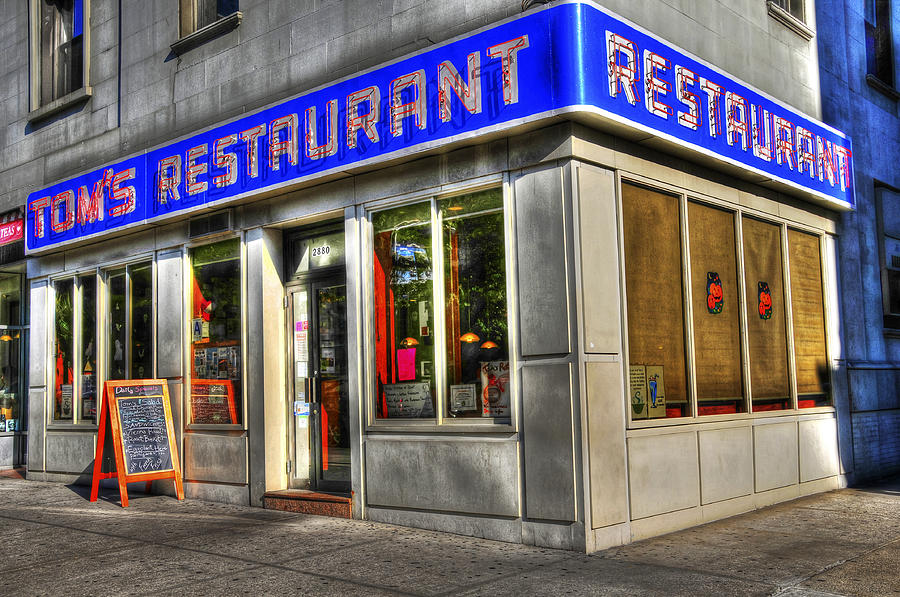 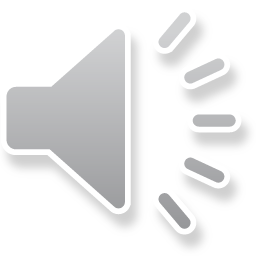 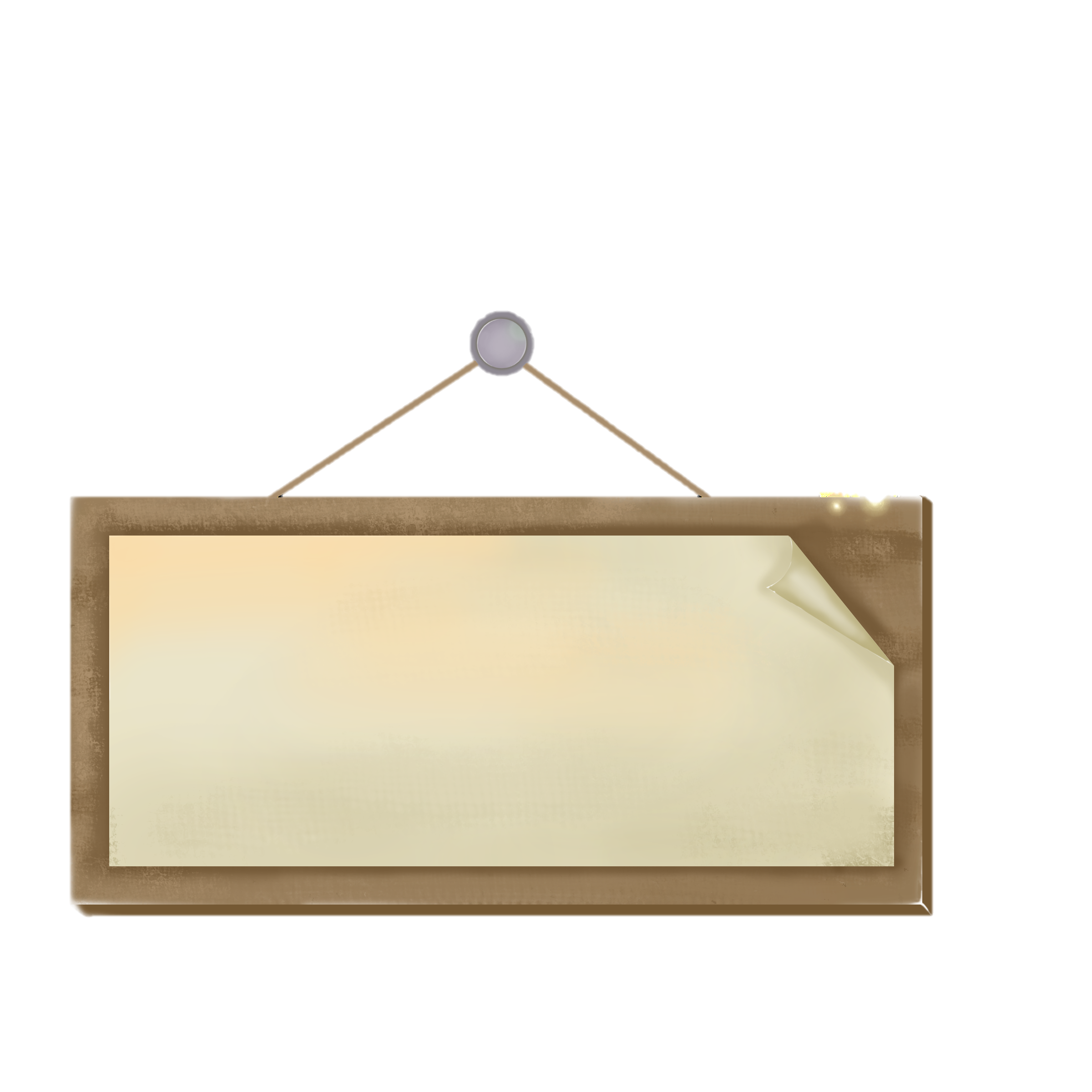 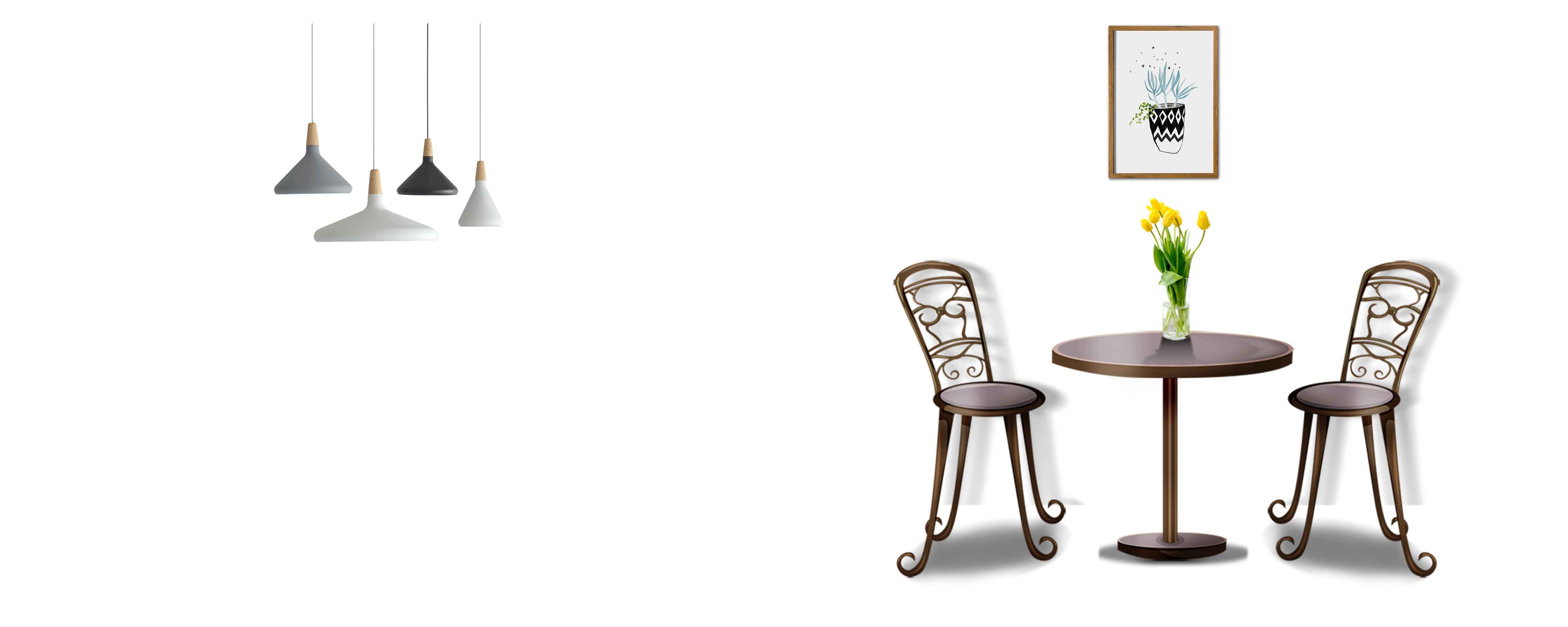 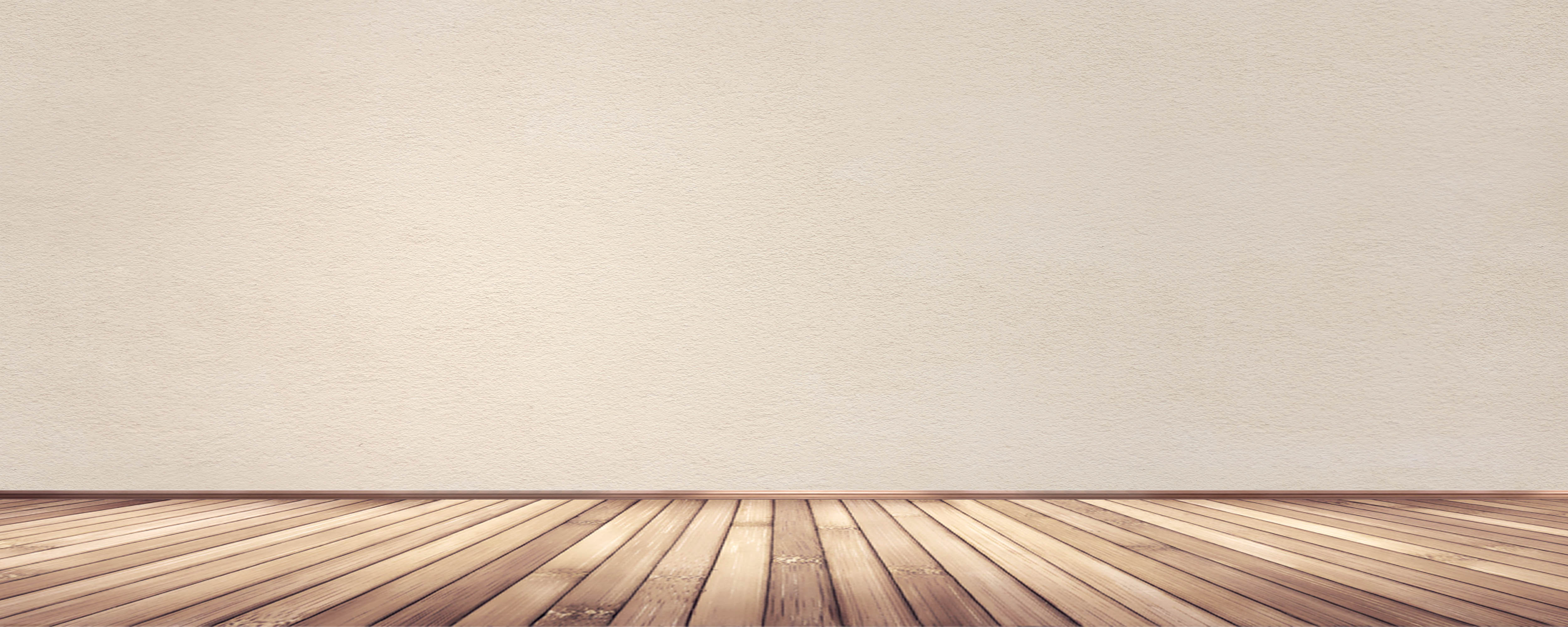 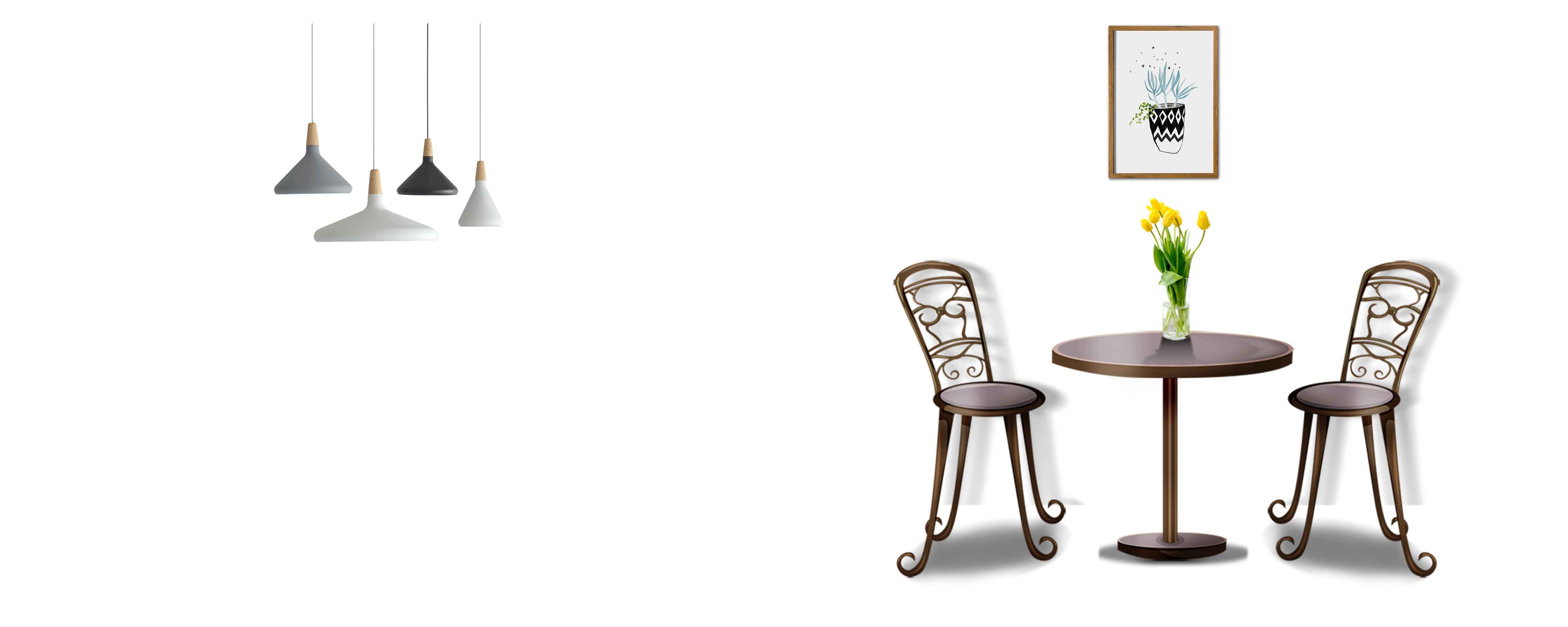 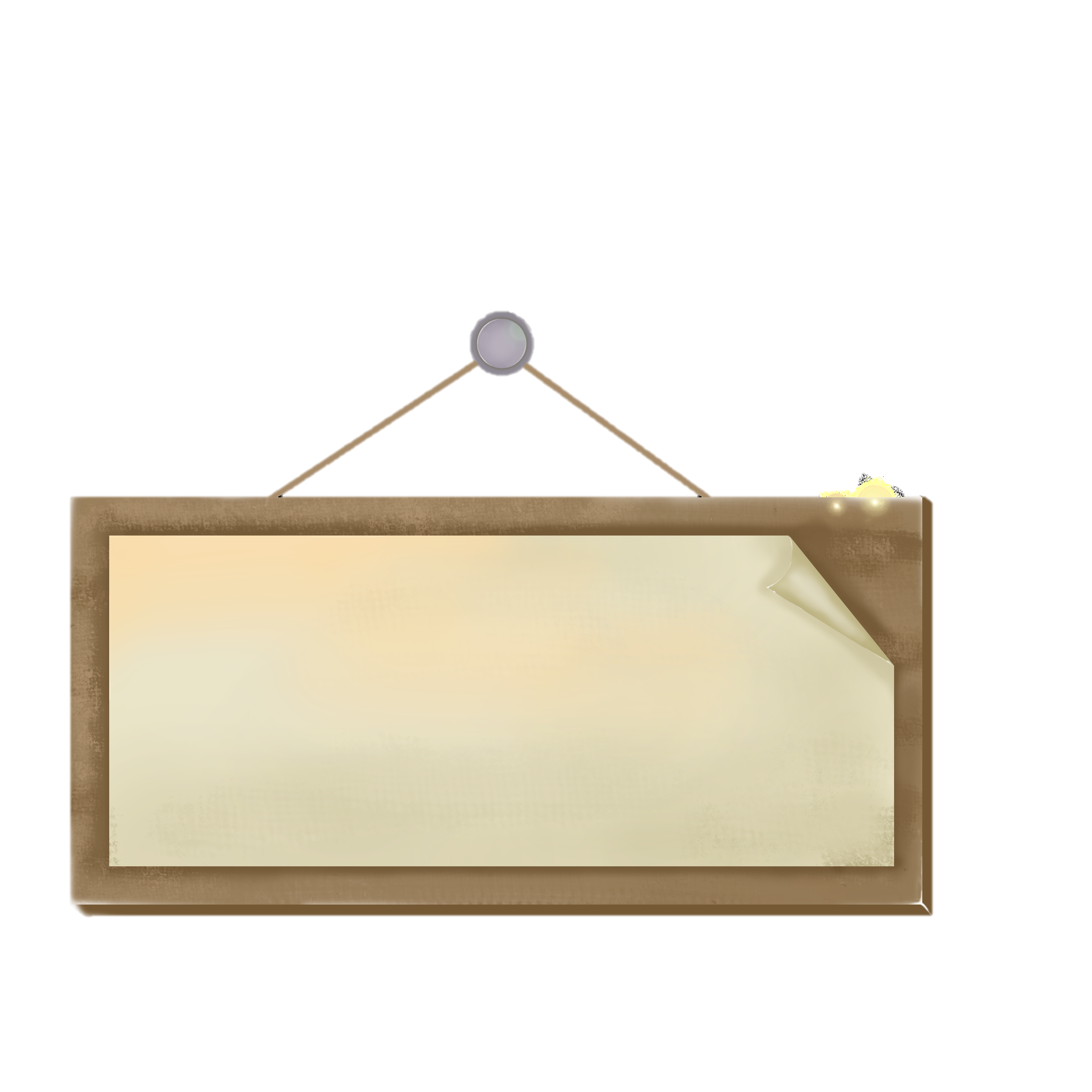 Song: Tom’s Diner
语法：现在进行时
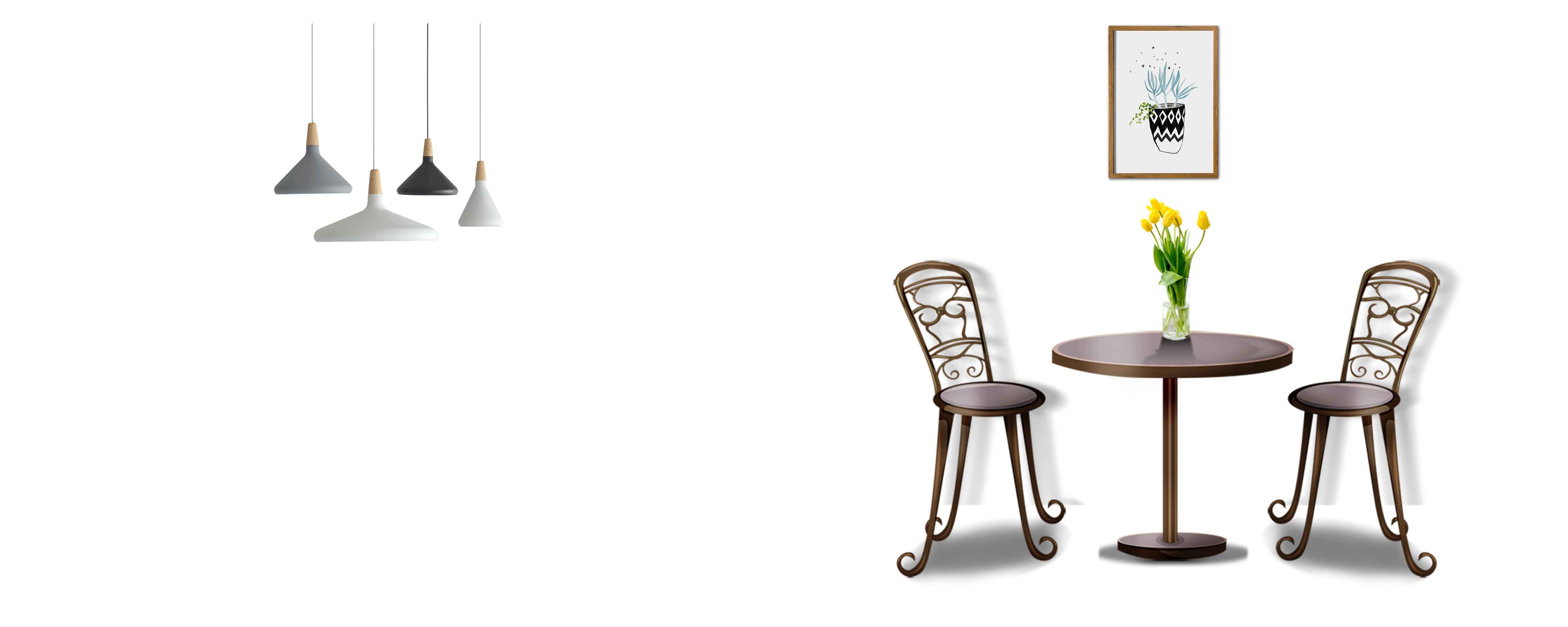 华南师范大学外国语言文化学院：谢童
广东省河源市东源实验中学：陈秀莲
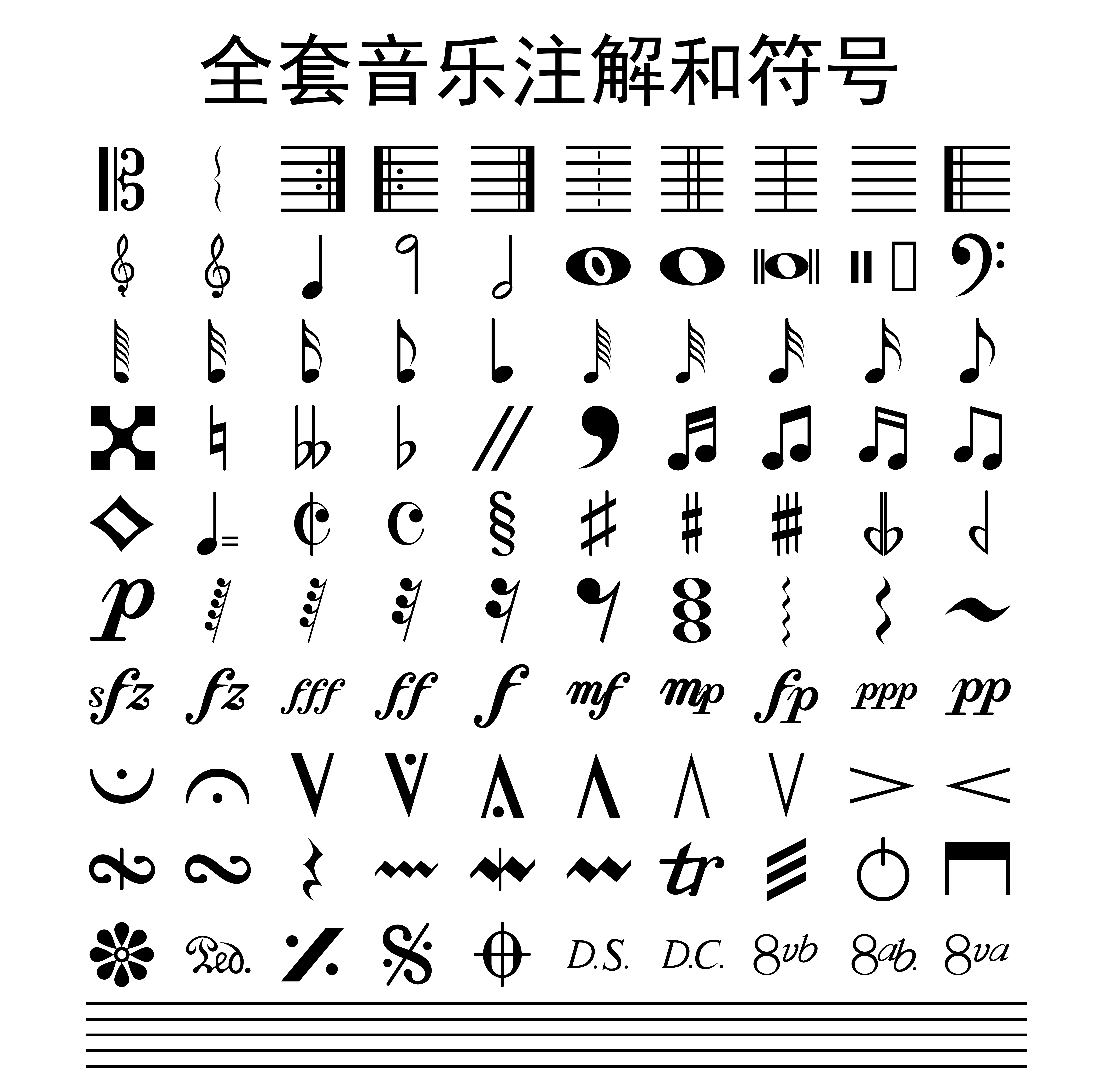 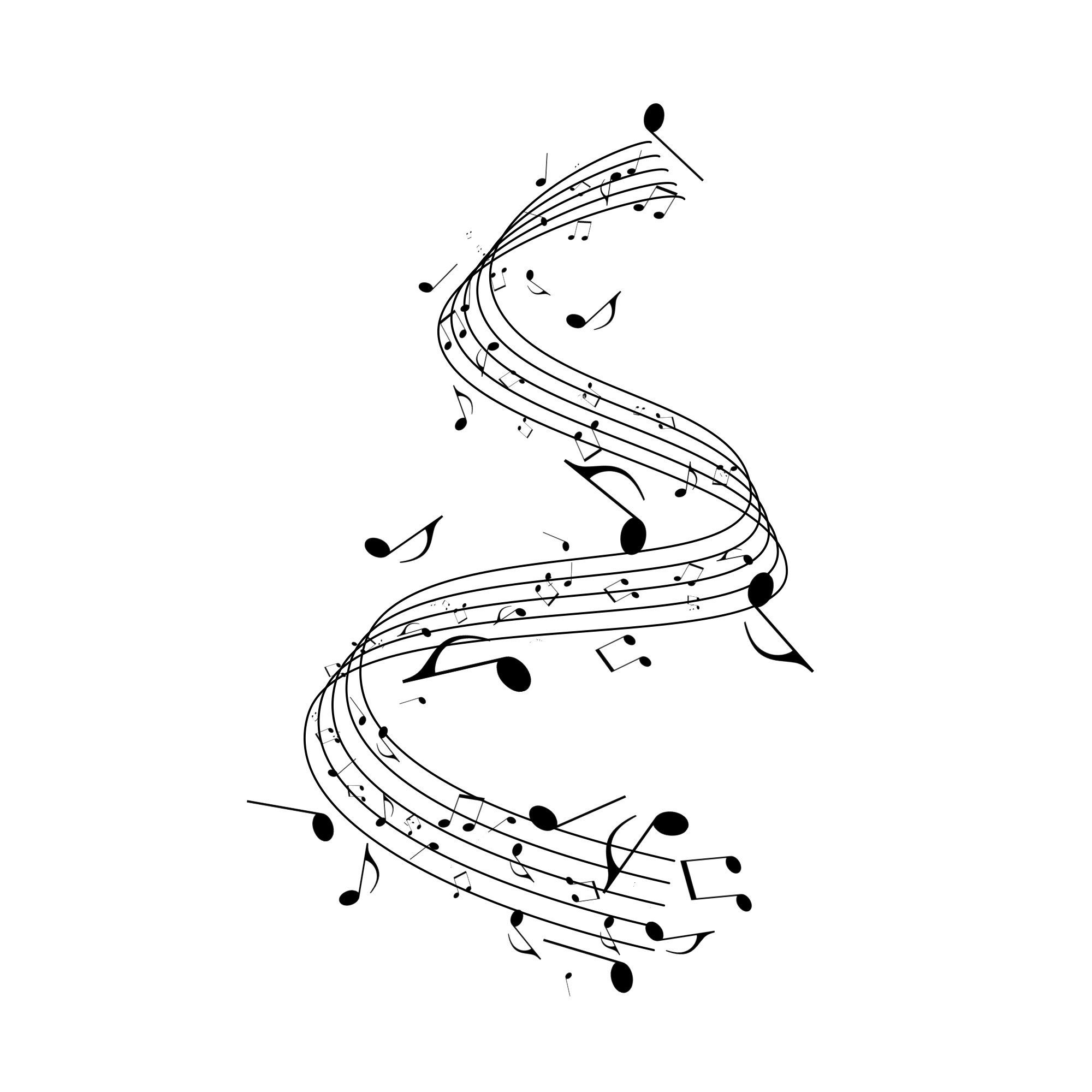 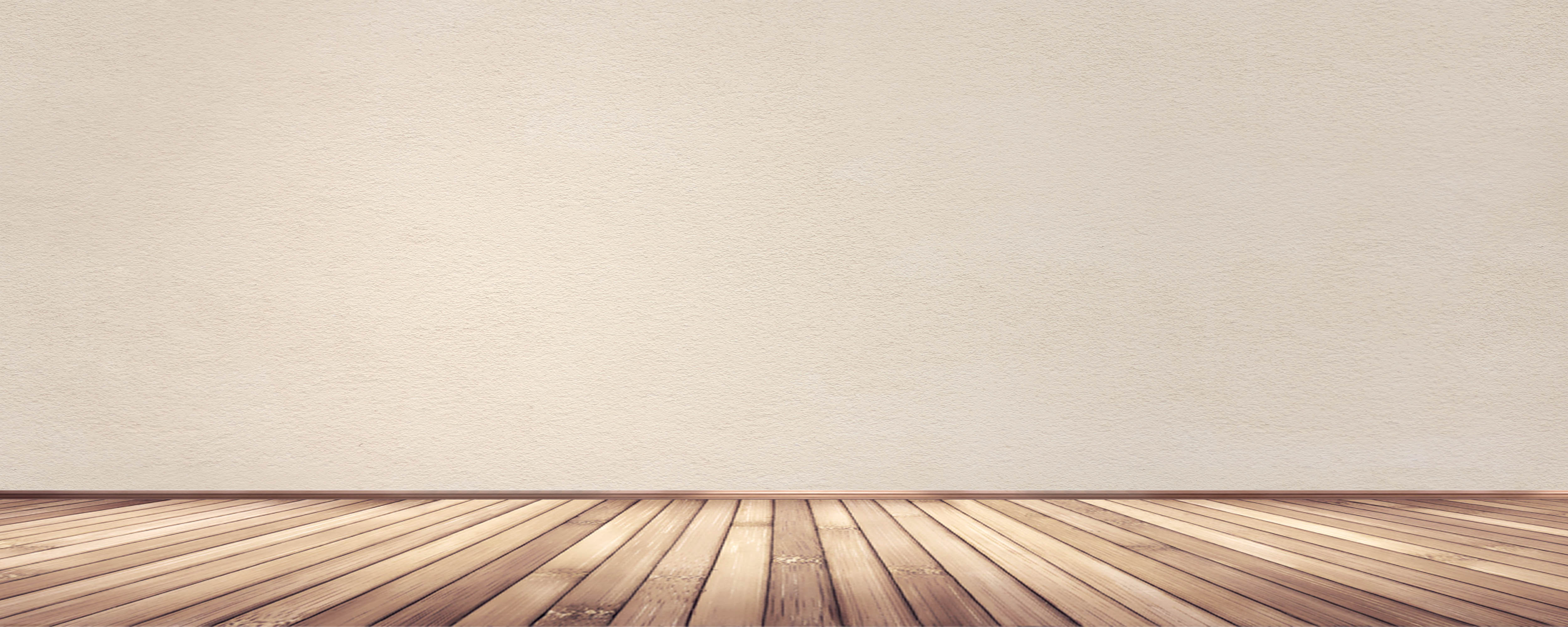 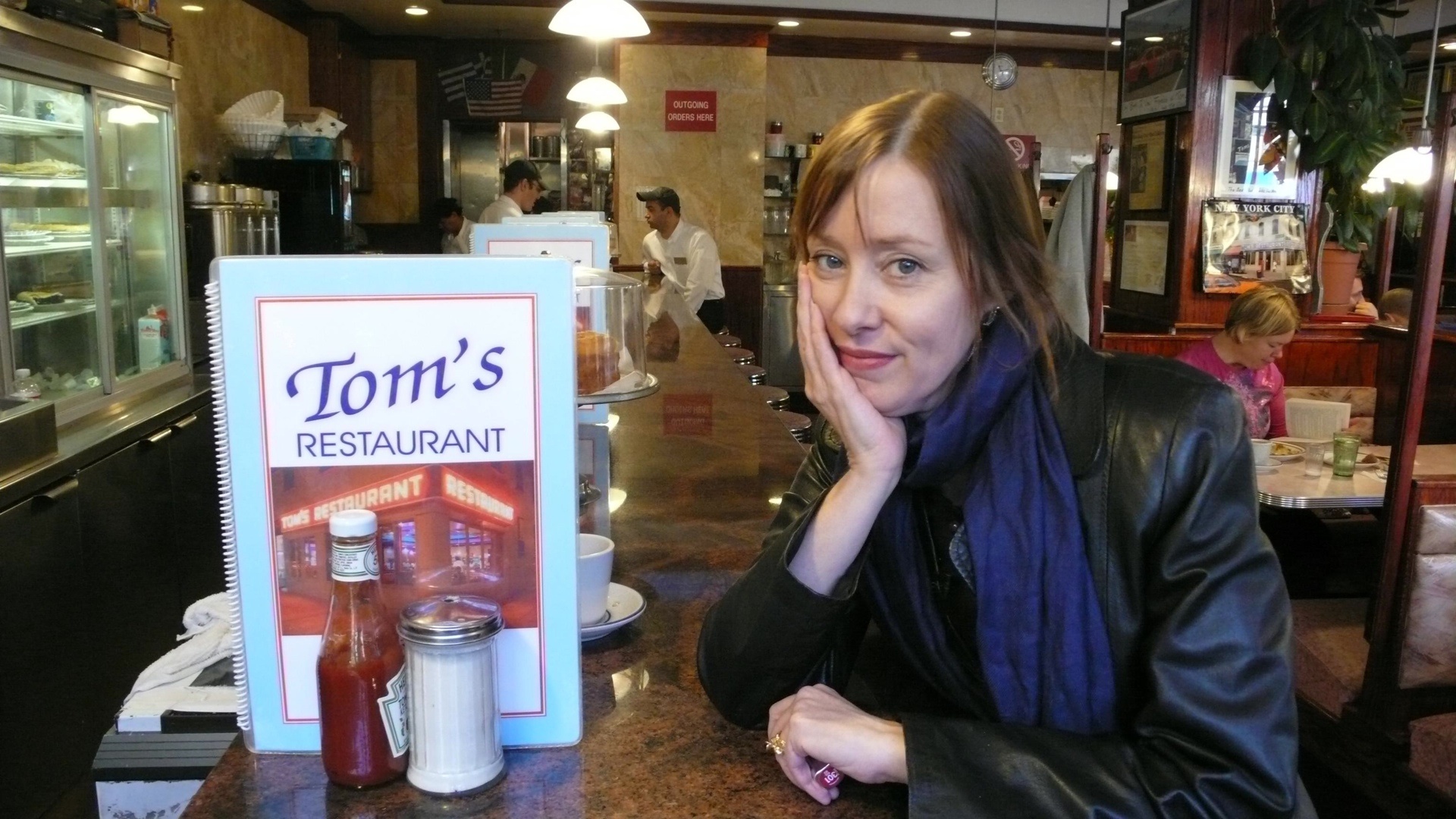 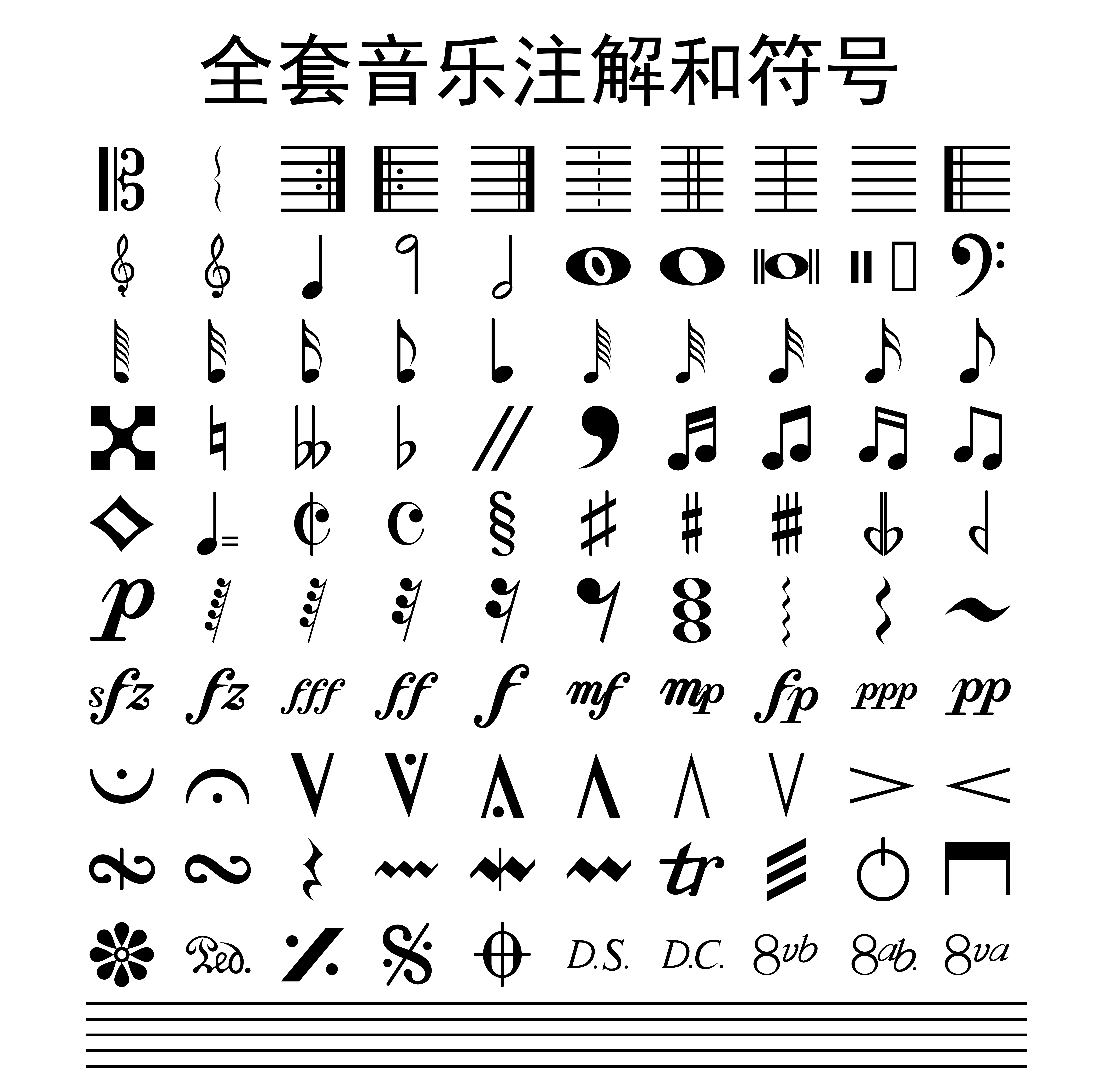 I am sitting in the morning
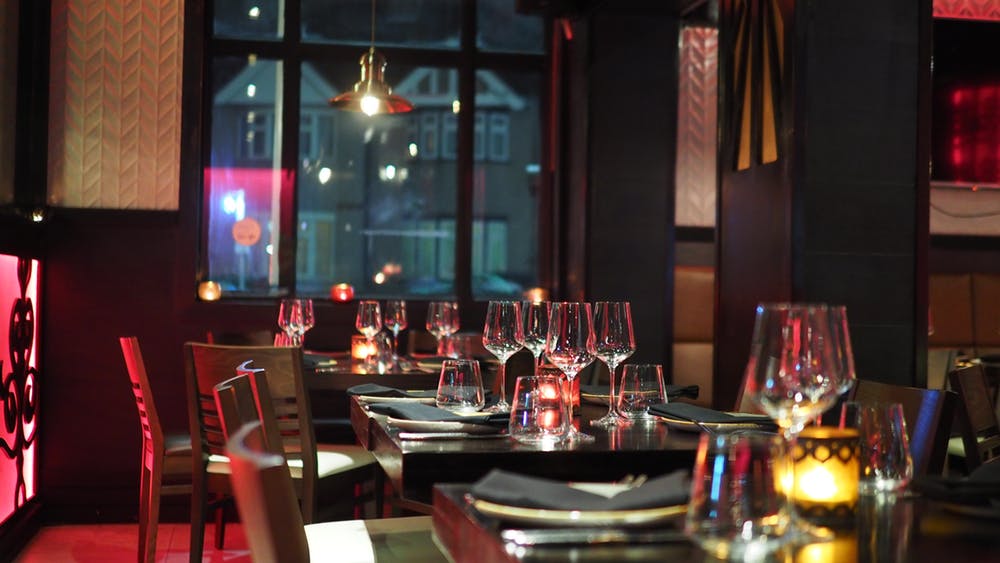 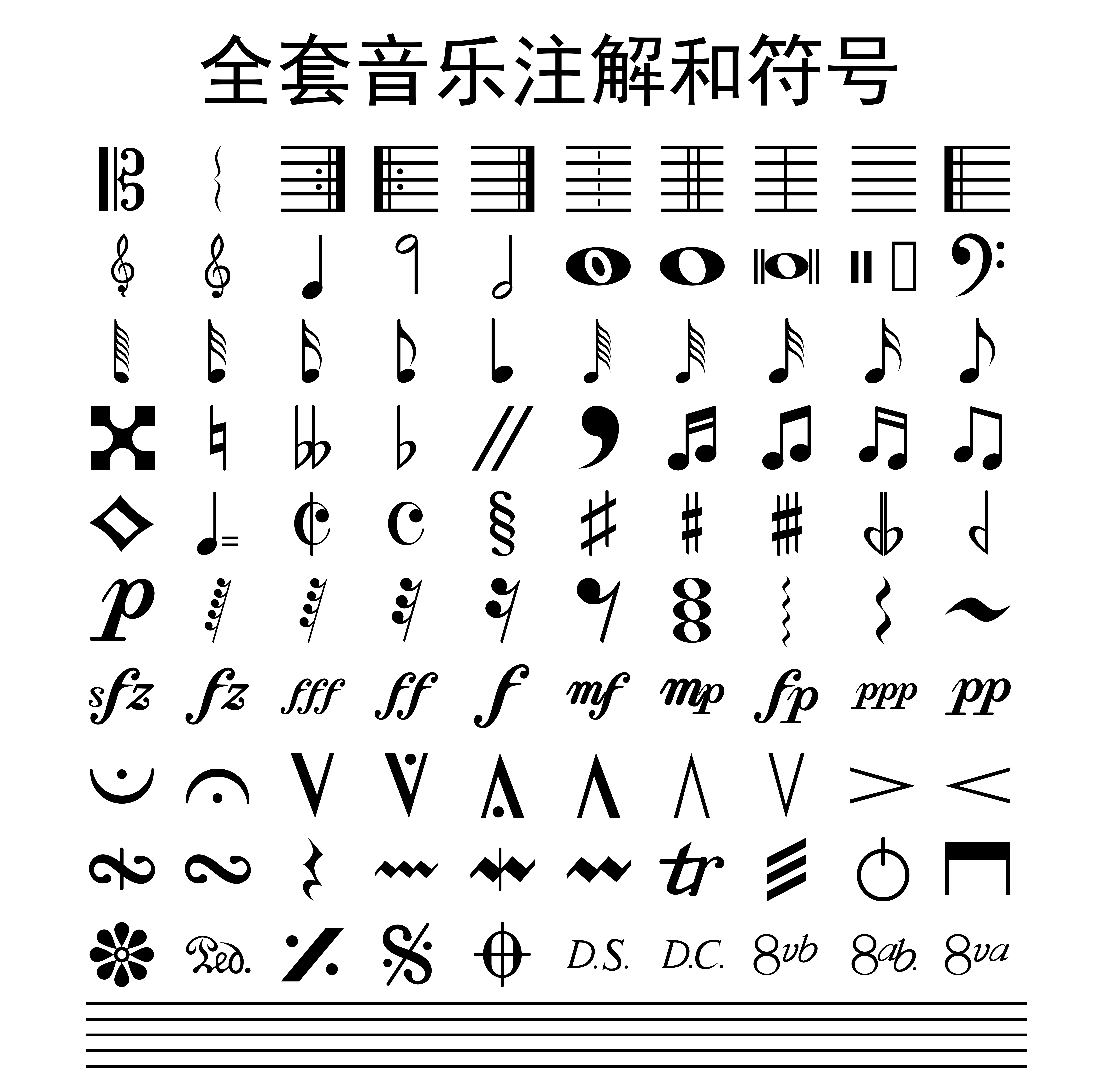 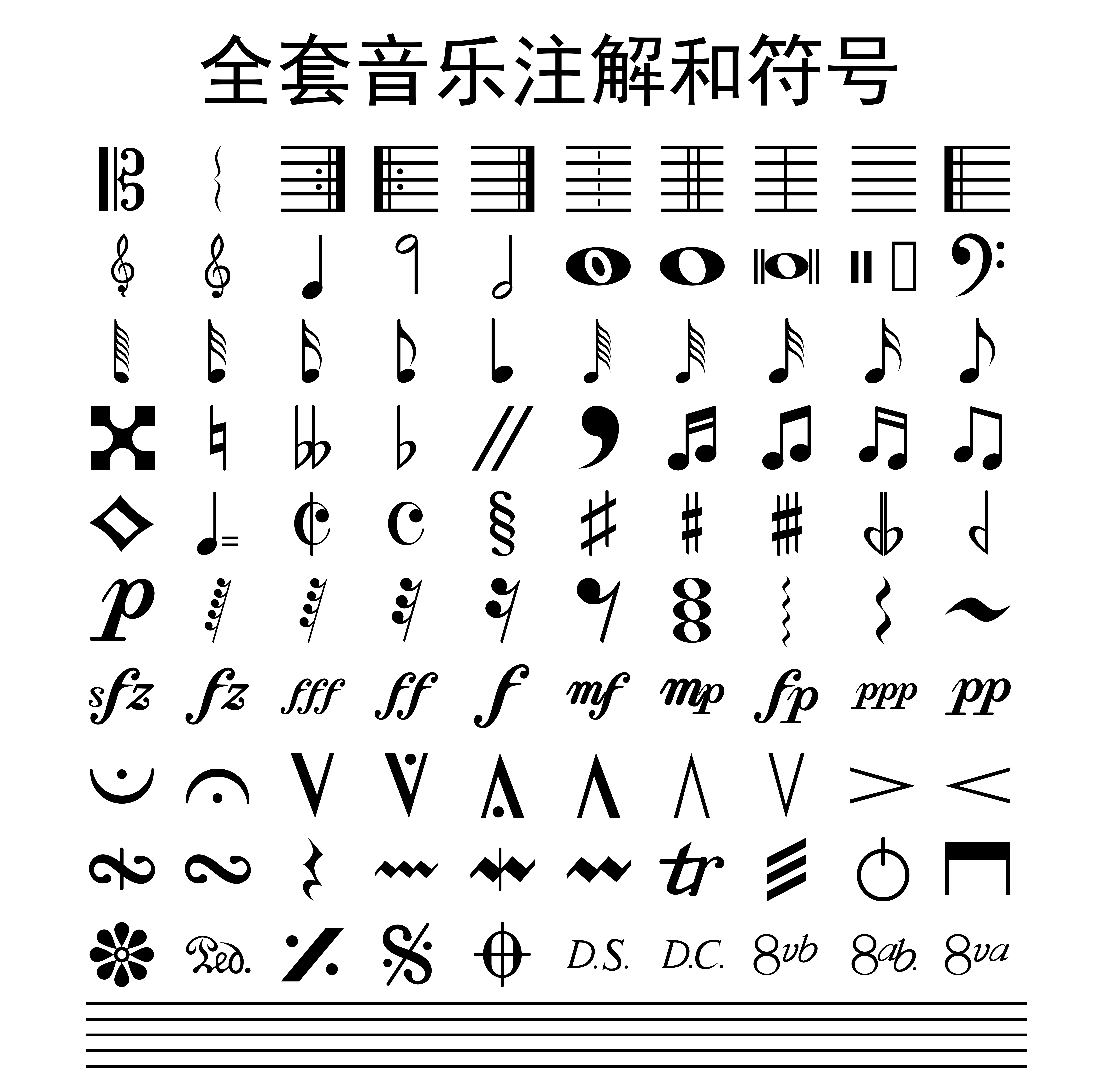 At the diner on the corner
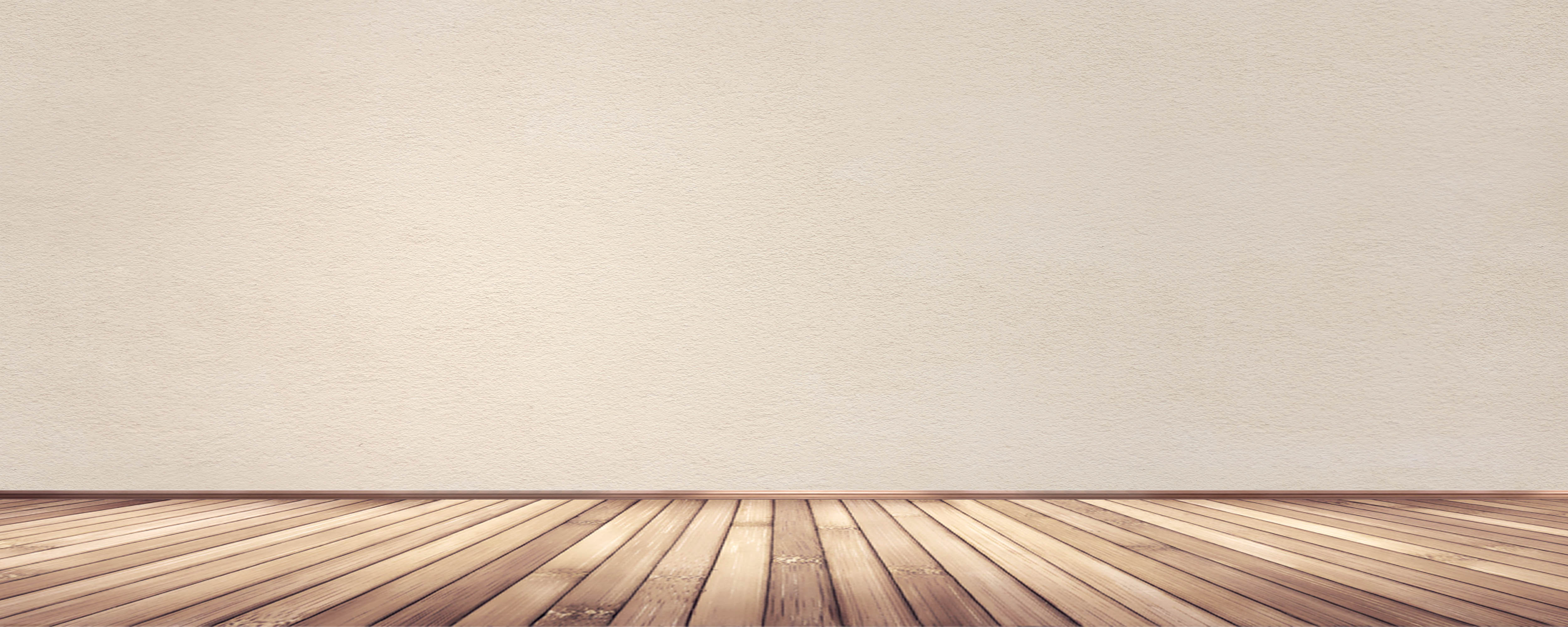 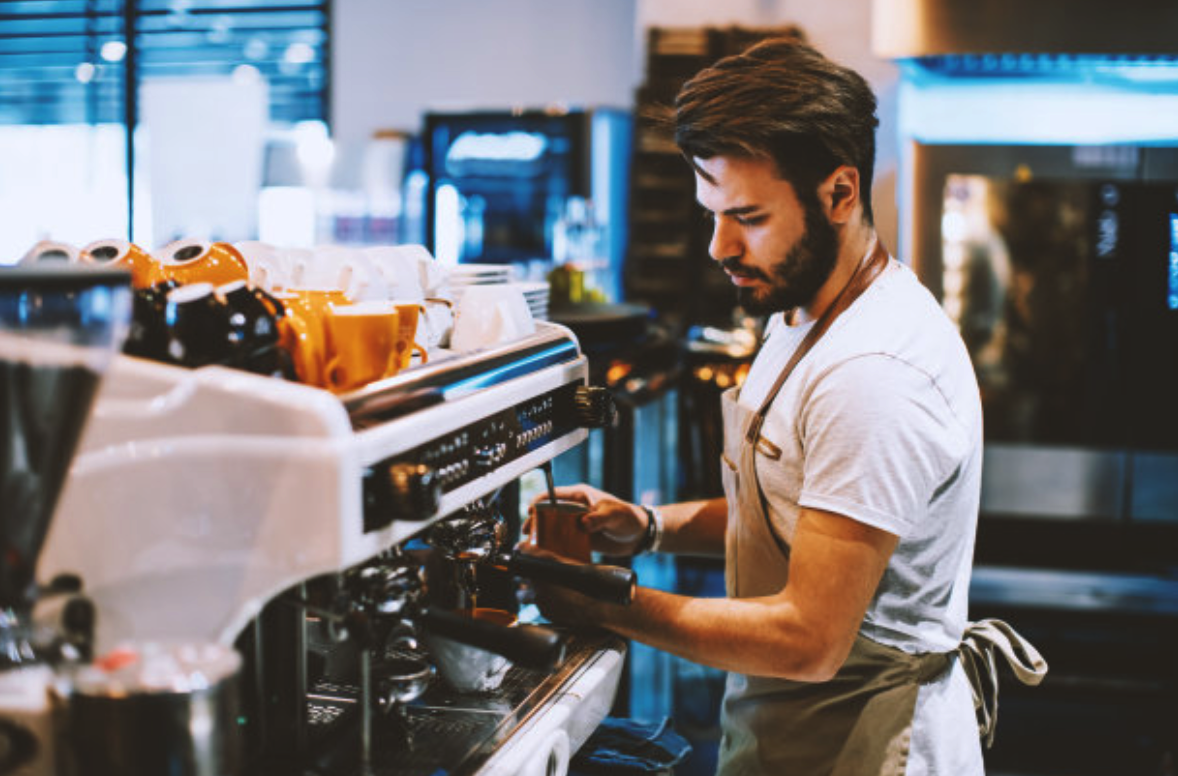 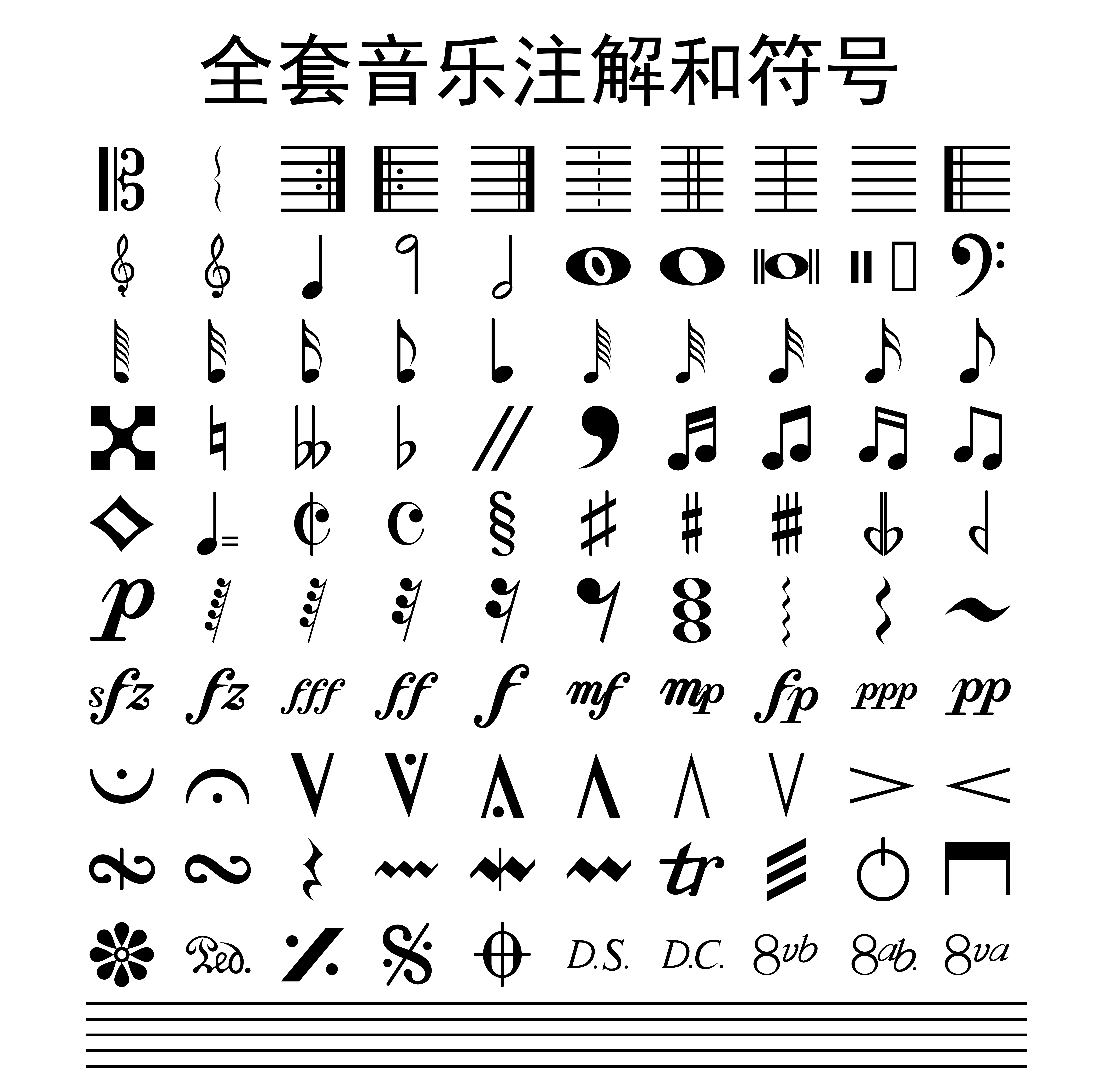 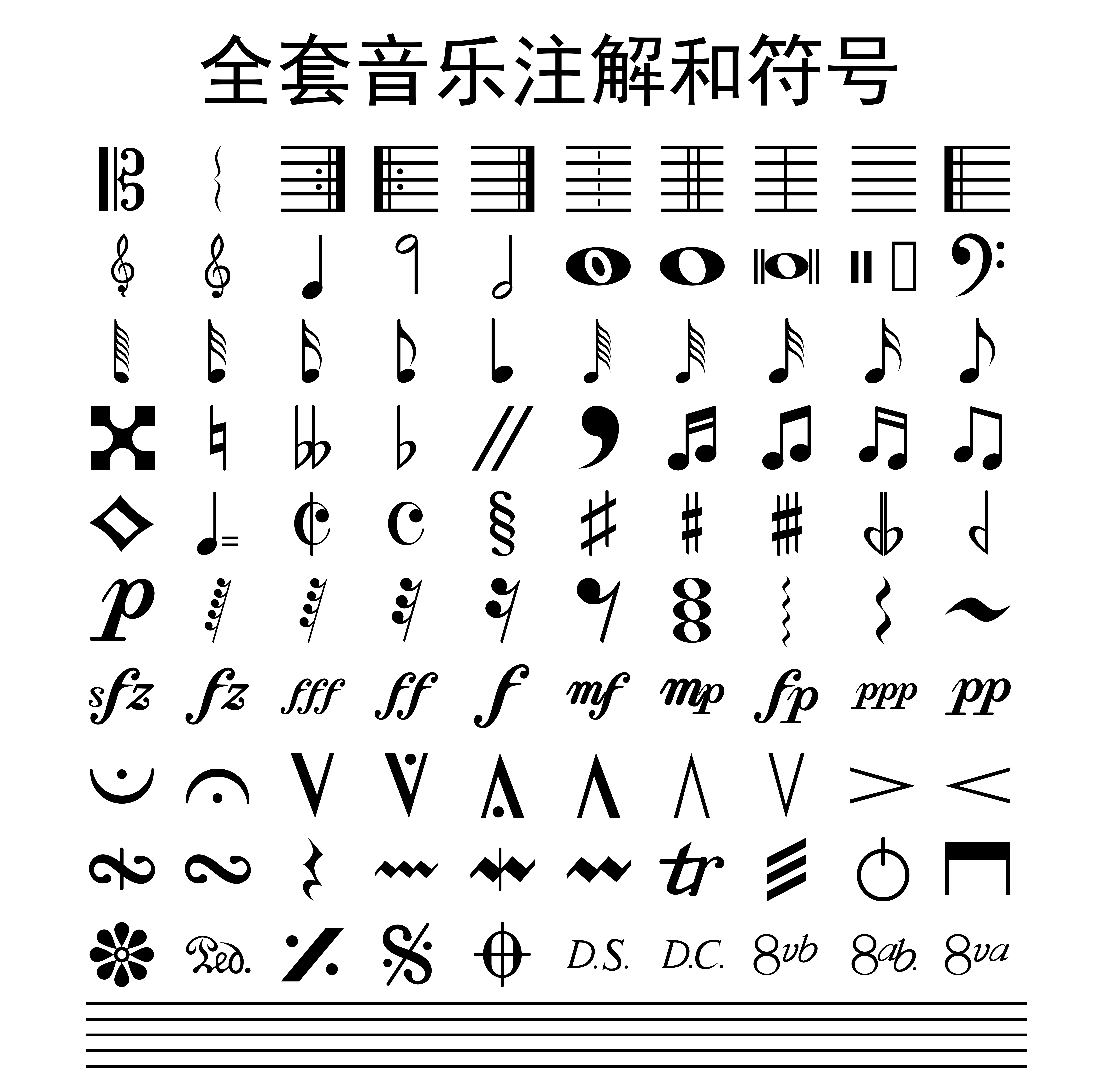 I am waiting at the counter
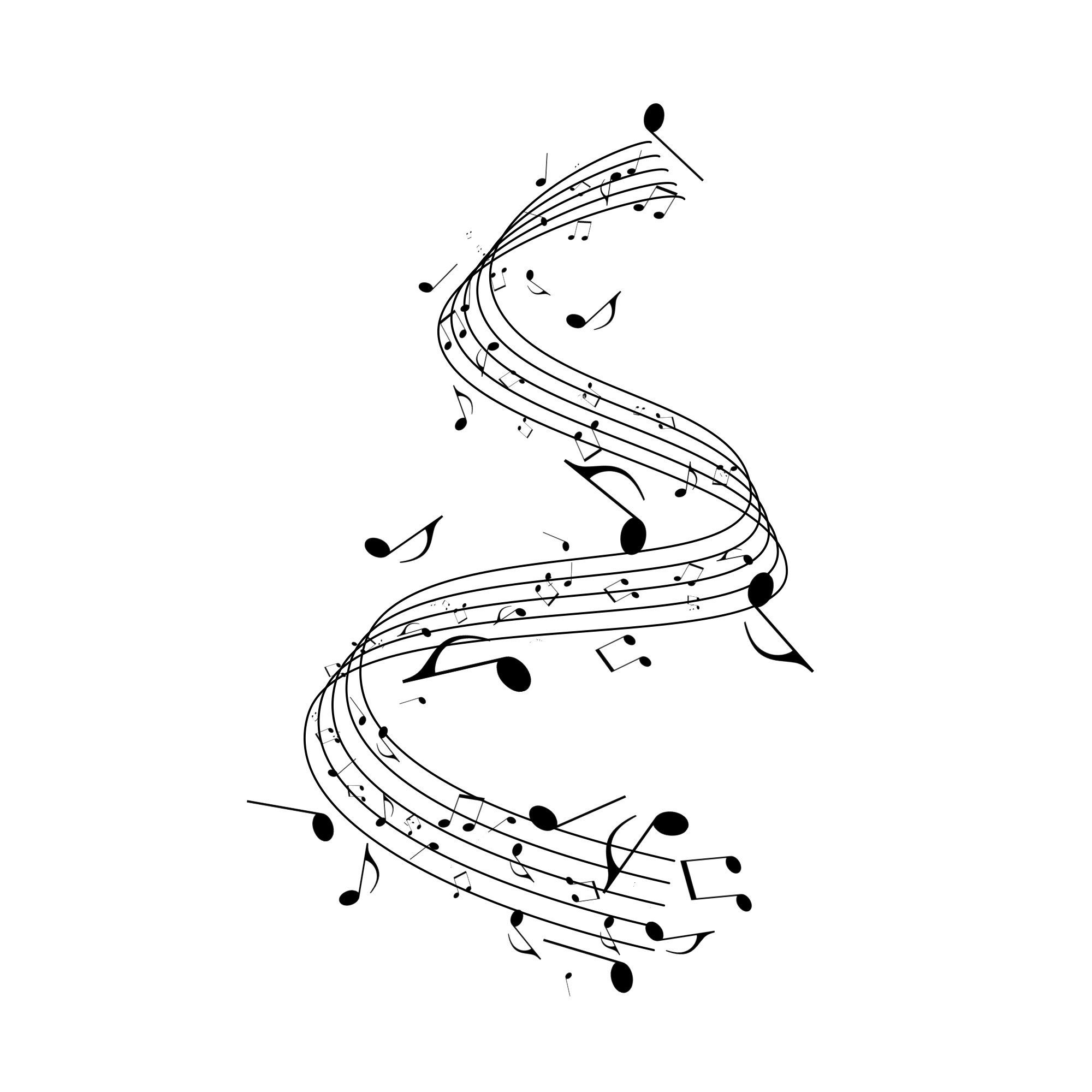 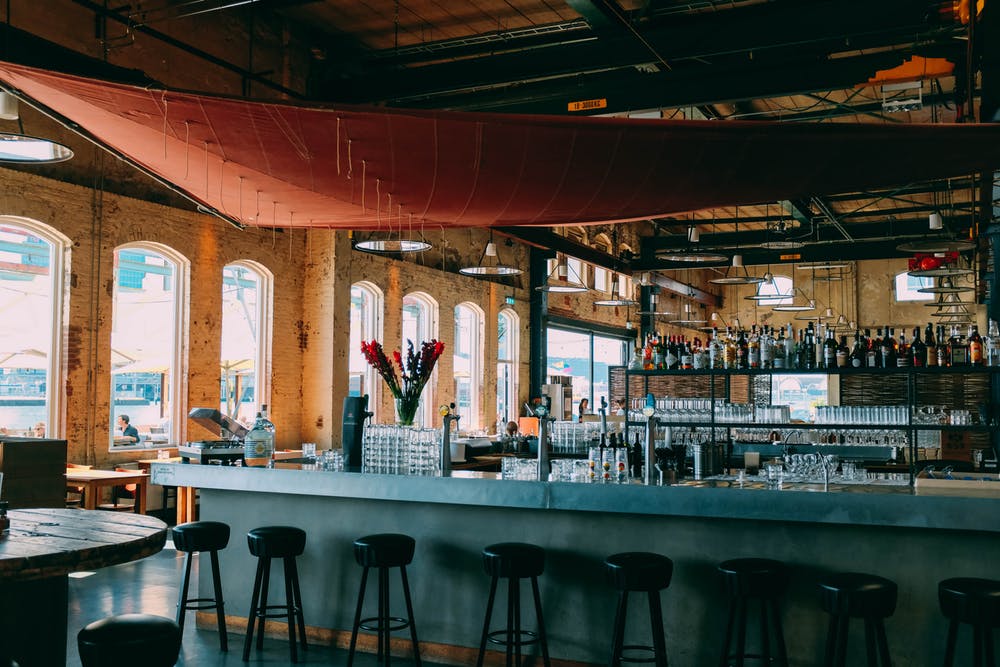 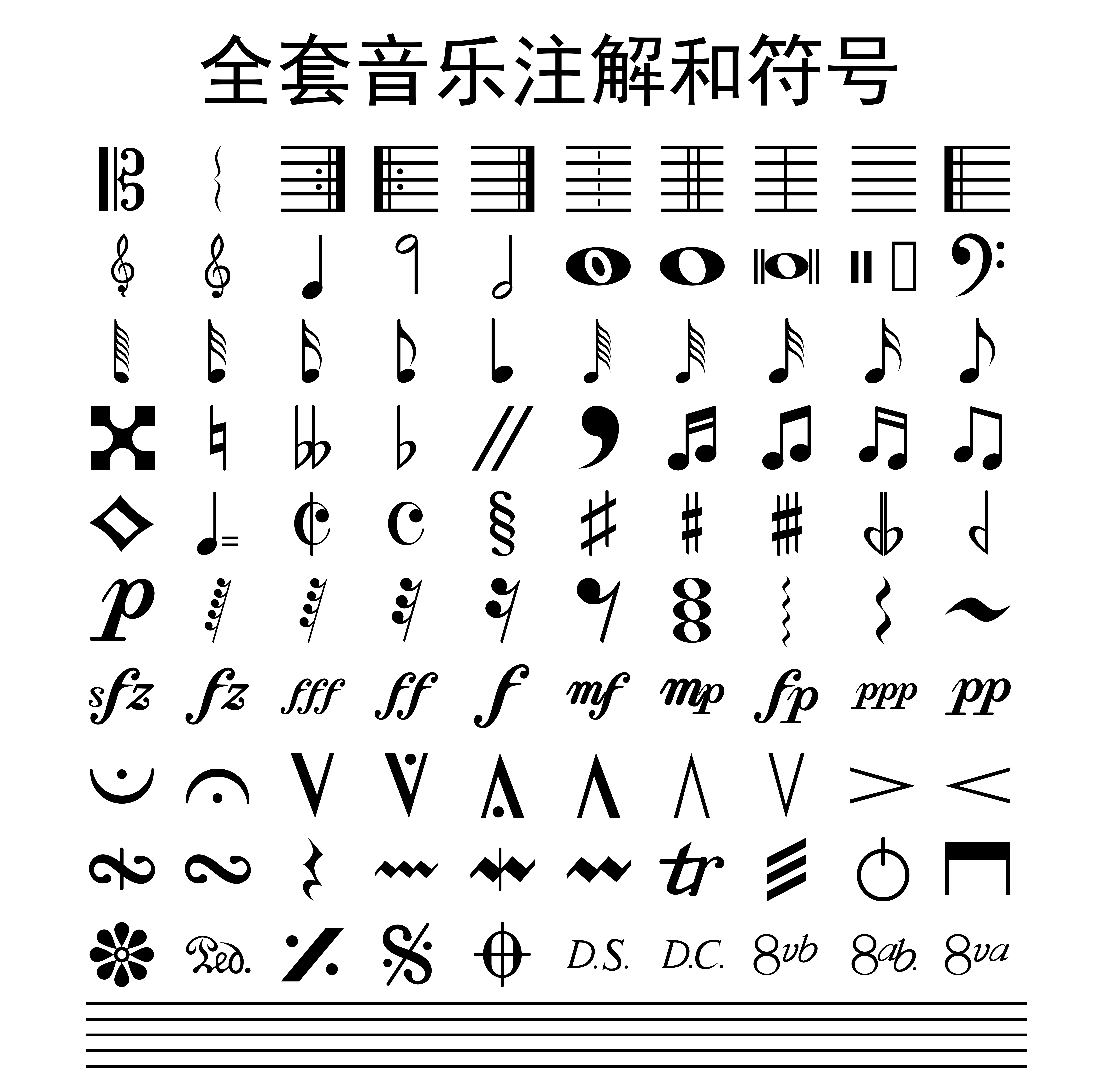 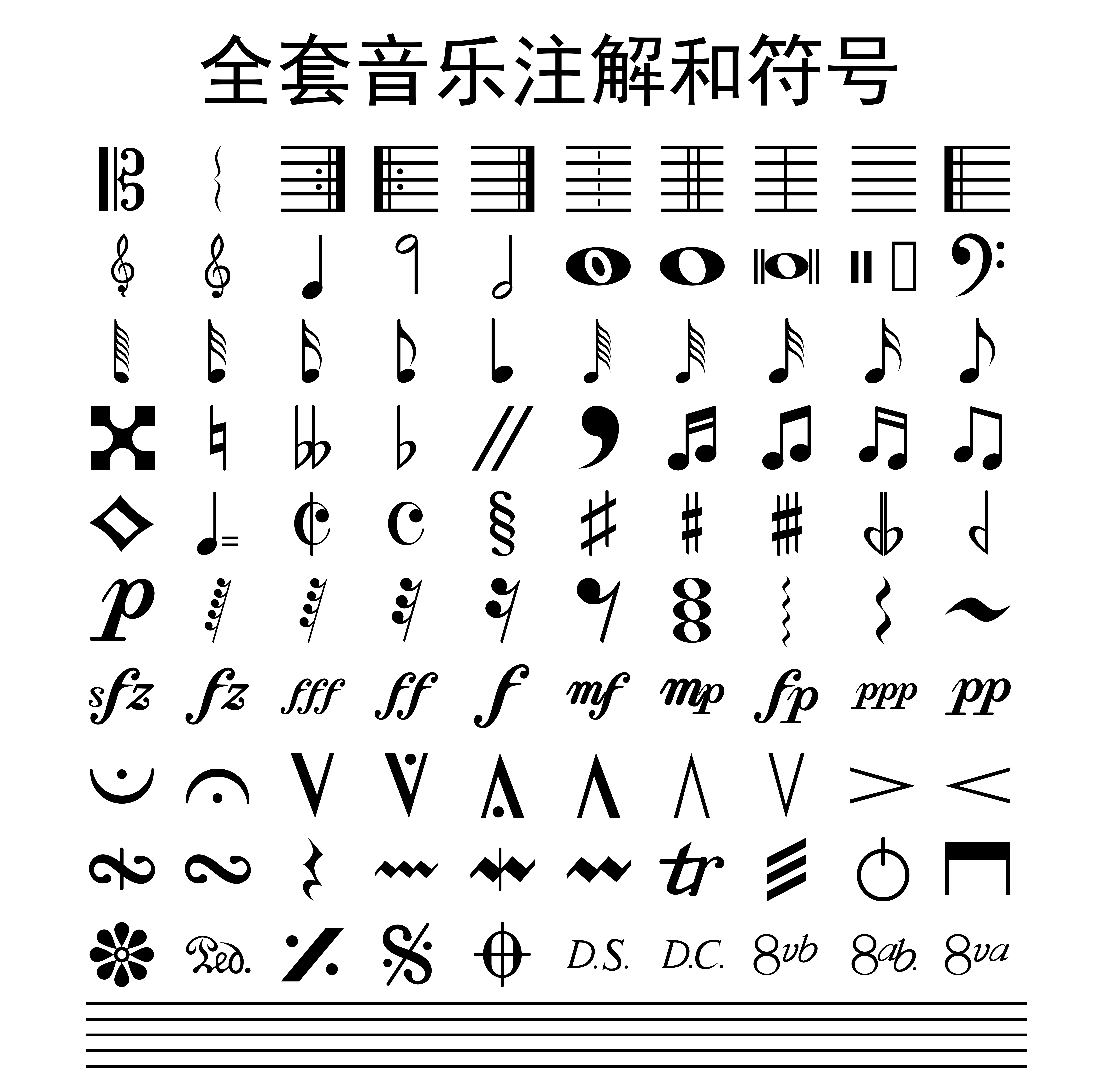 For the man
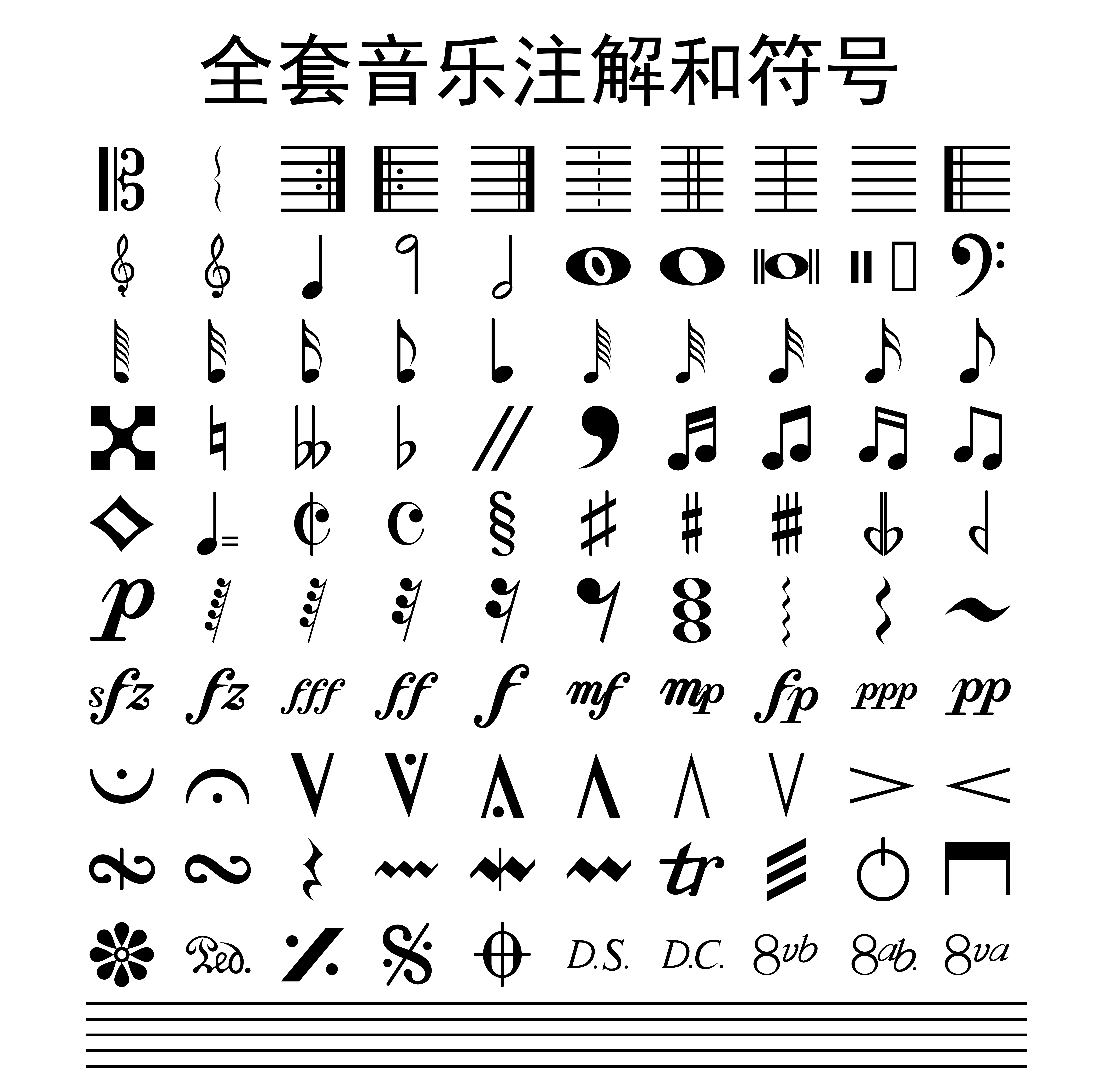 to pour the coffee
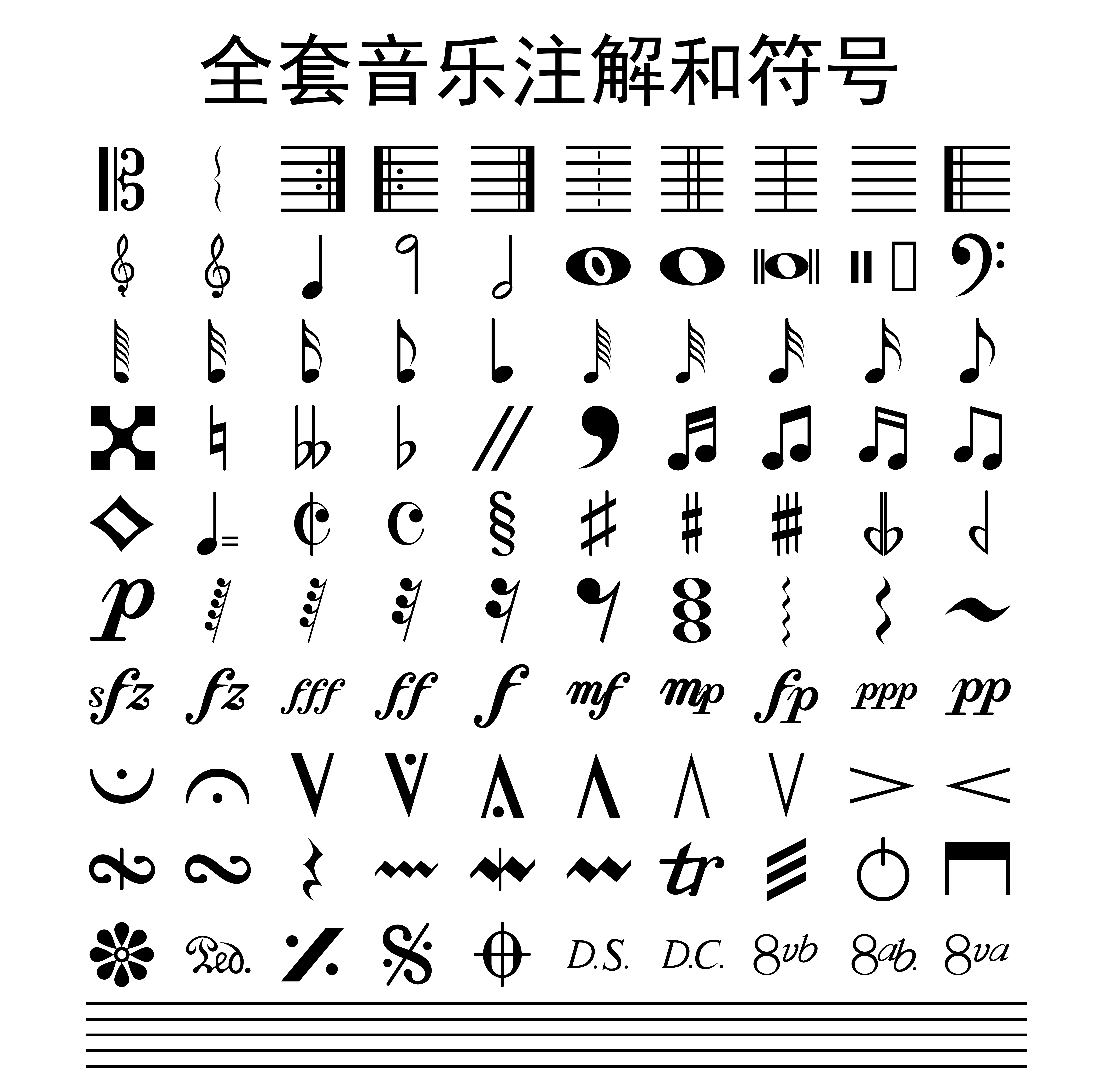 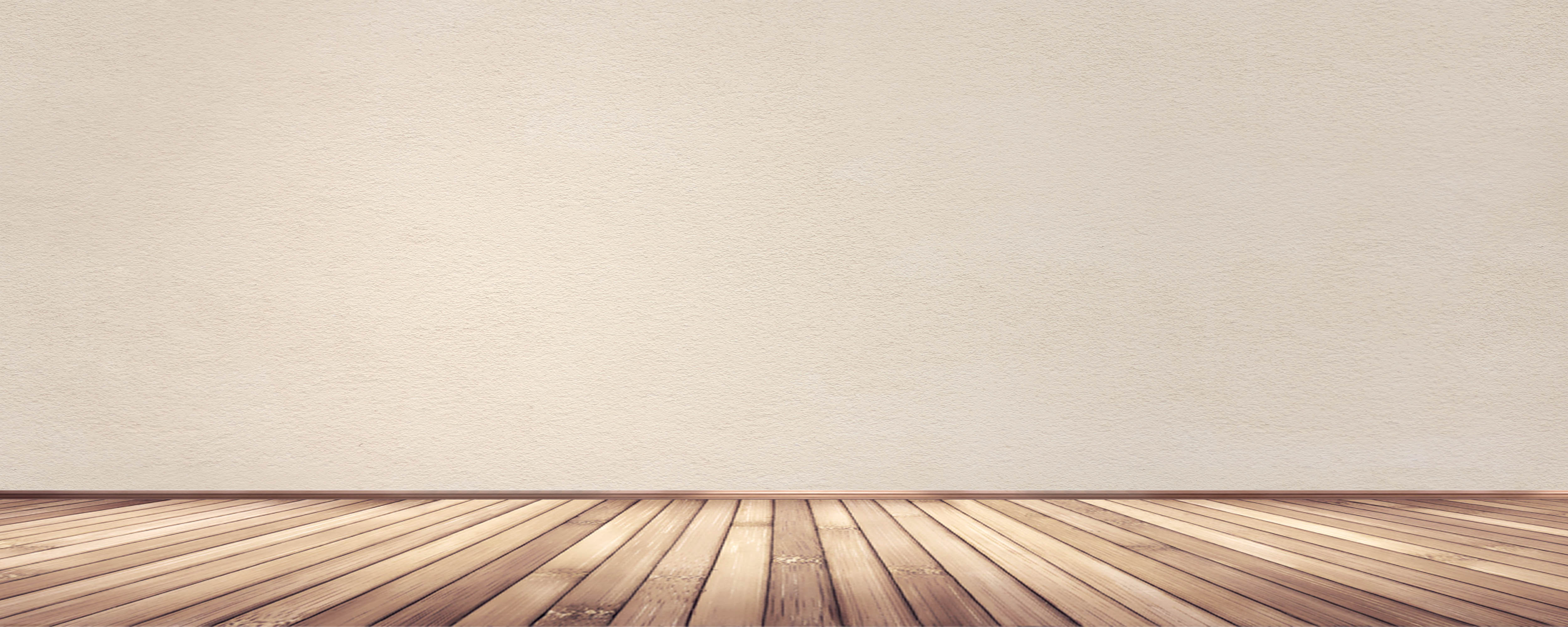 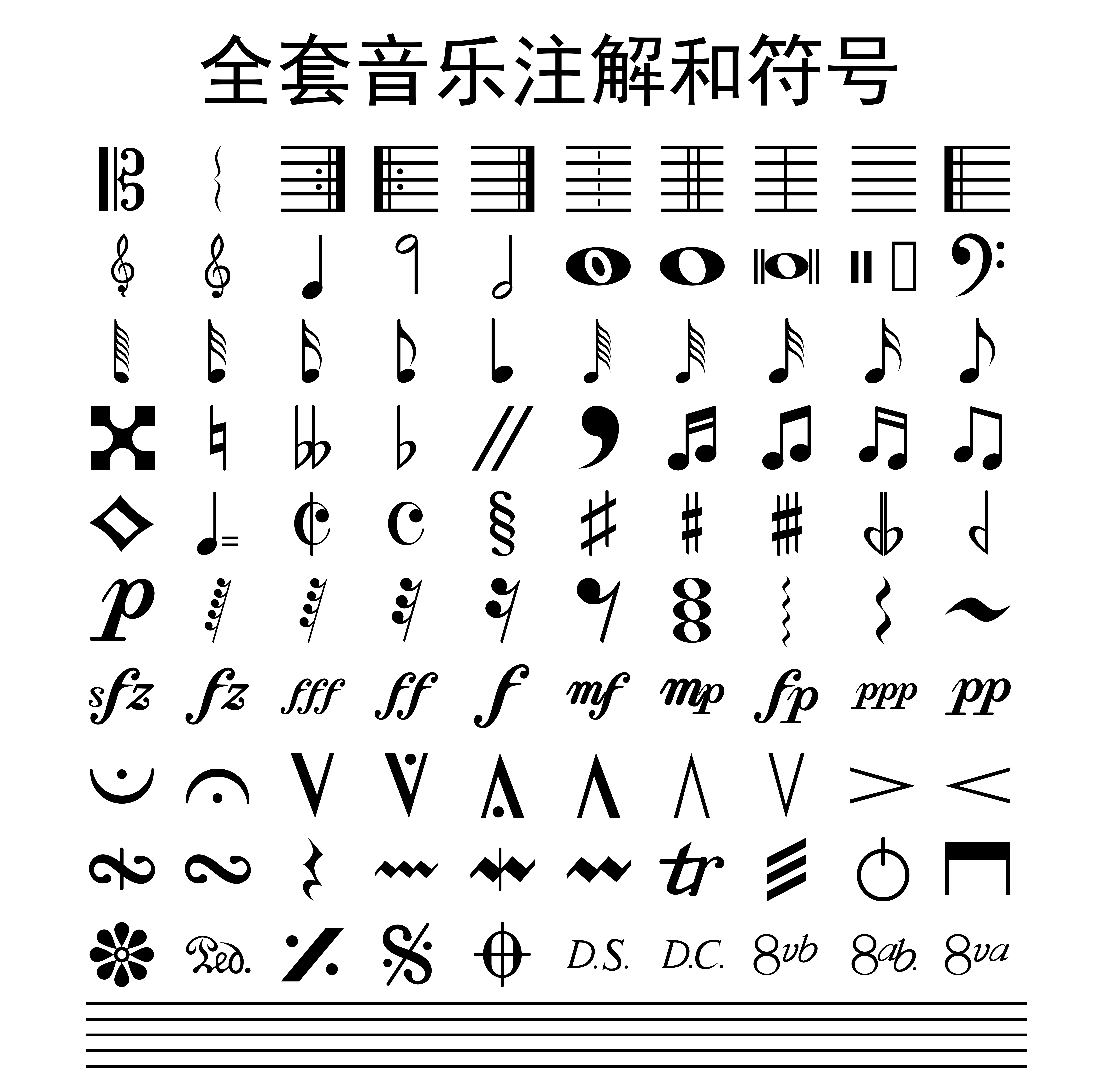 He is looking out the window
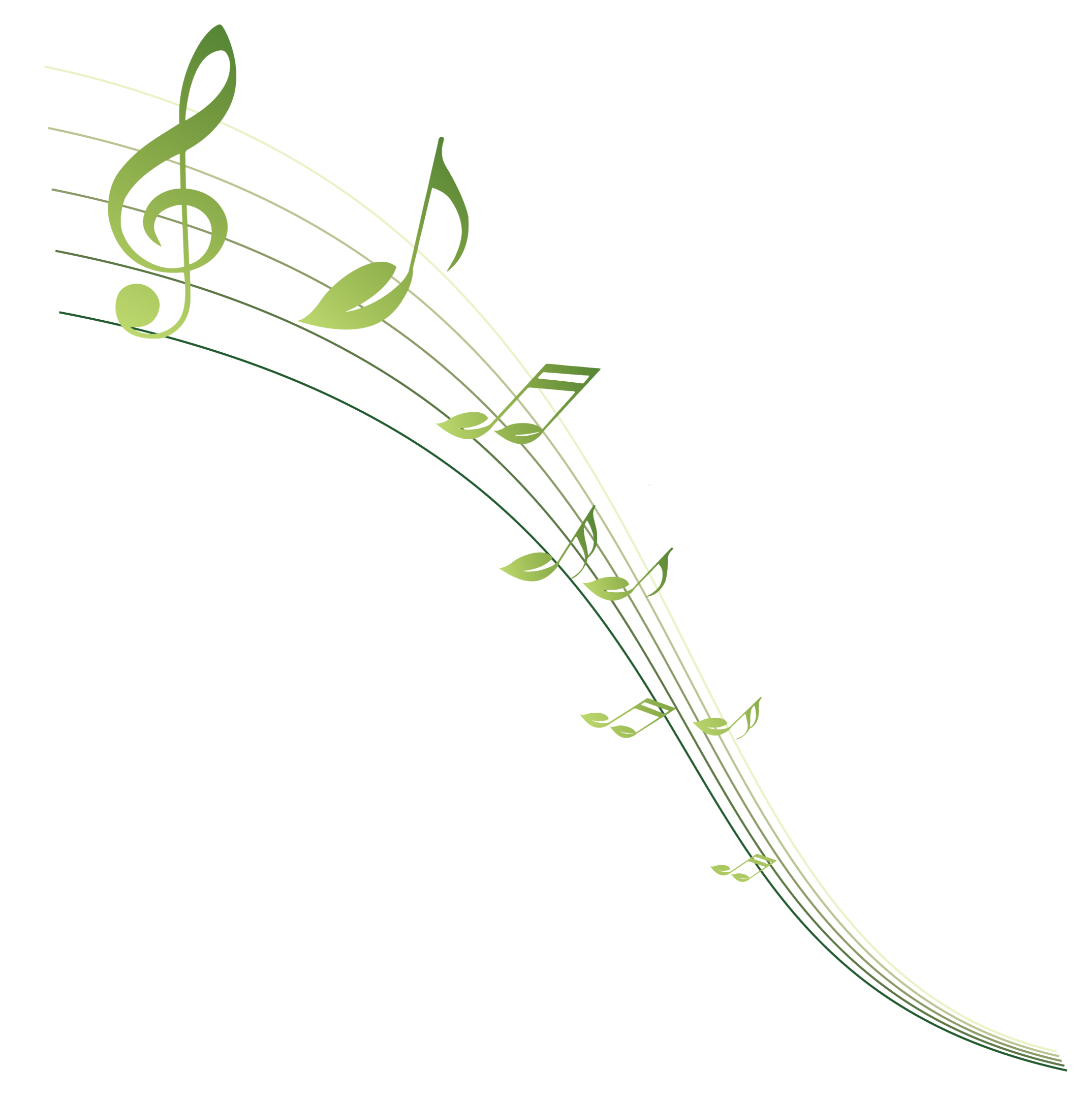 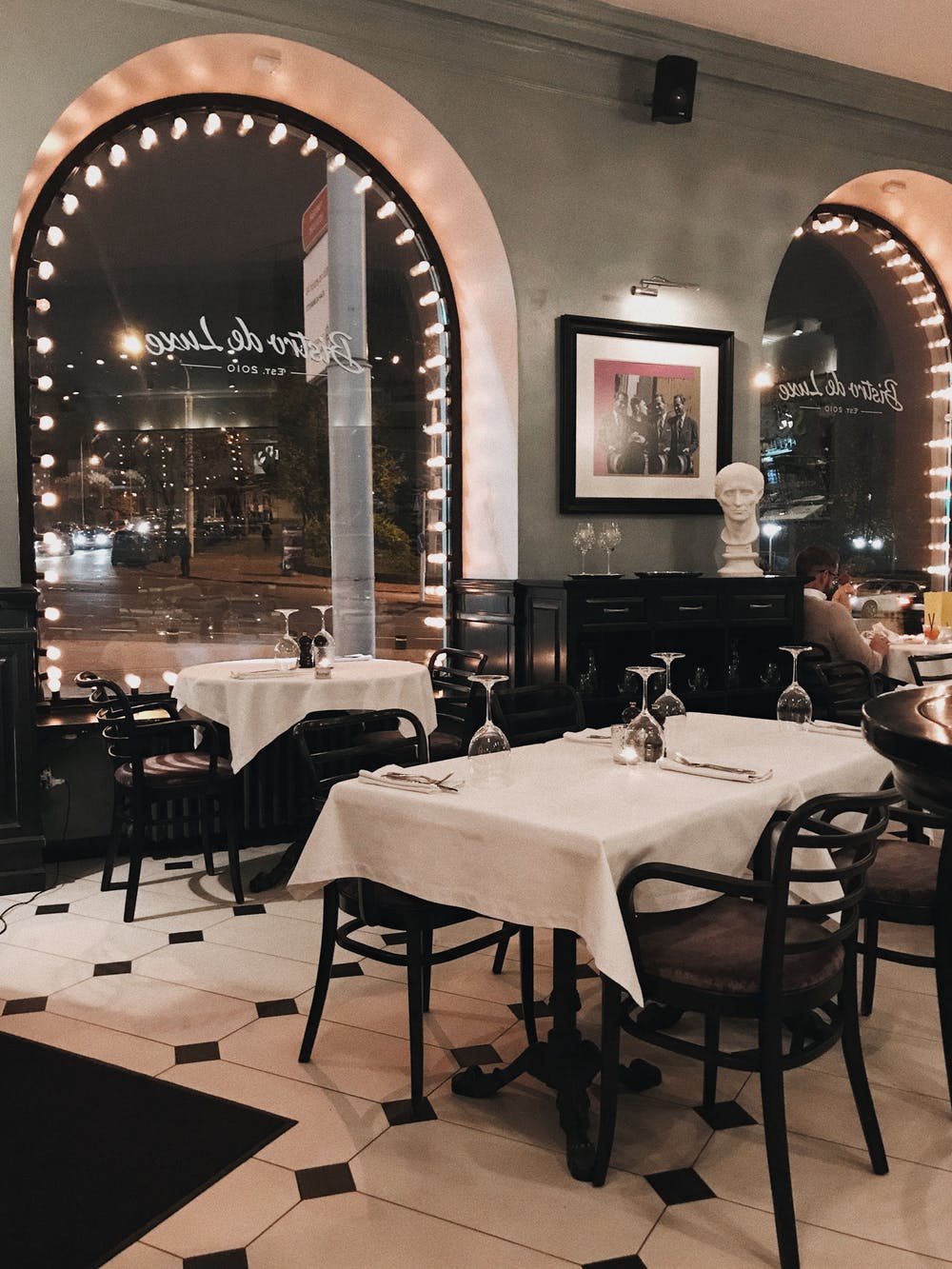 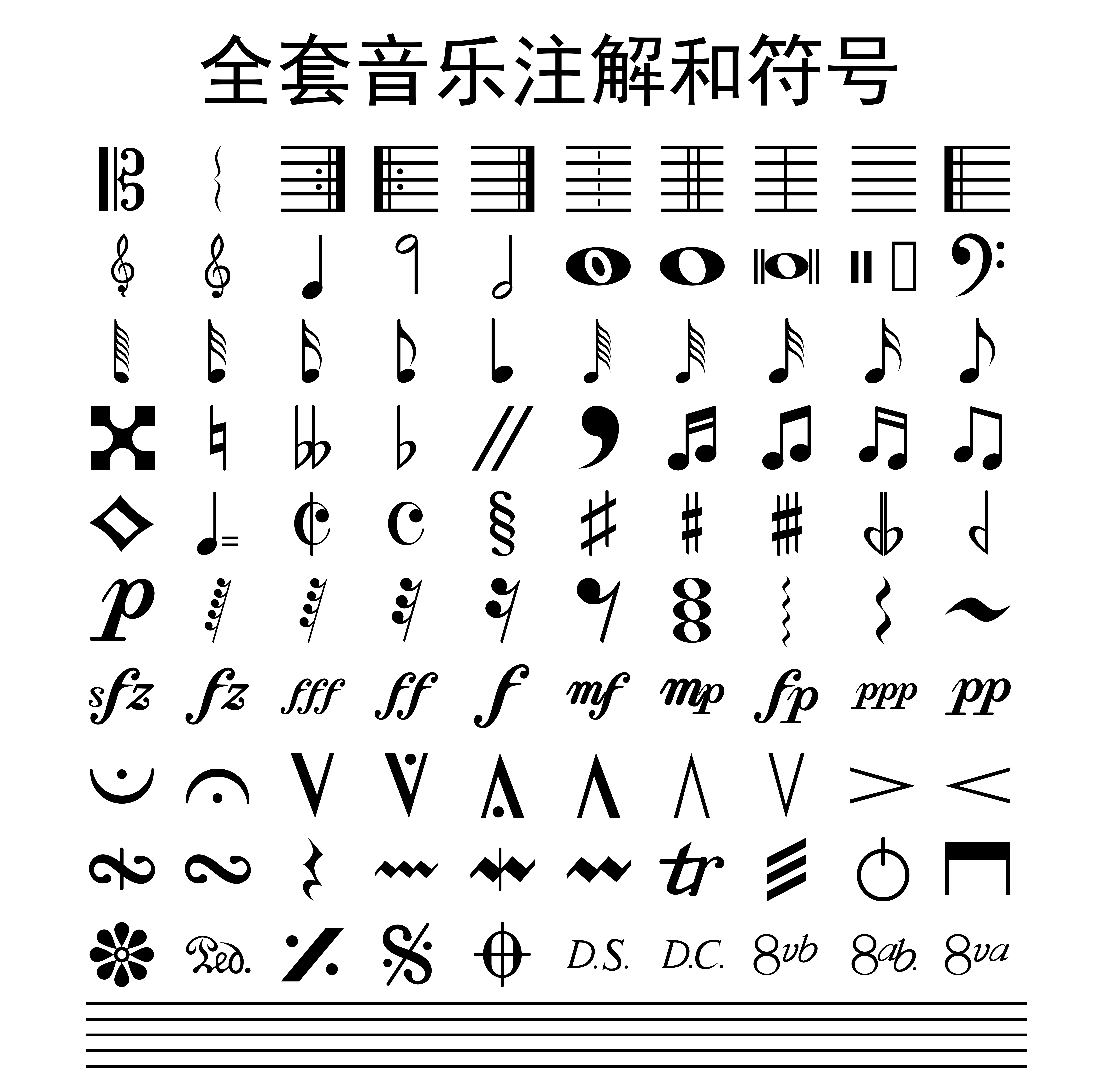 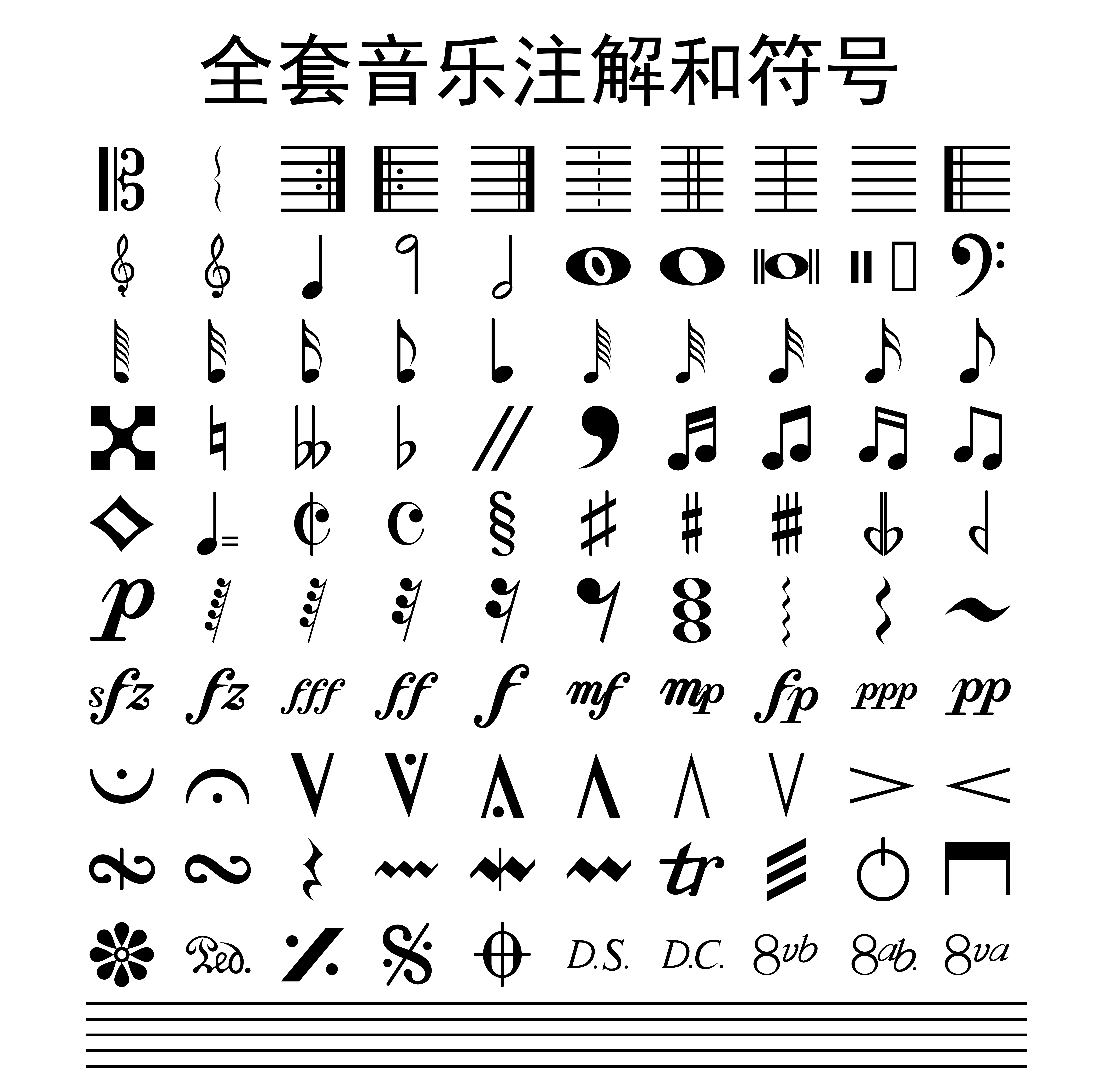 And he fills it only halfway
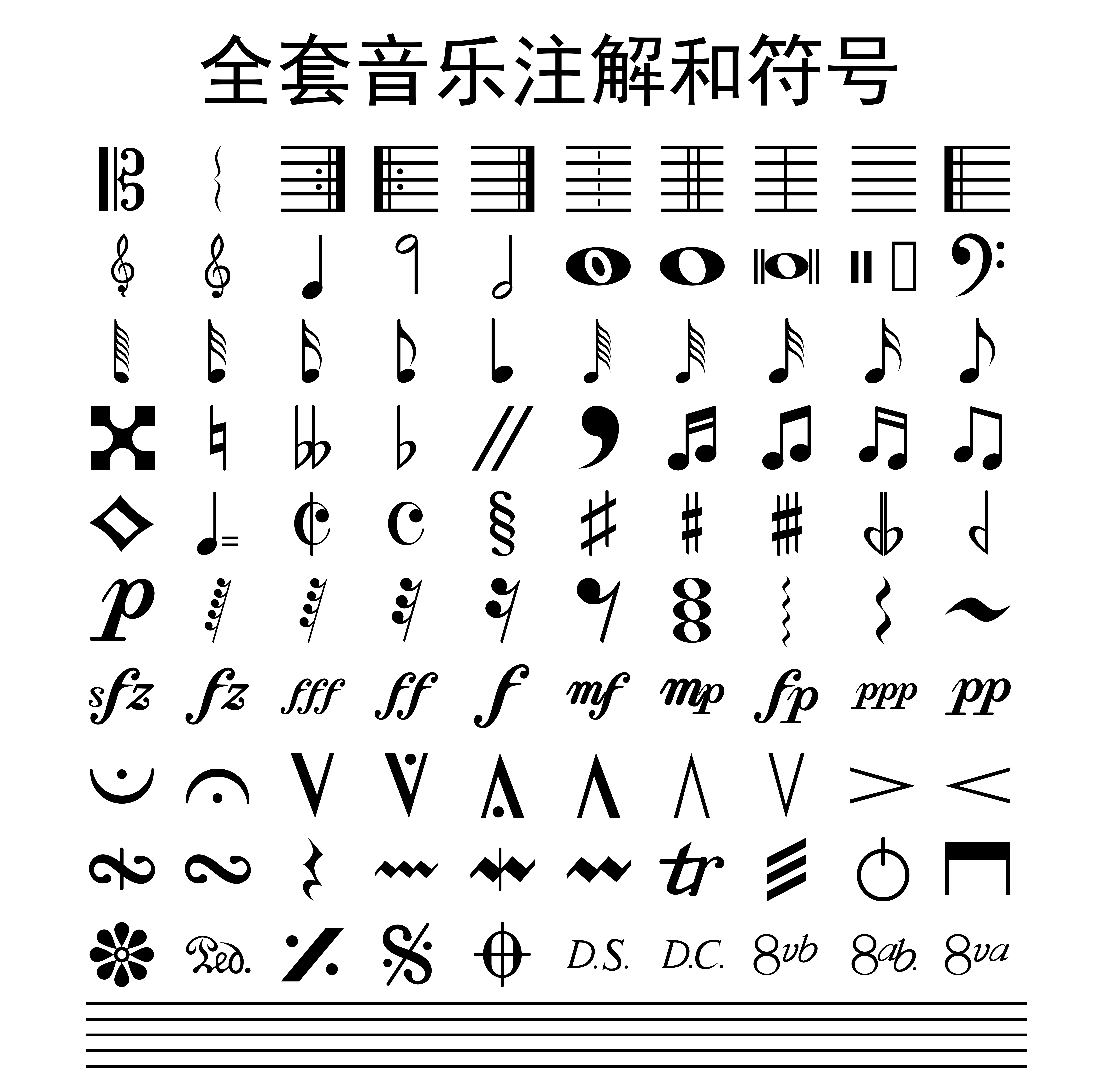 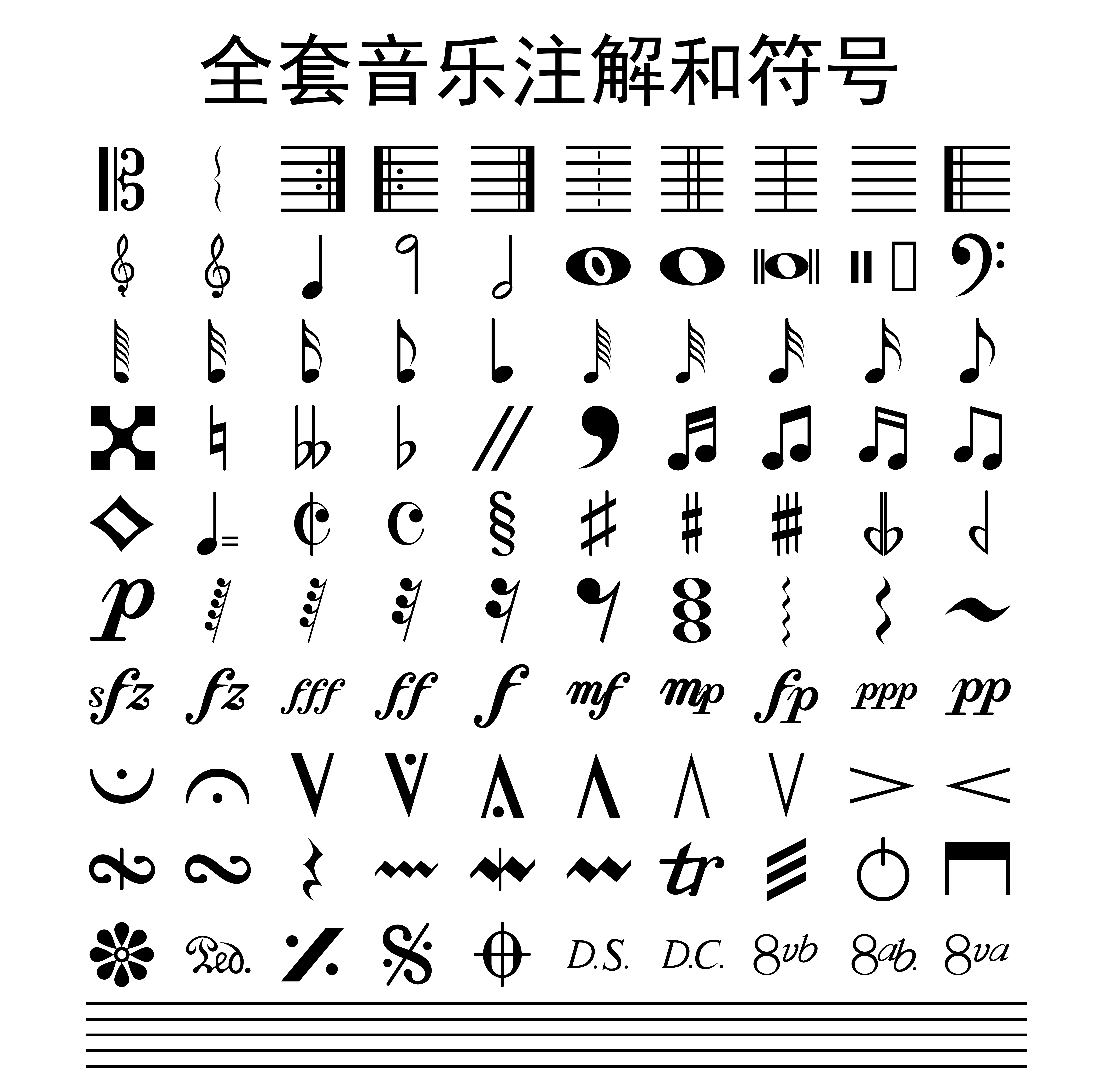 At somebody coming in
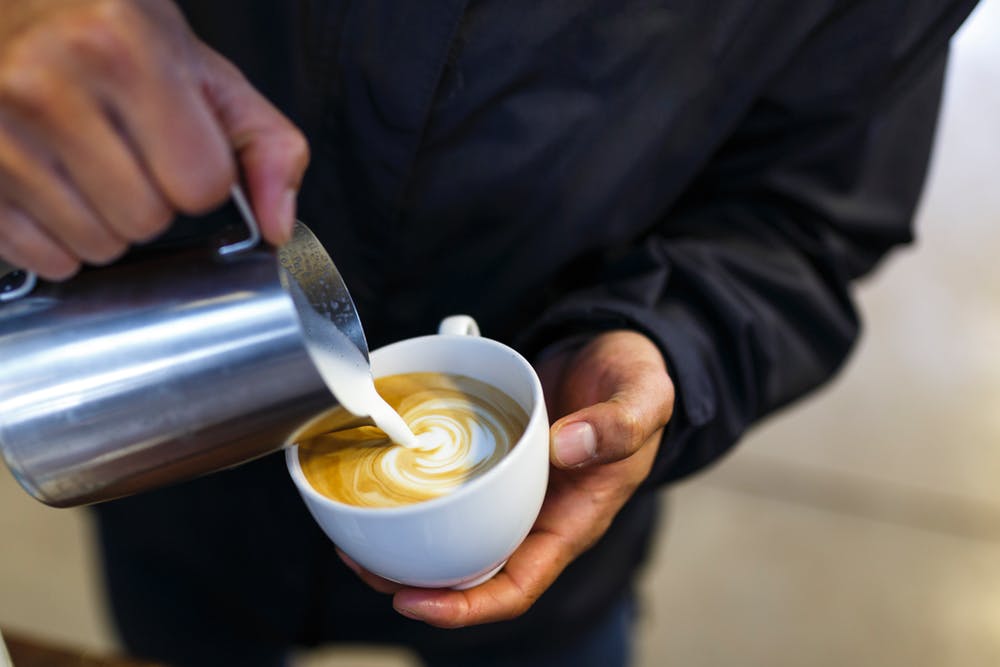 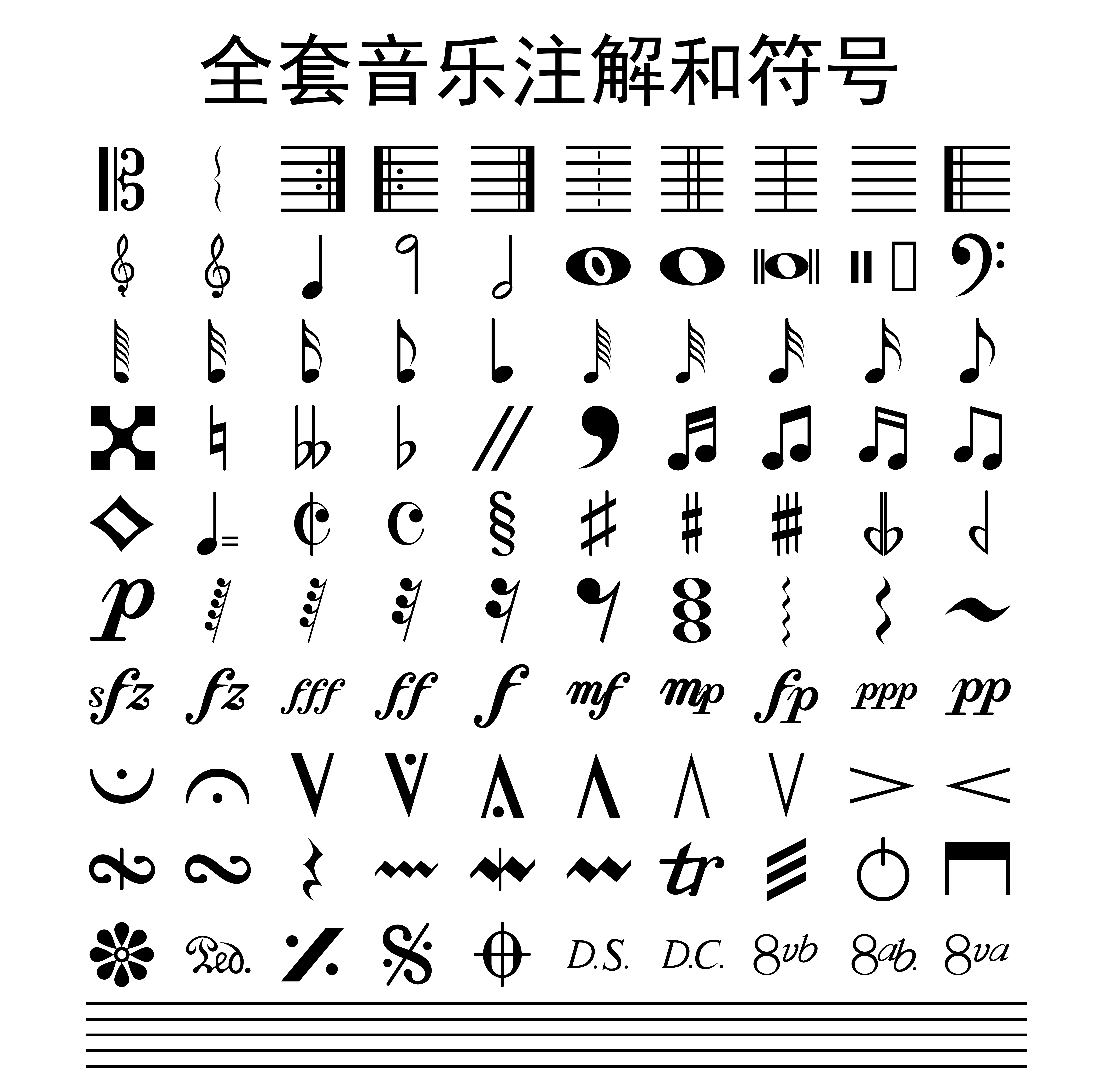 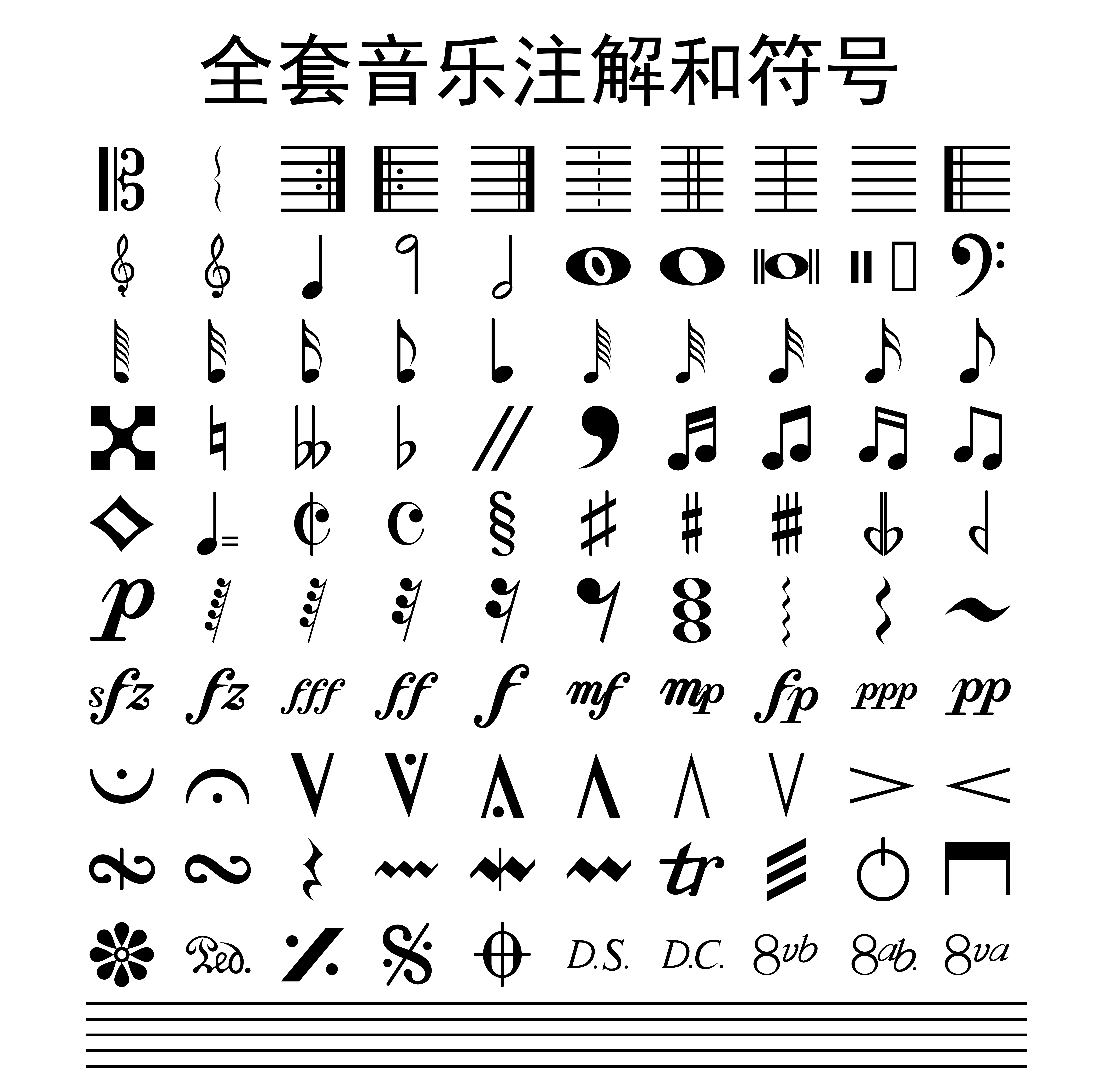 And before I even argue
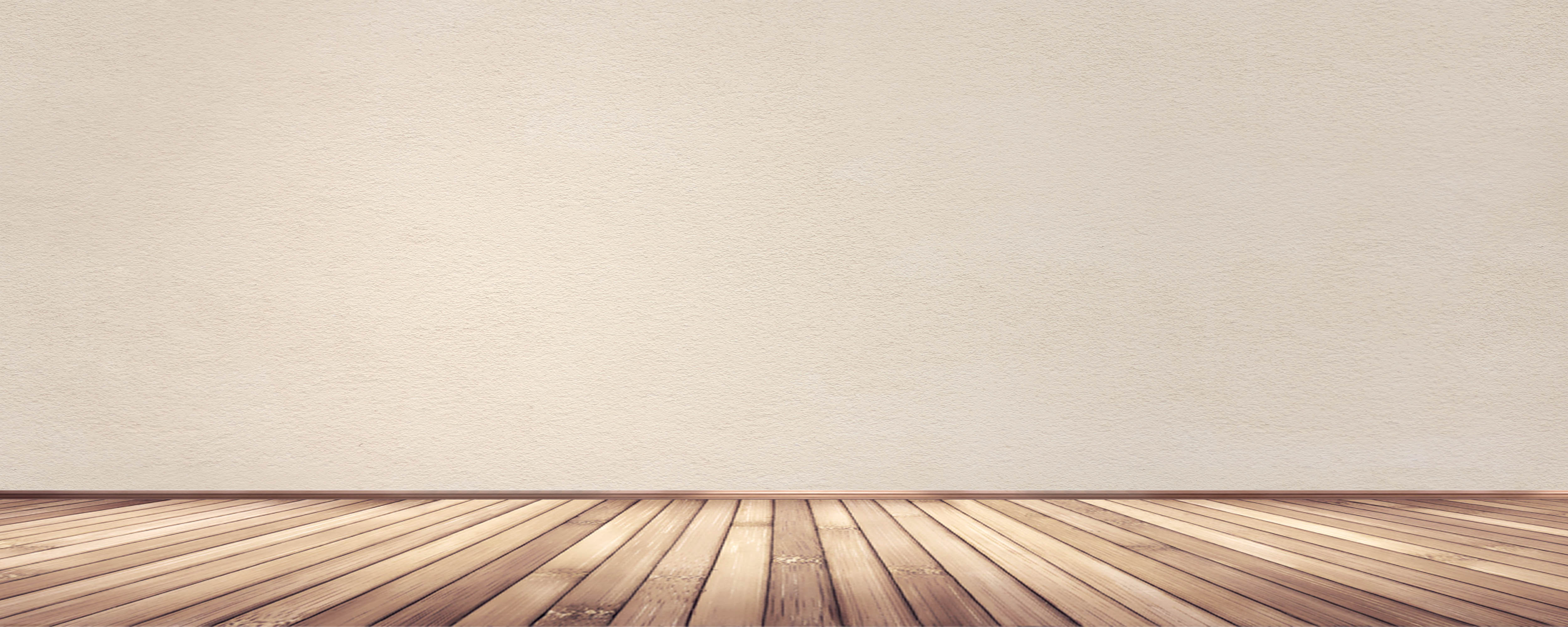 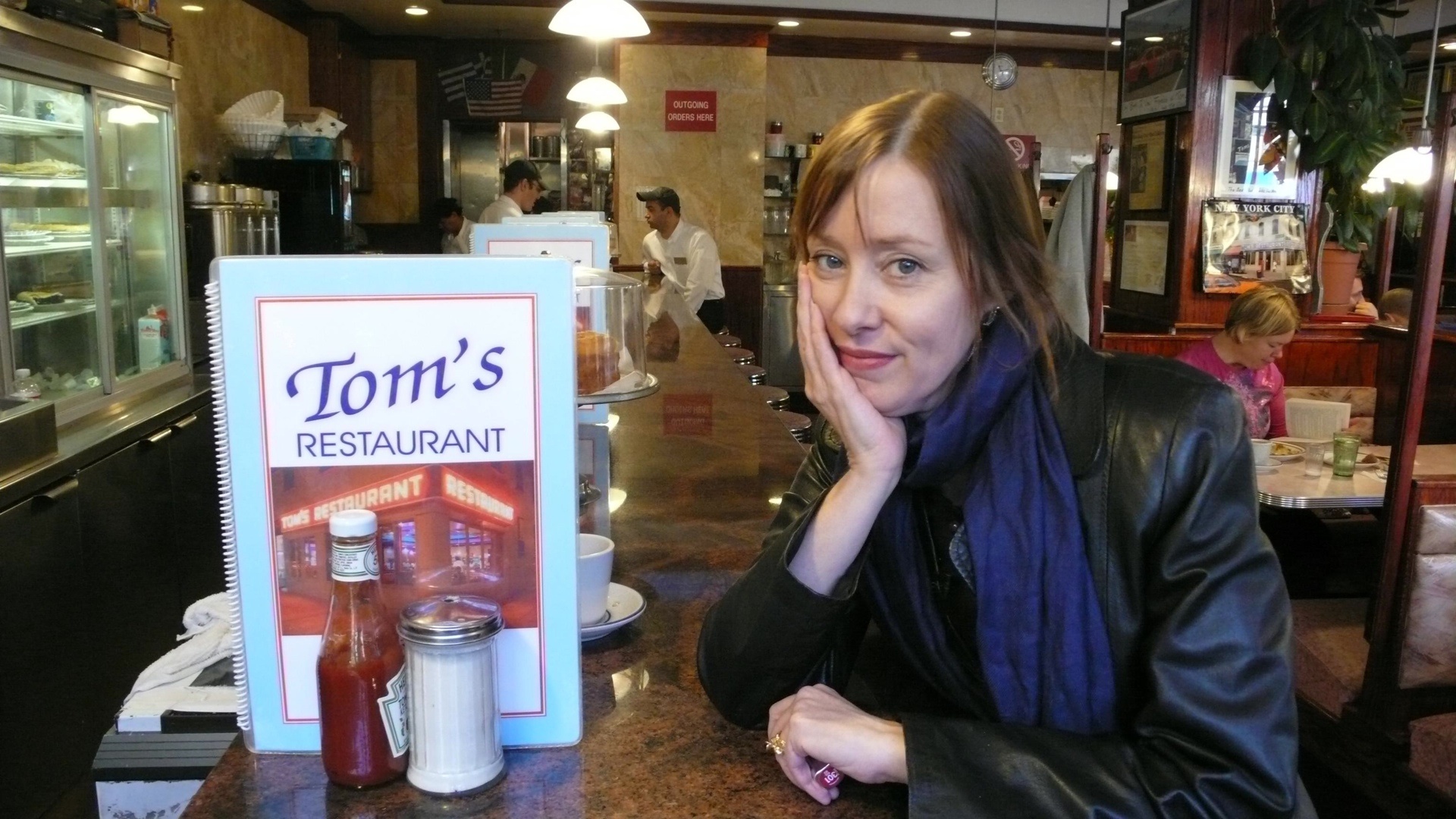 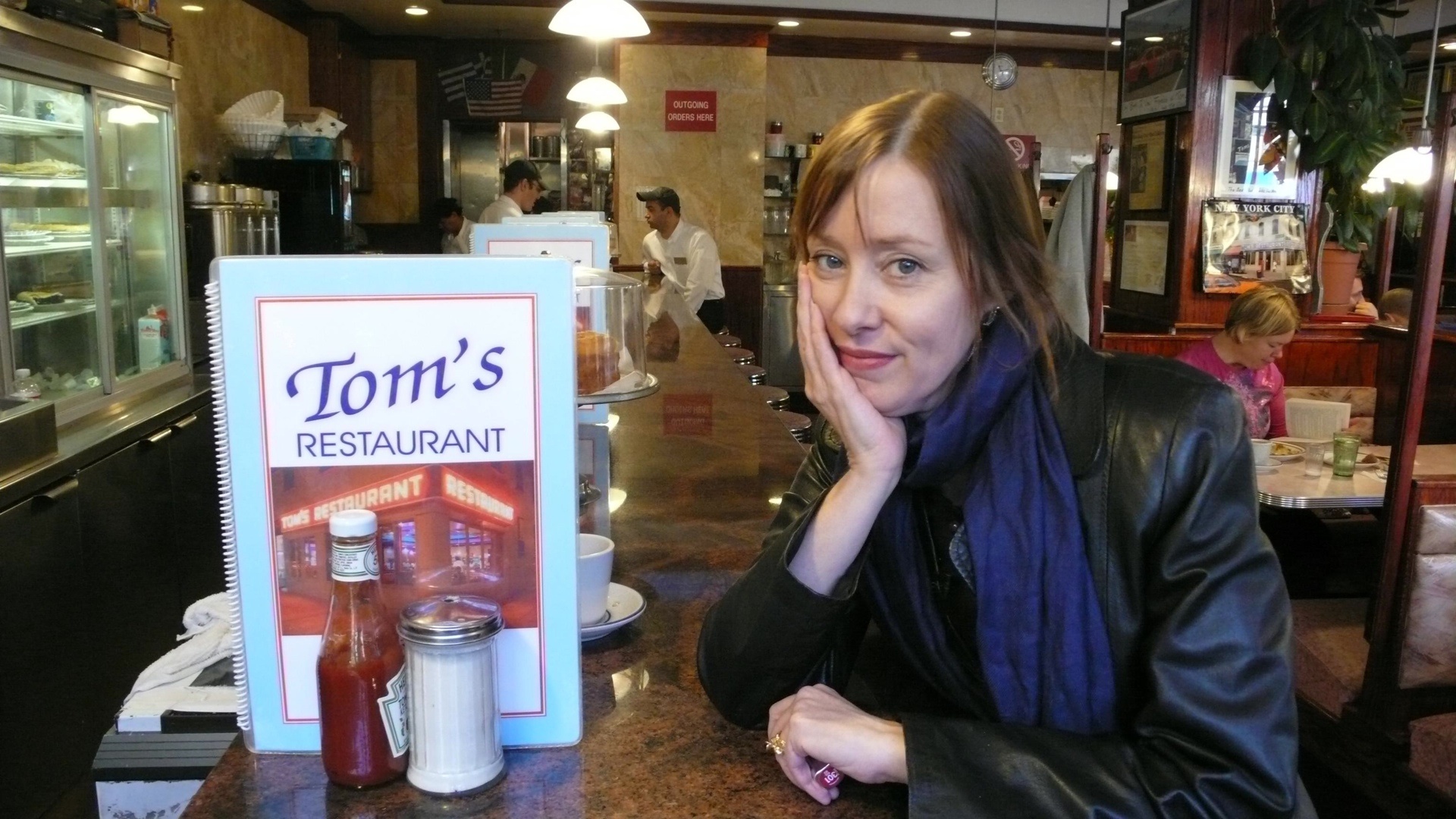 De De De …
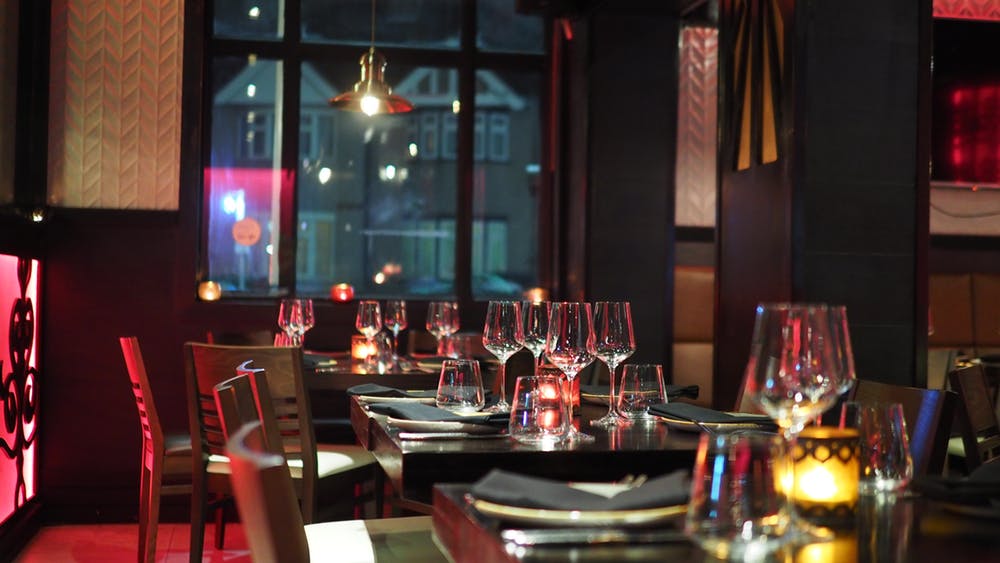 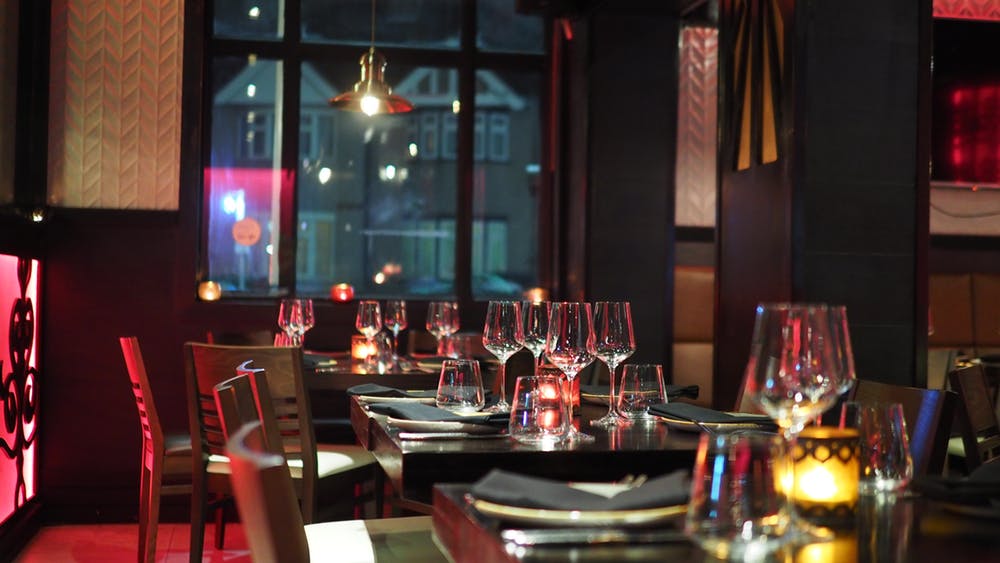 De De De …
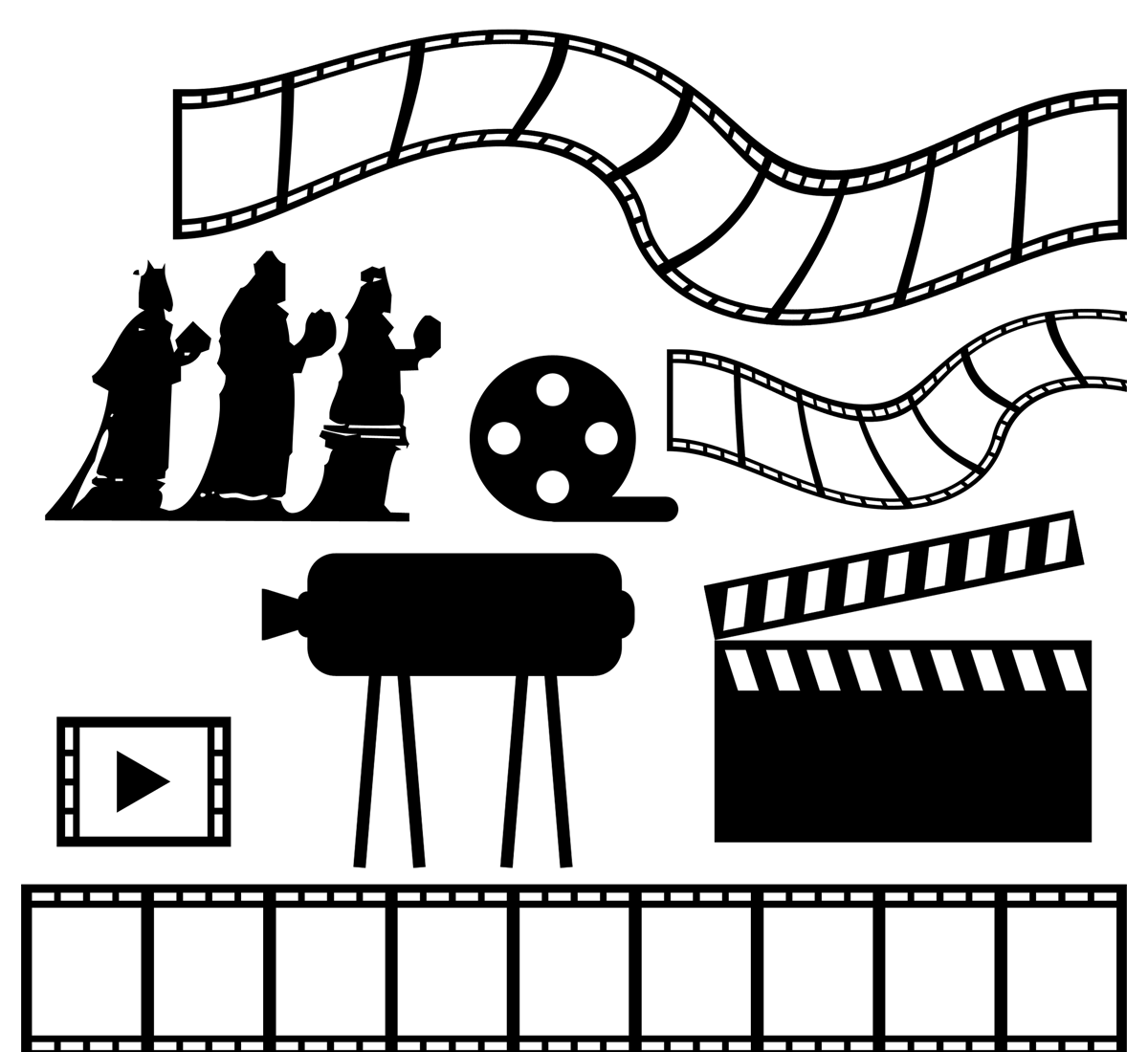 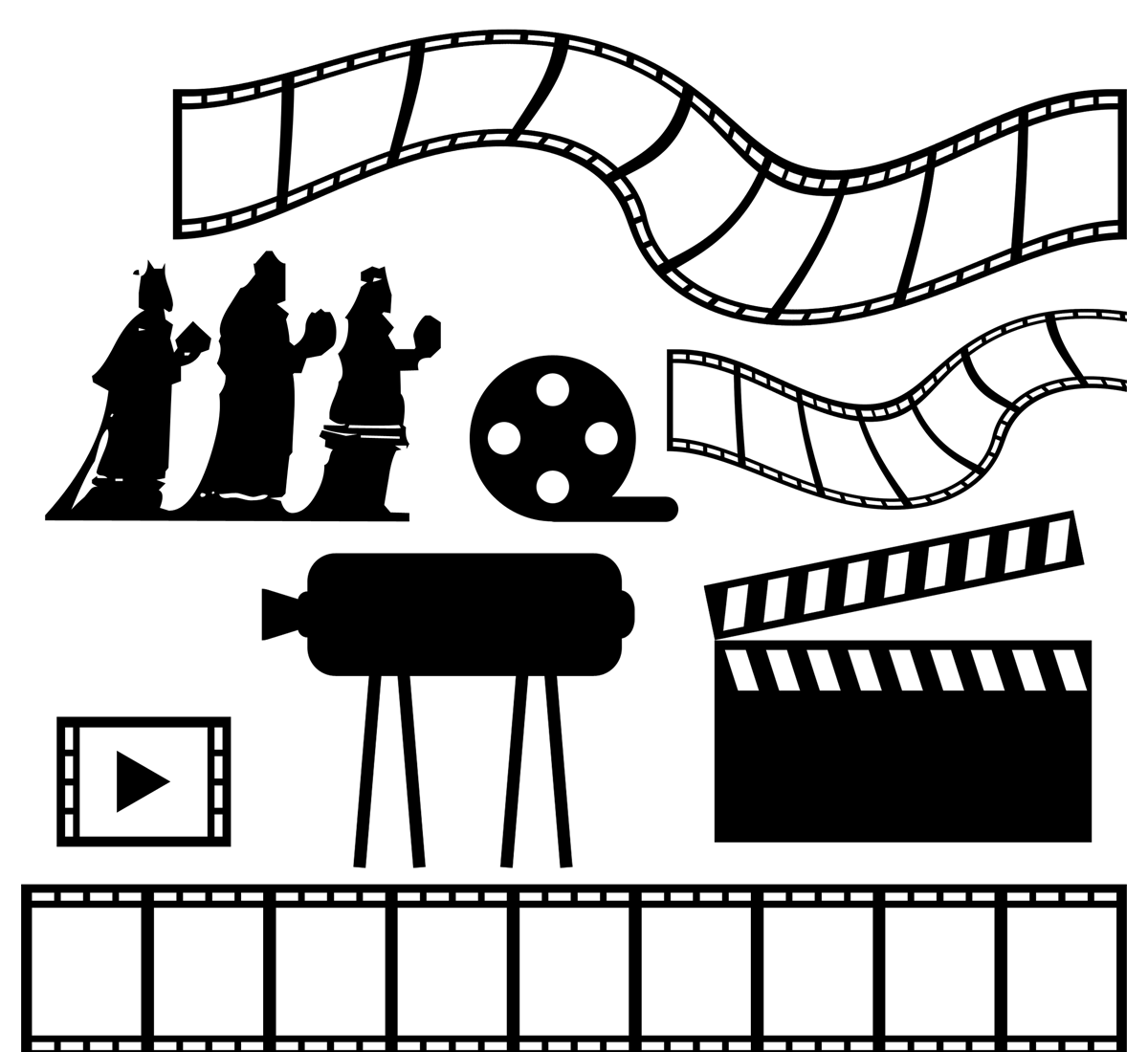 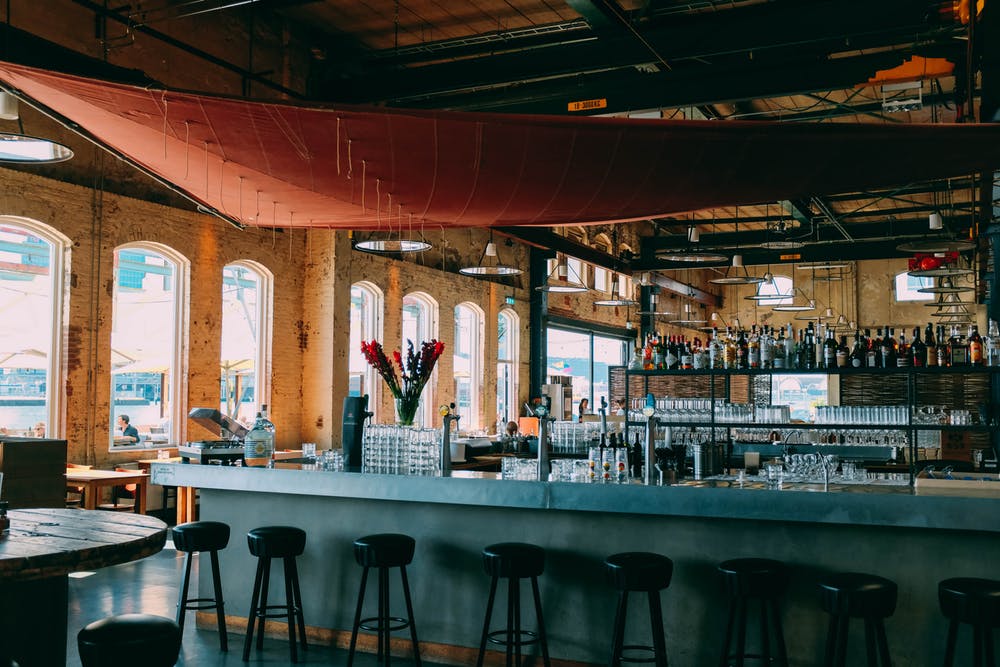 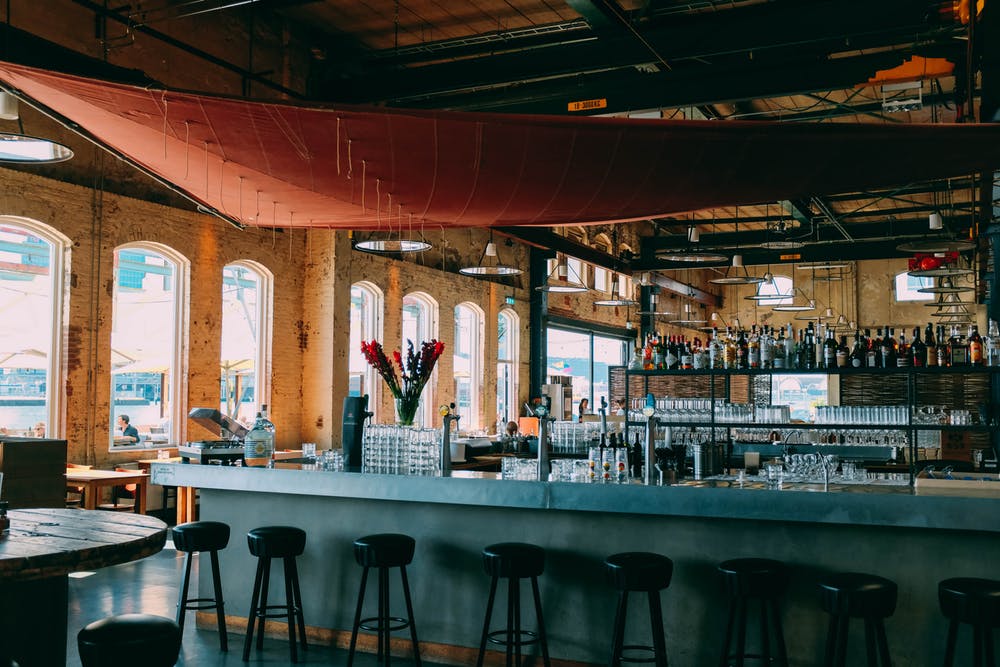 De De De …
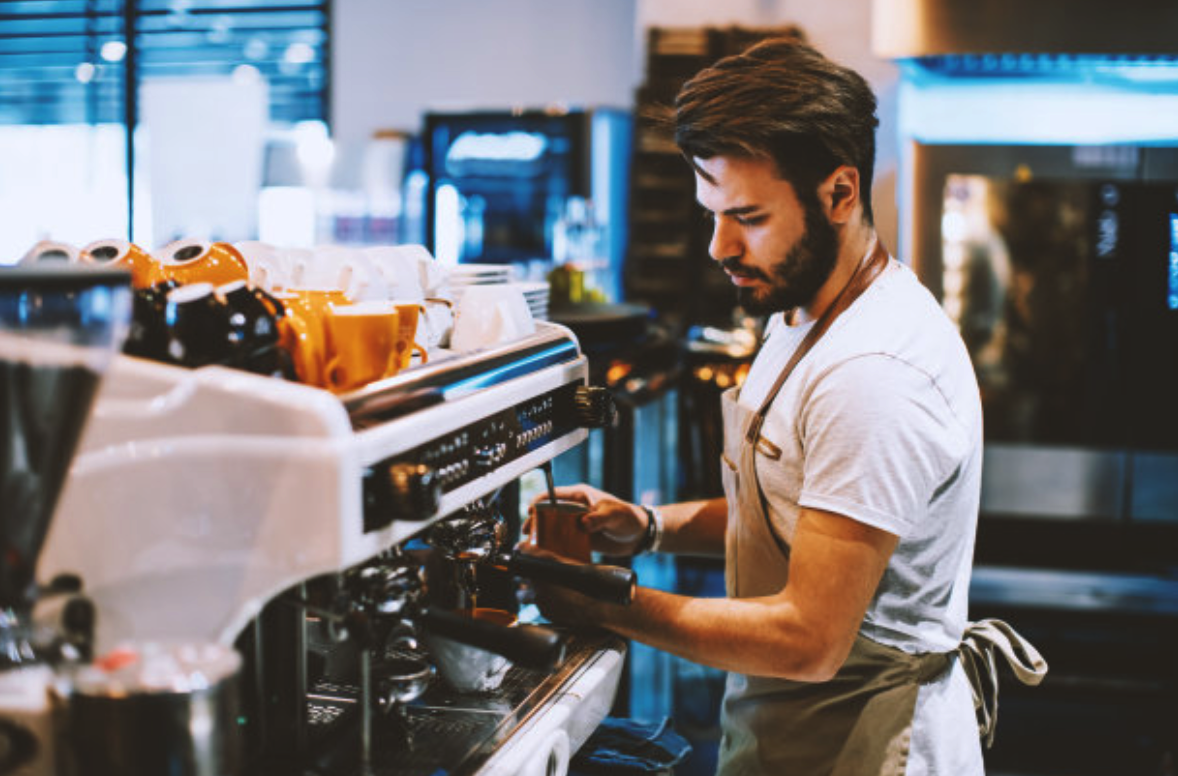 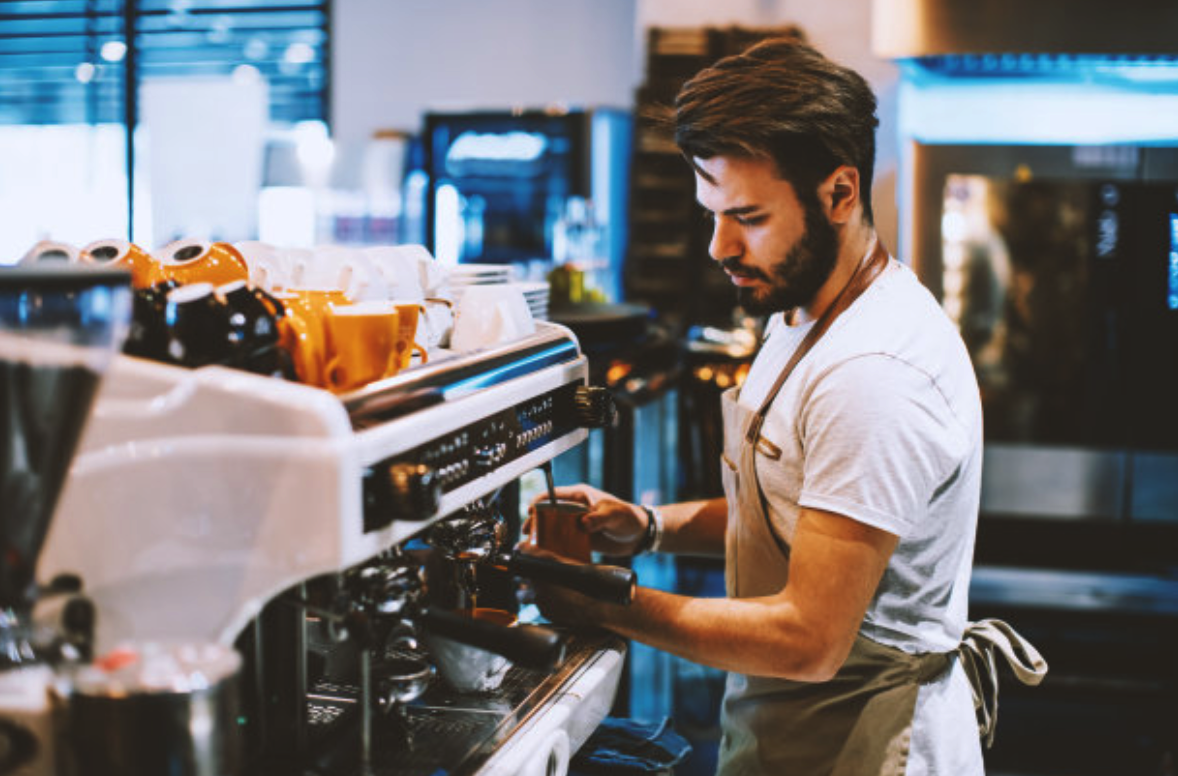 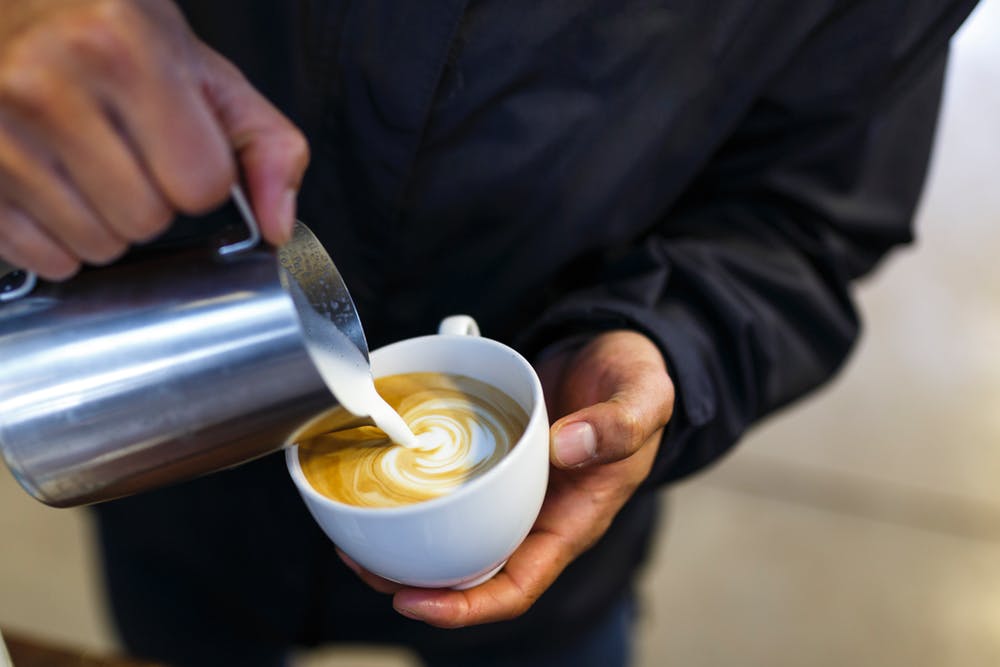 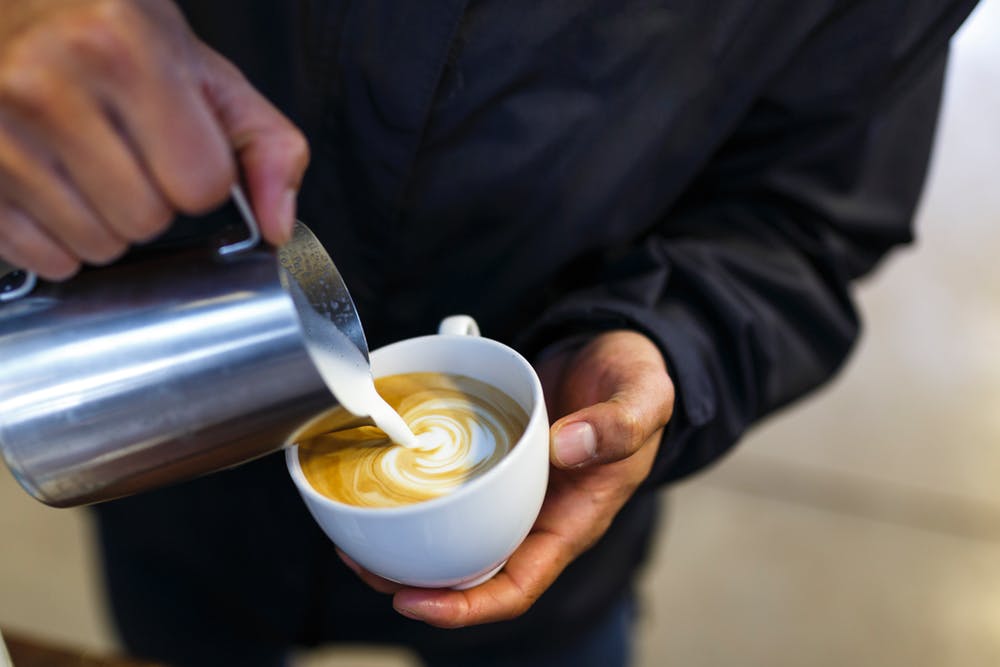 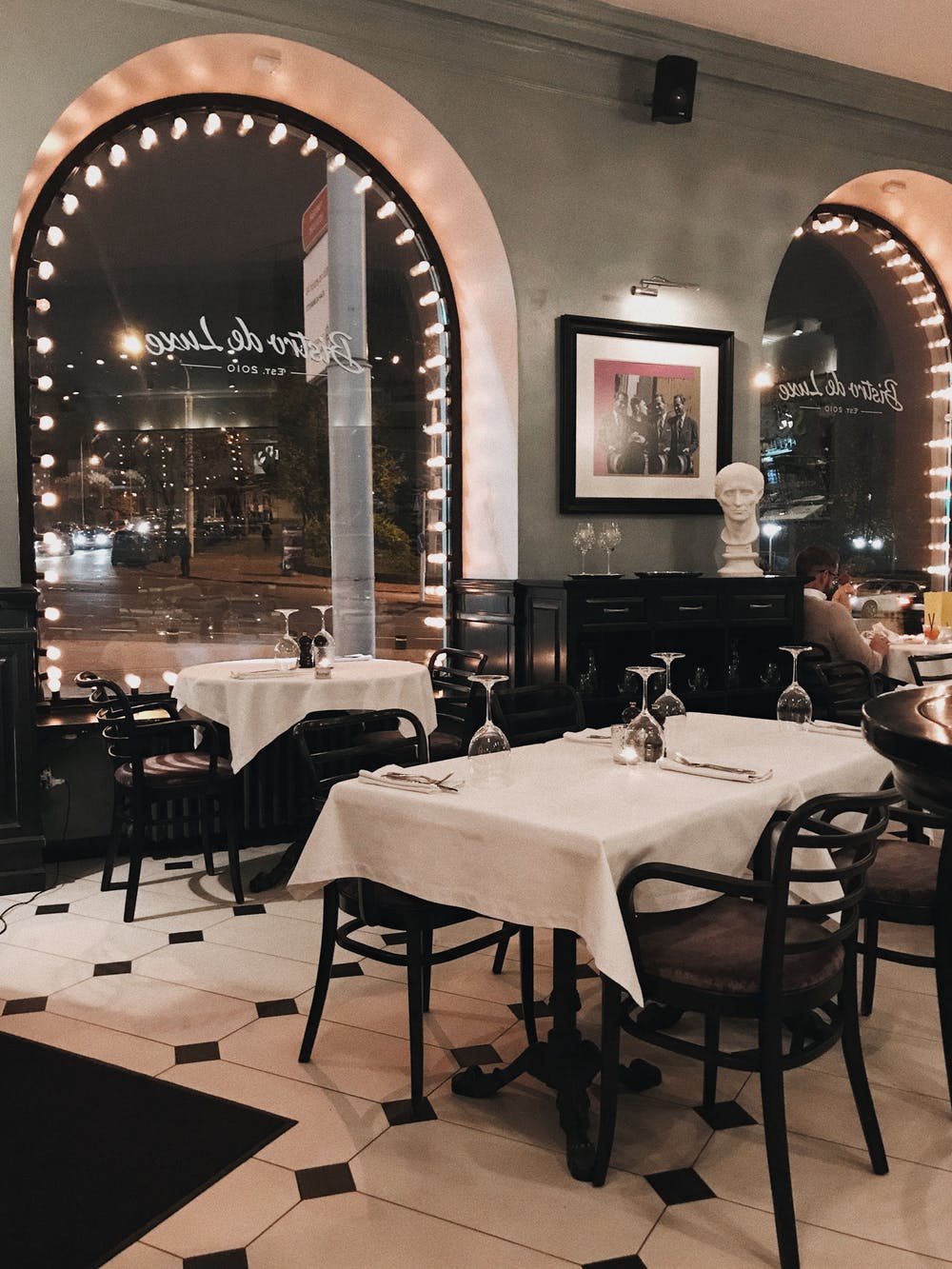 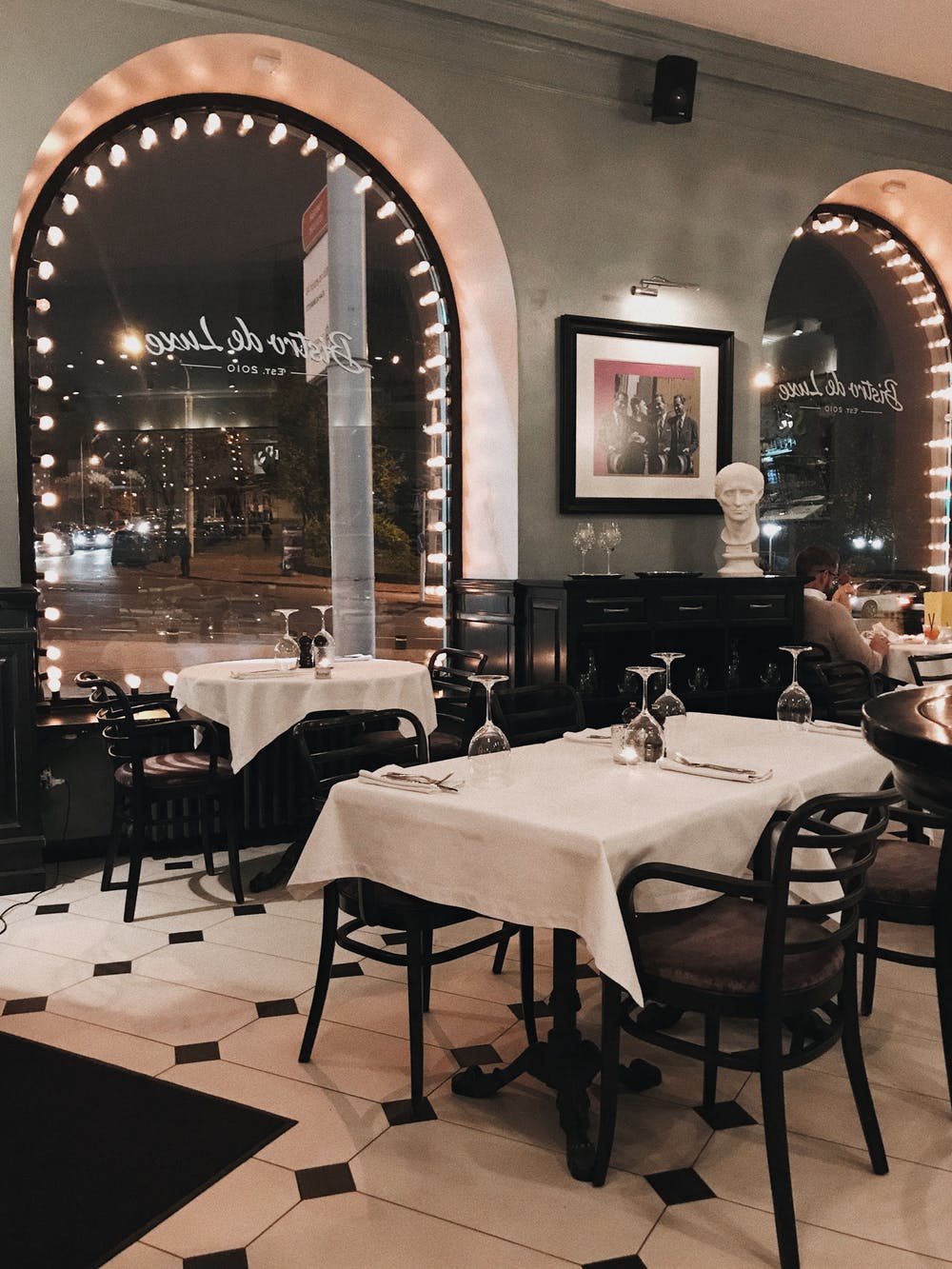 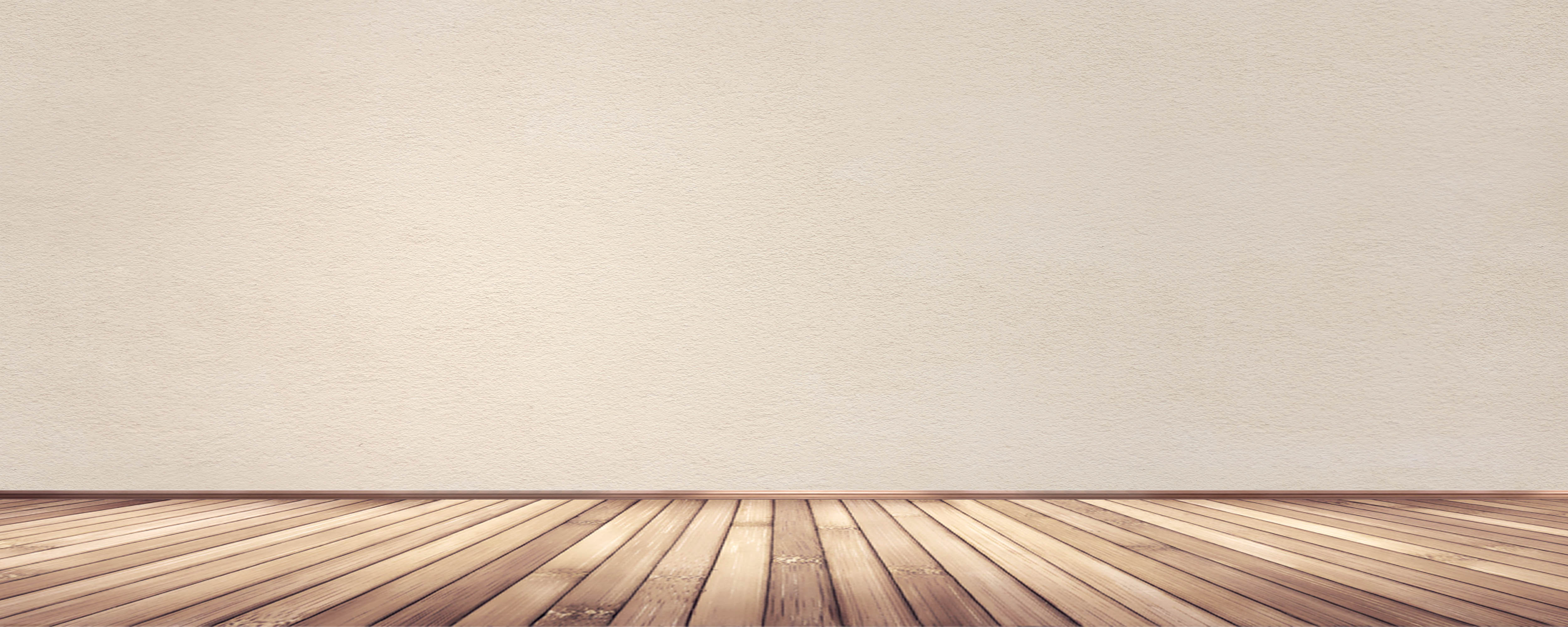 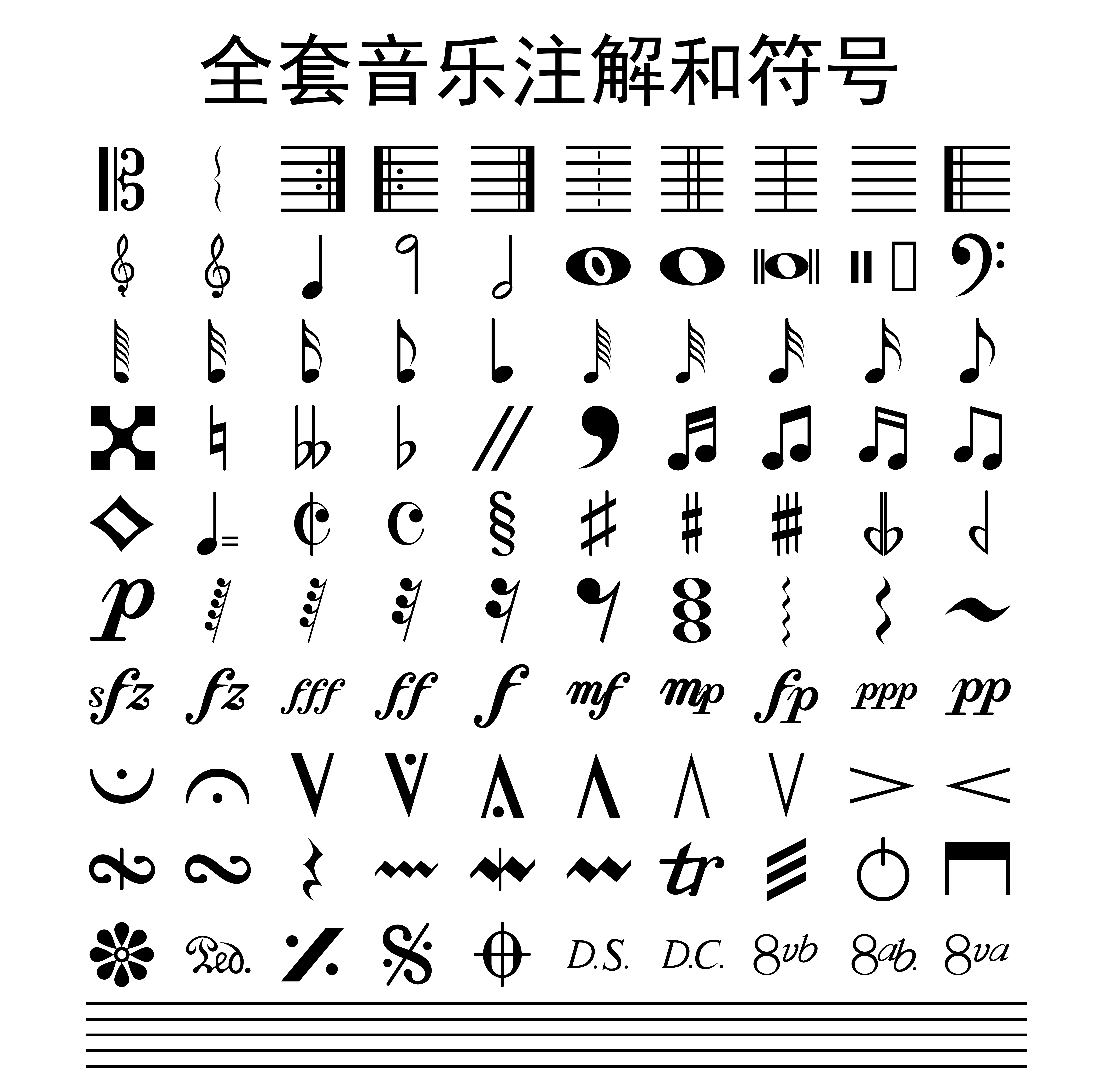 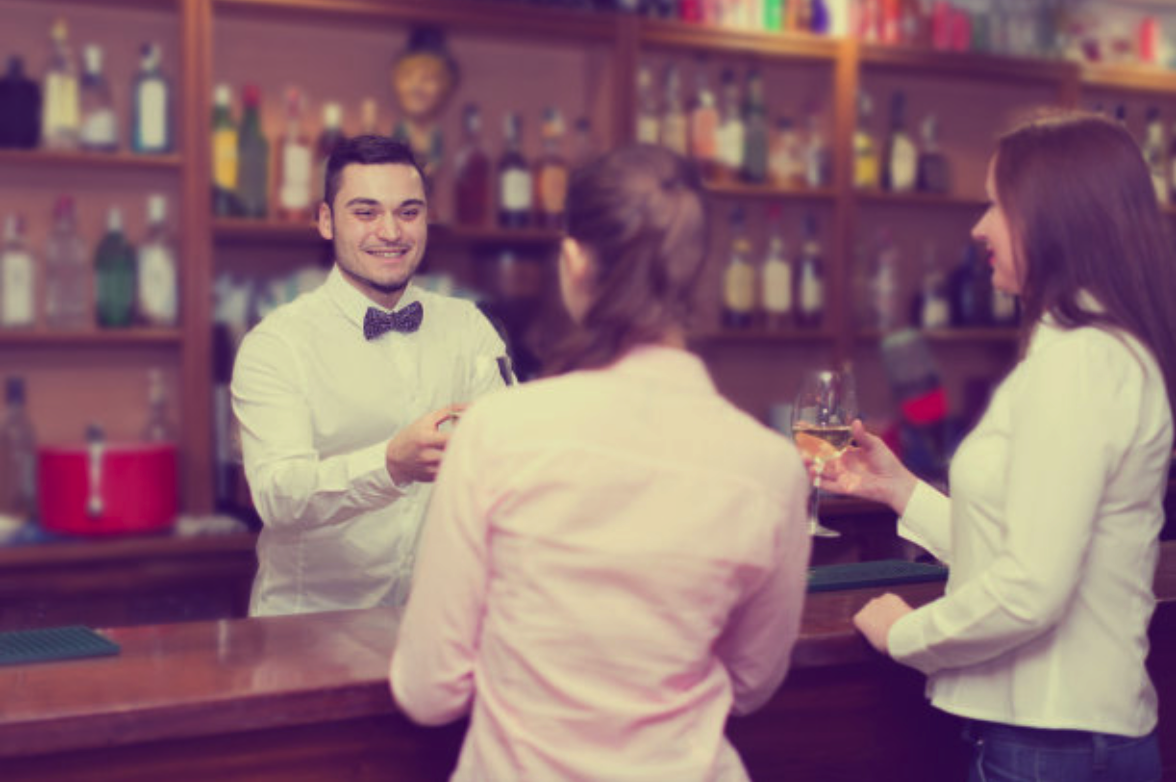 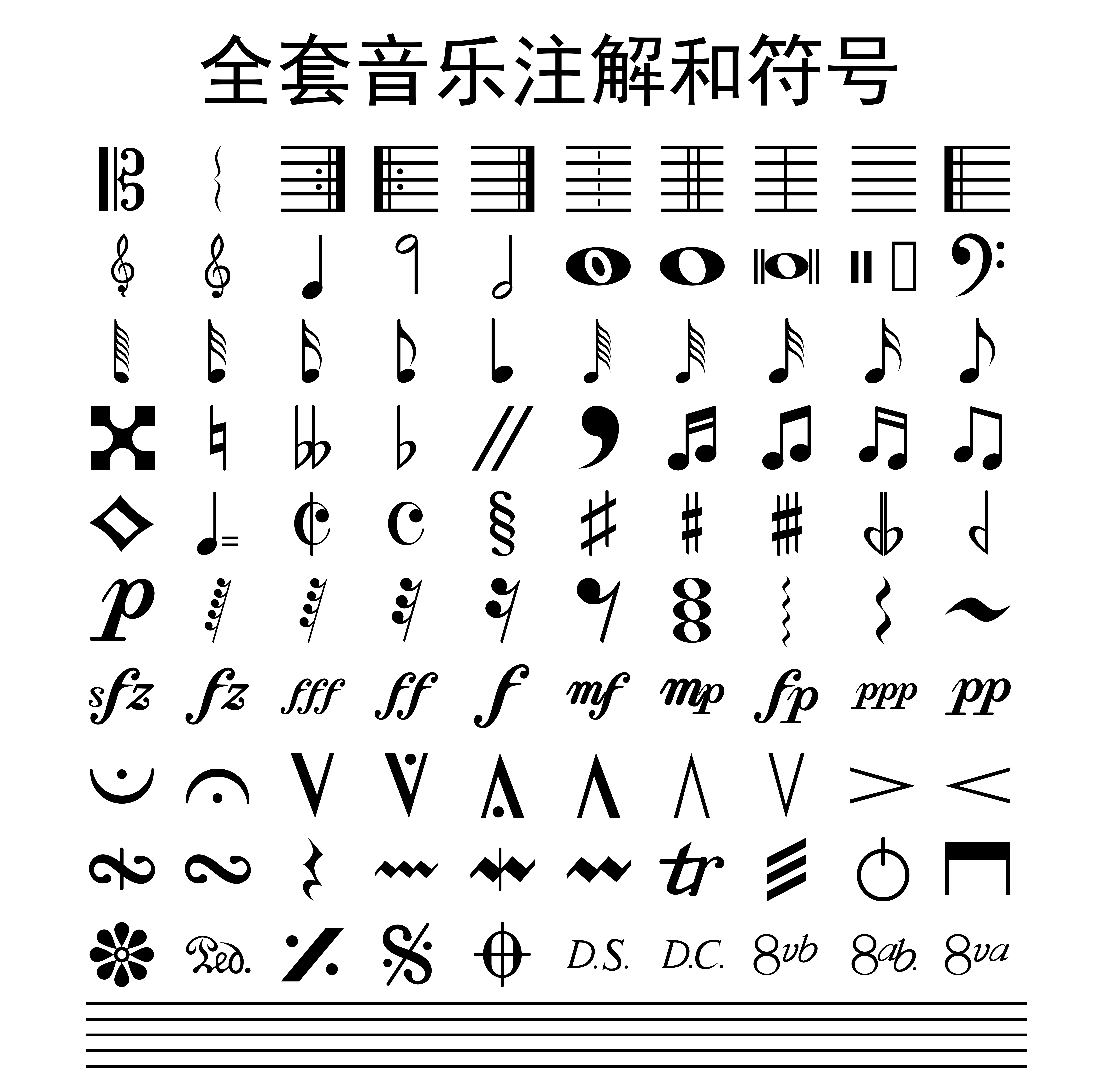 “It is always nice to see you”
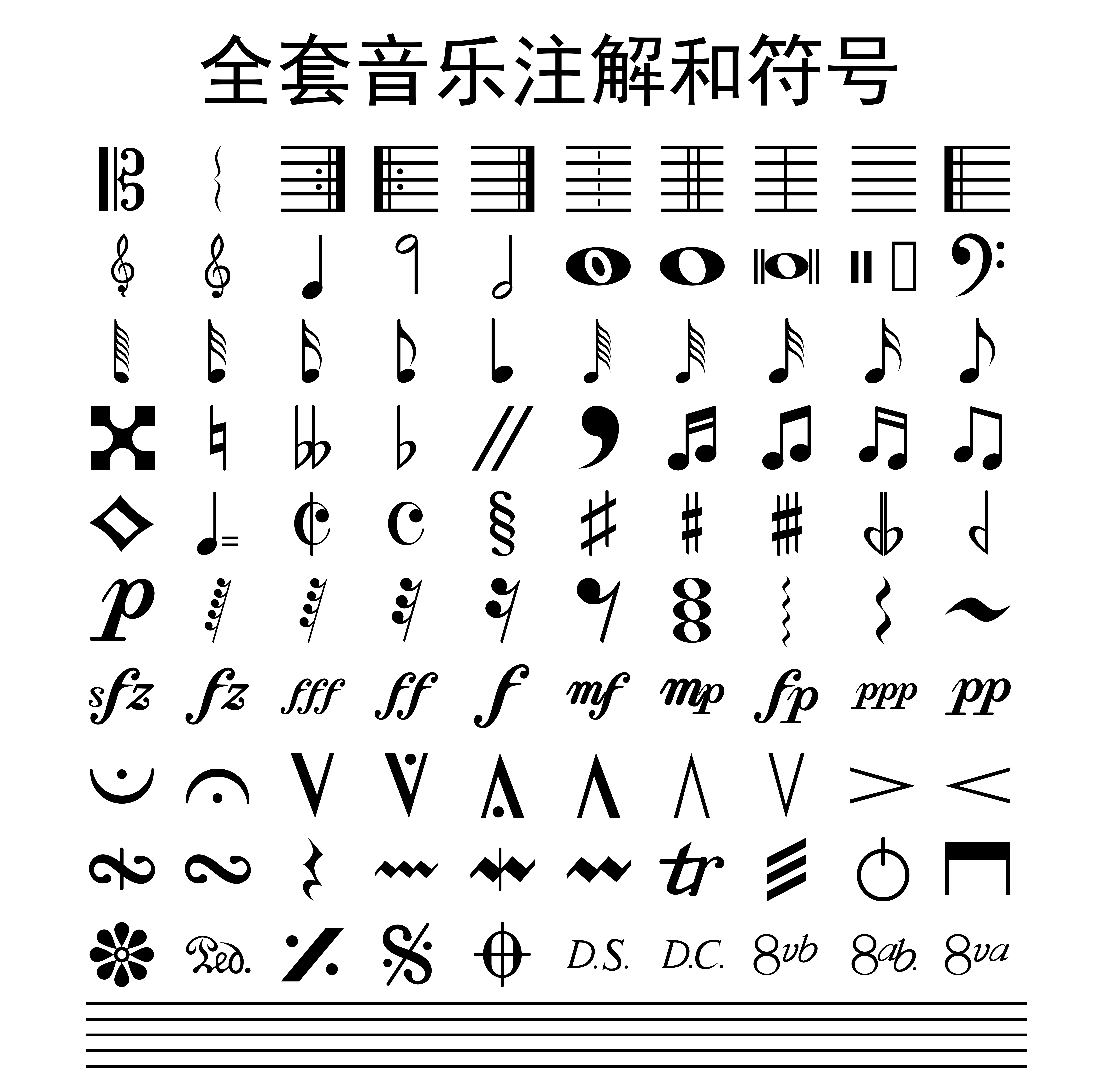 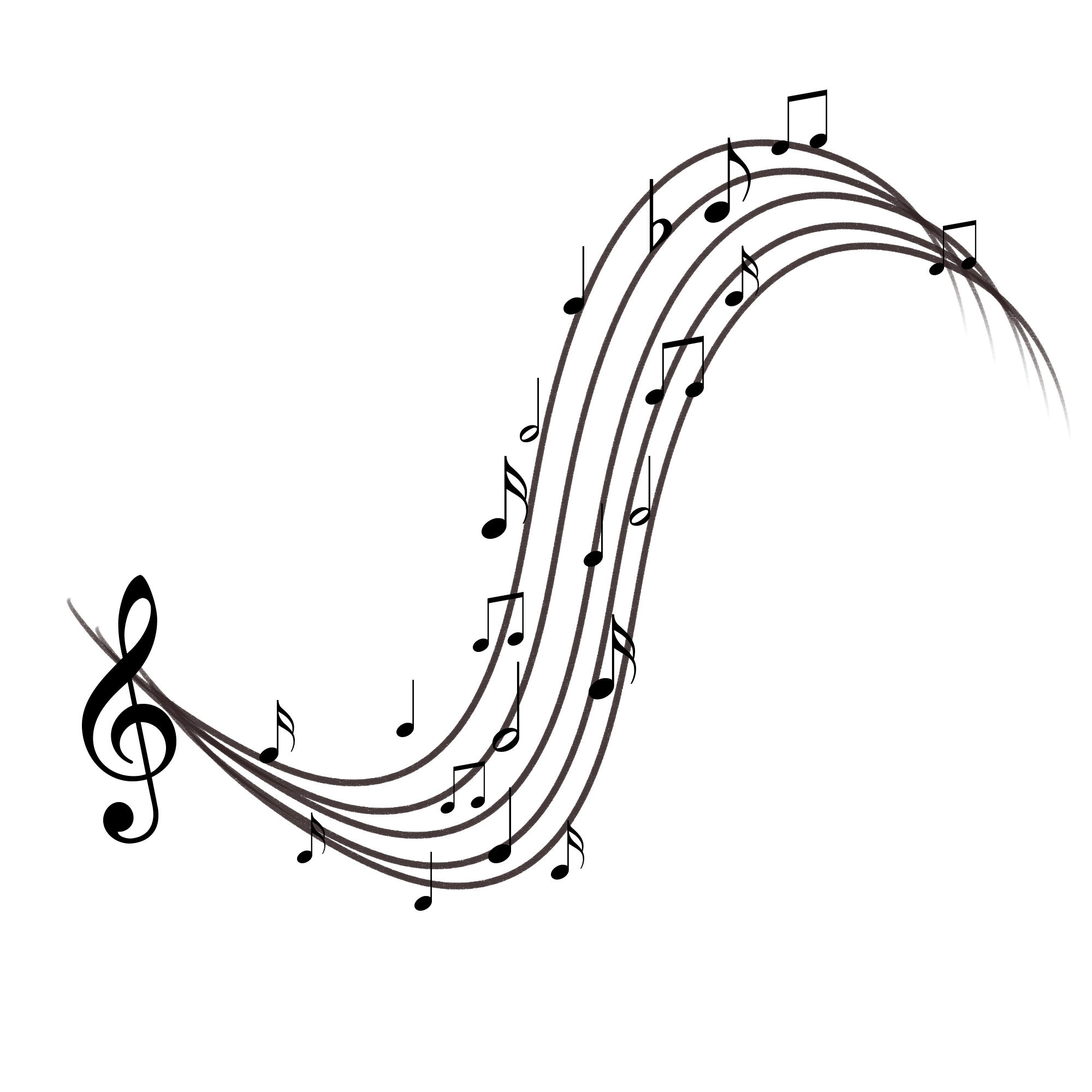 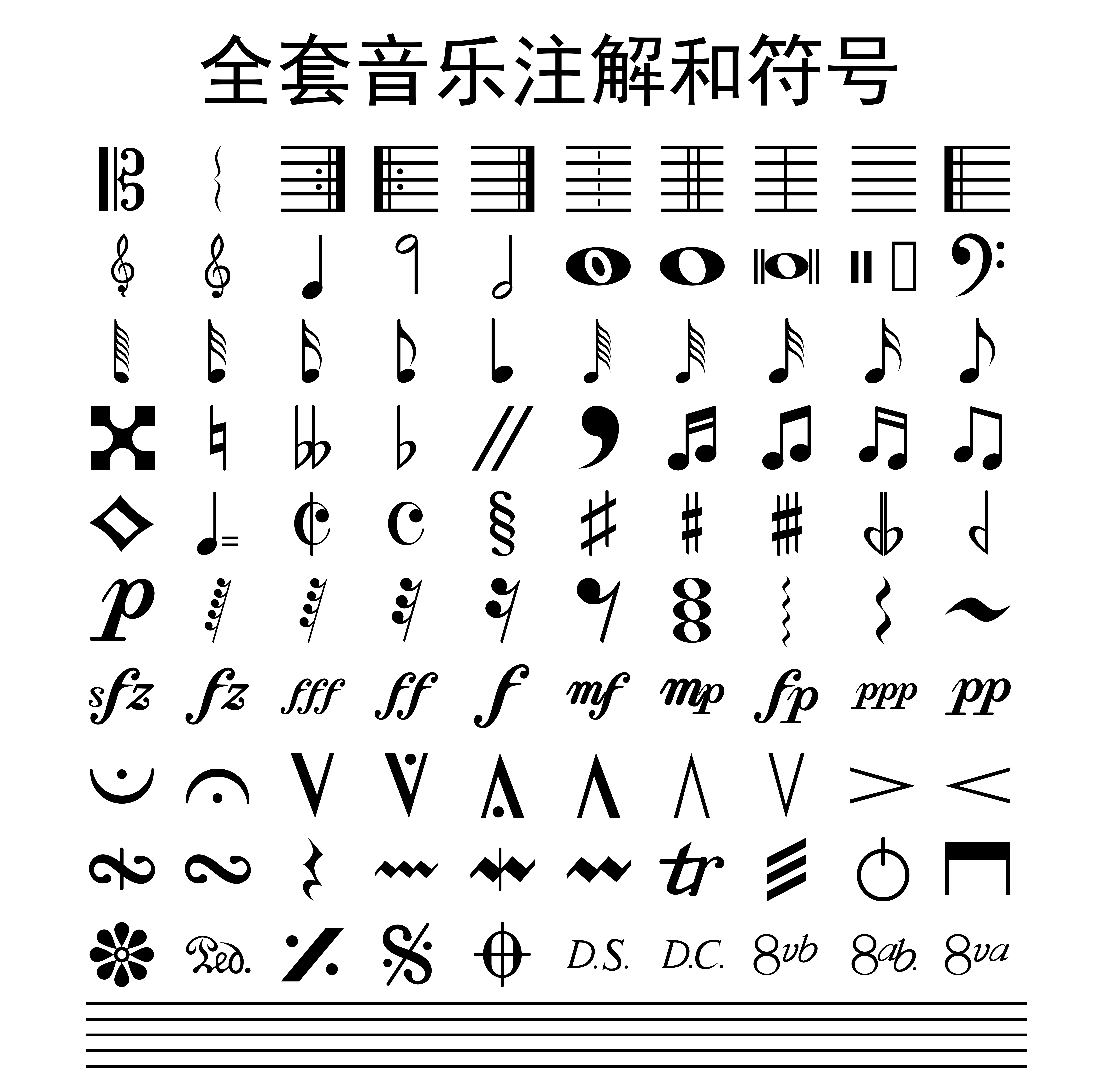 Says the man behind the counter
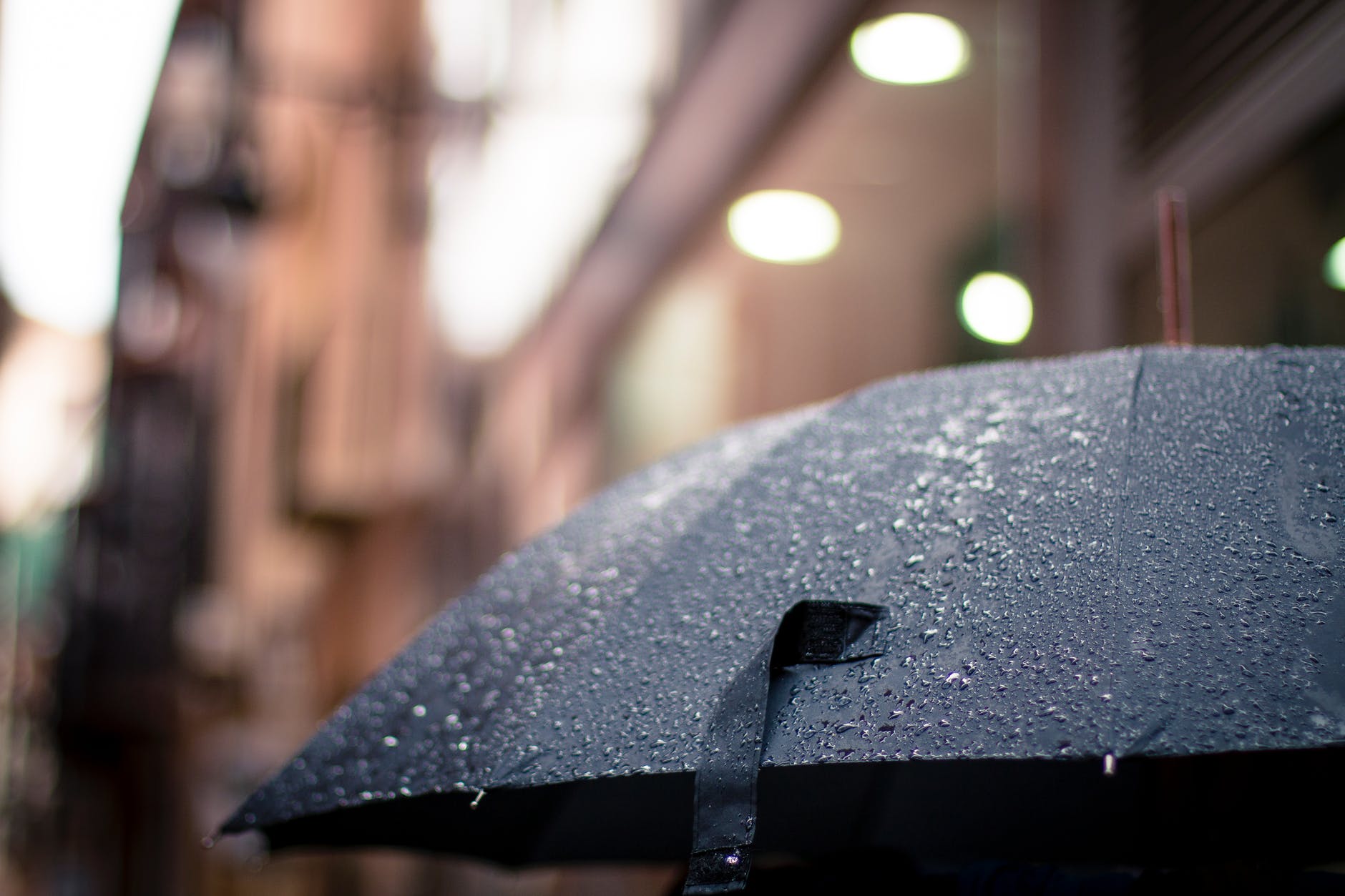 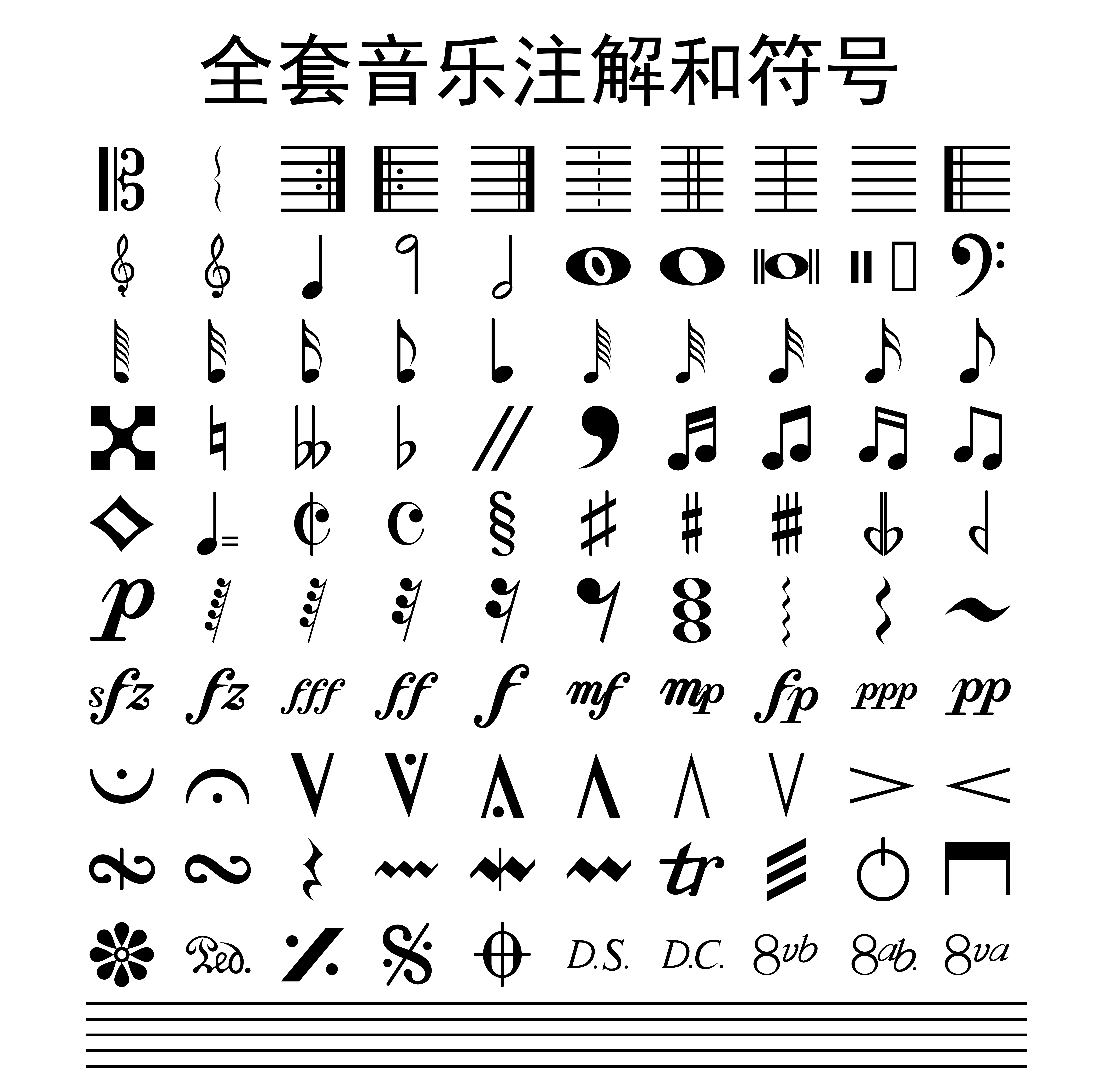 To the woman who has come in
She is shaking her umbrella
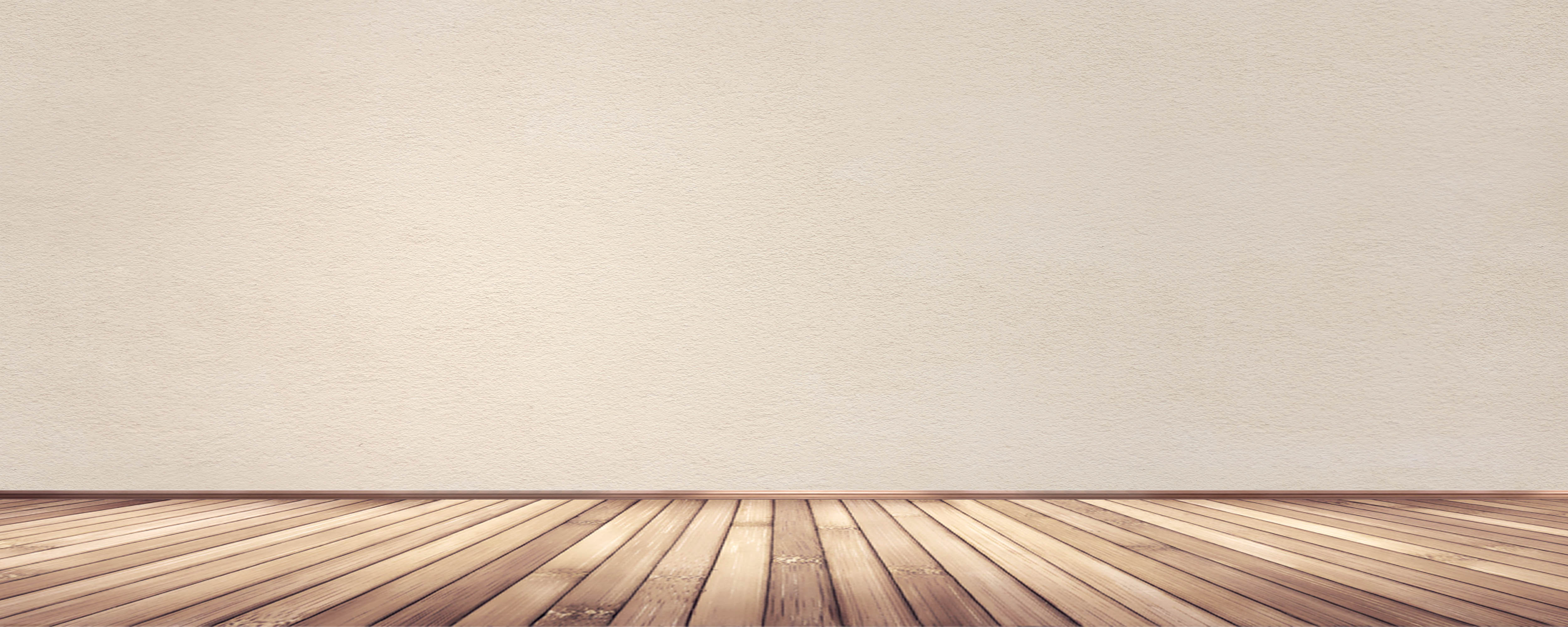 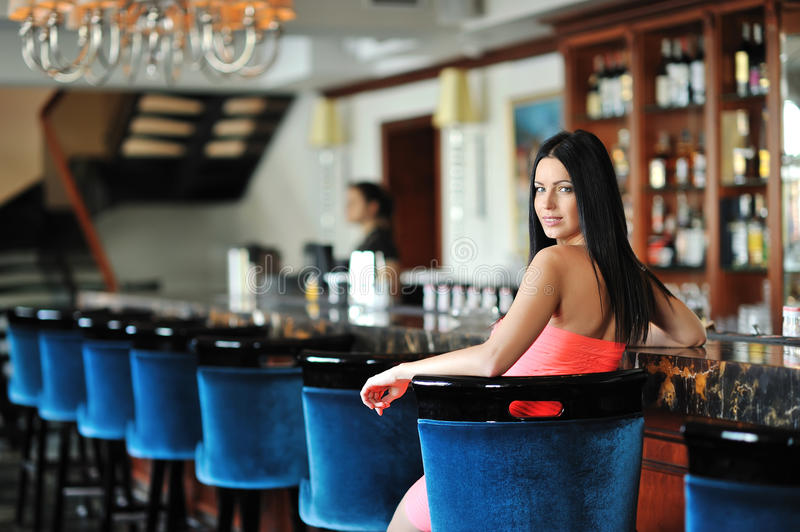 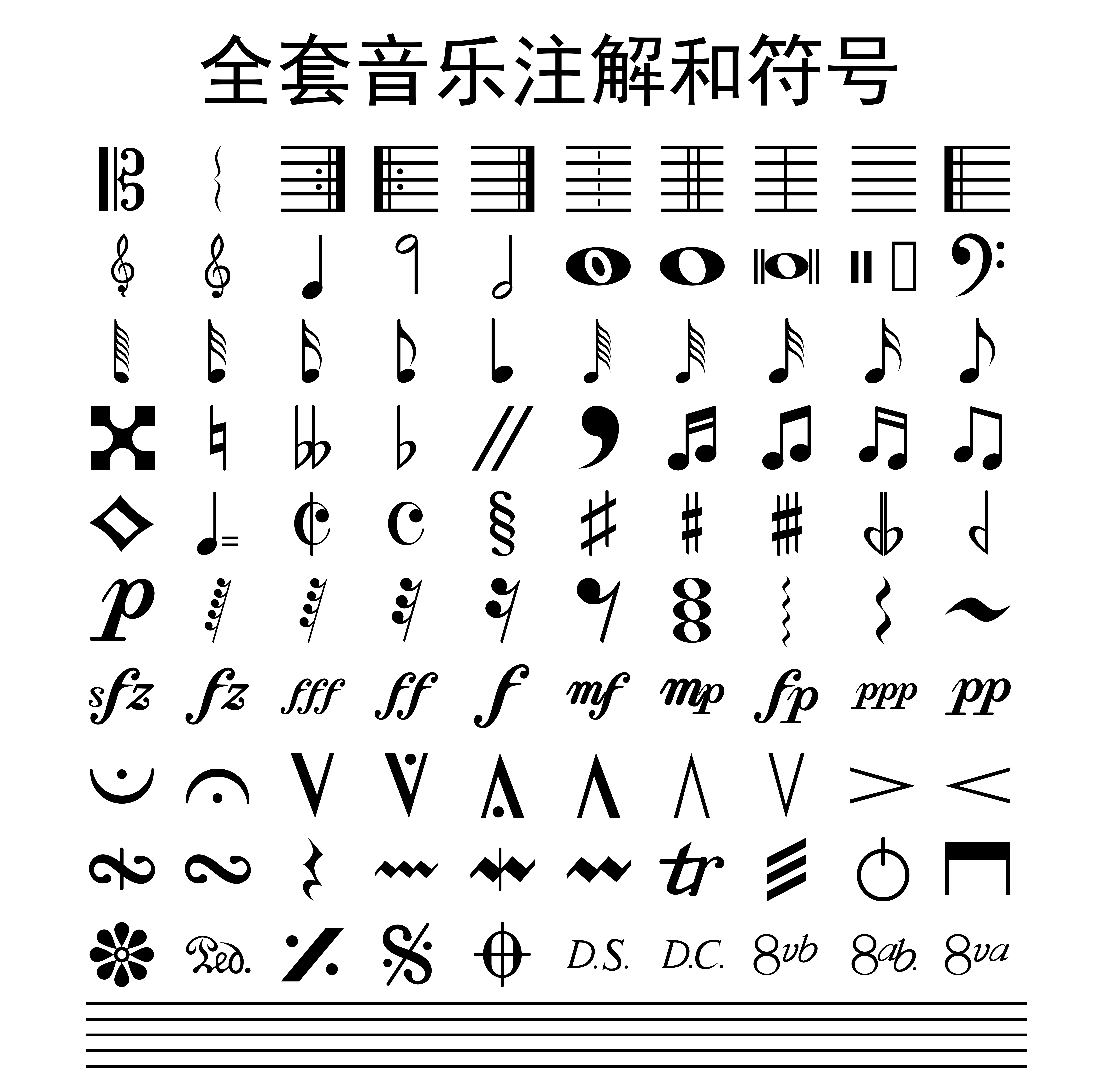 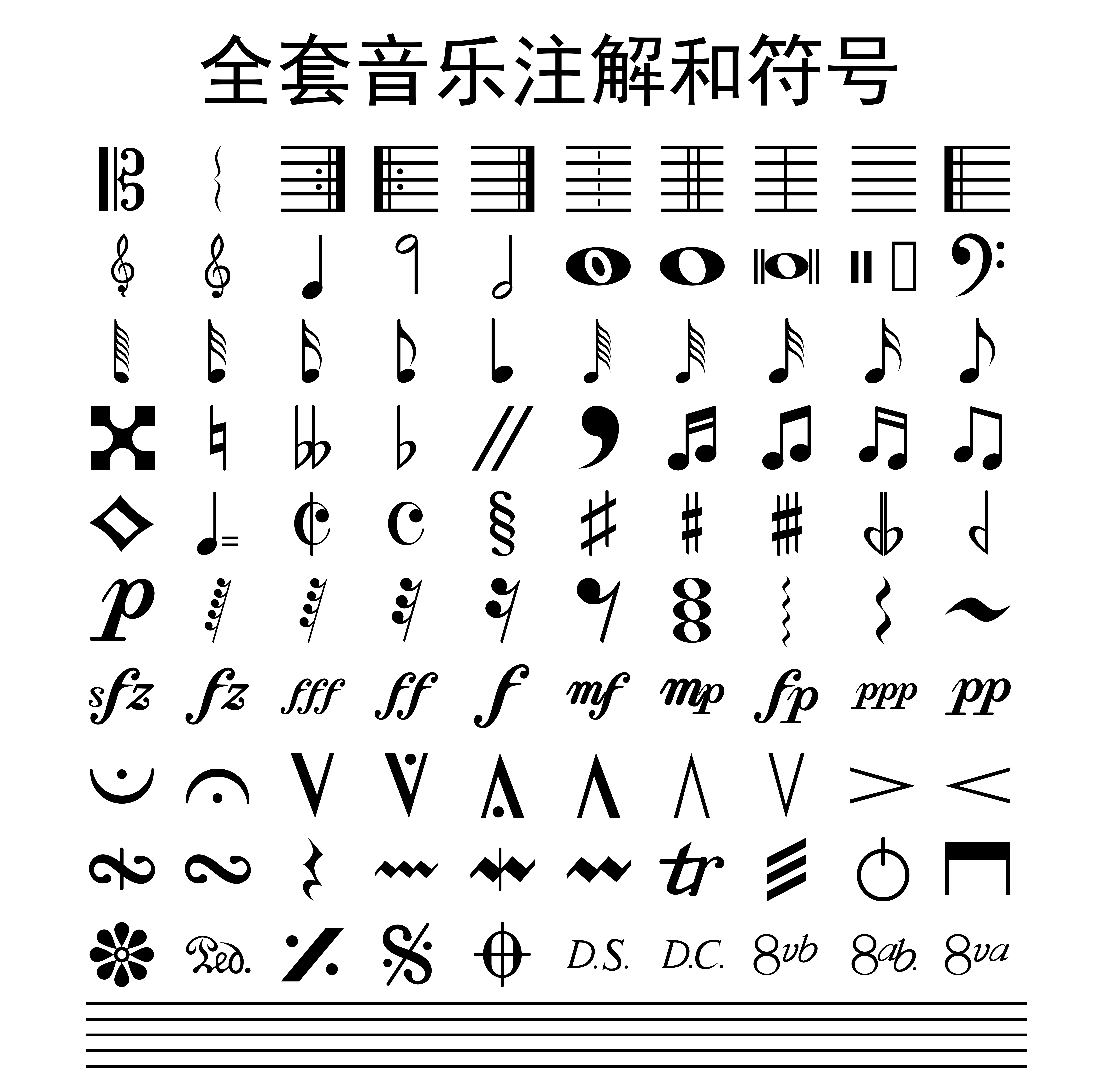 And I look the other way
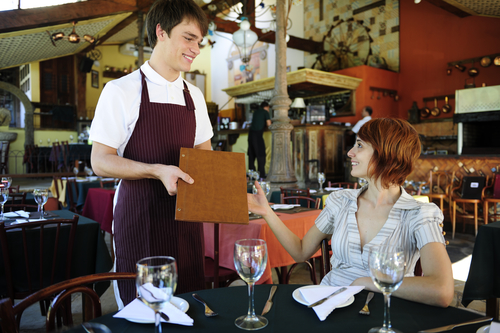 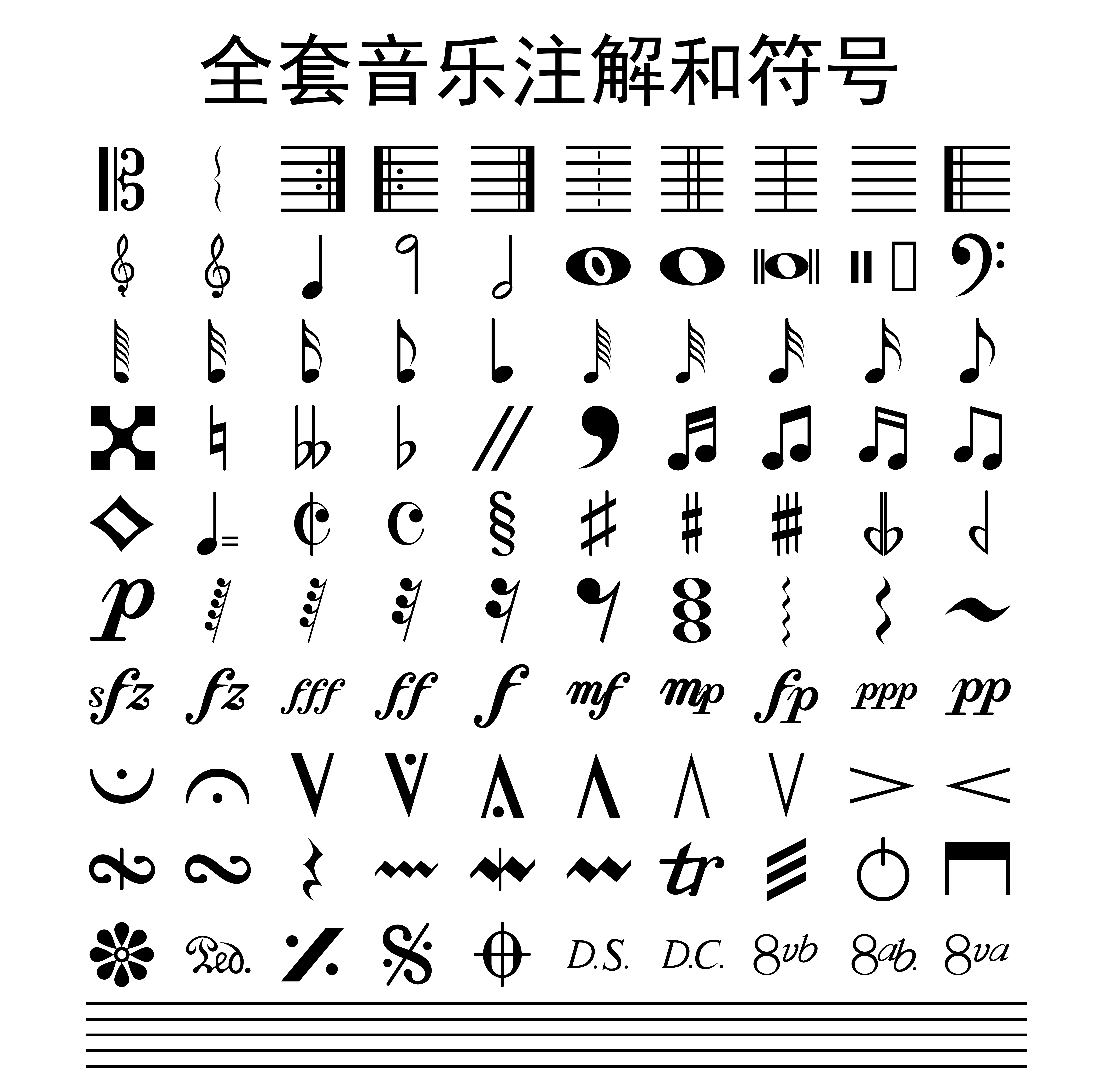 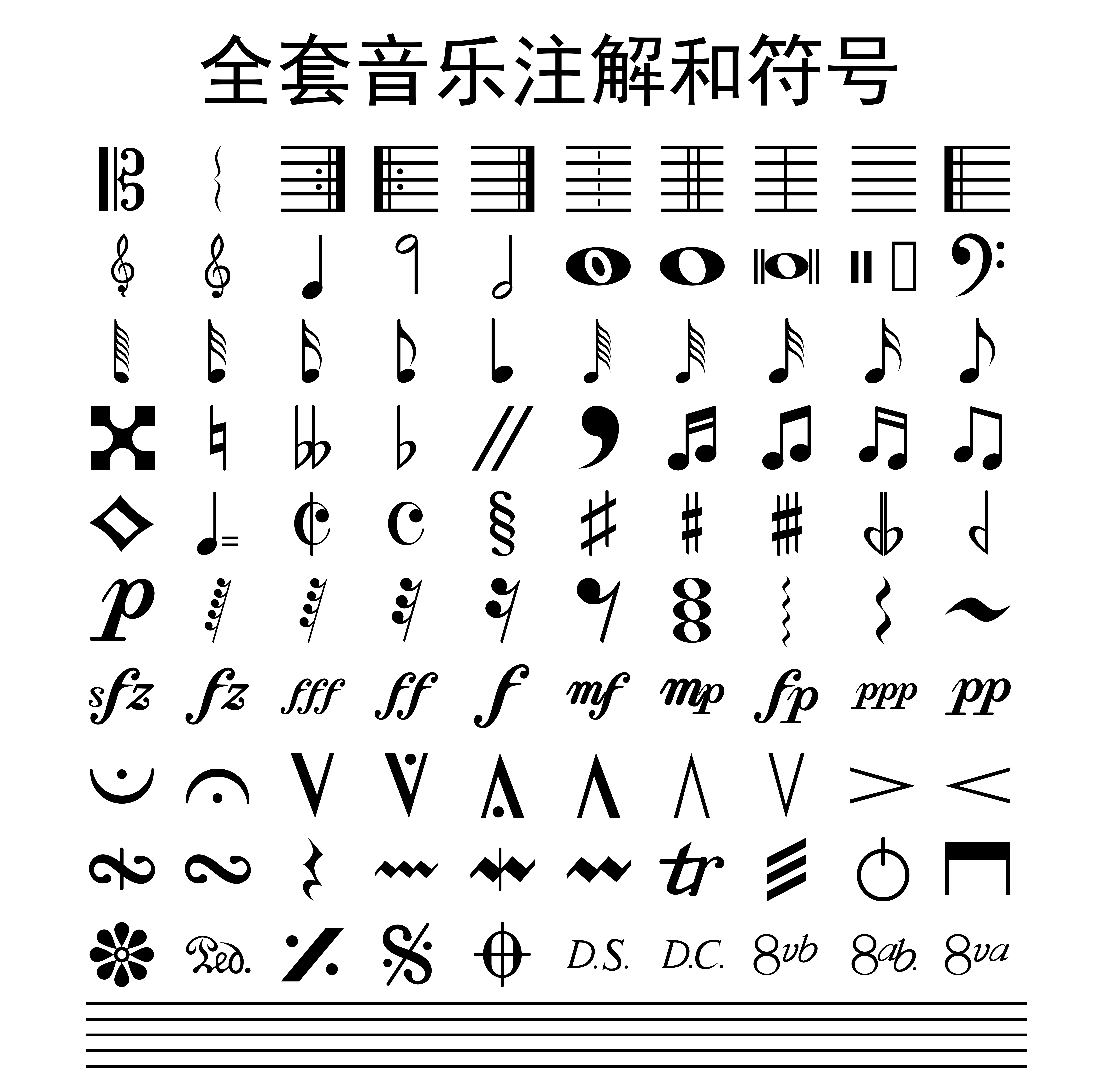 As they are kissing their hellos
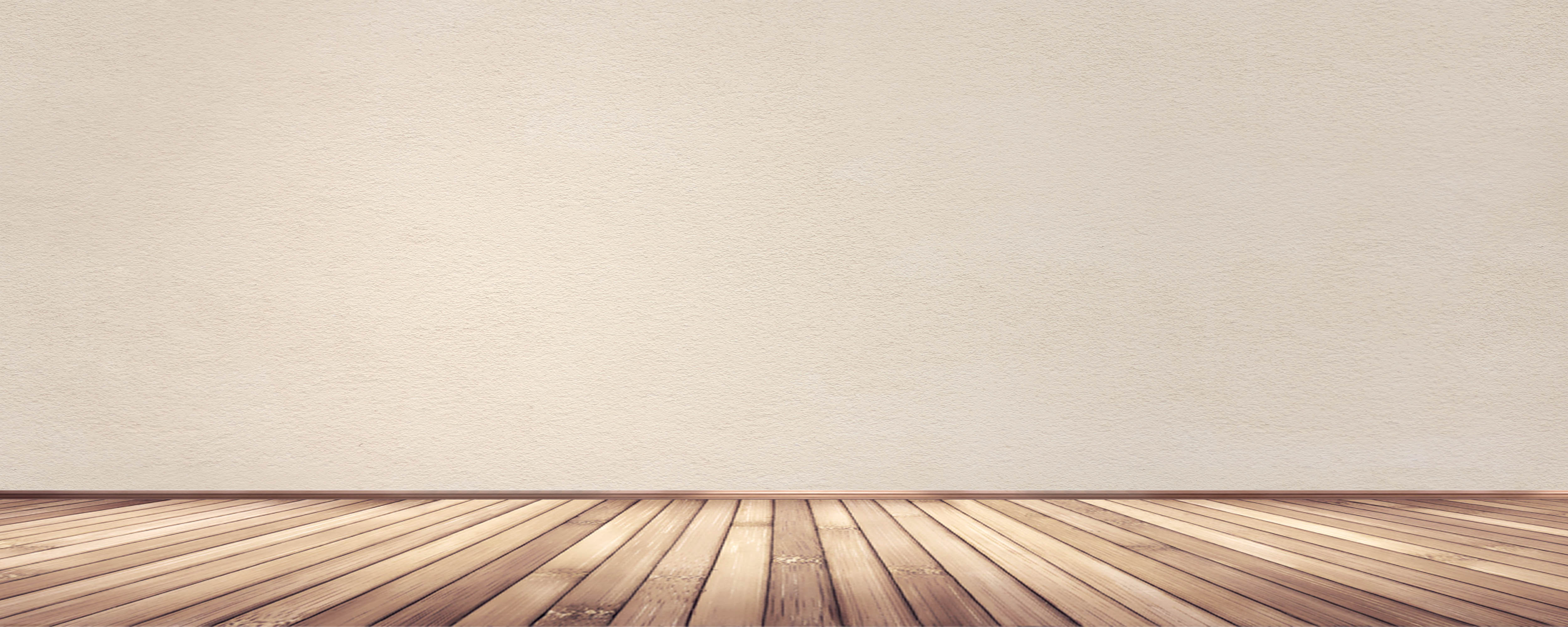 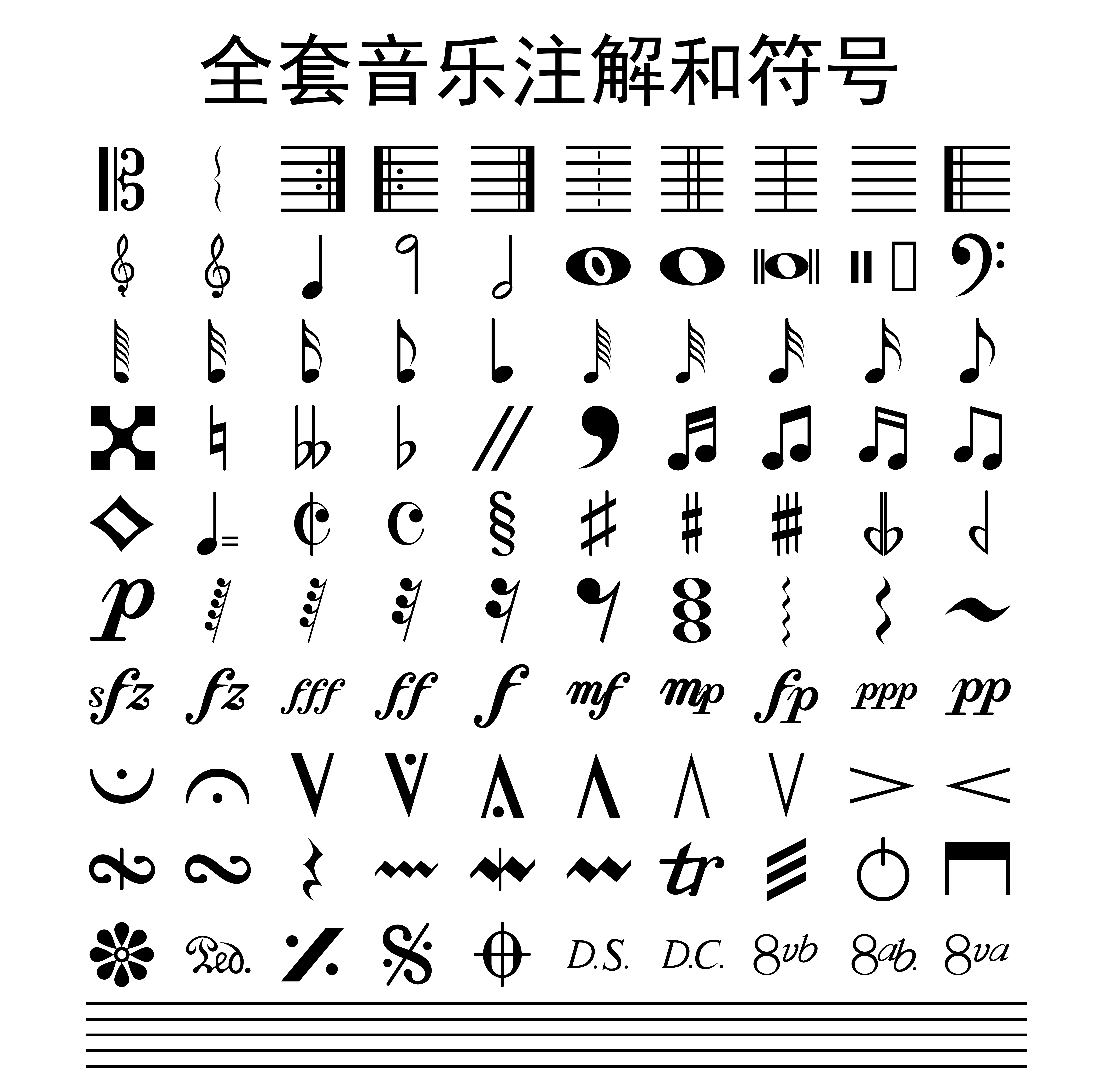 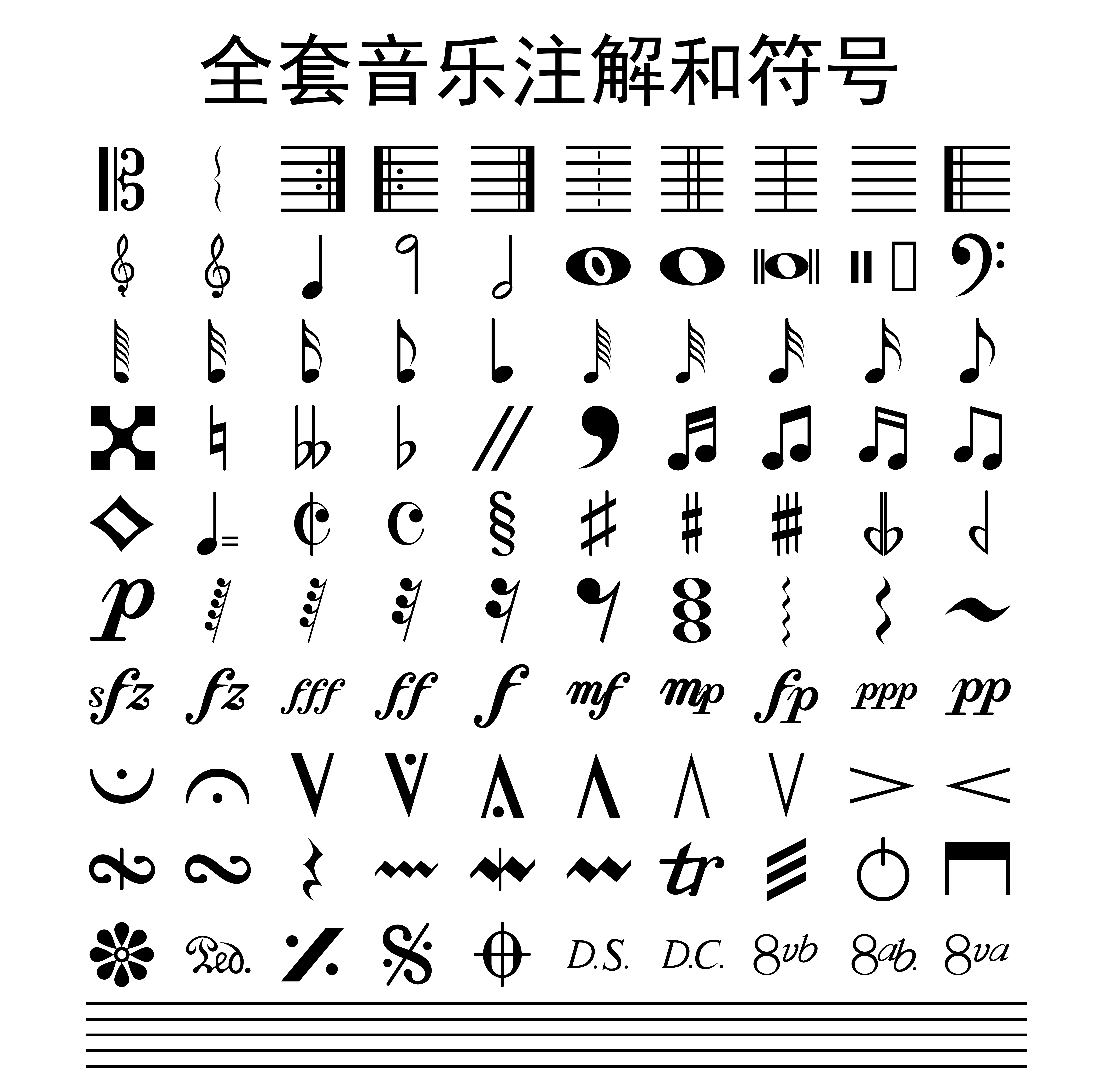 I’m pretending not to see them
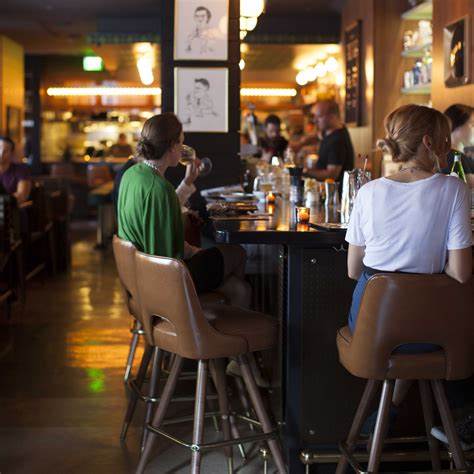 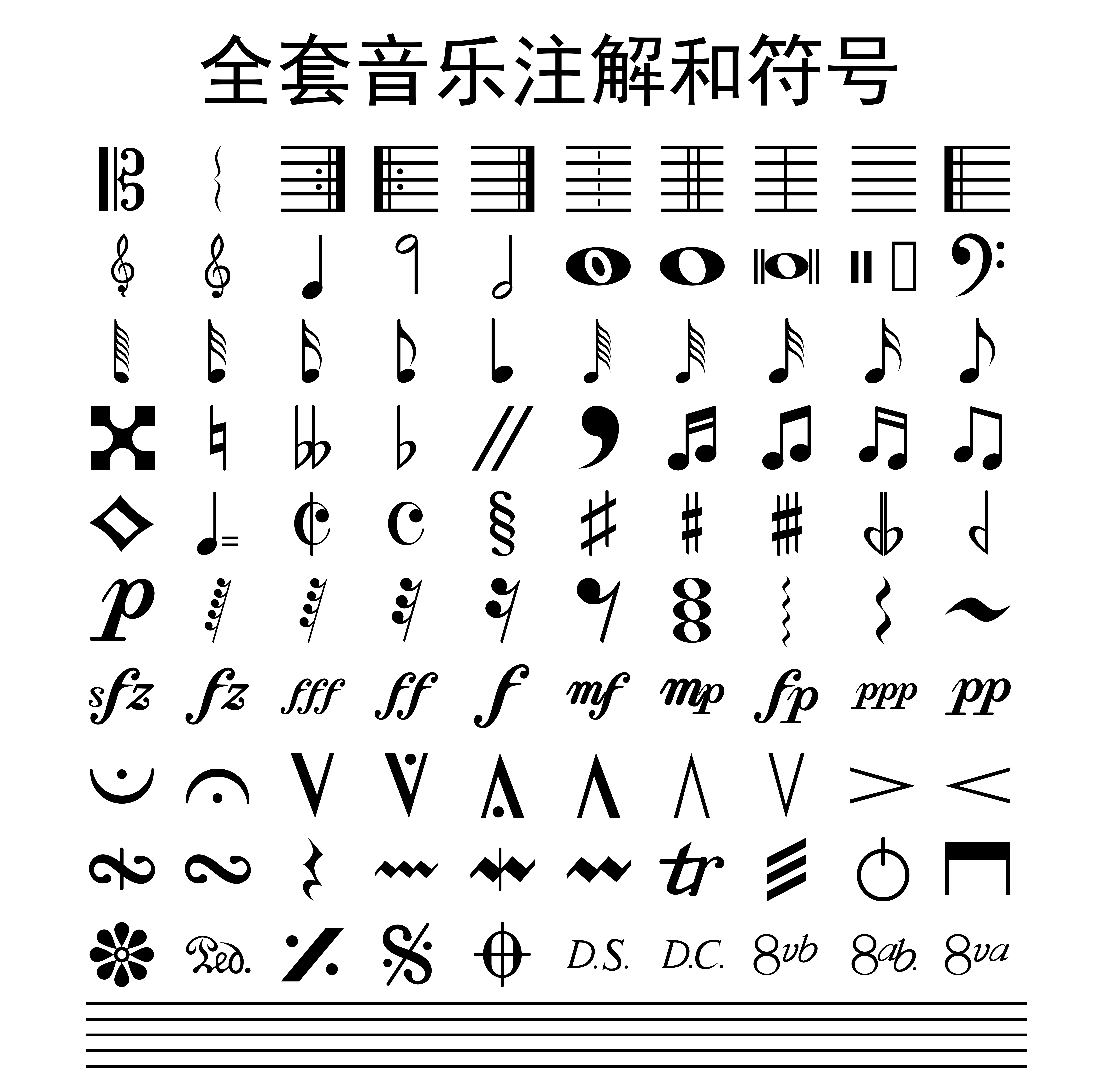 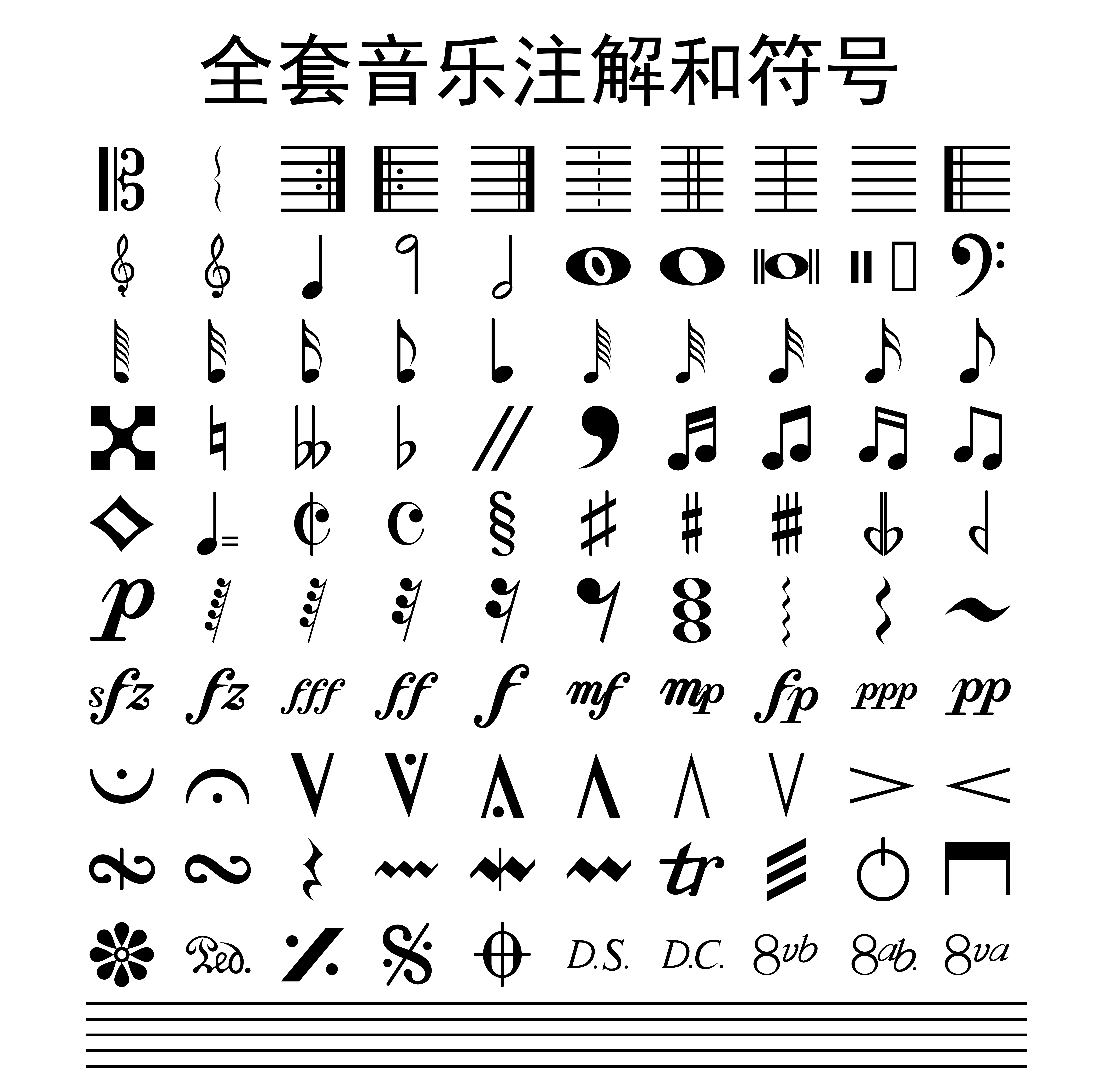 Instead I pour the milk
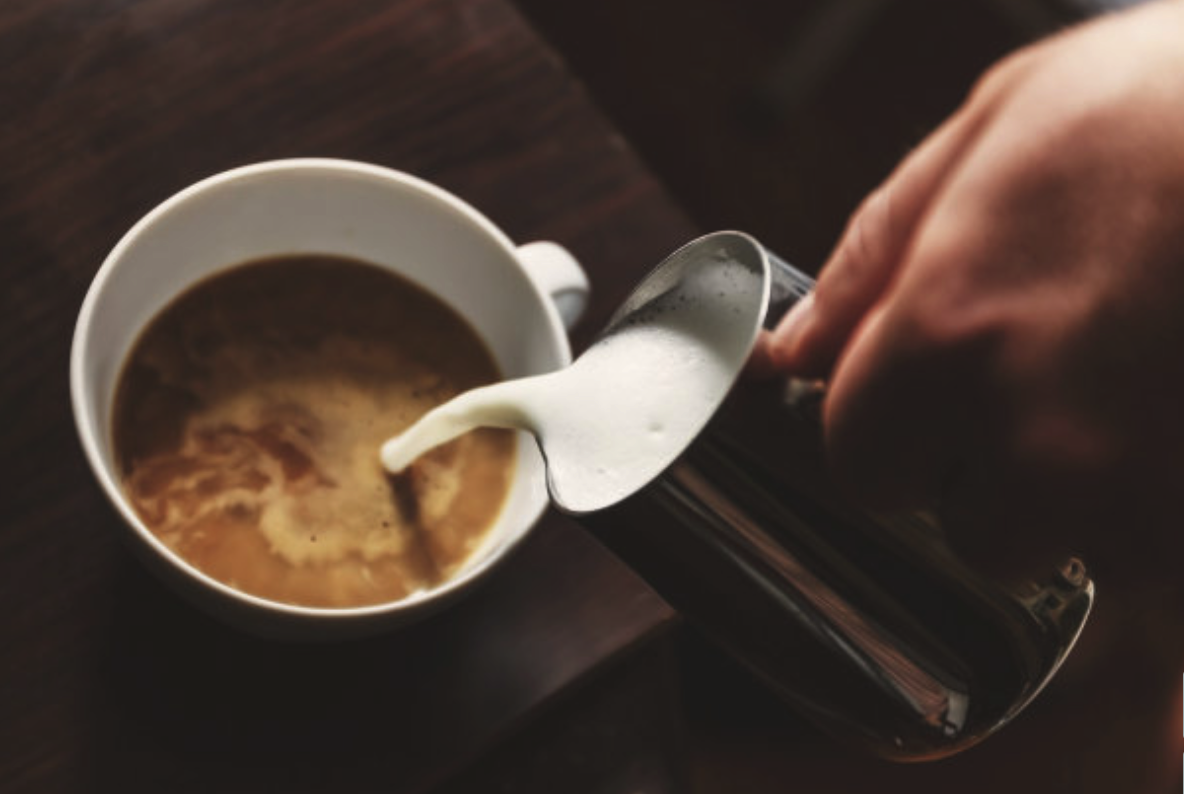 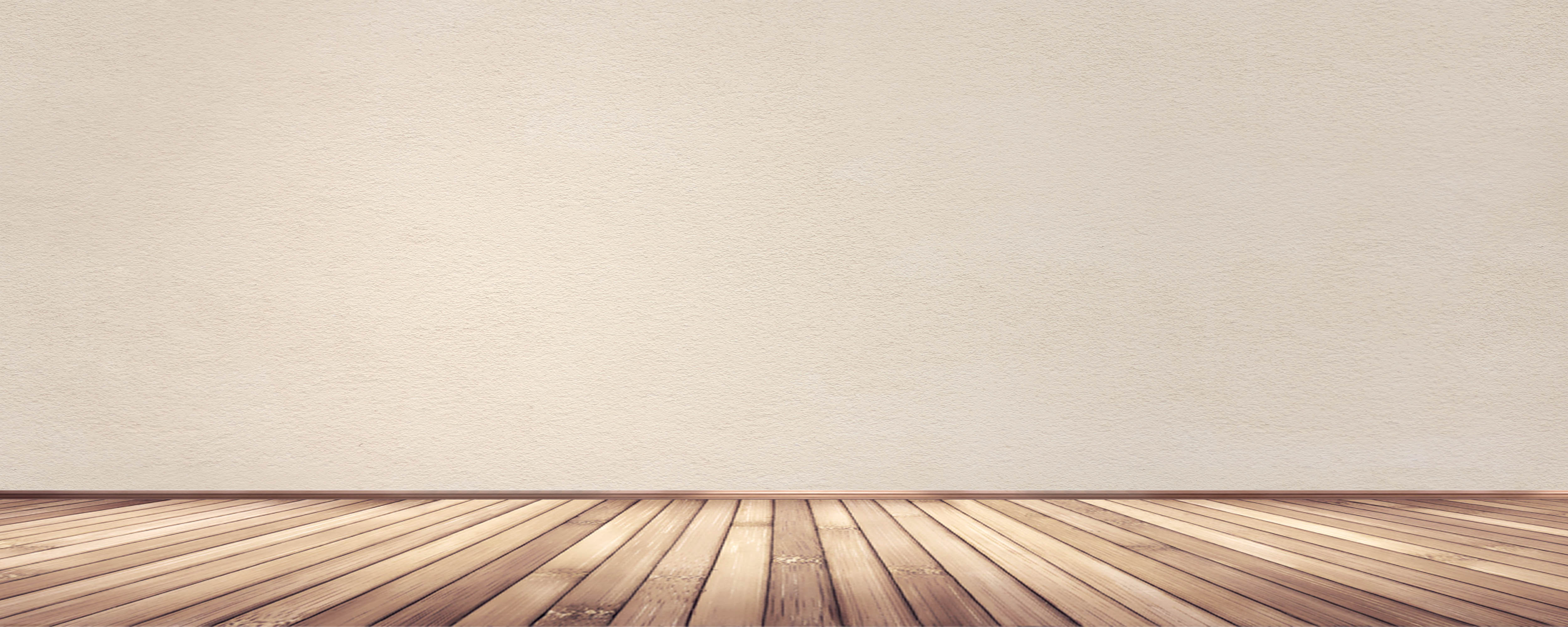 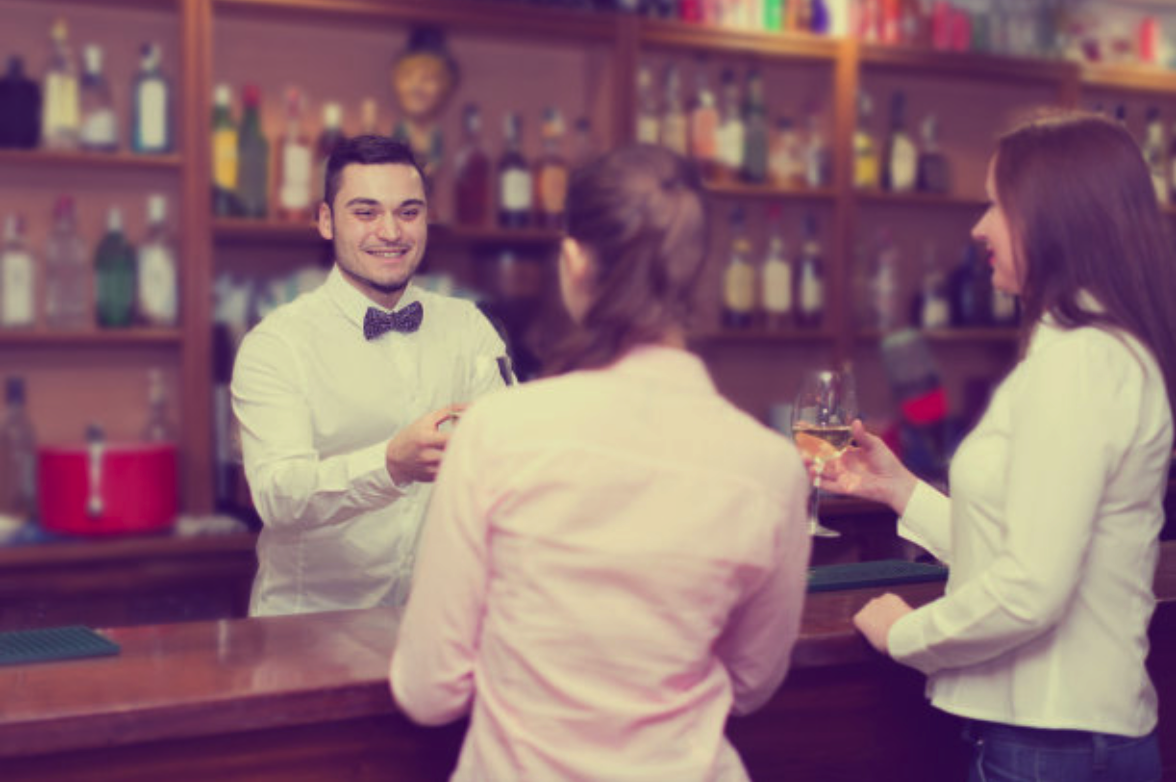 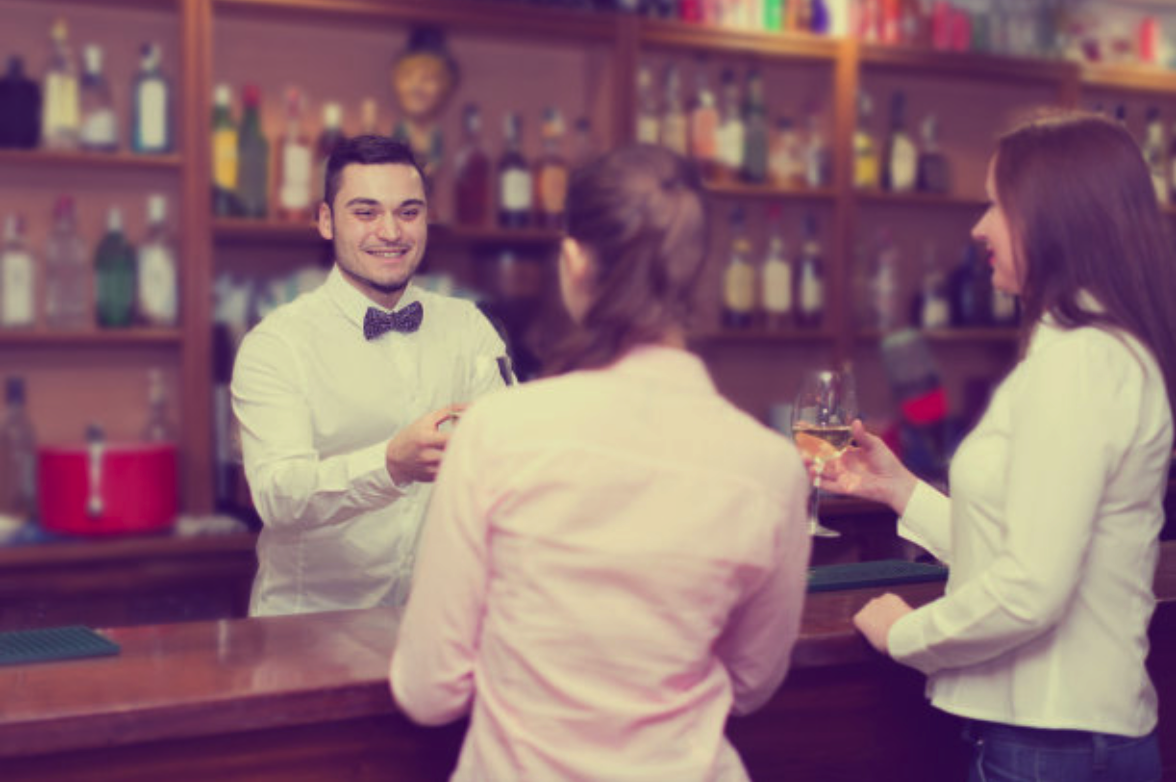 De De De …
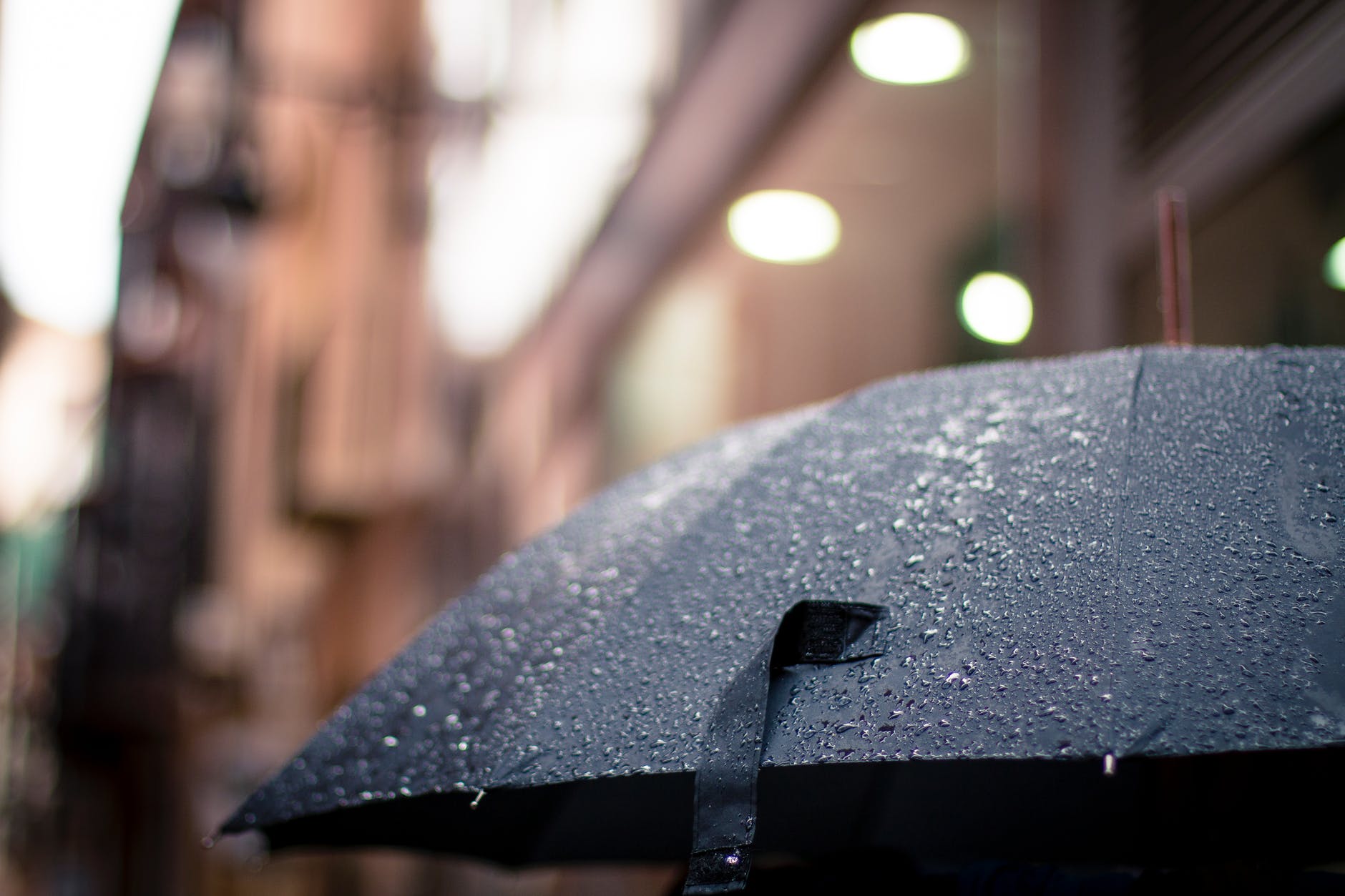 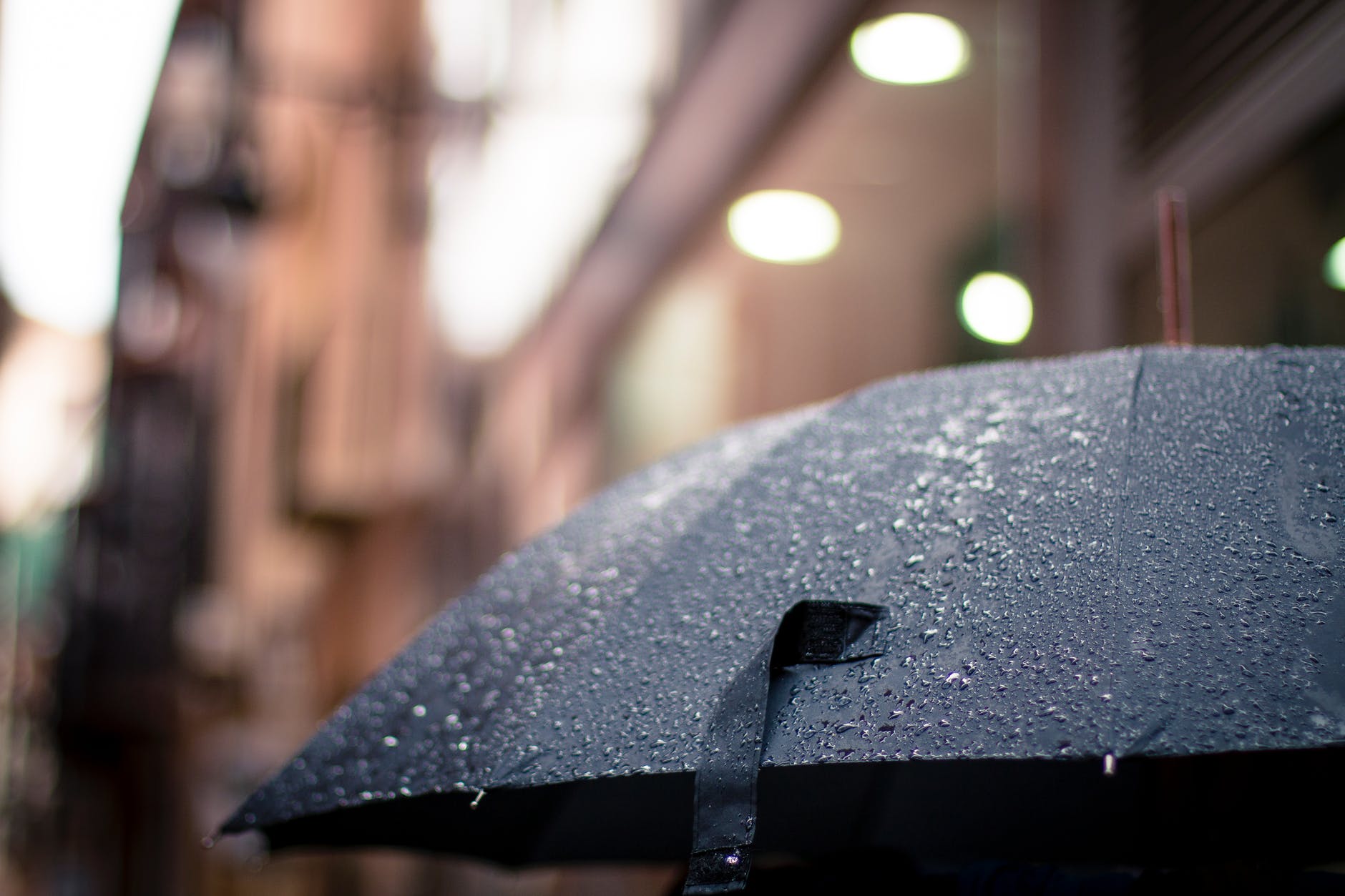 De De De …
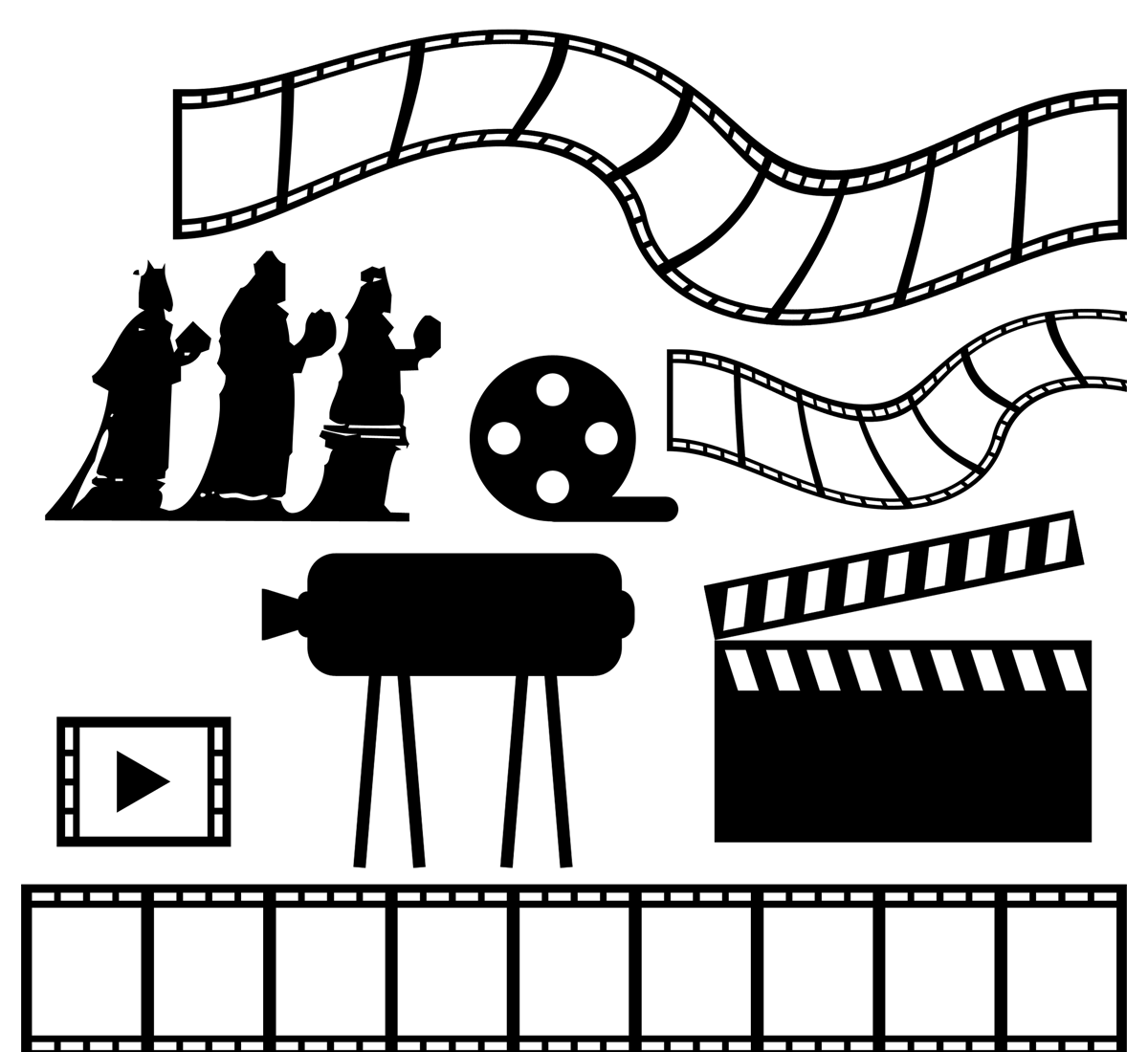 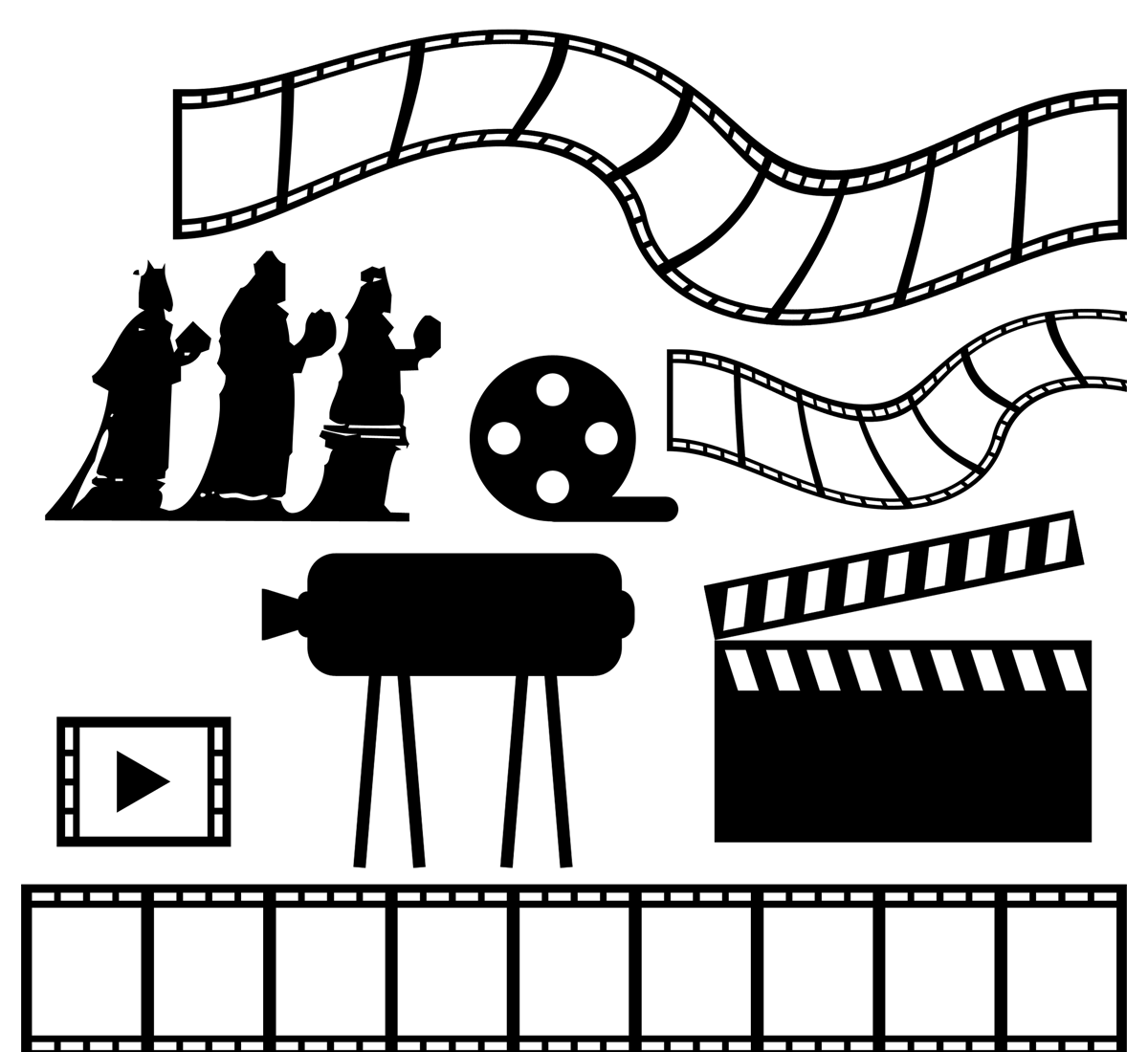 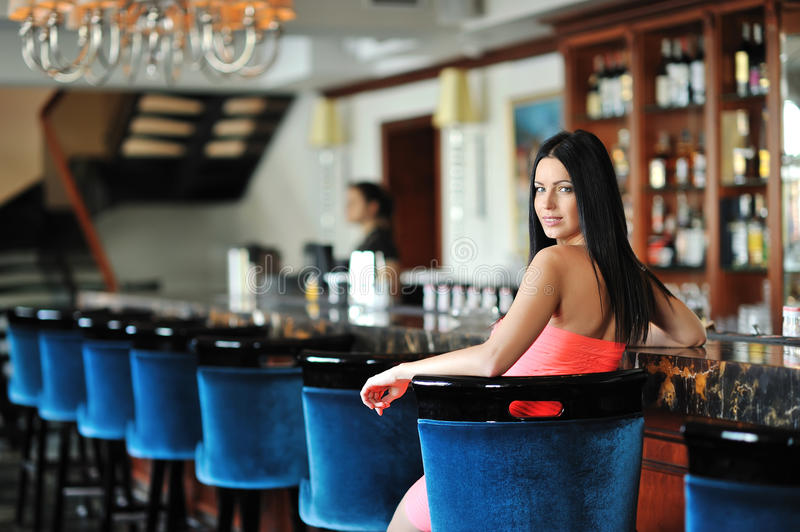 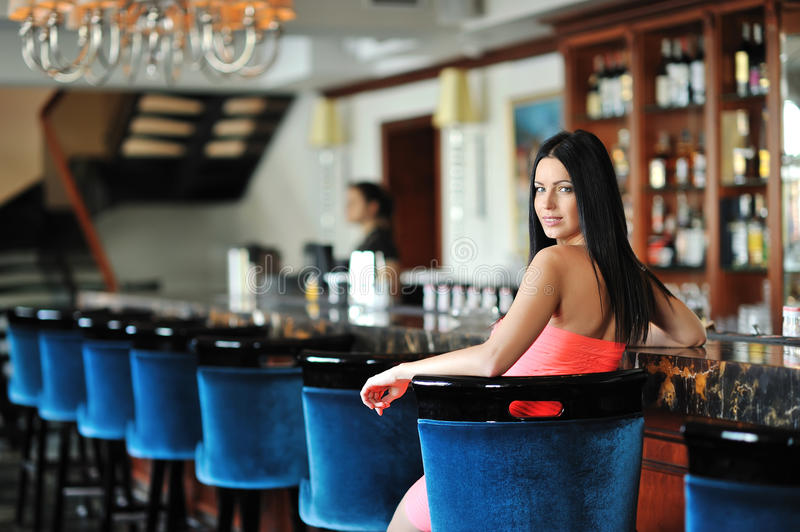 De De De …
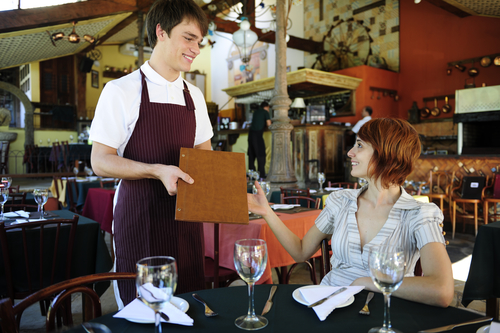 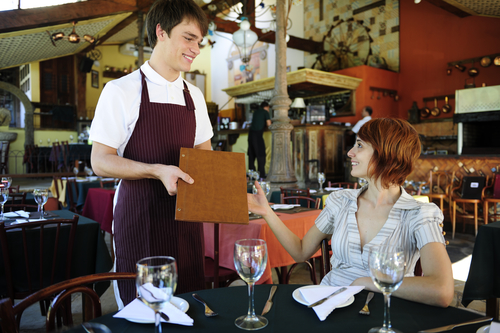 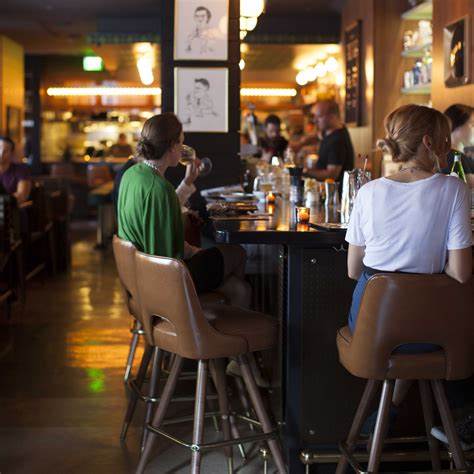 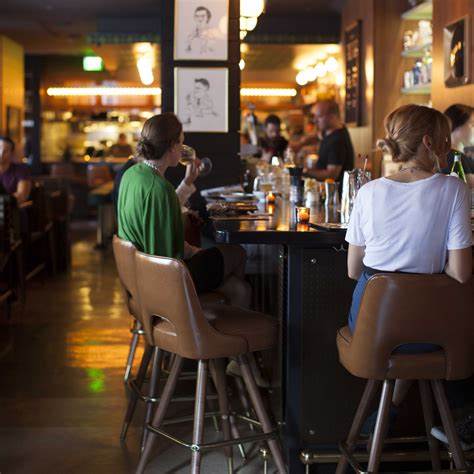 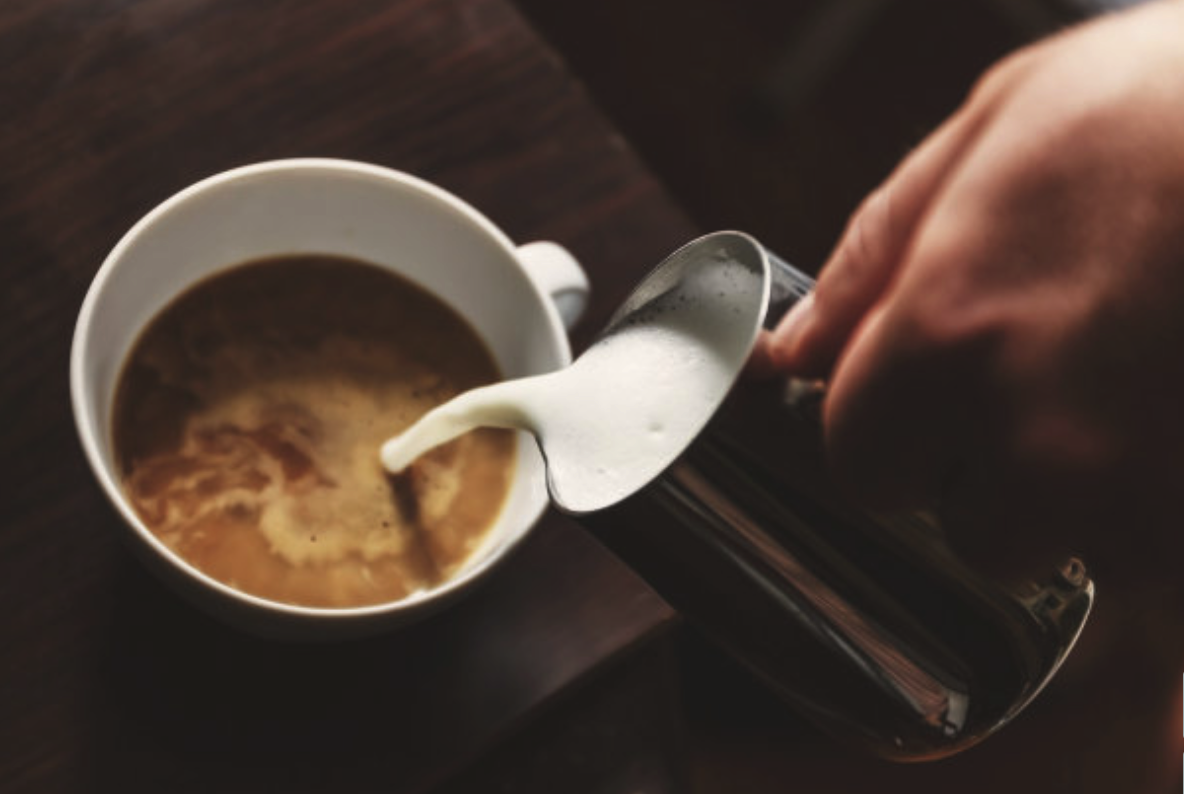 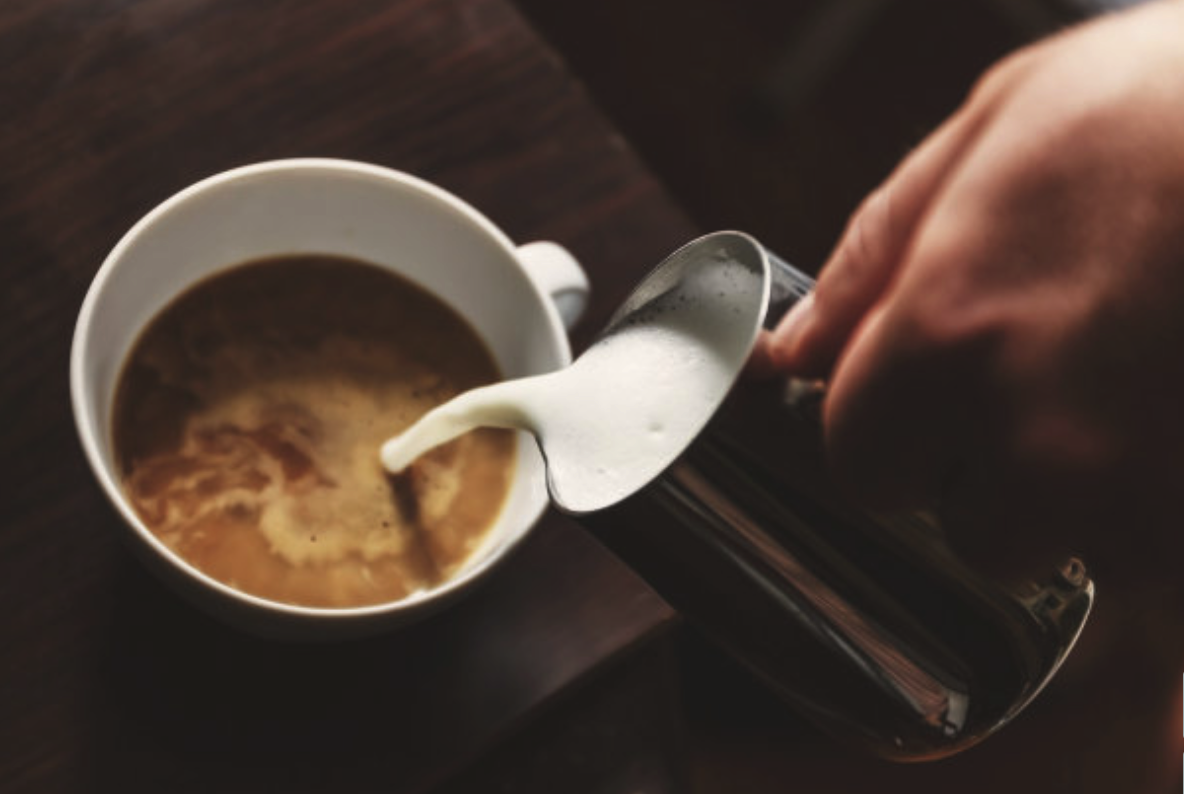 [Speaker Notes: 9秒空白 1：17开始唱下一段]
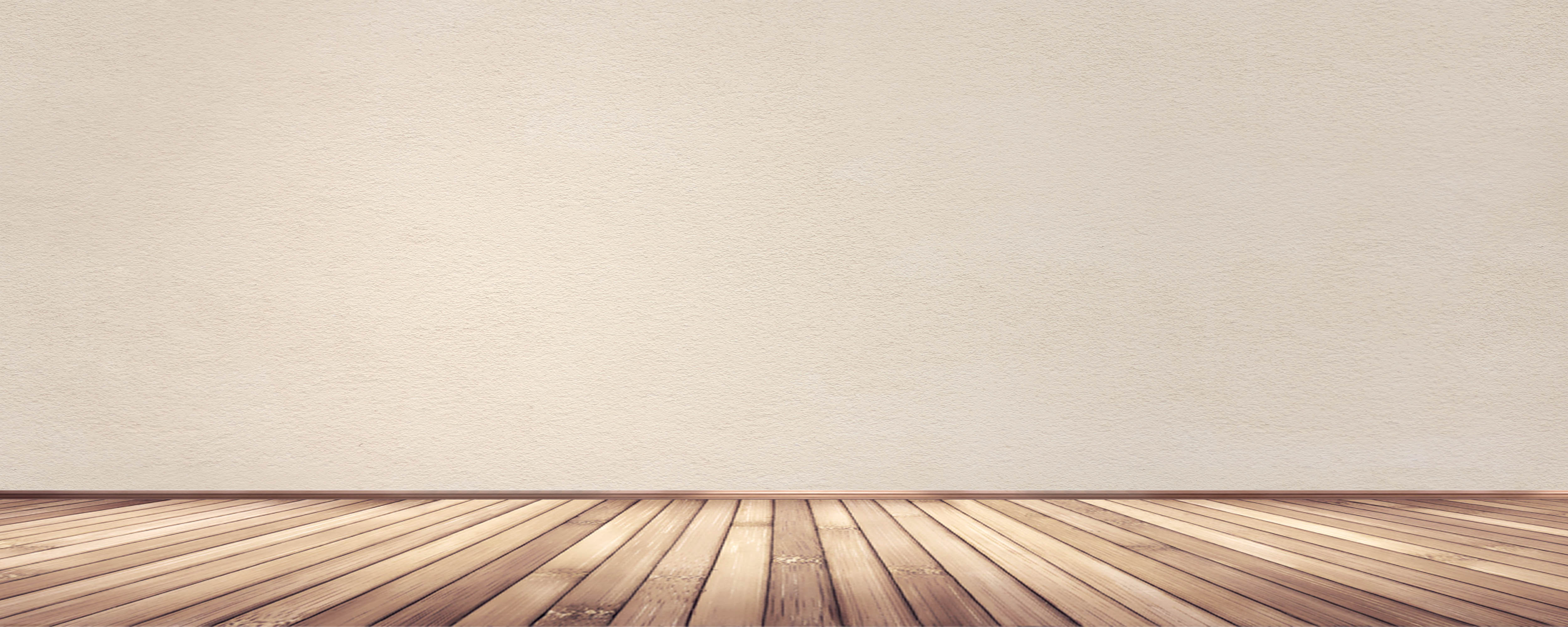 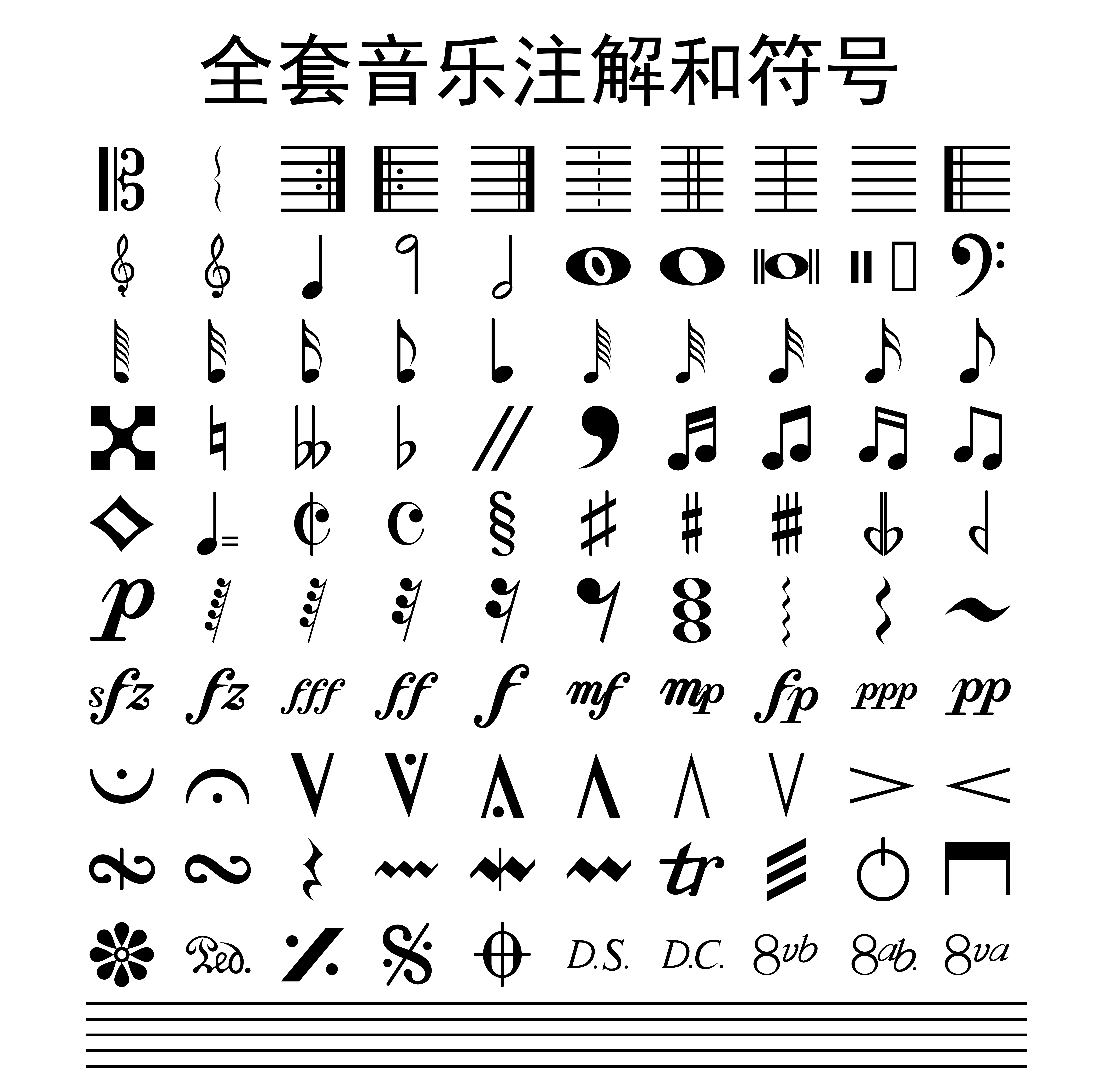 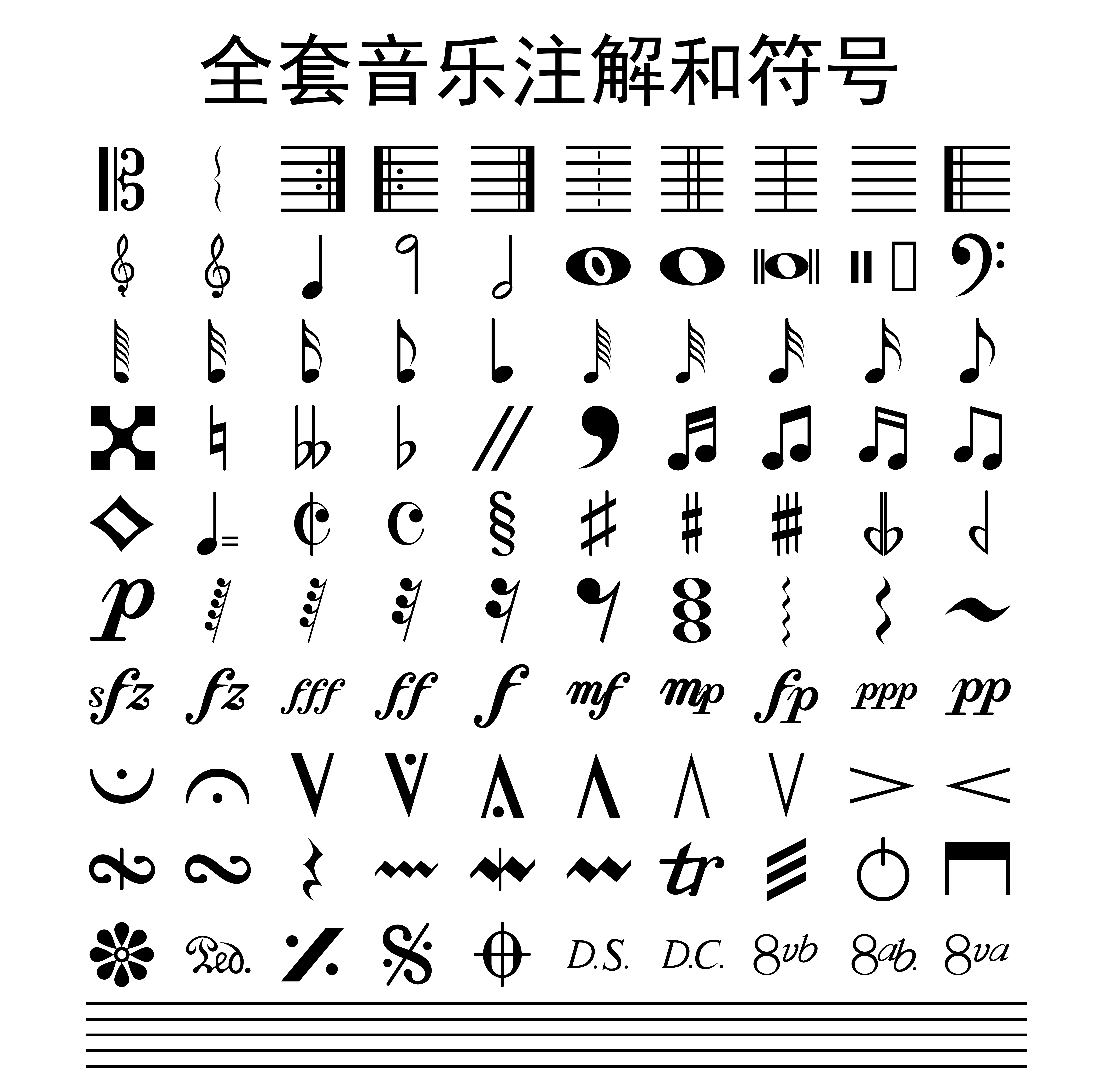 And I open up the paper
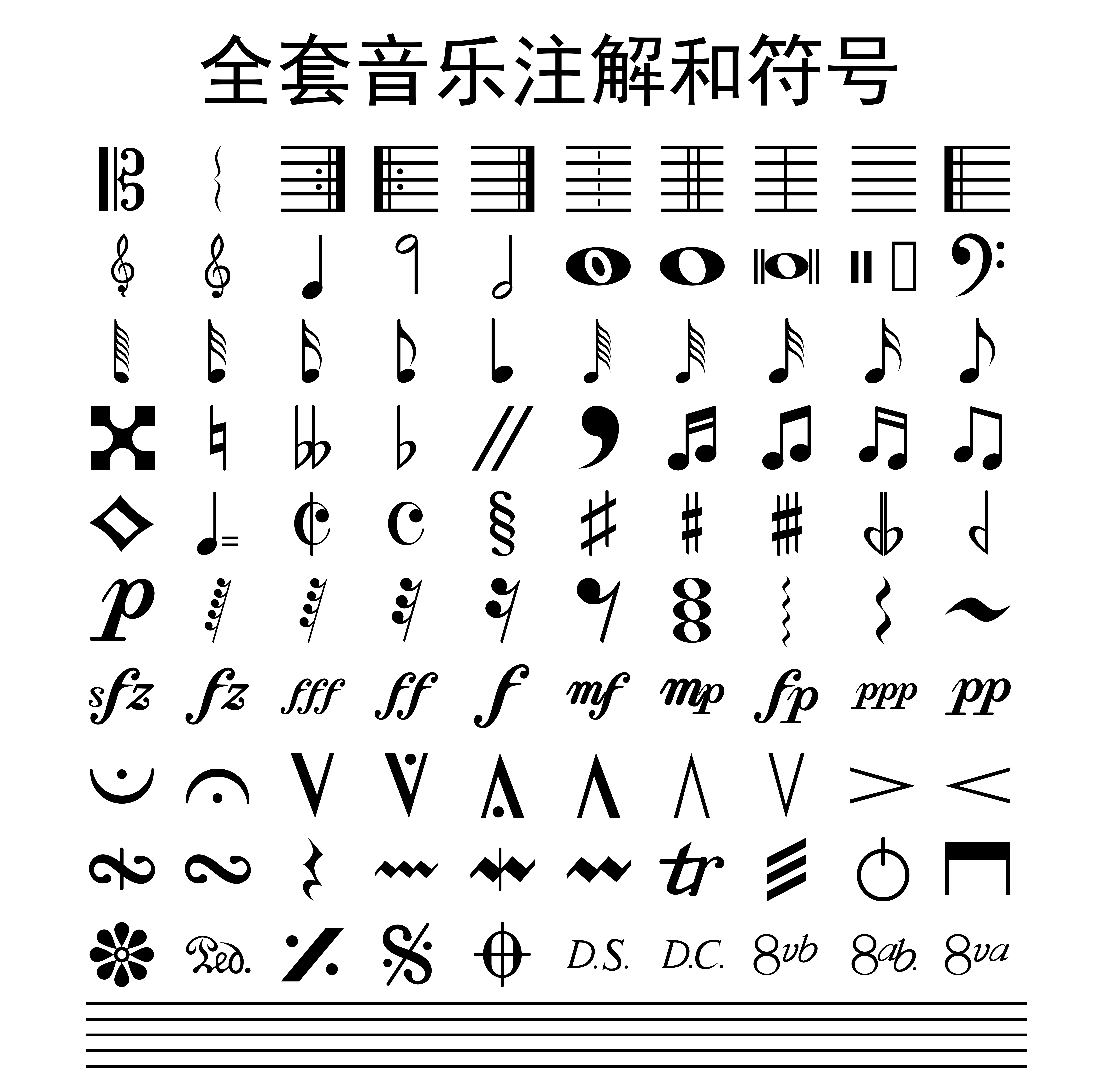 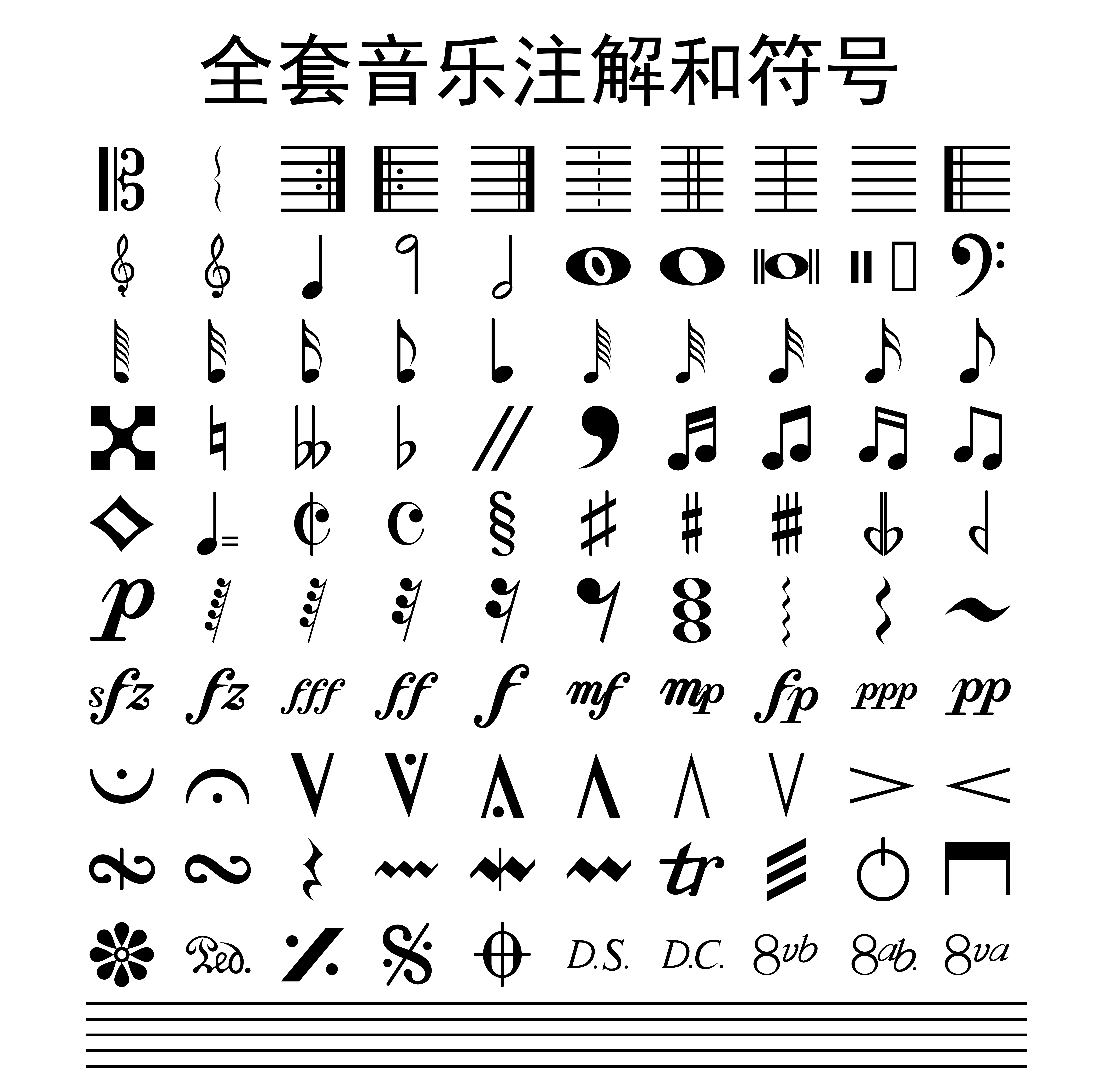 Who had died while he was drinking
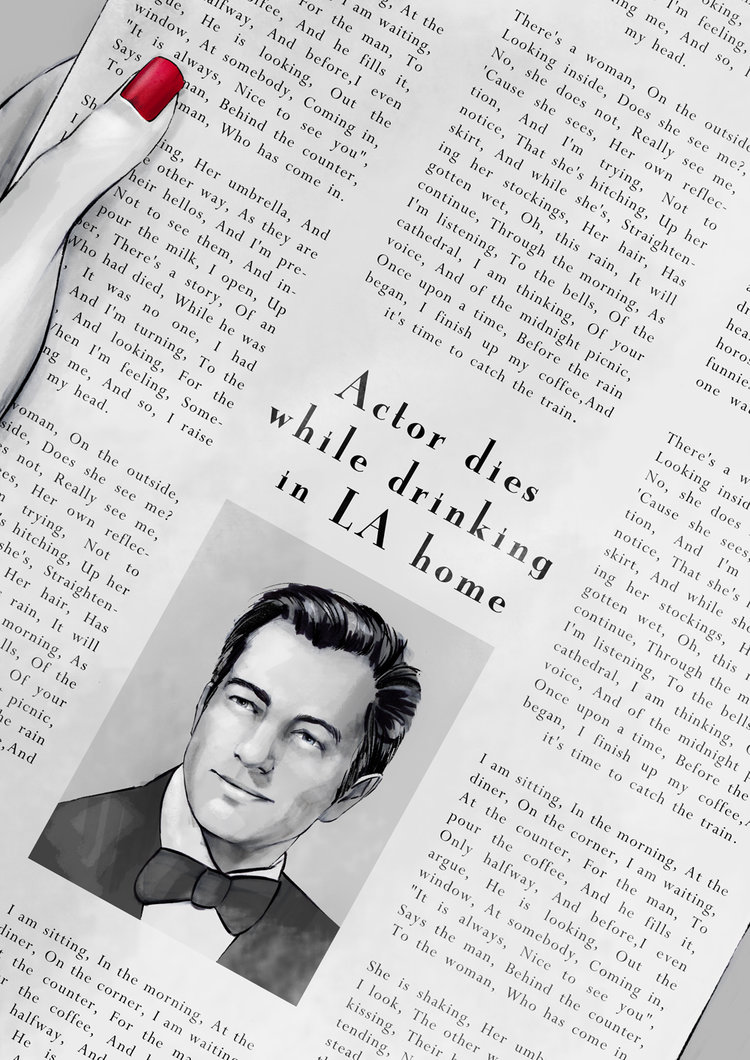 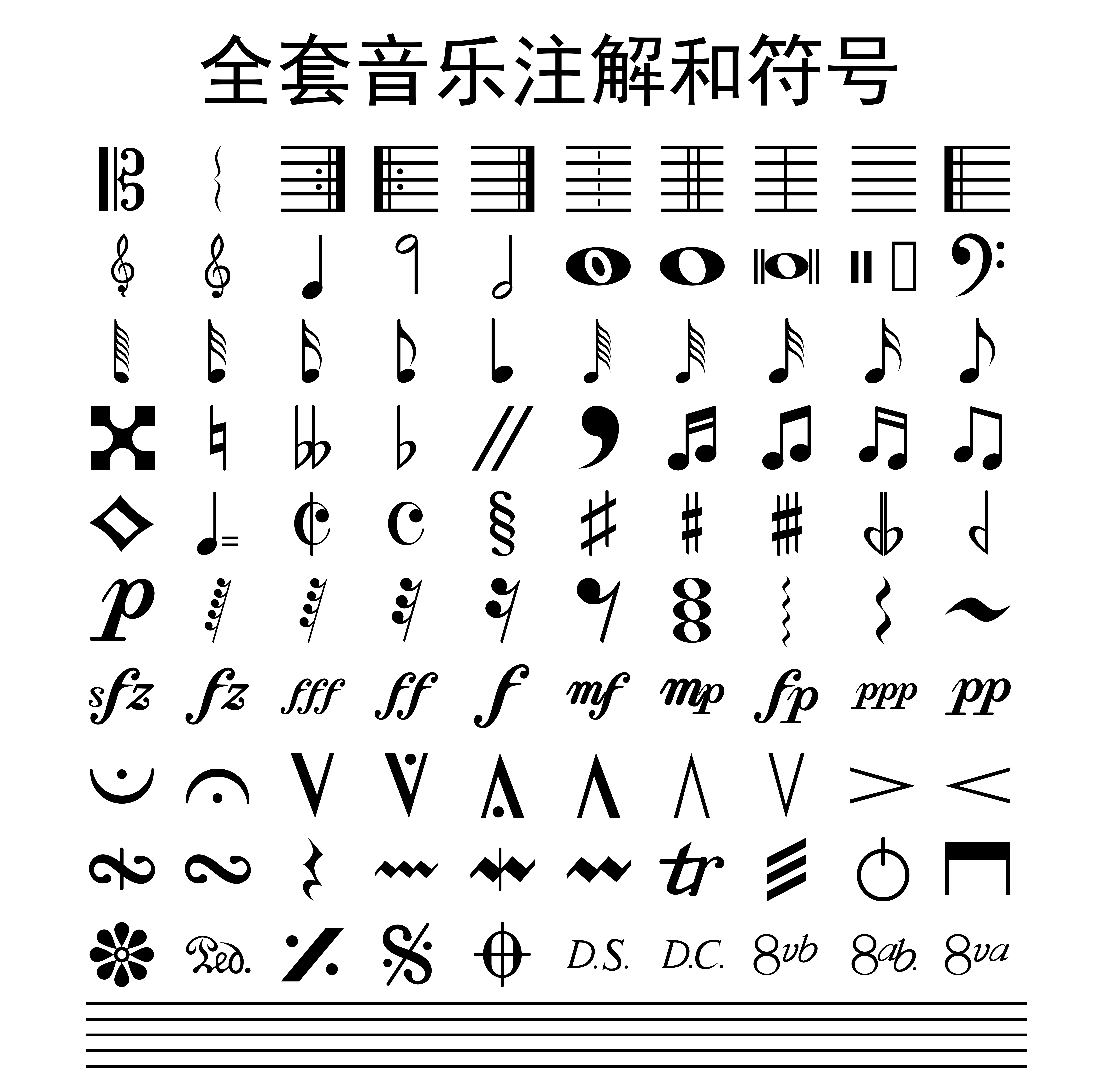 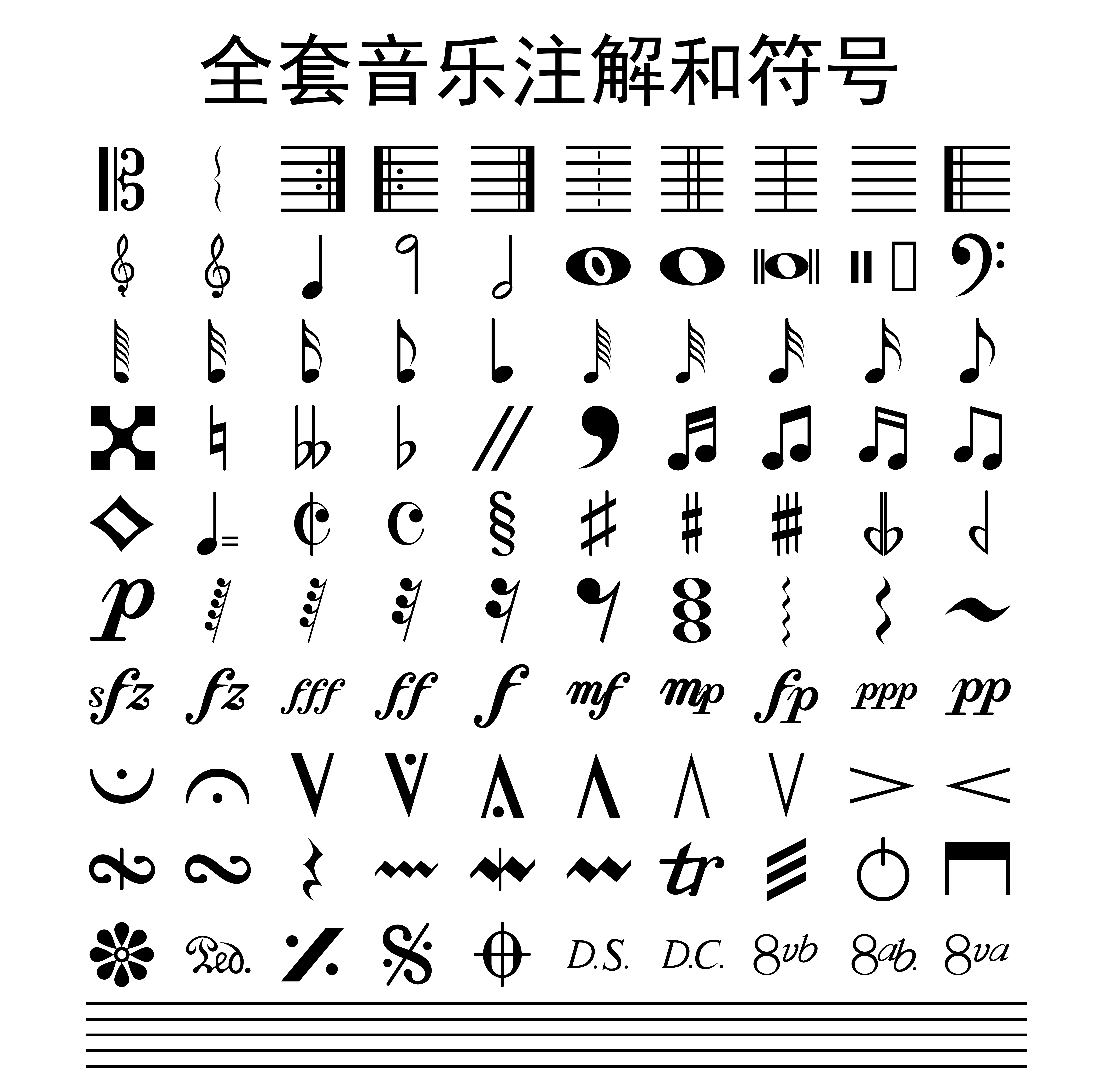 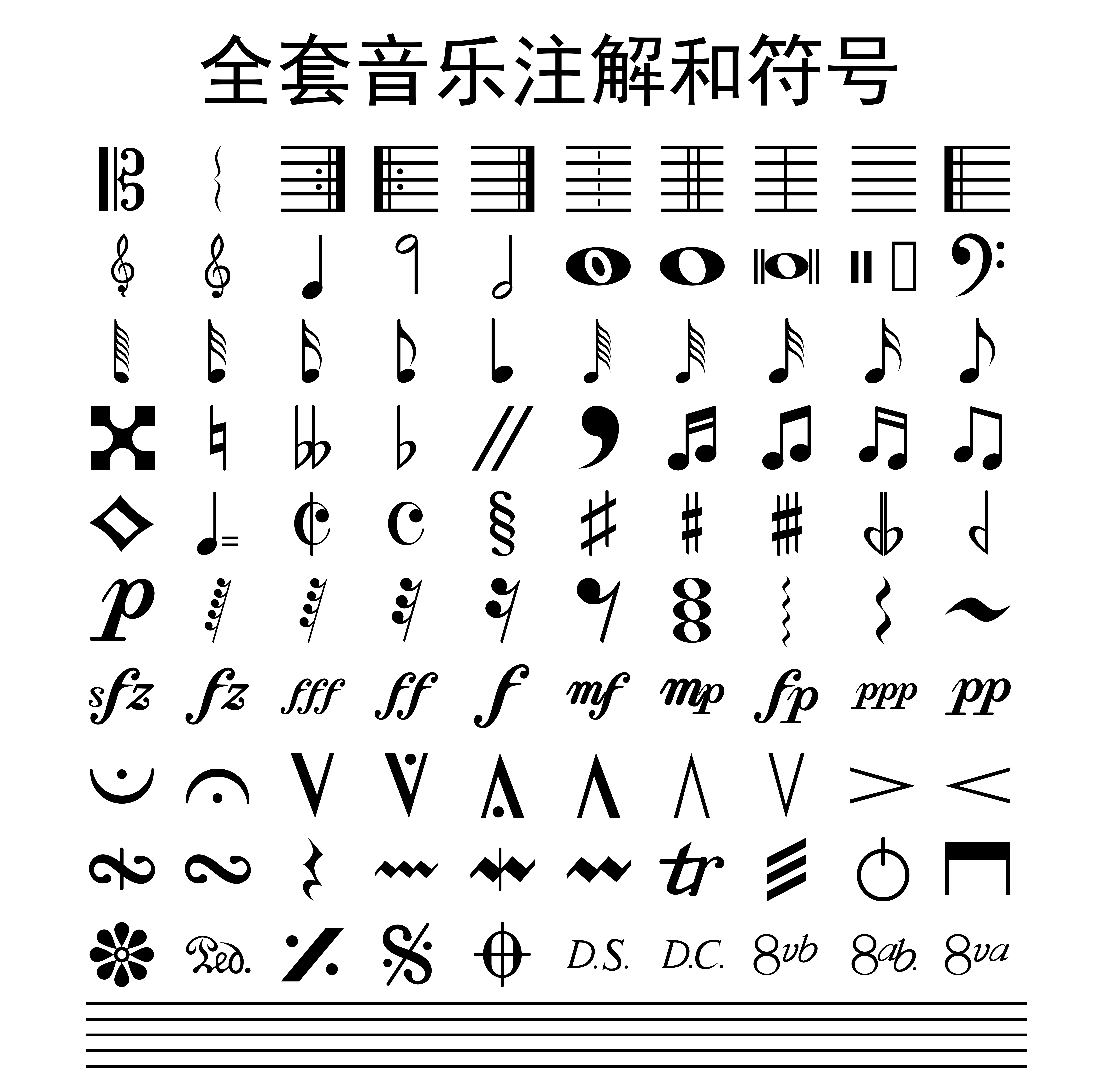 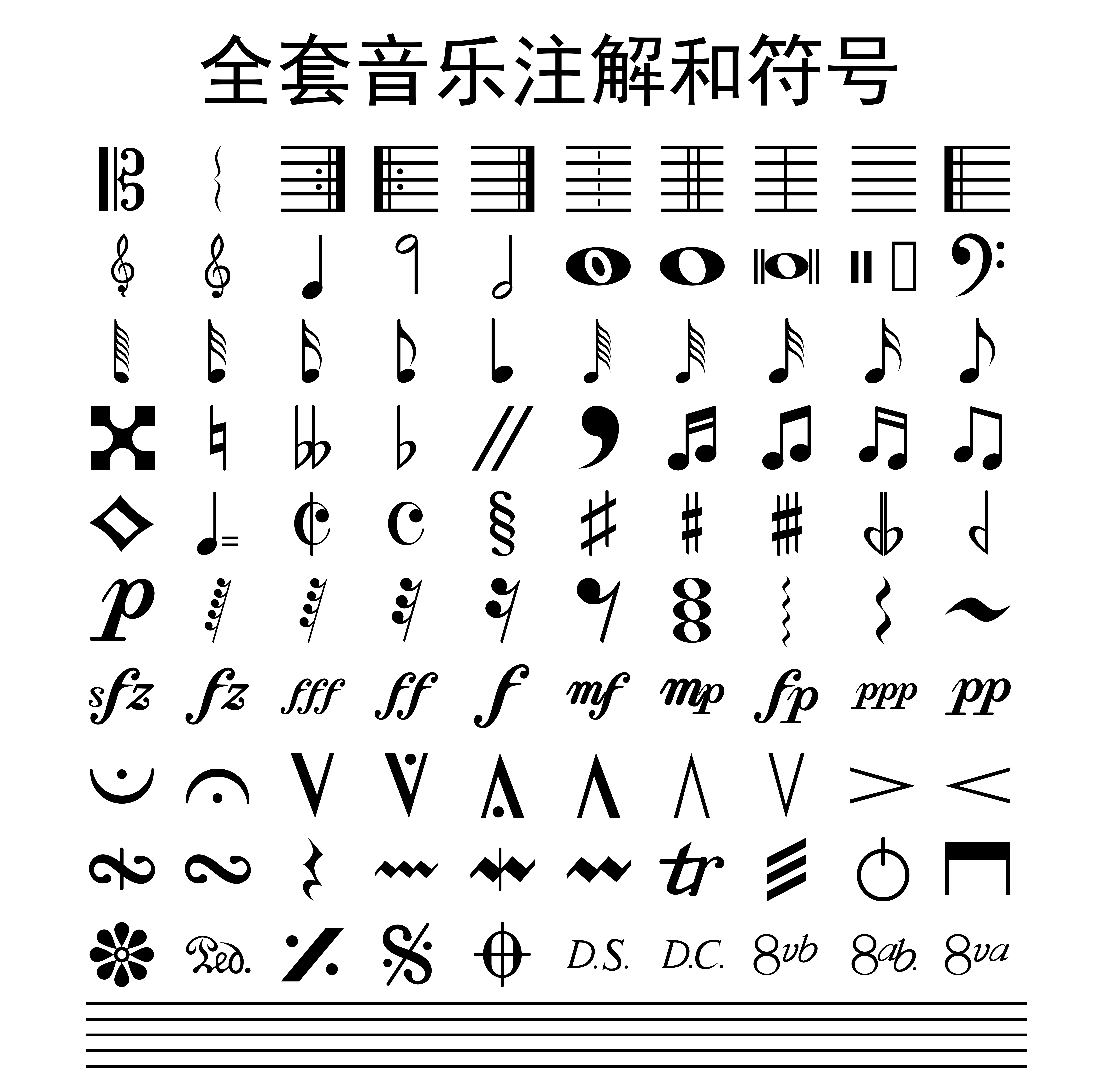 There‘s a story of an actor
It was no one I had heard of
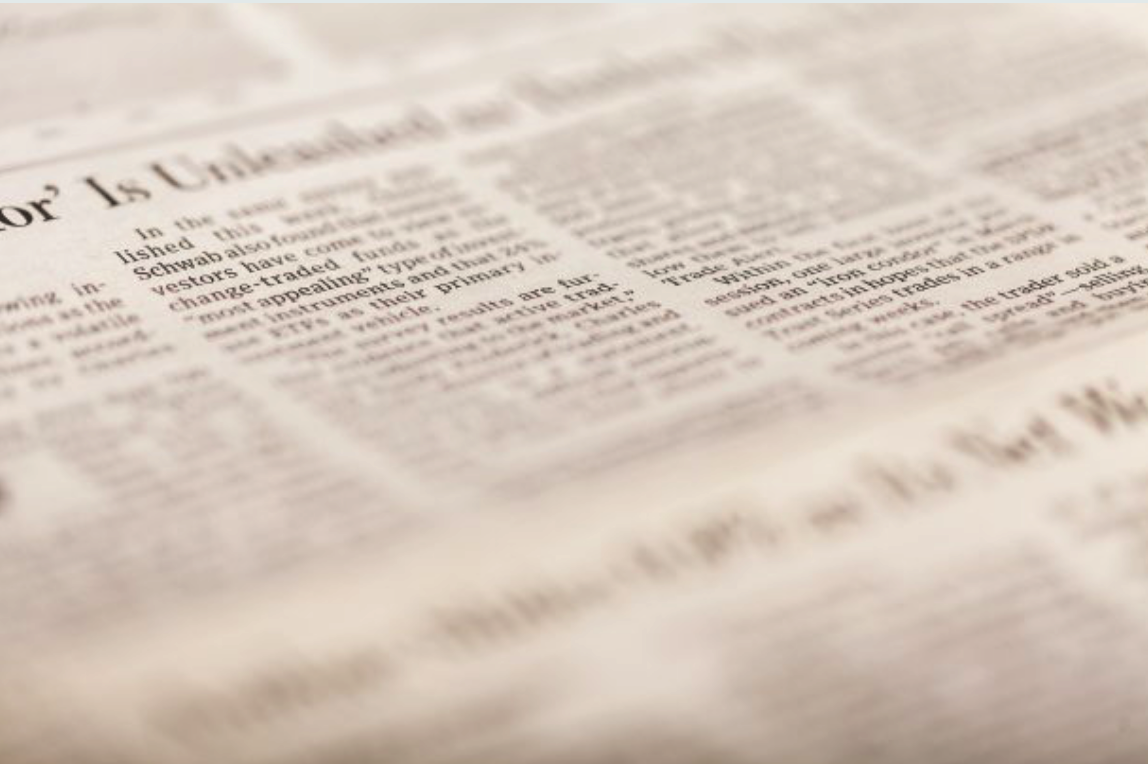 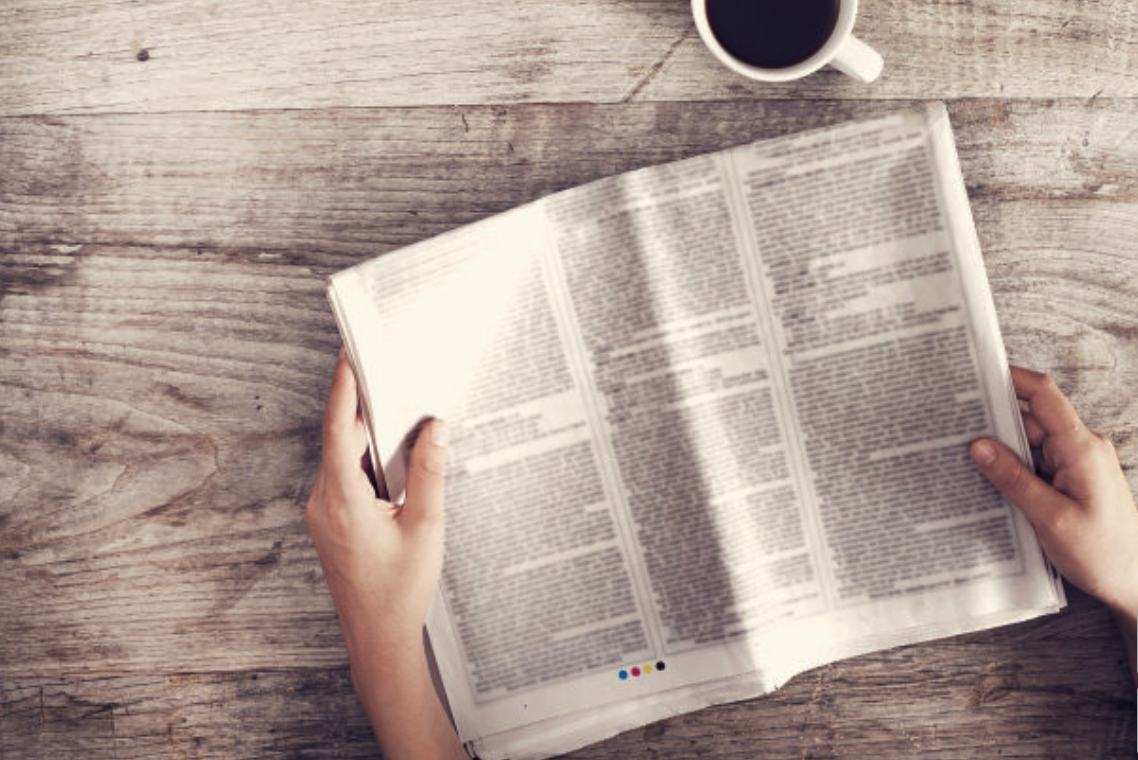 [Speaker Notes: 1：17开始唱歌]
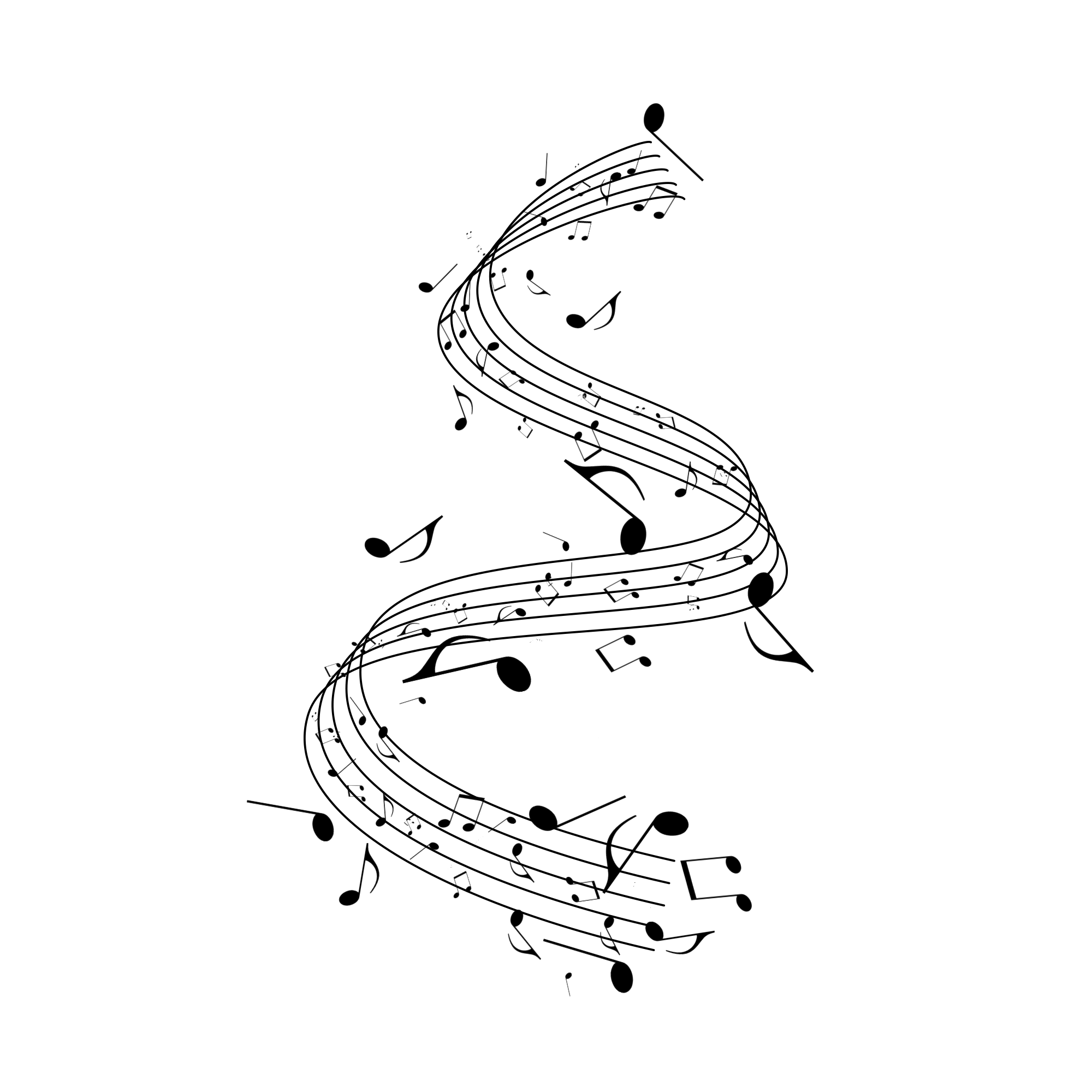 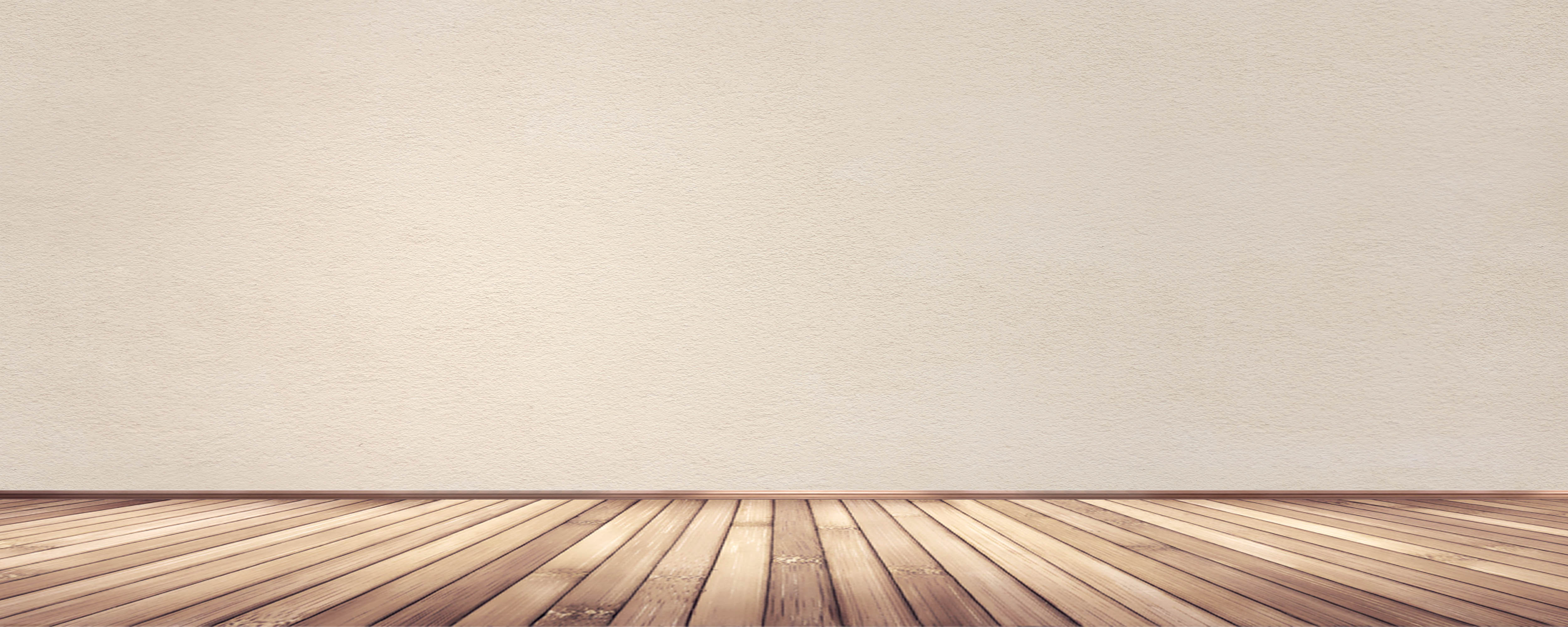 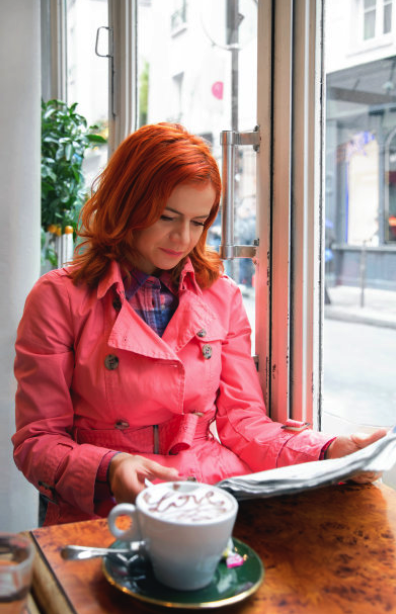 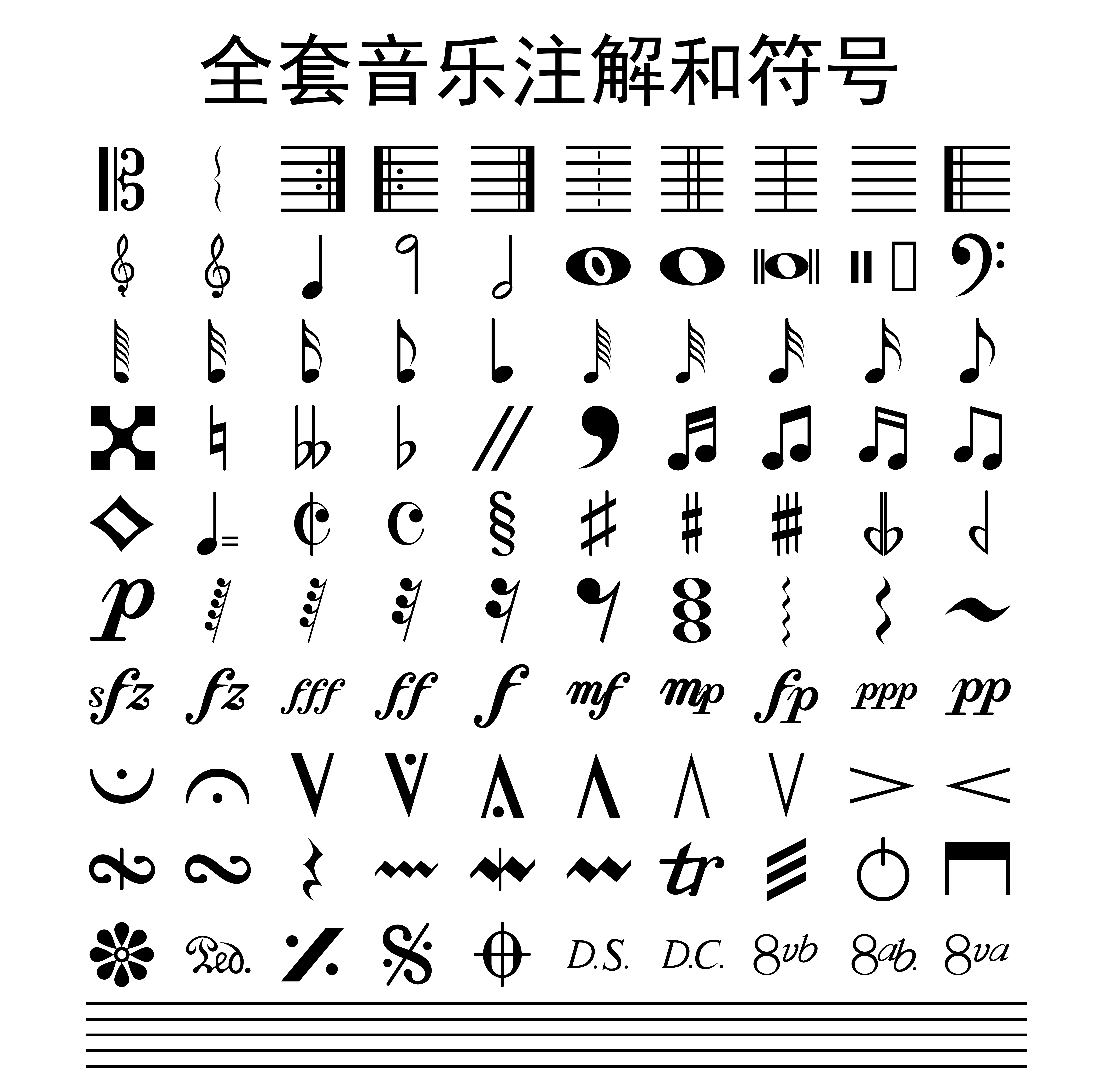 And I’m turning
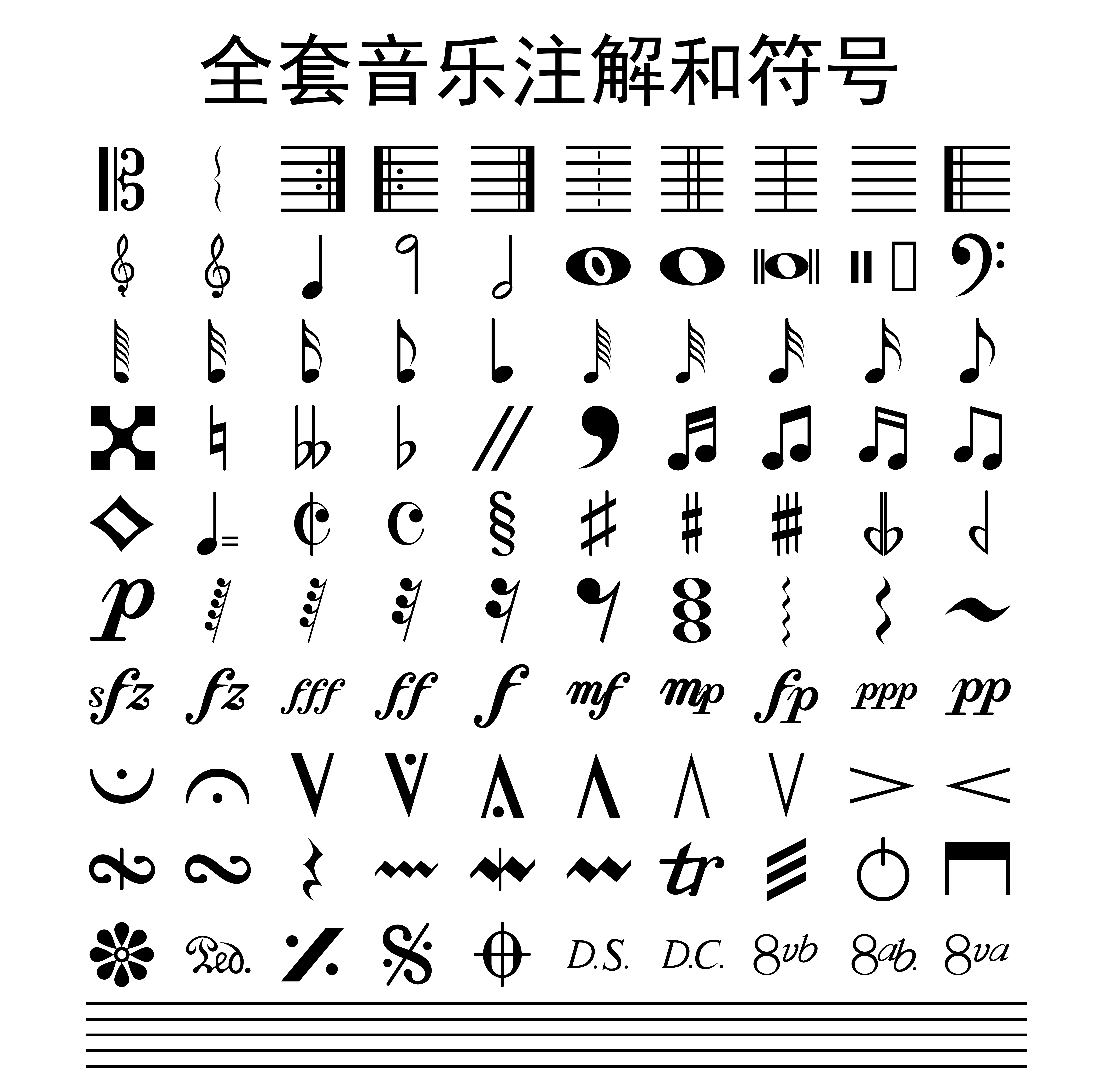 to the horoscope
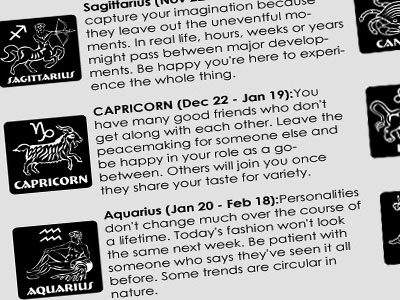 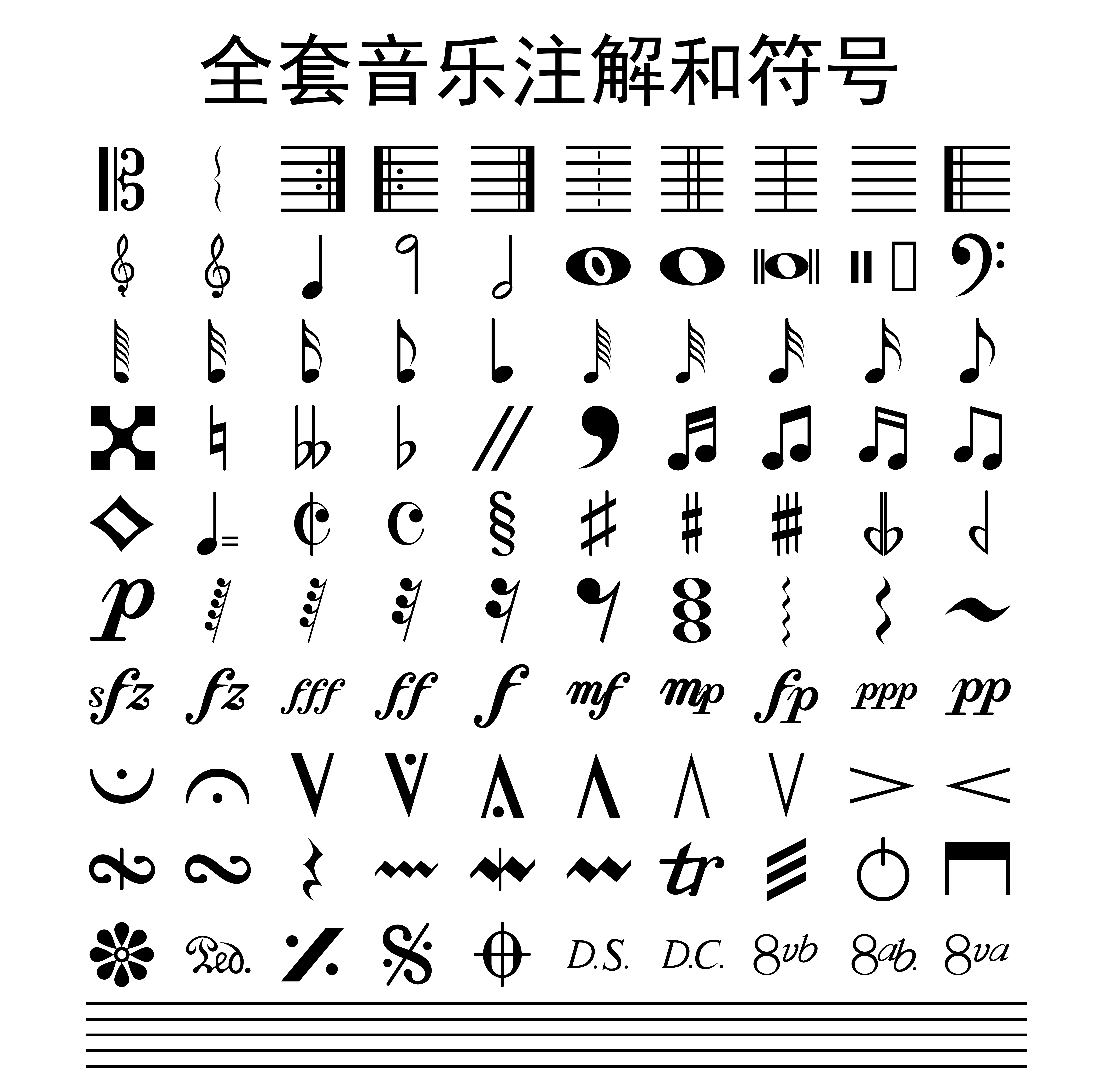 And looking for
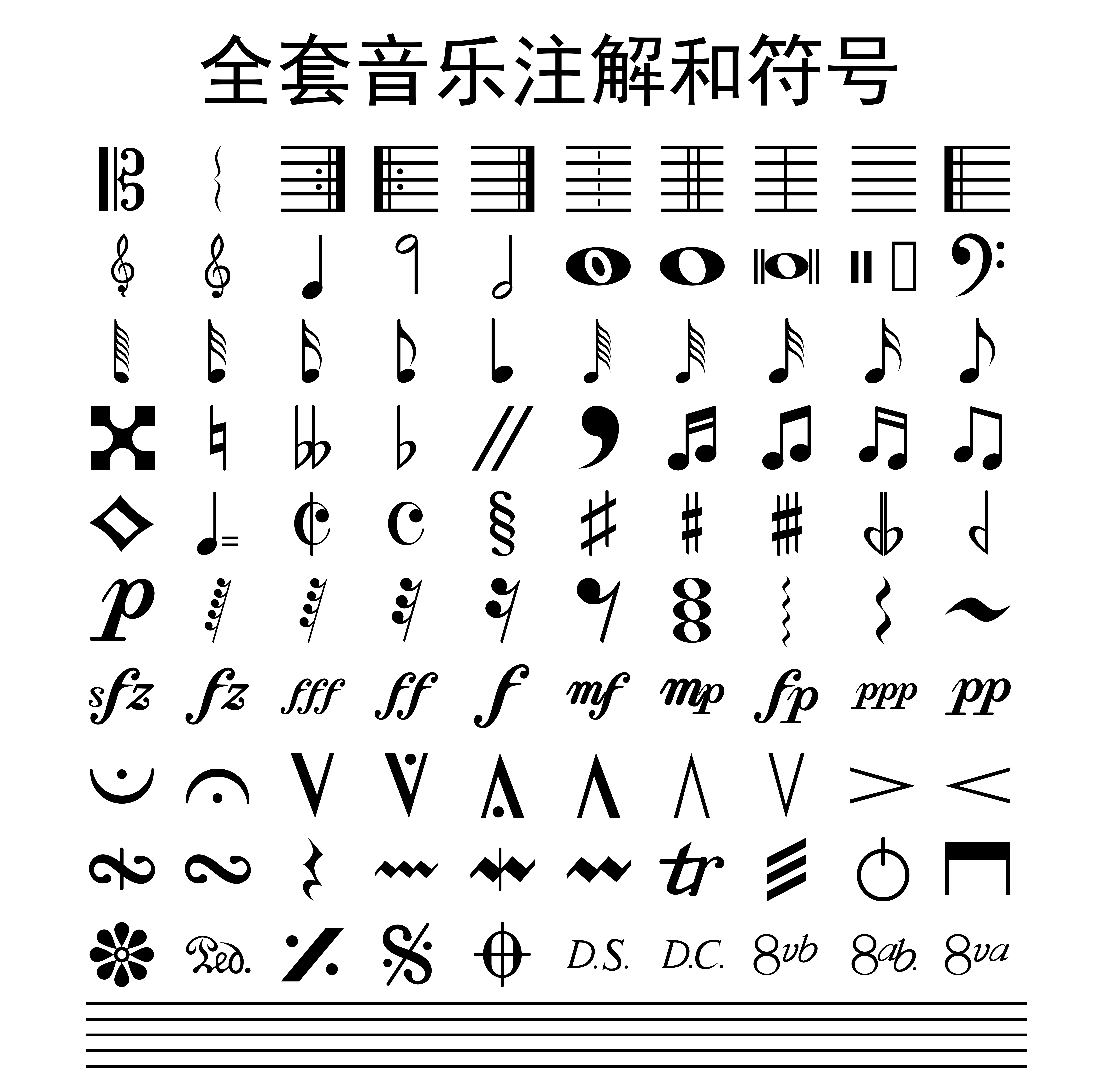 the funnies
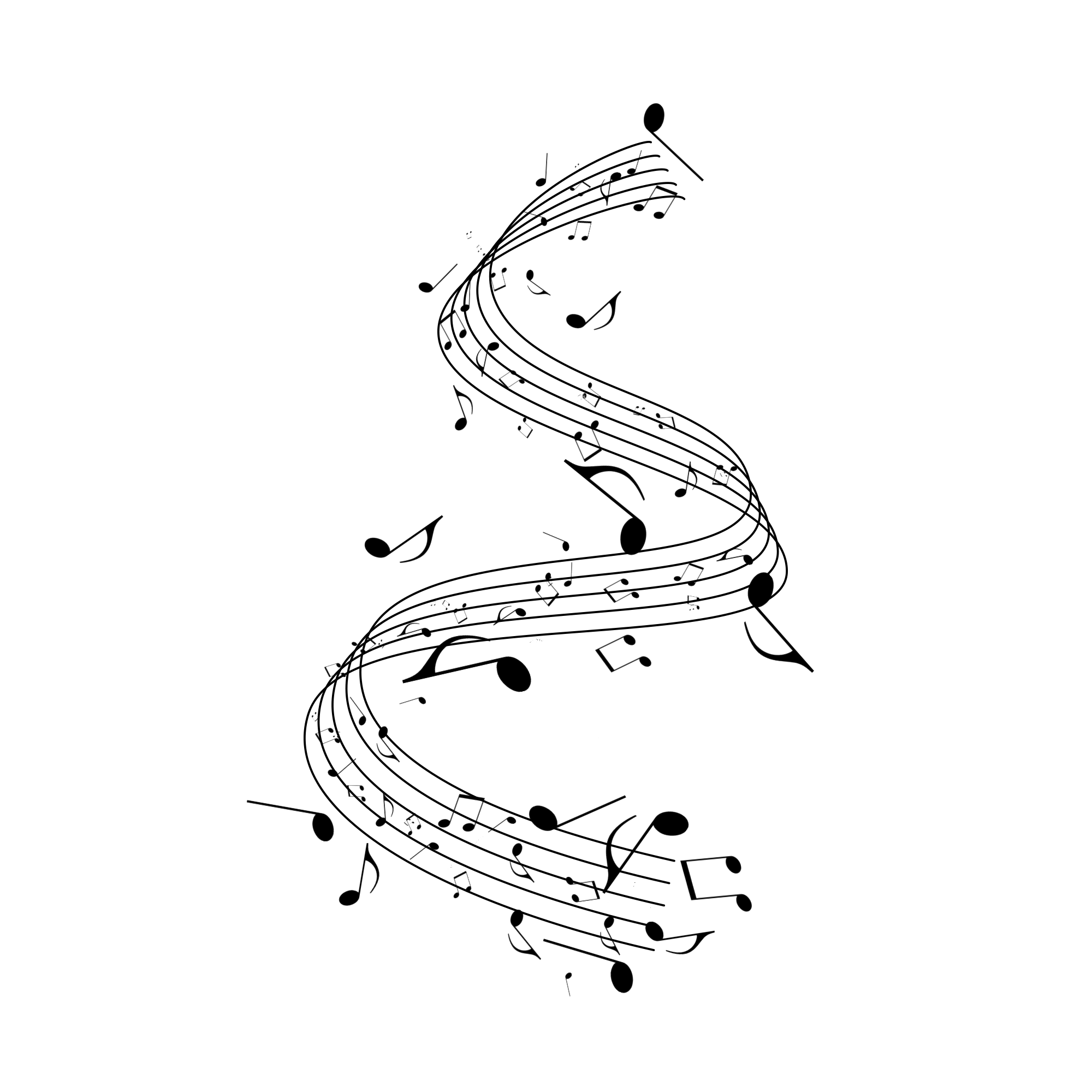 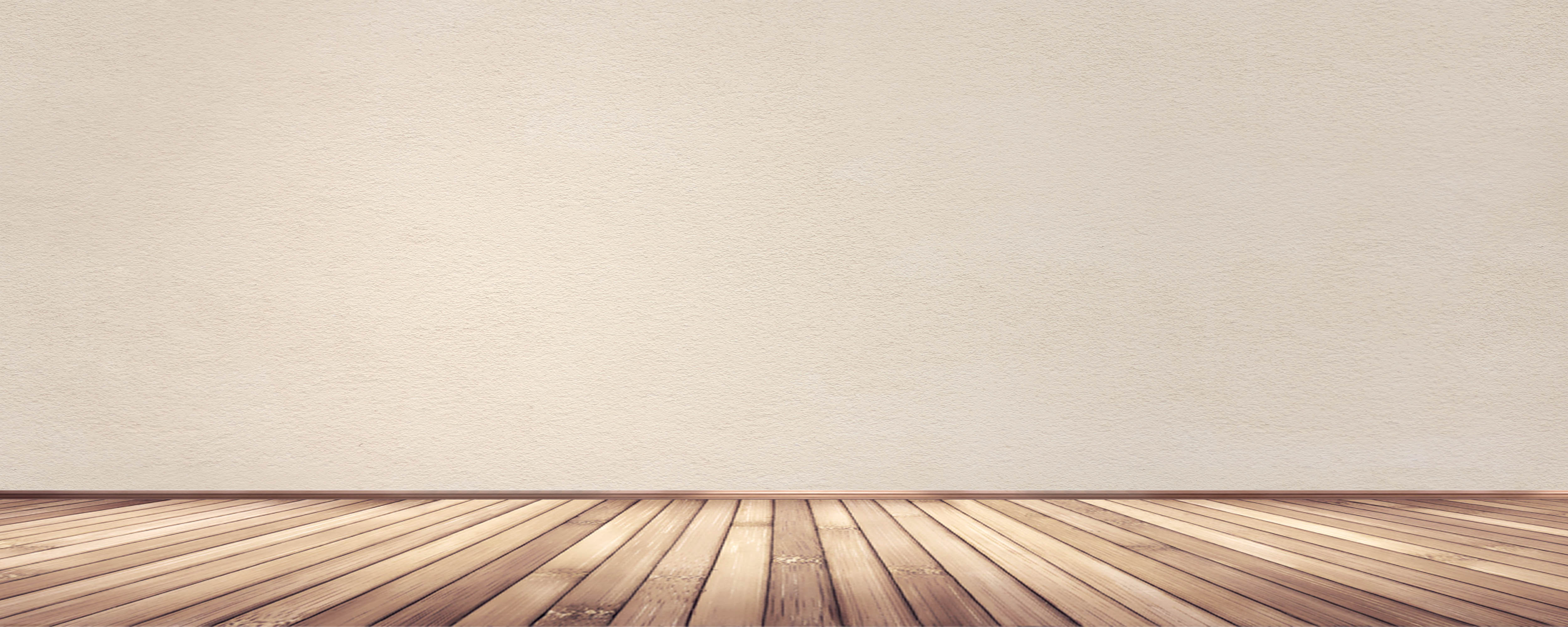 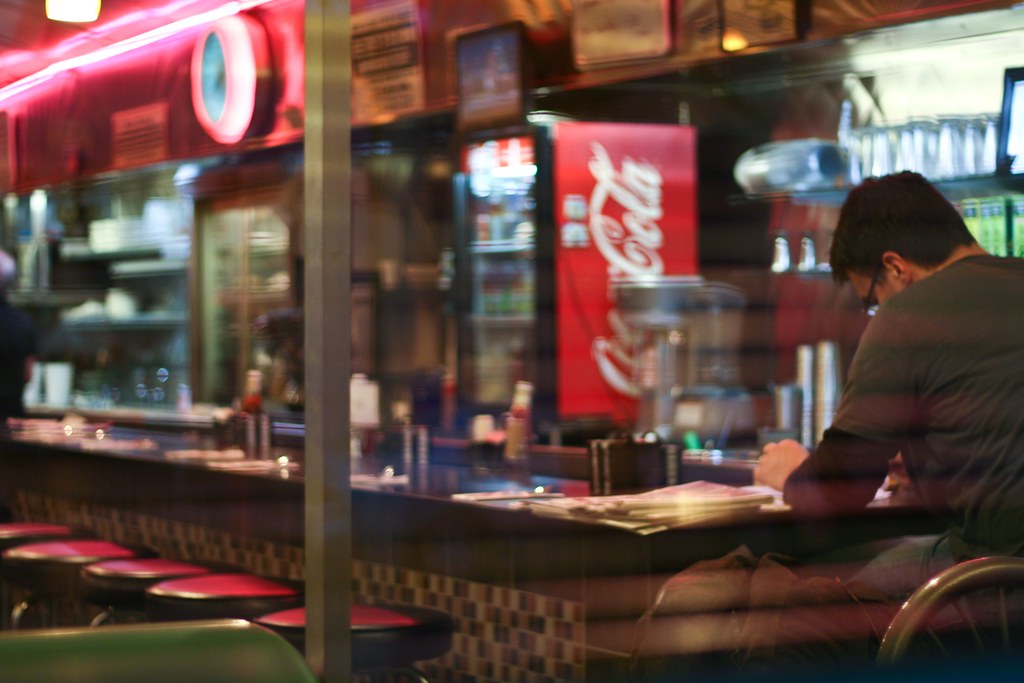 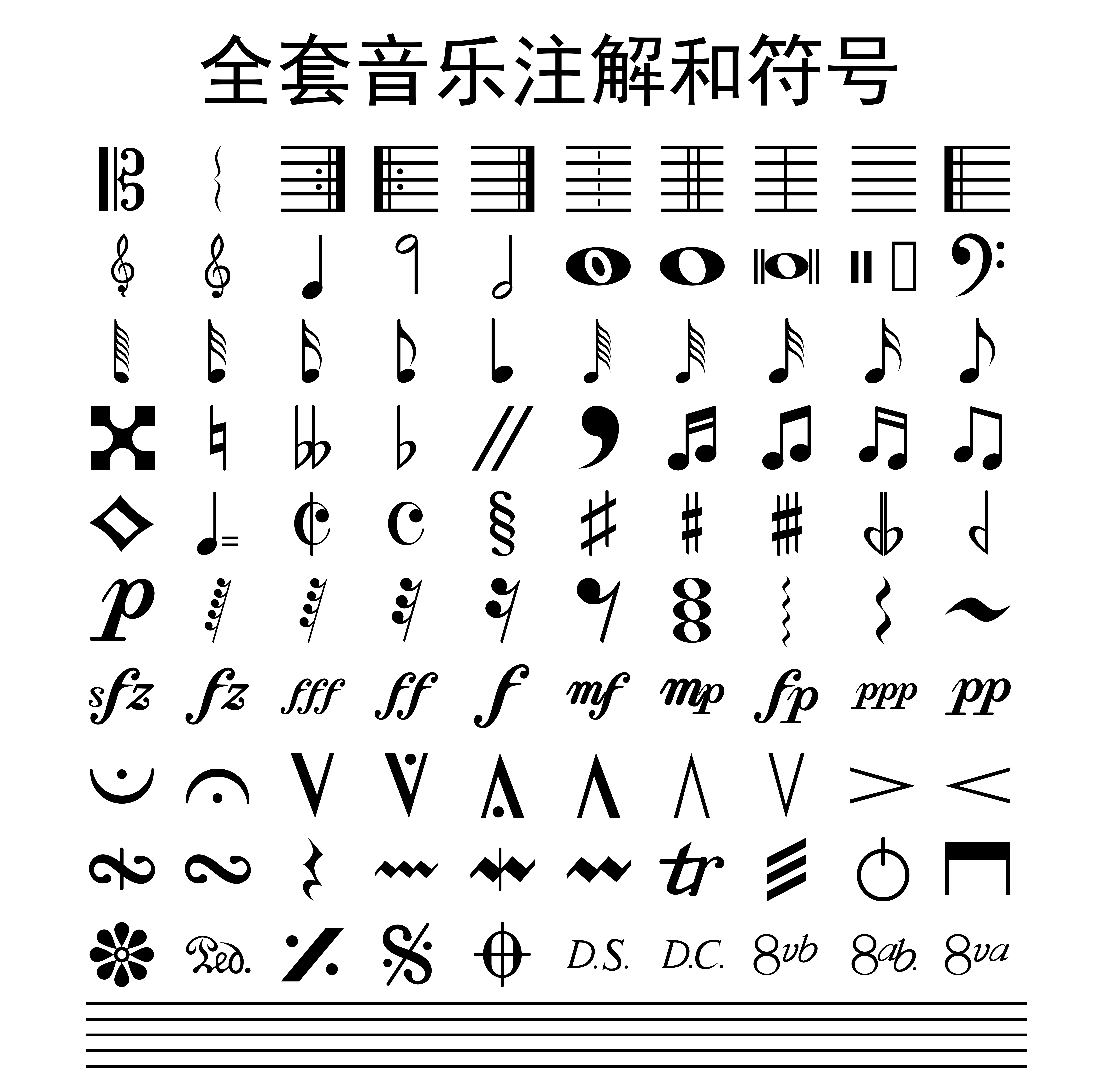 When I’m feeling
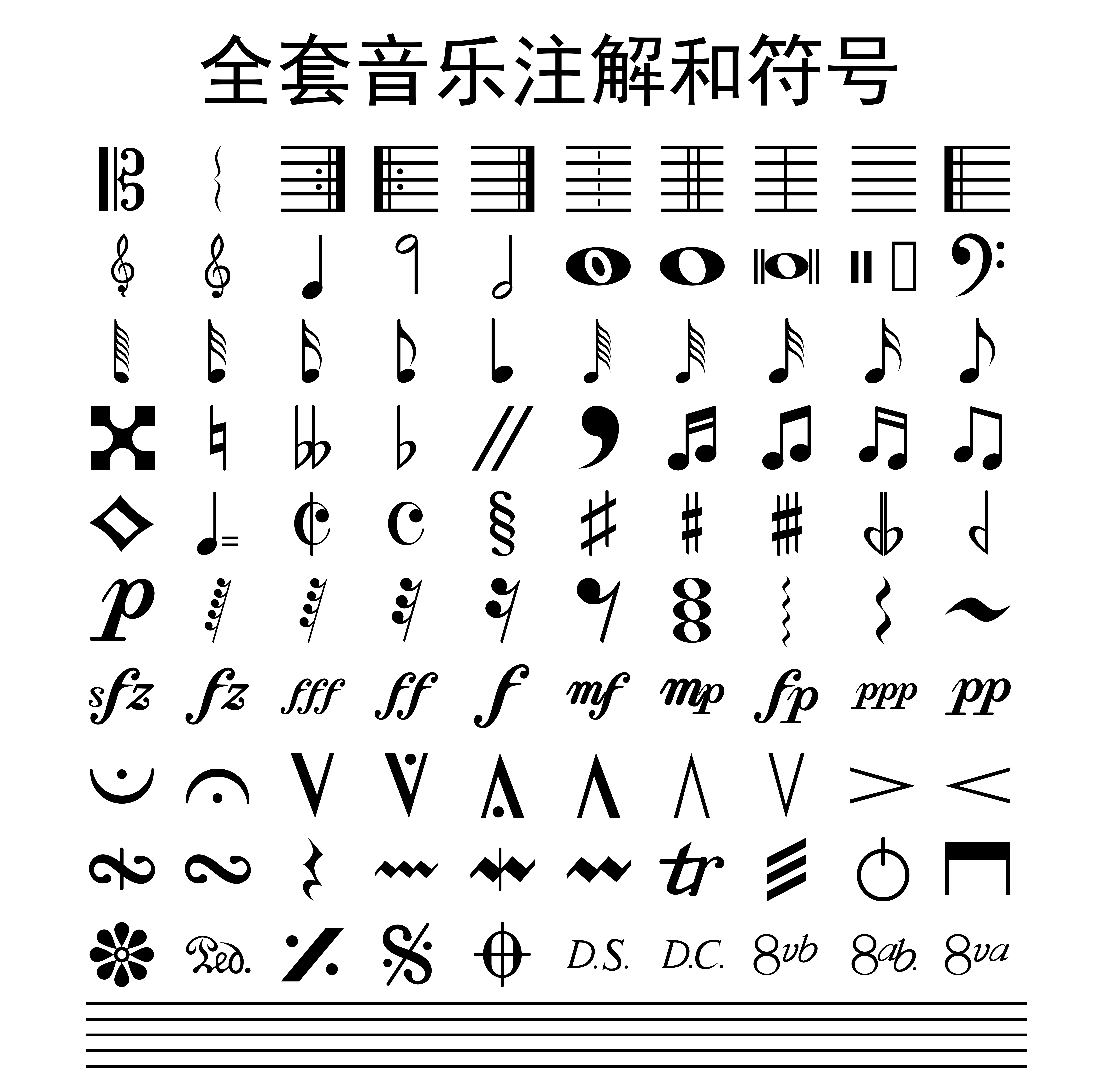 someone watching me
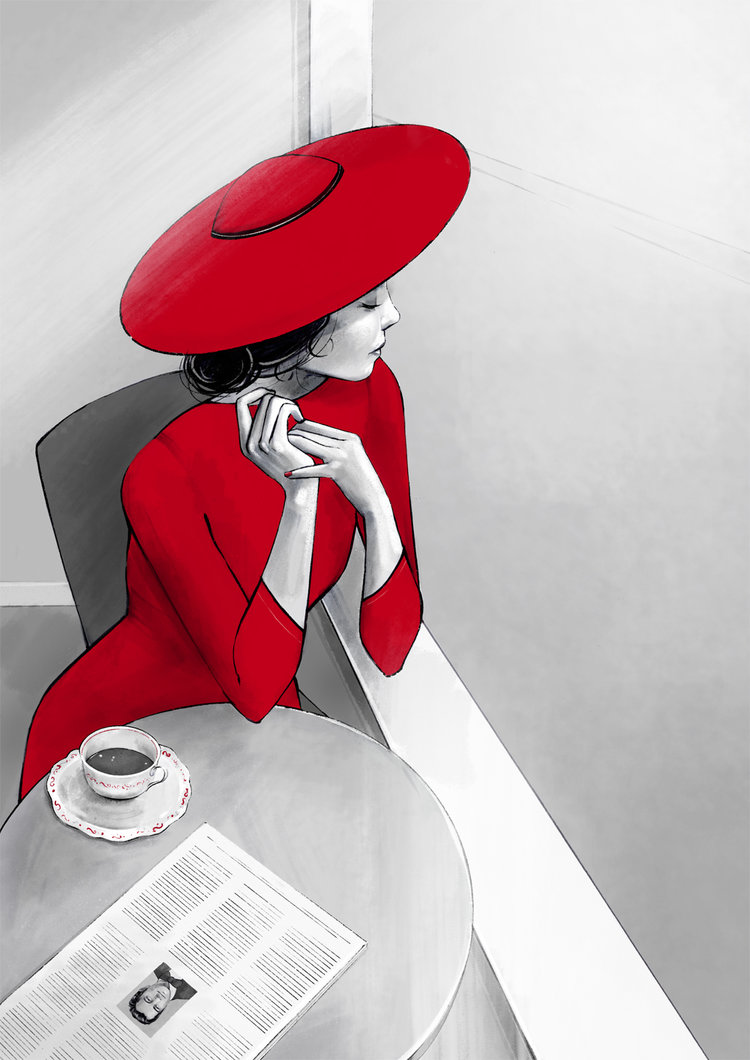 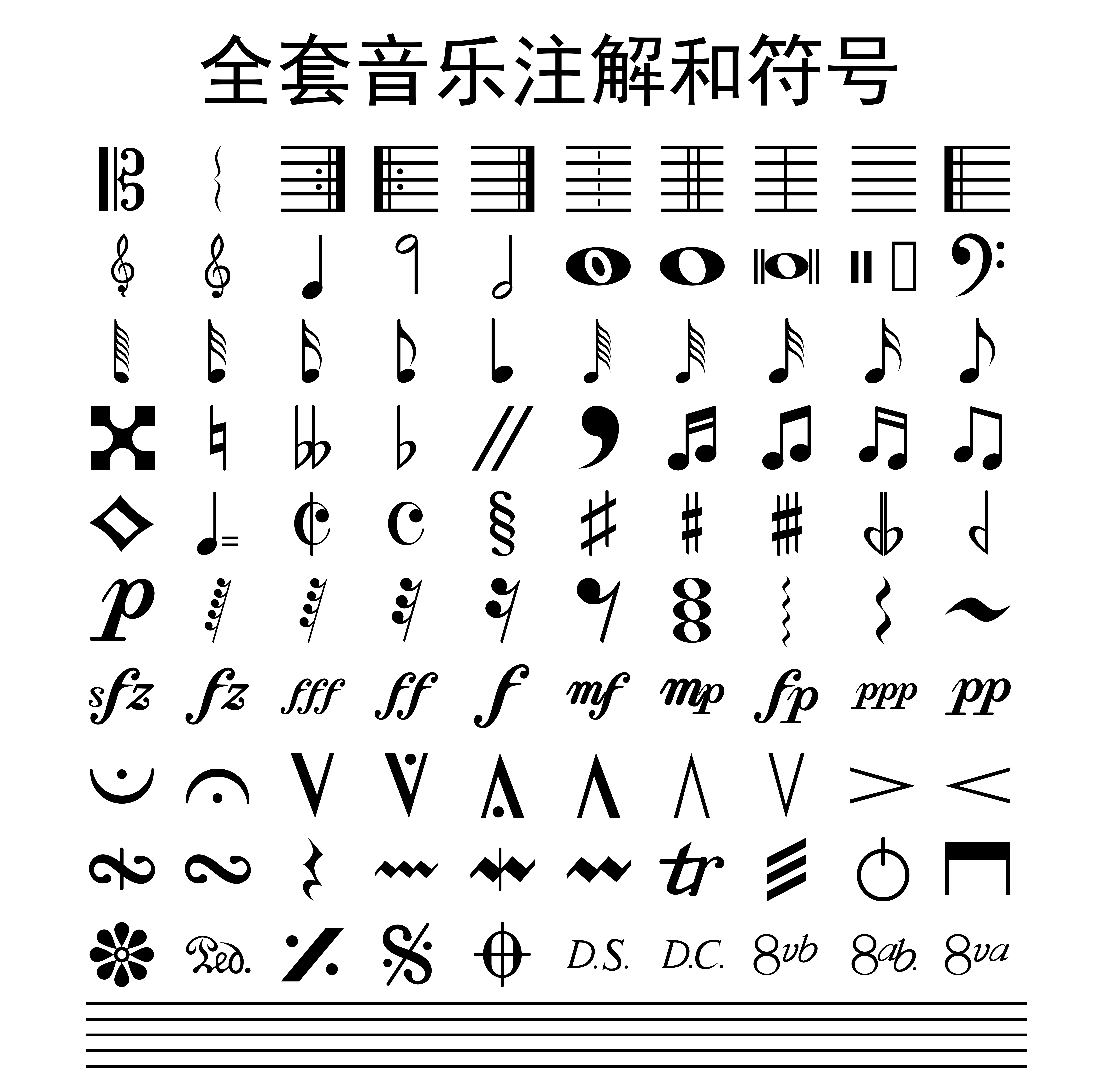 And so
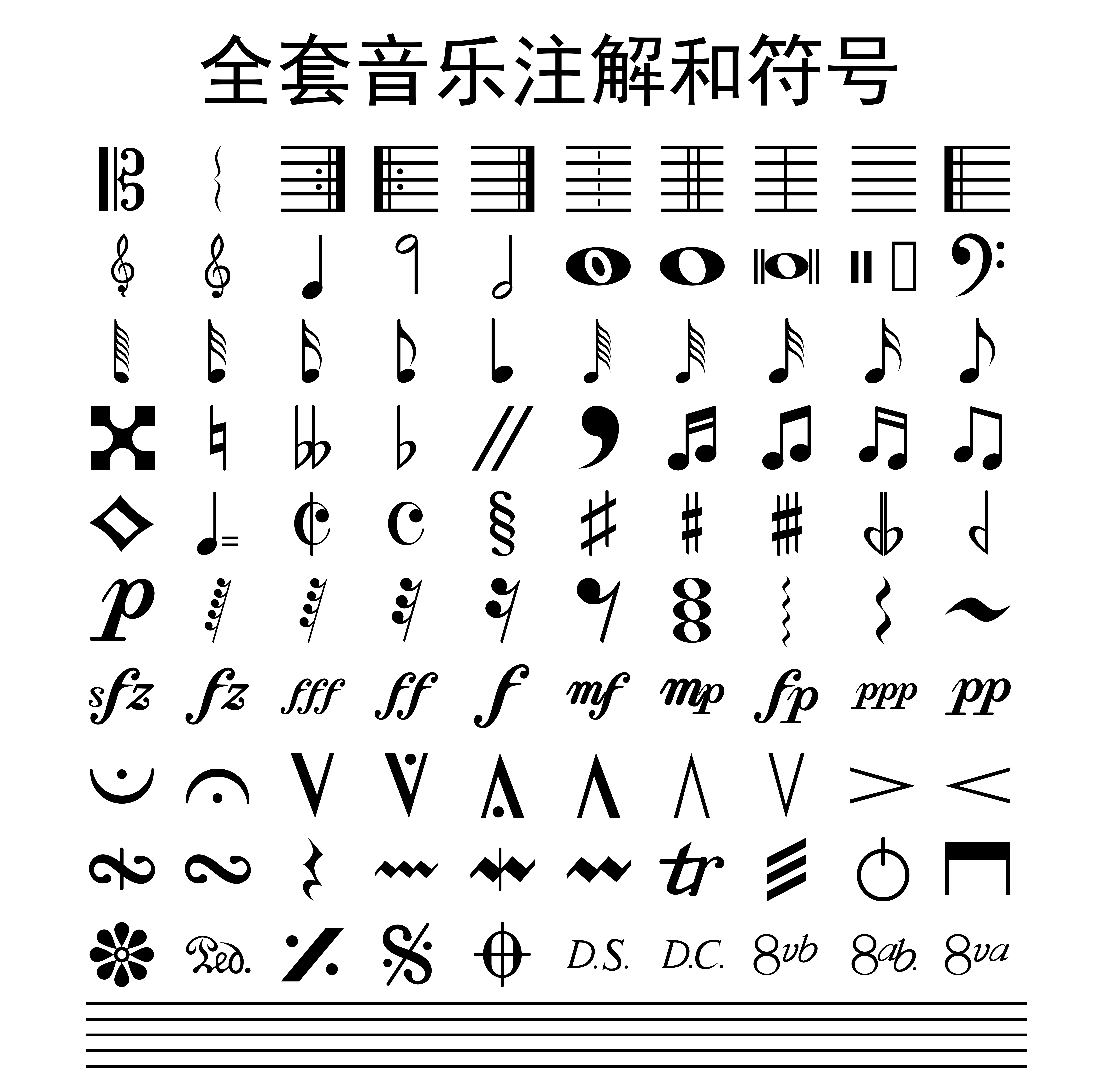 I raise my head
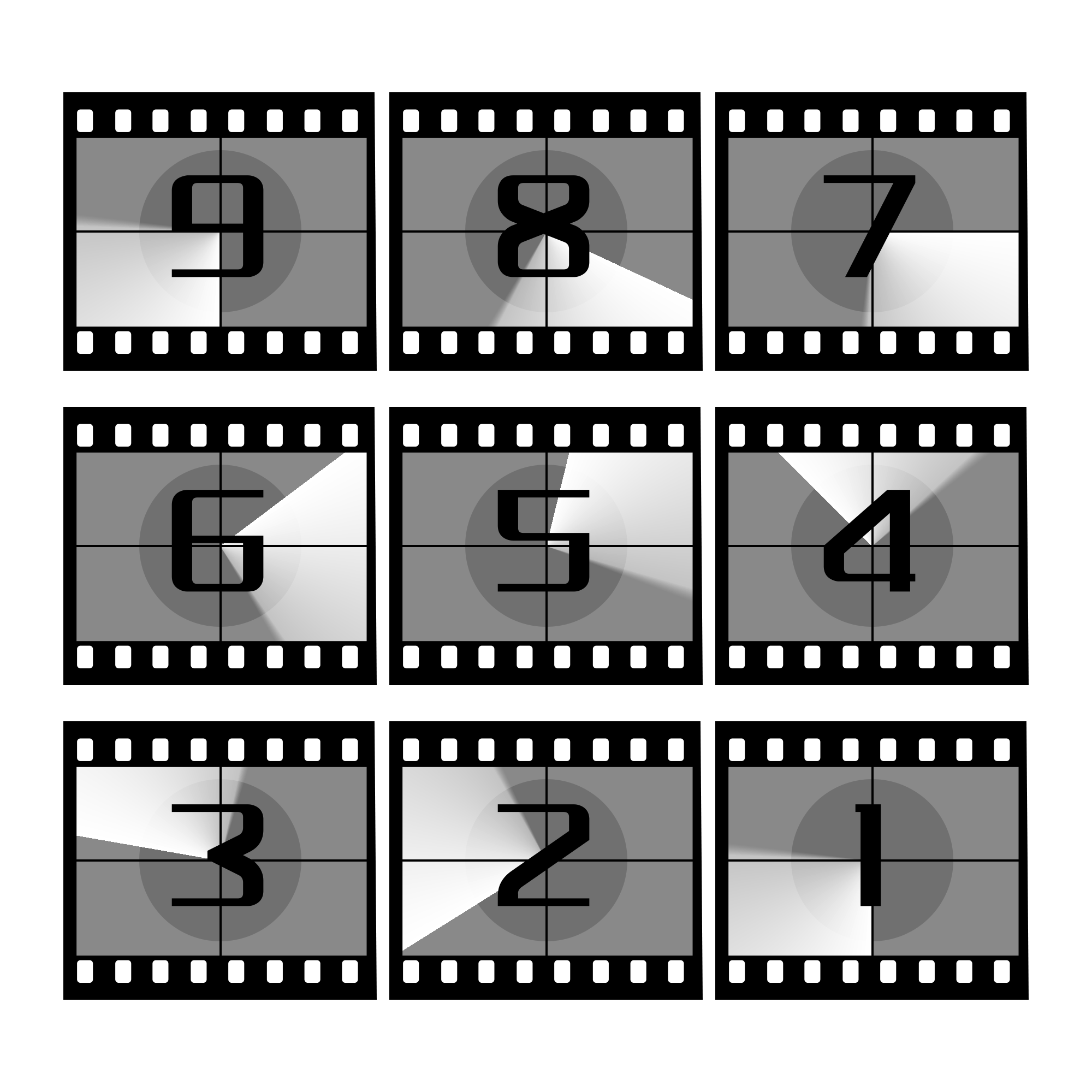 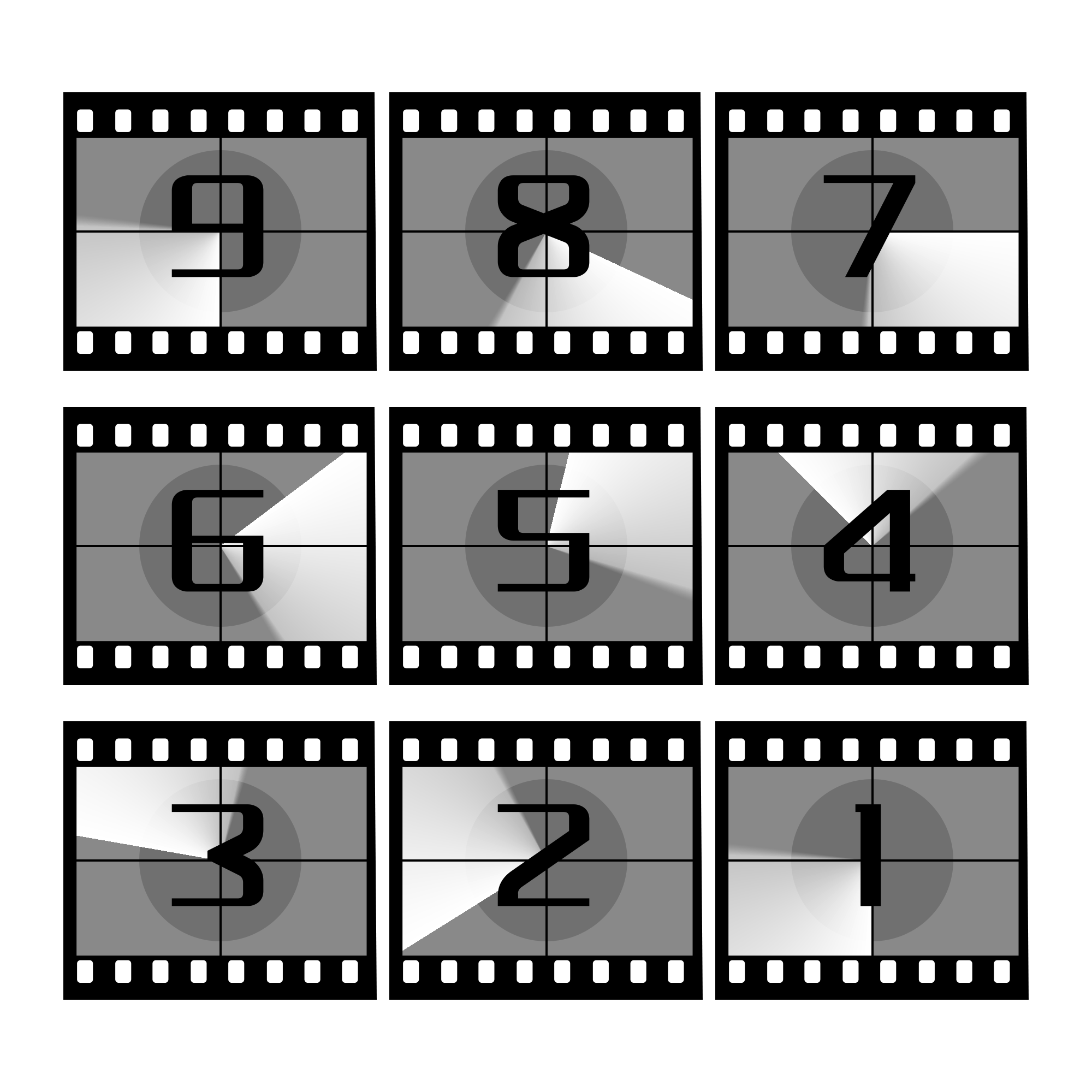 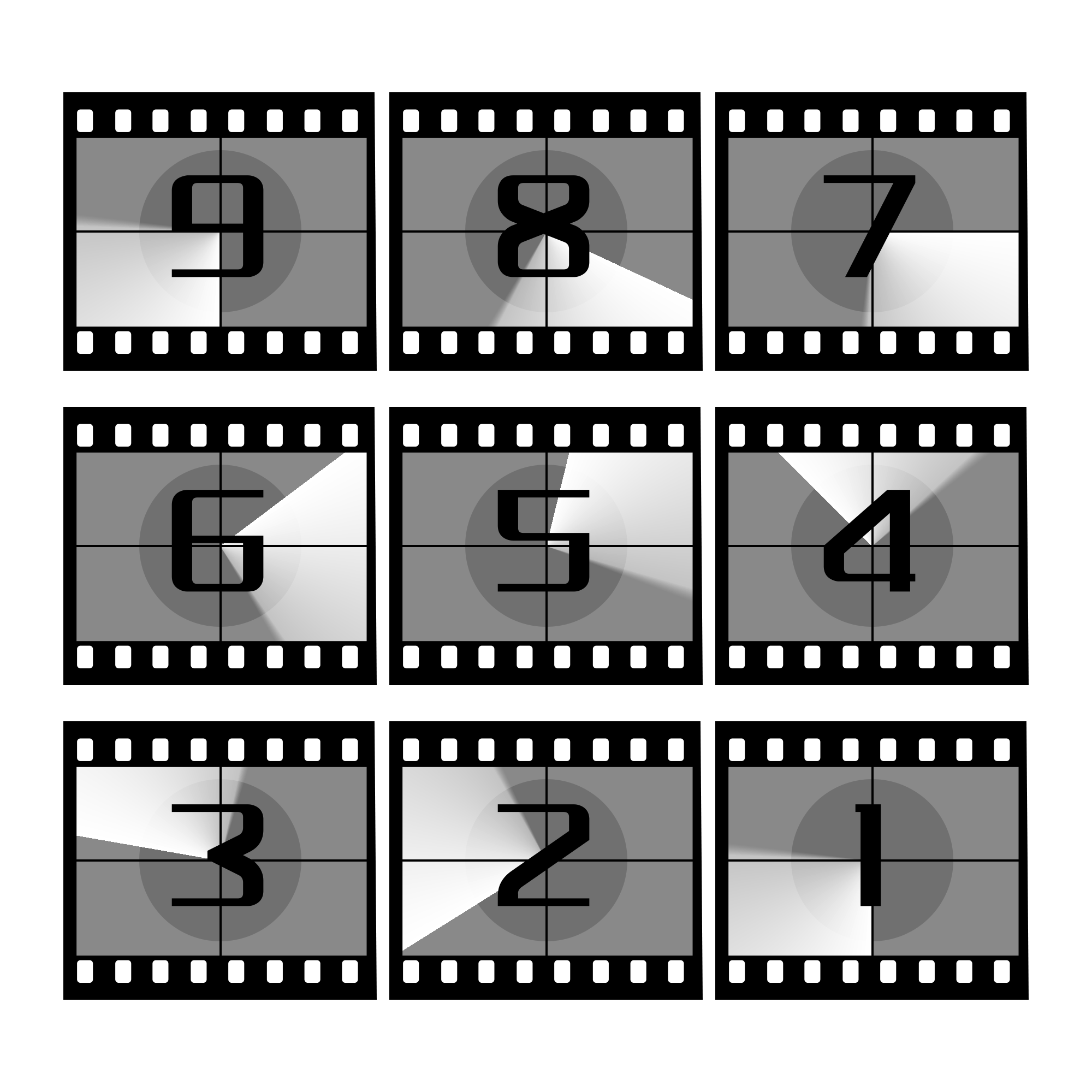 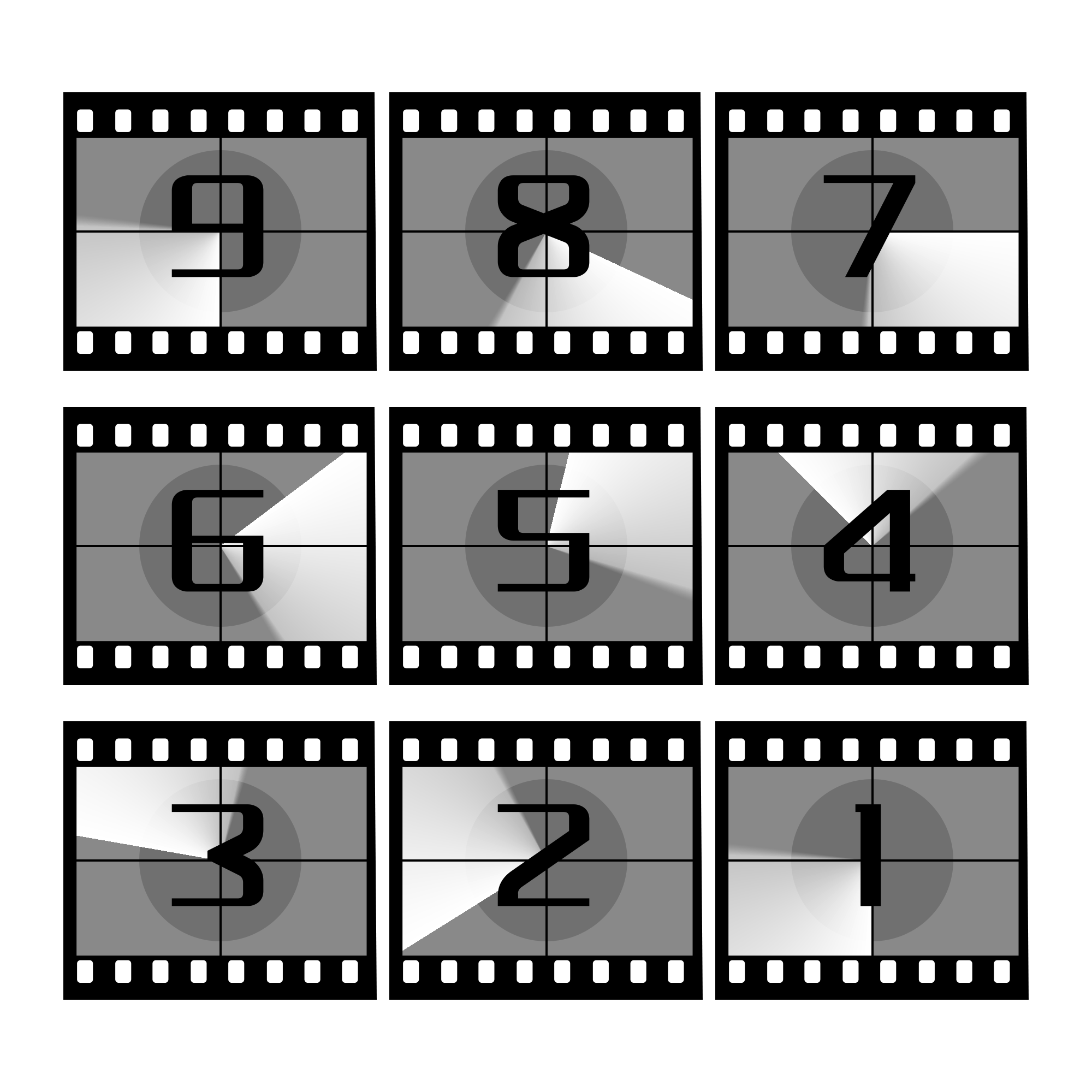 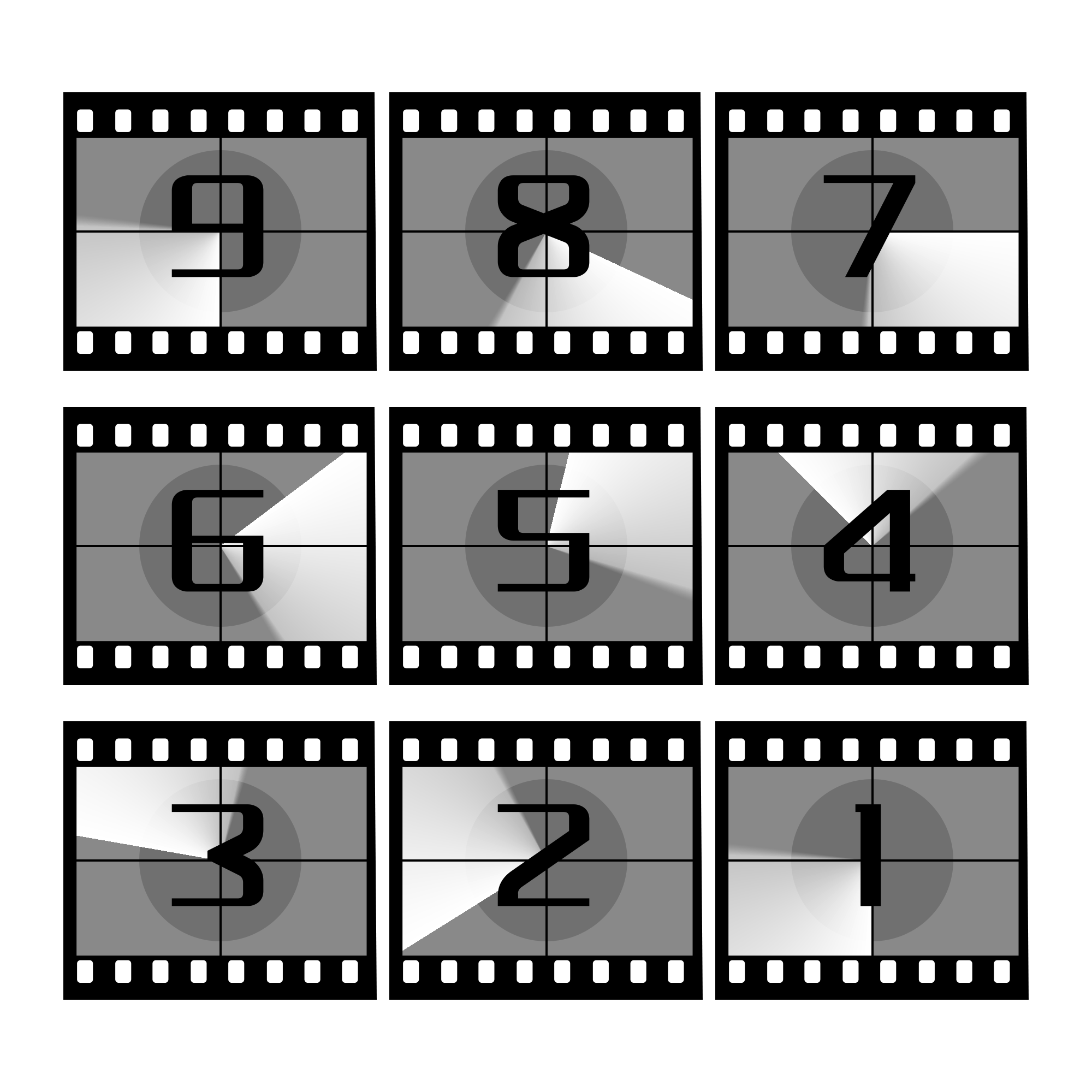 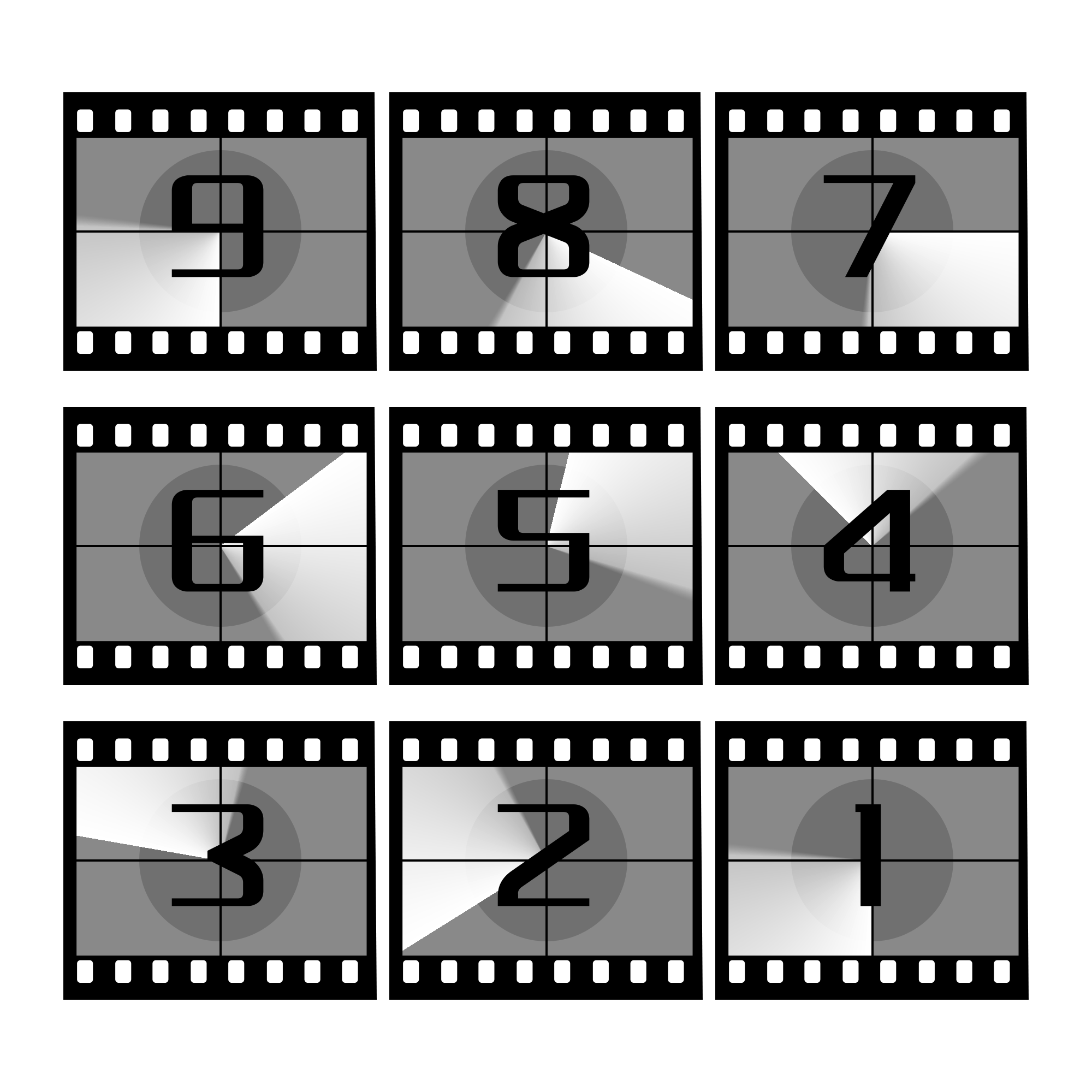 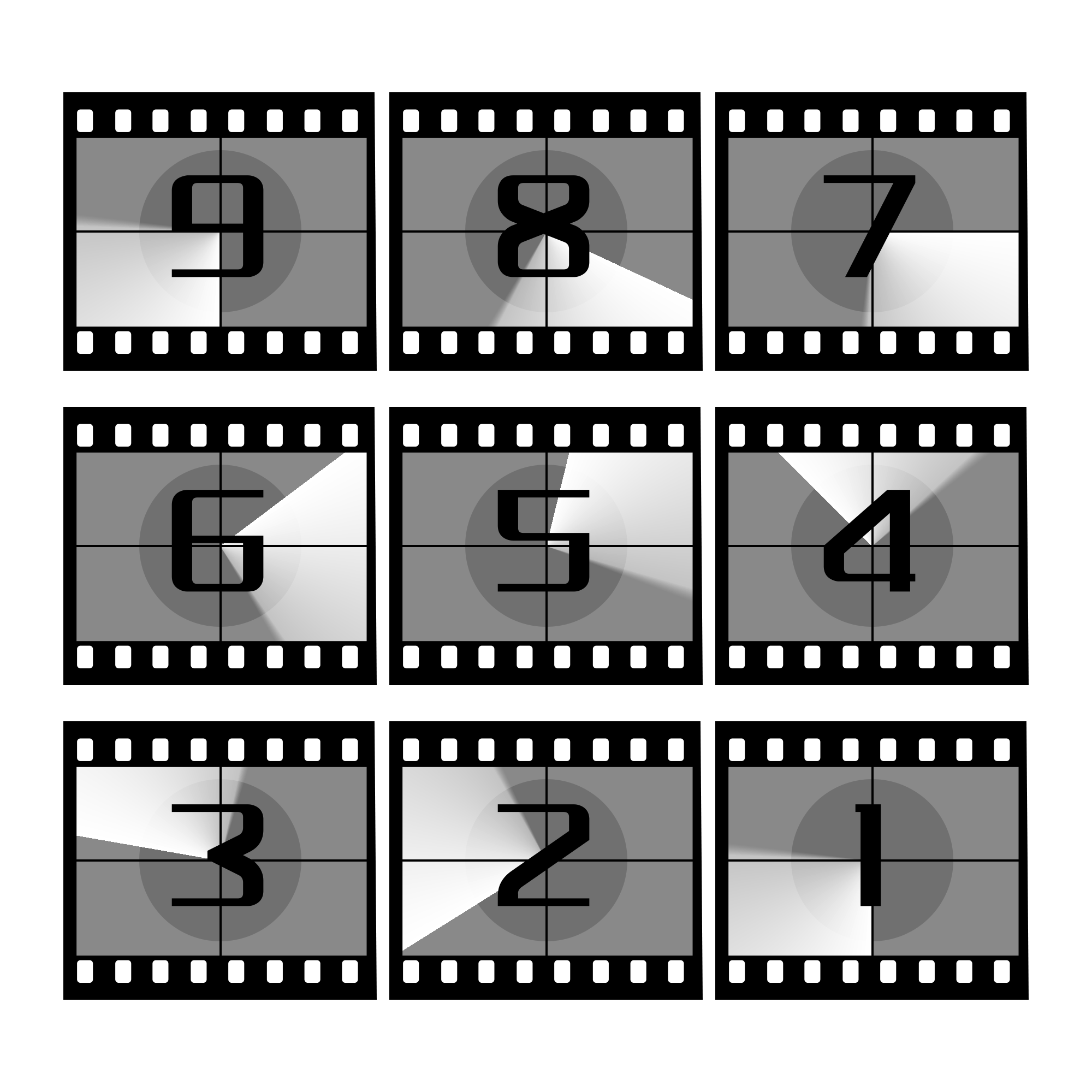 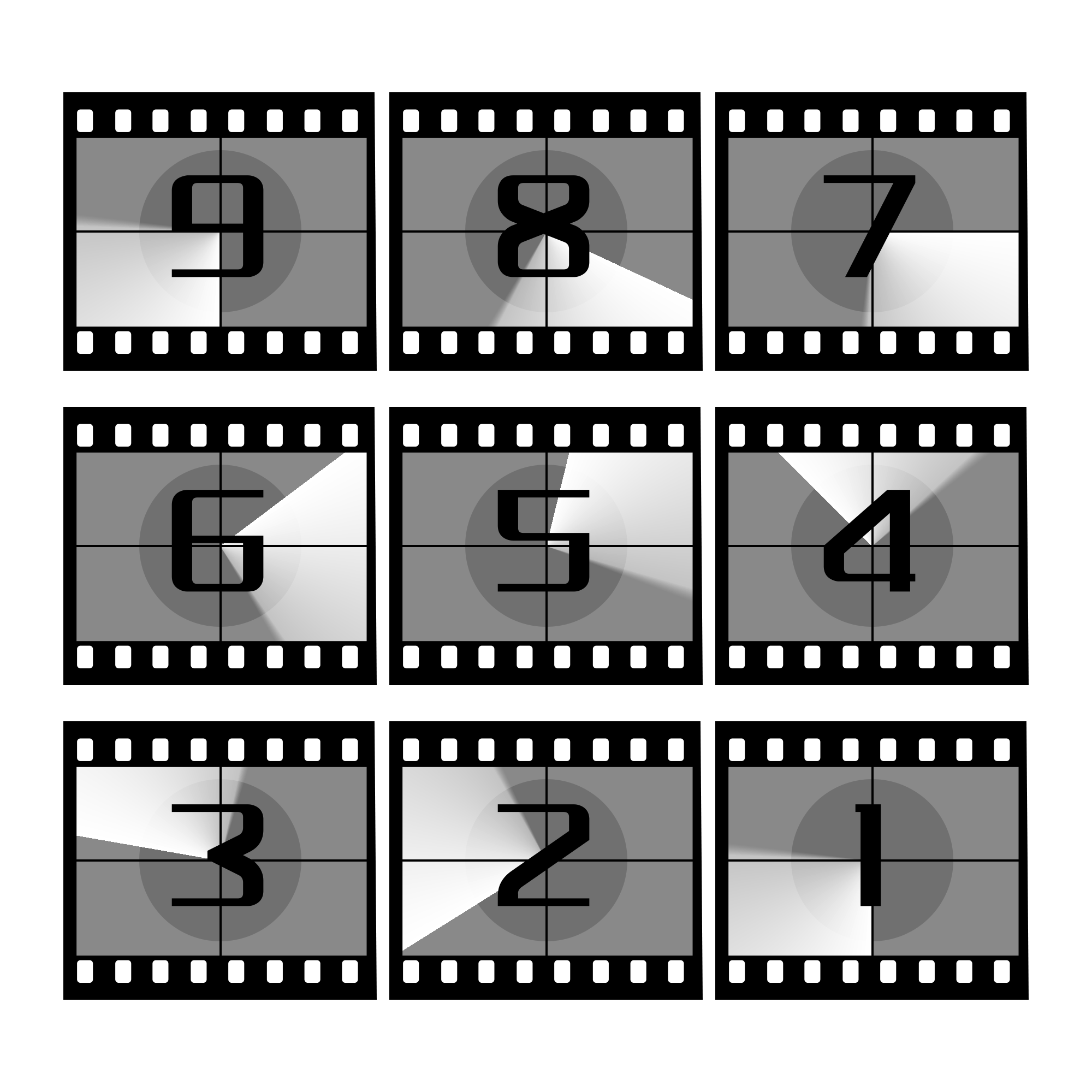 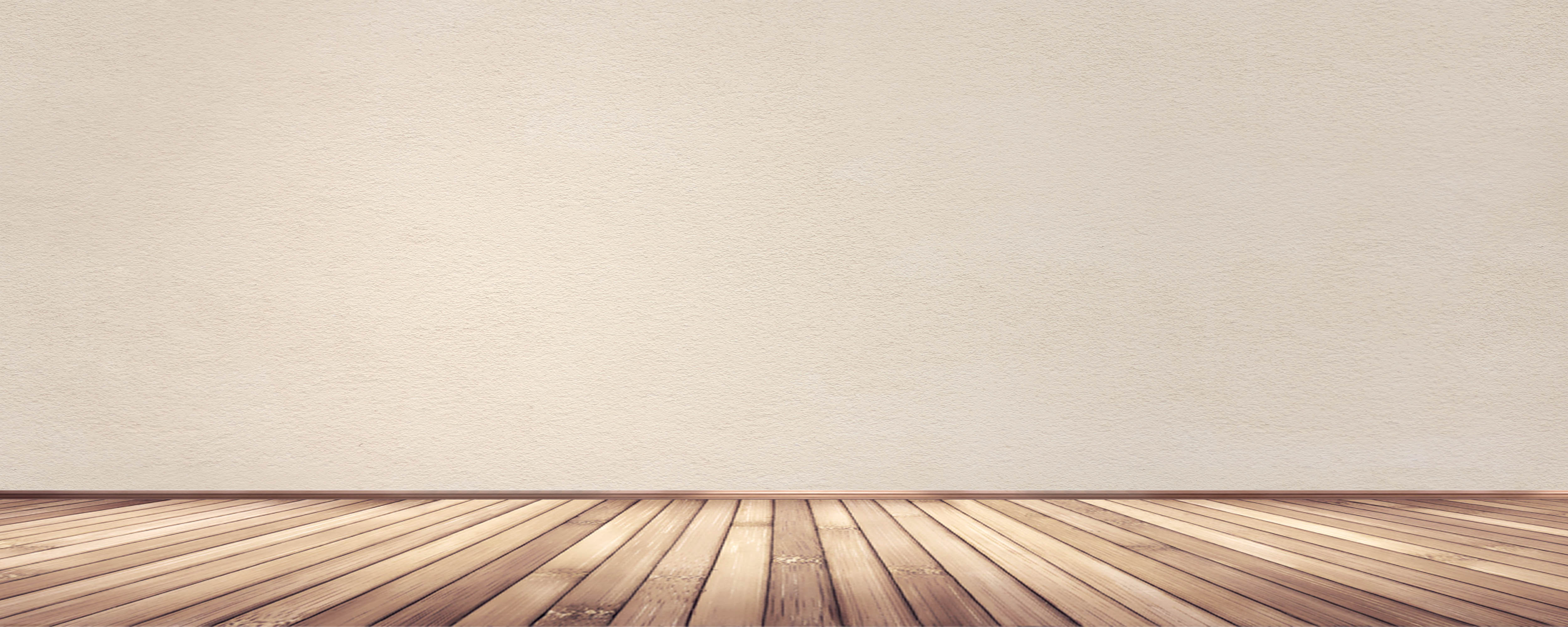 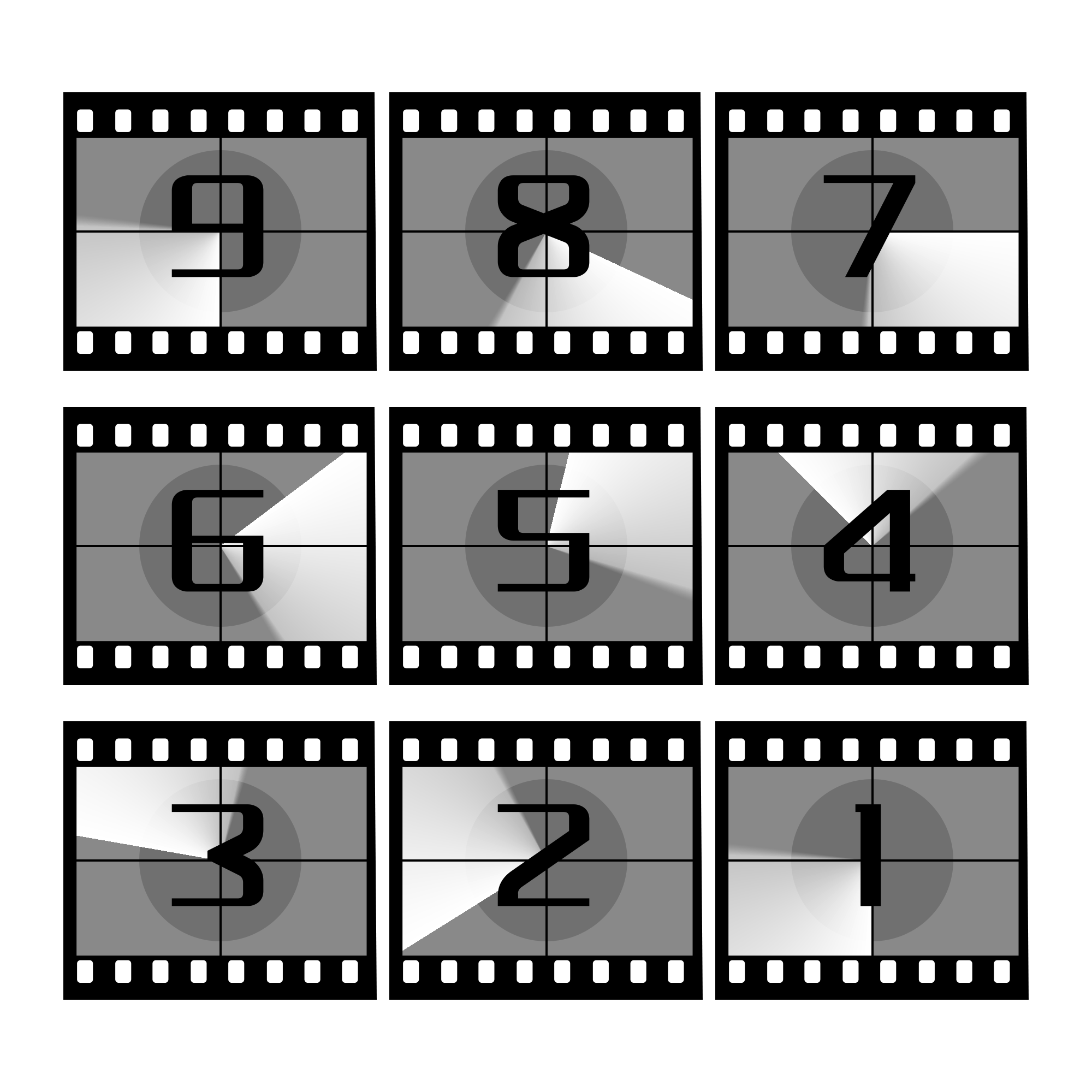 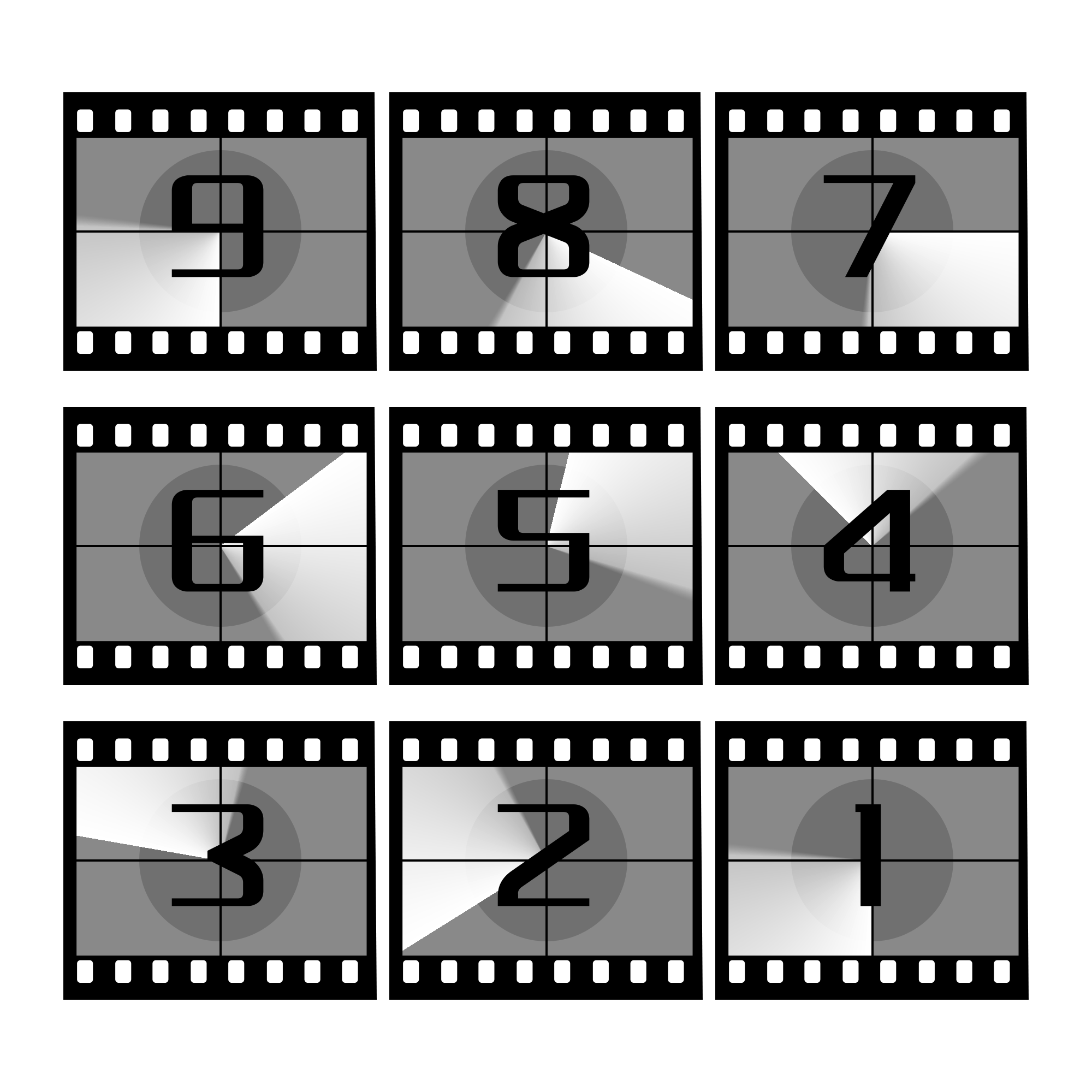 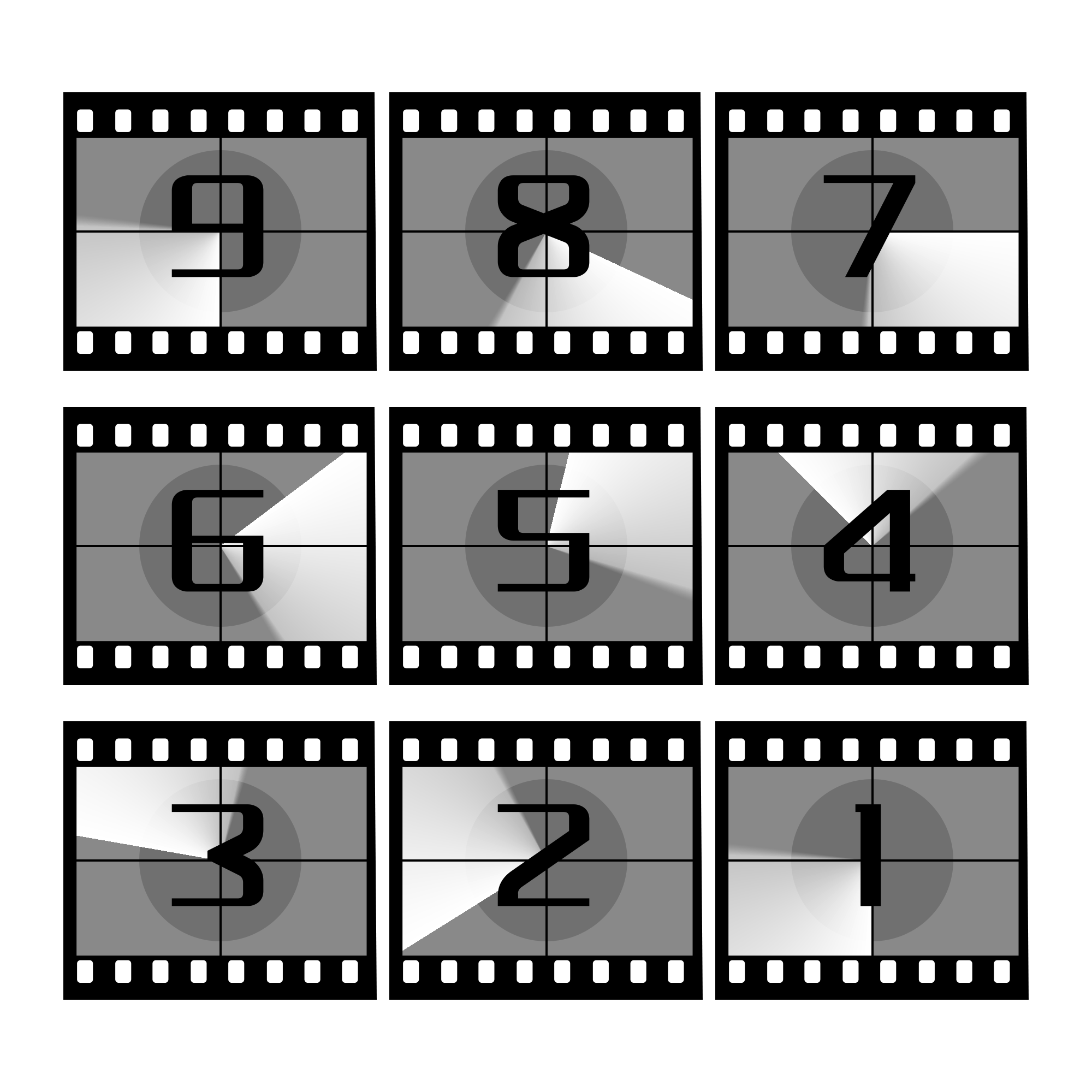 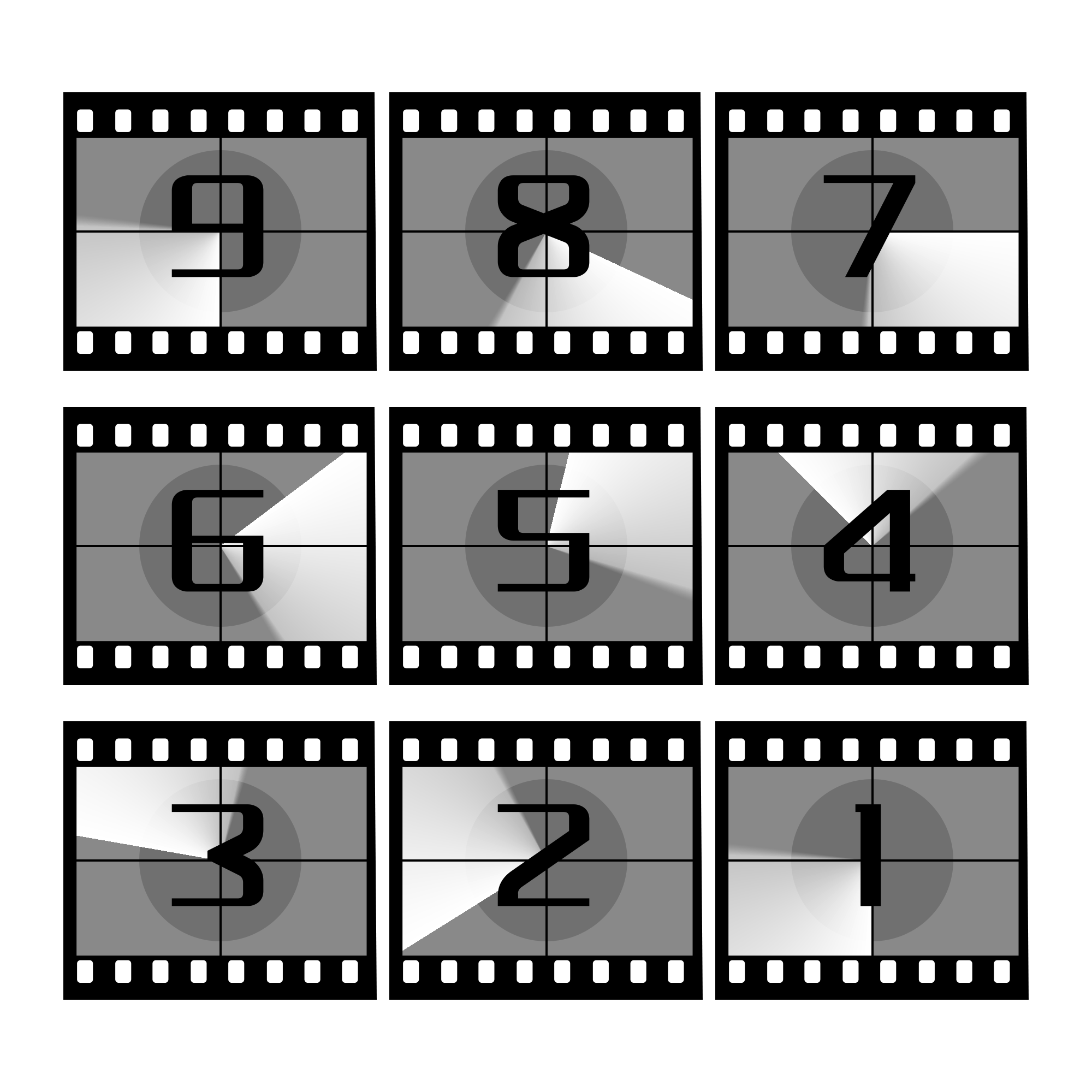 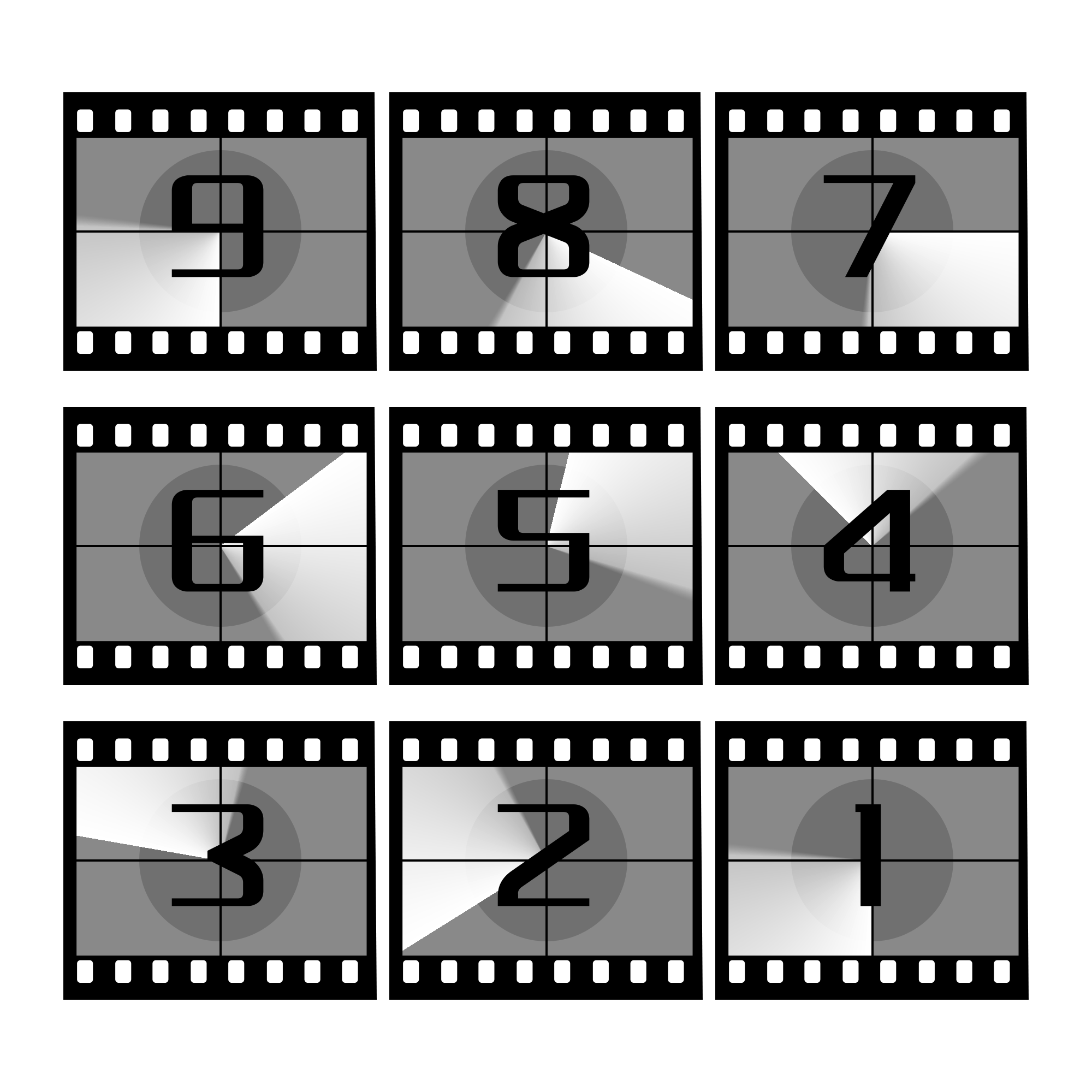 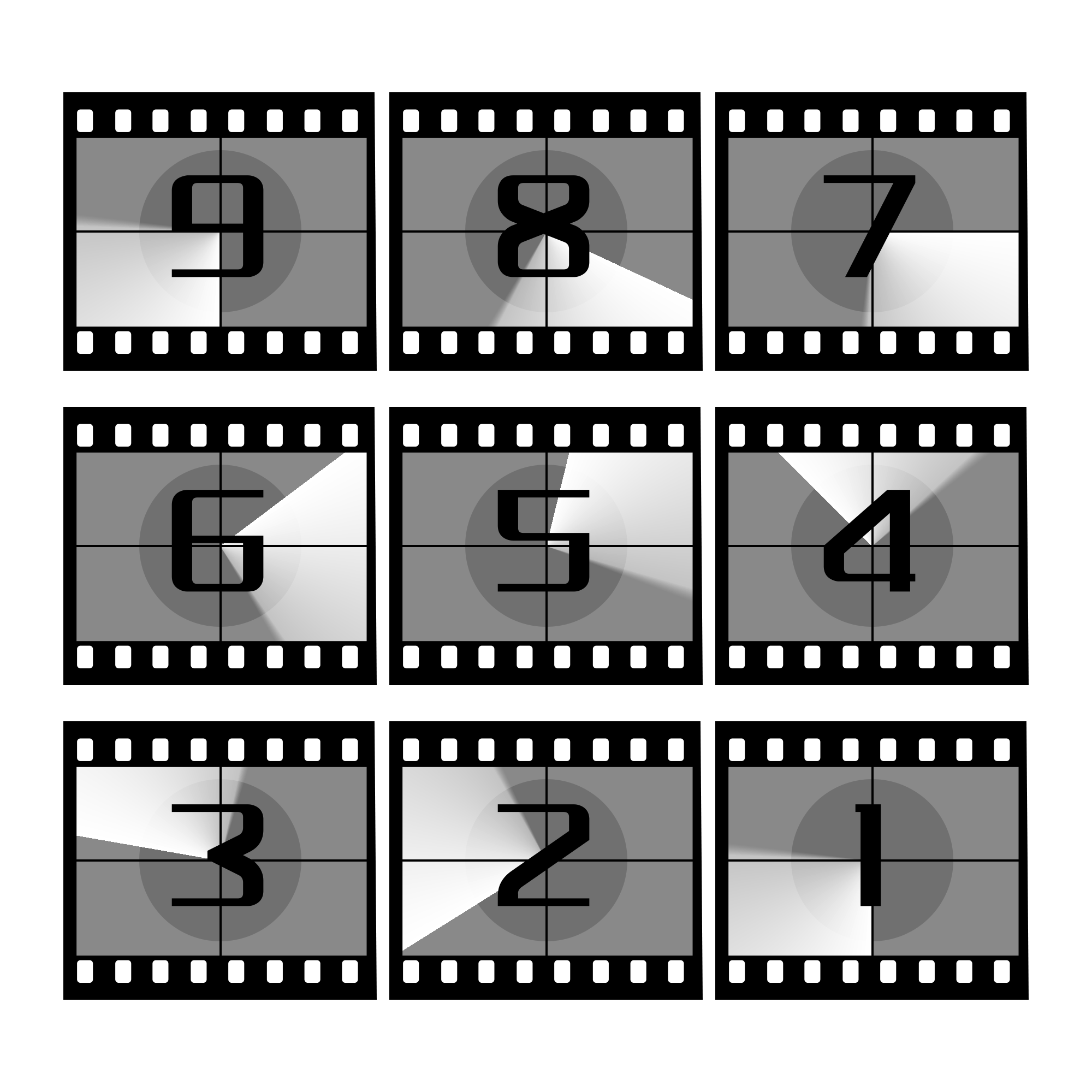 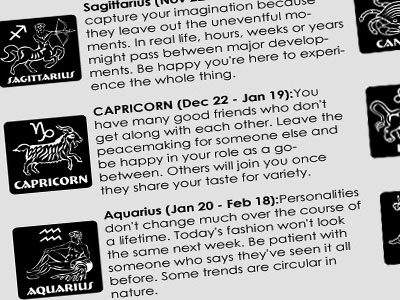 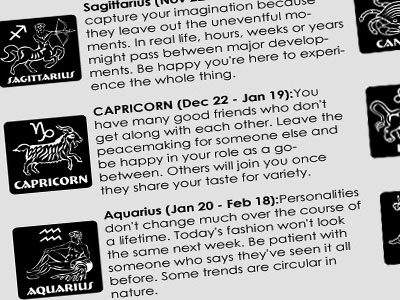 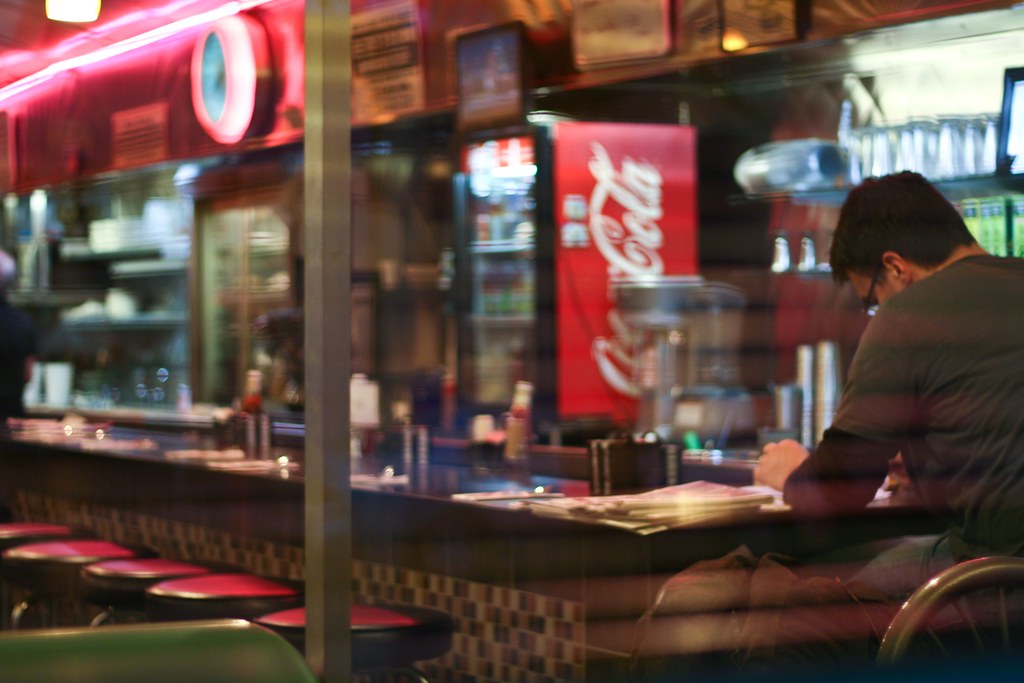 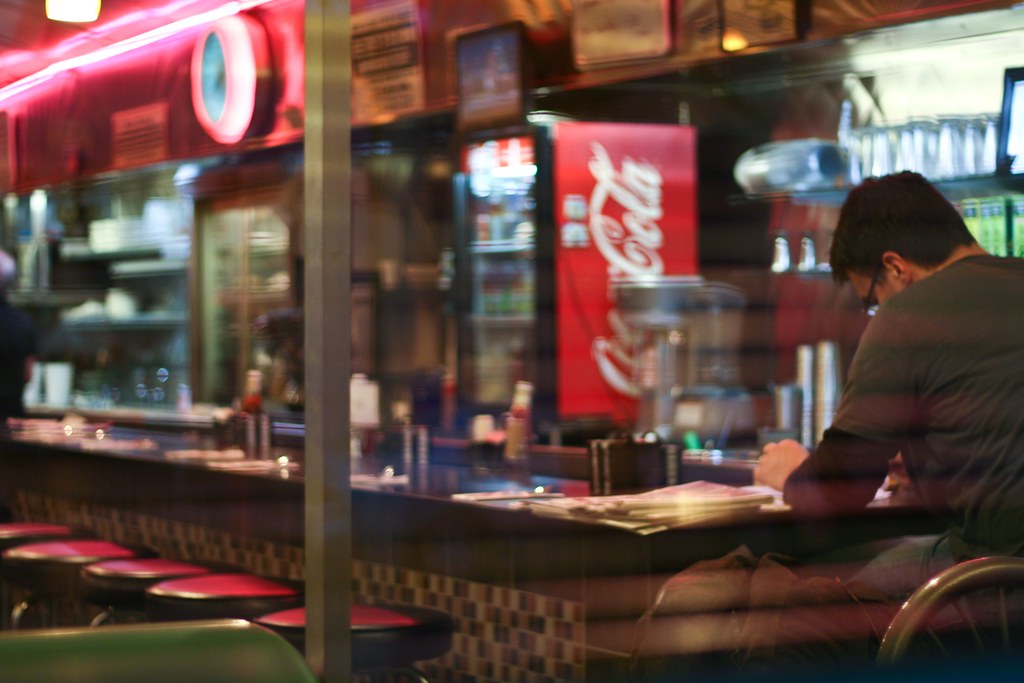 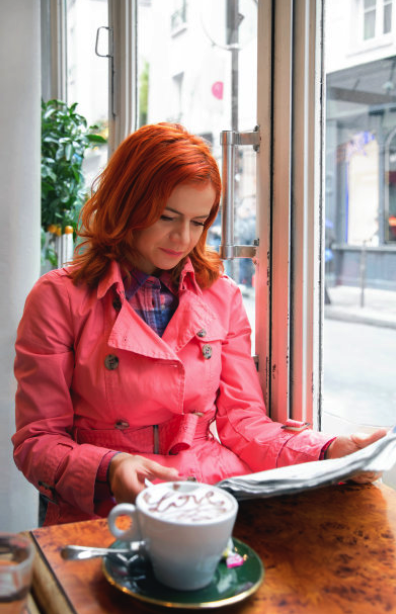 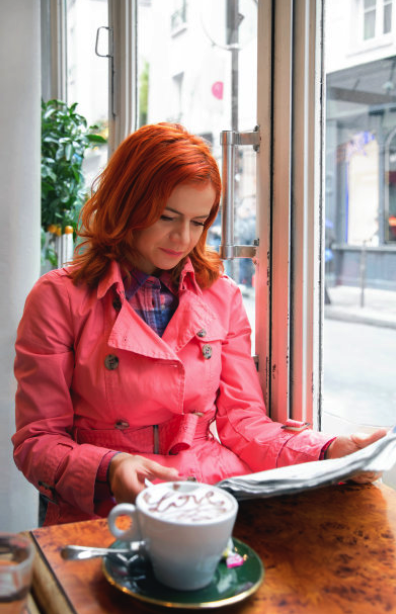 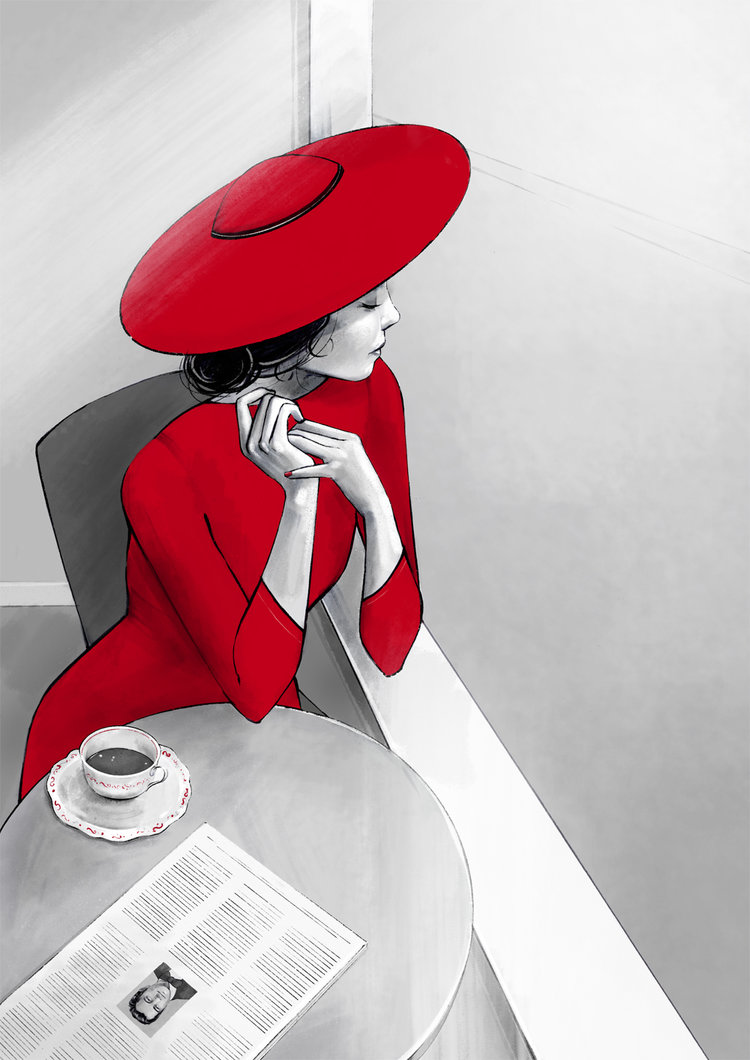 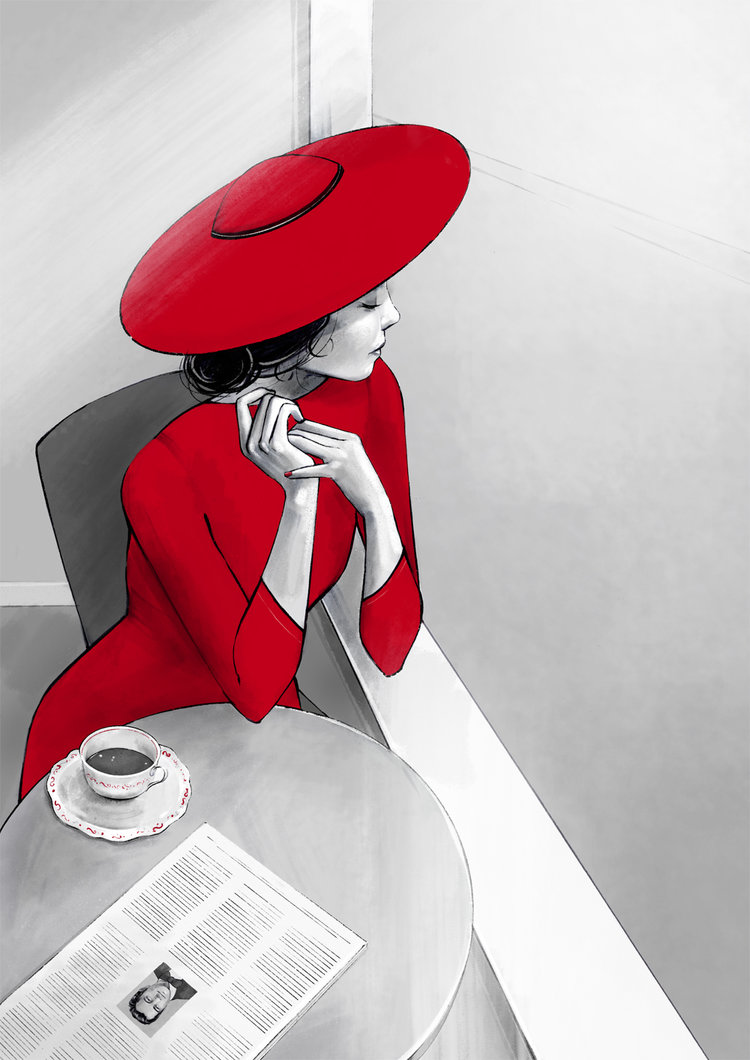 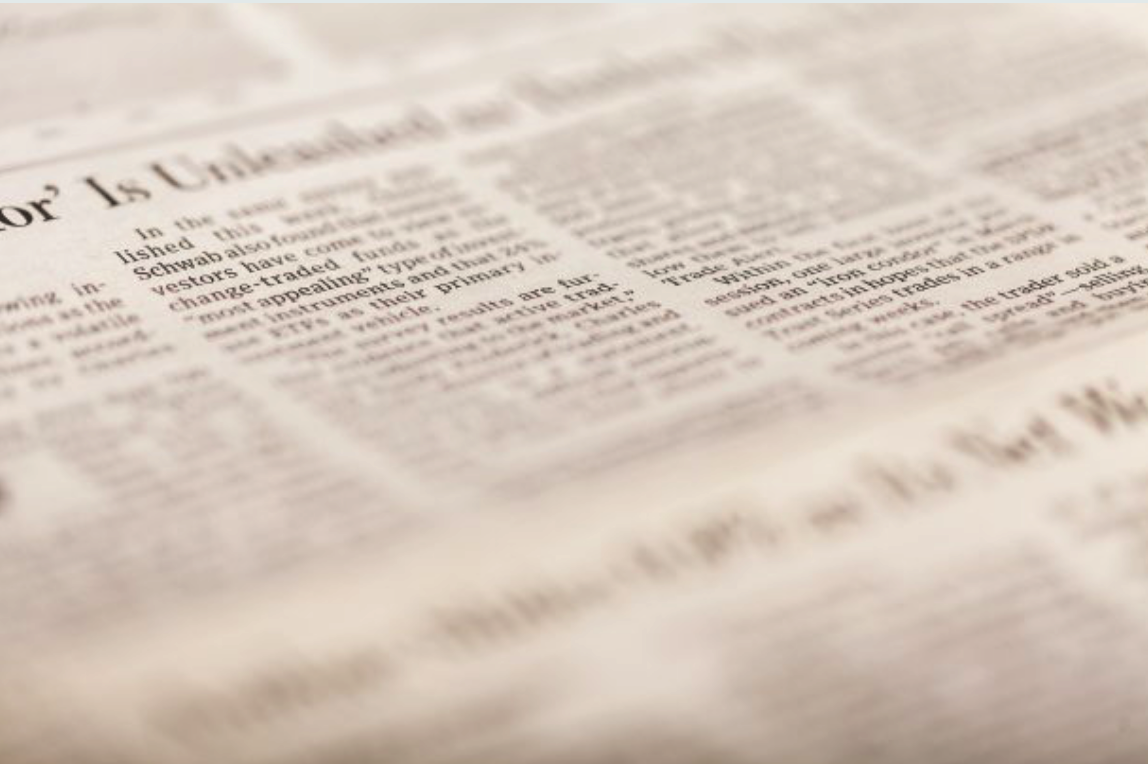 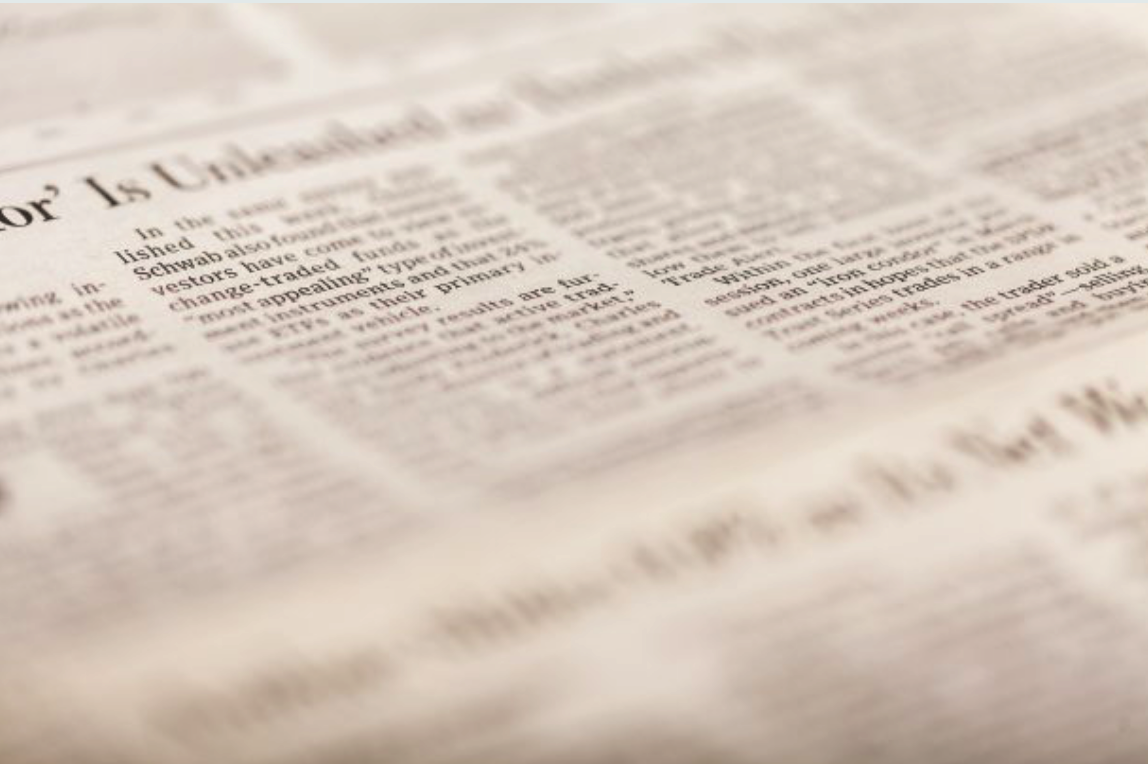 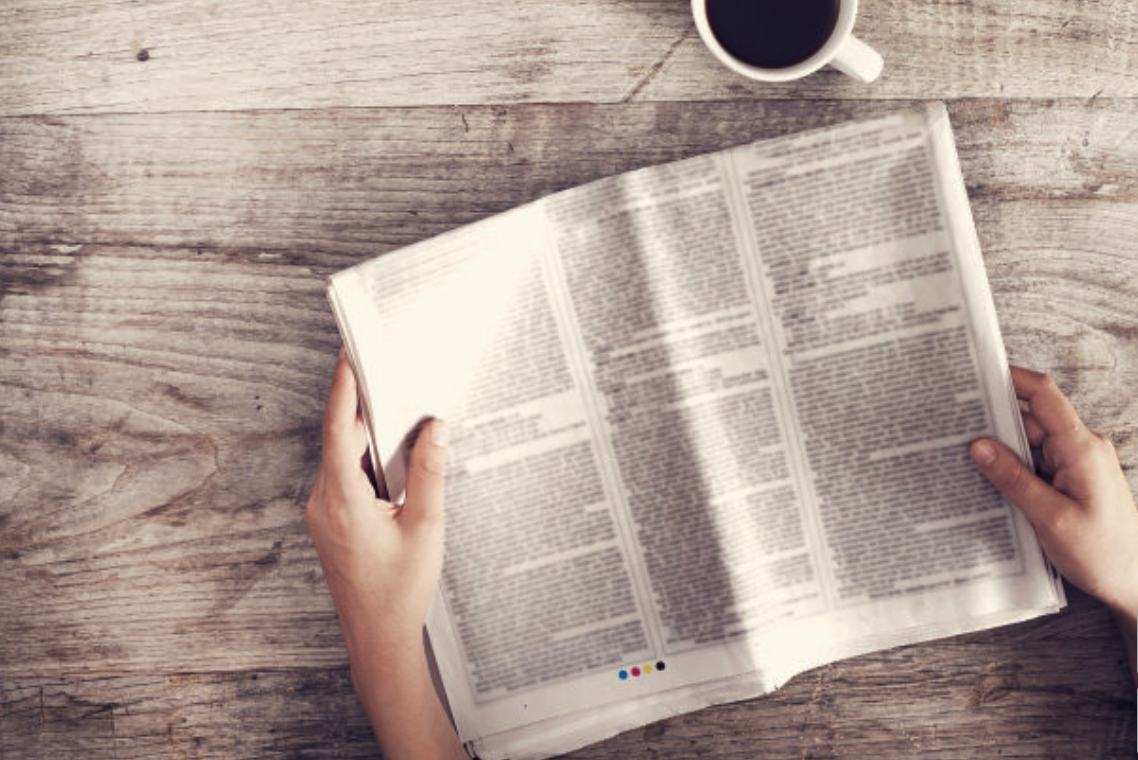 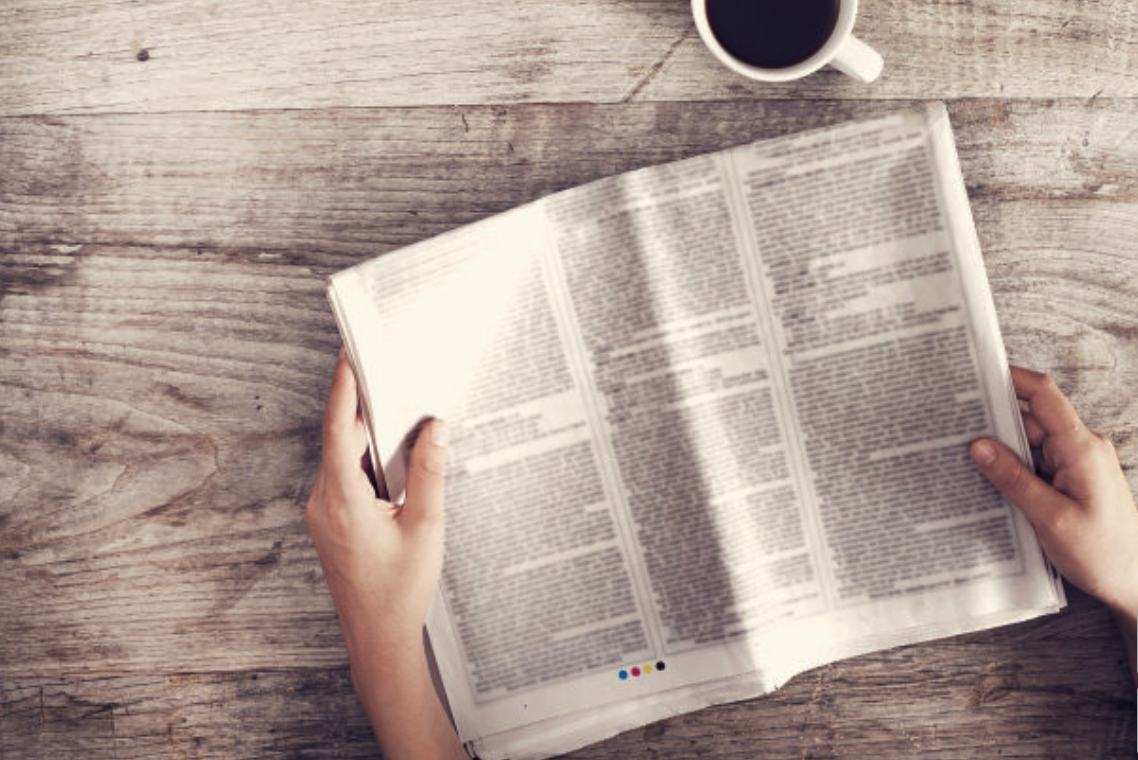 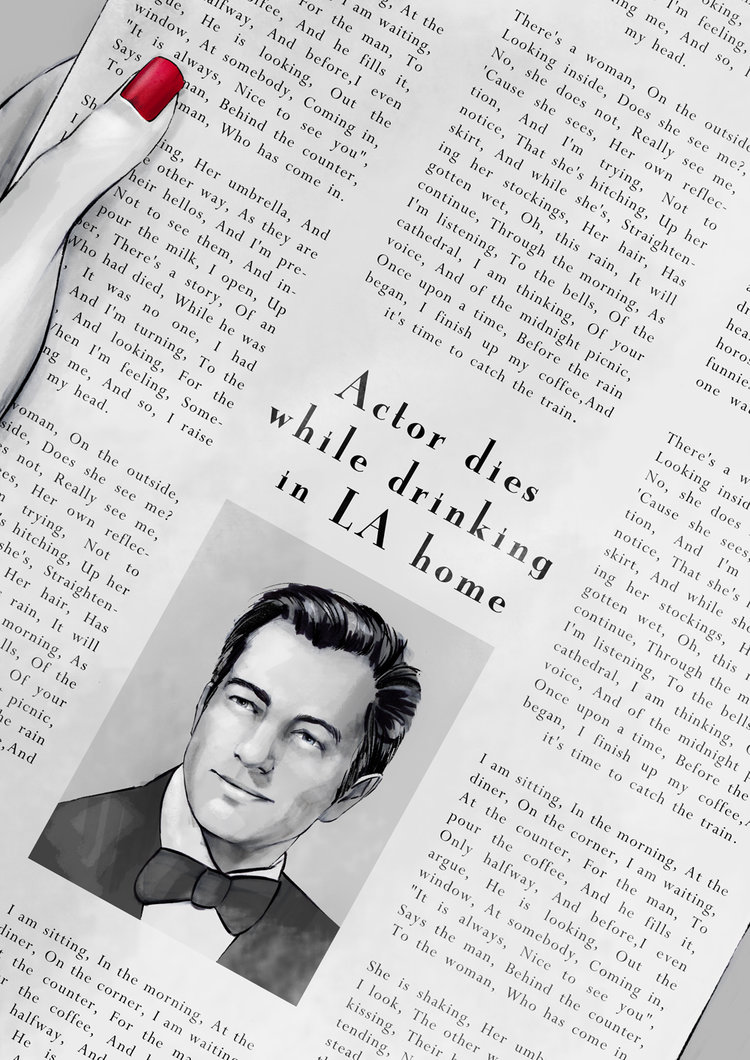 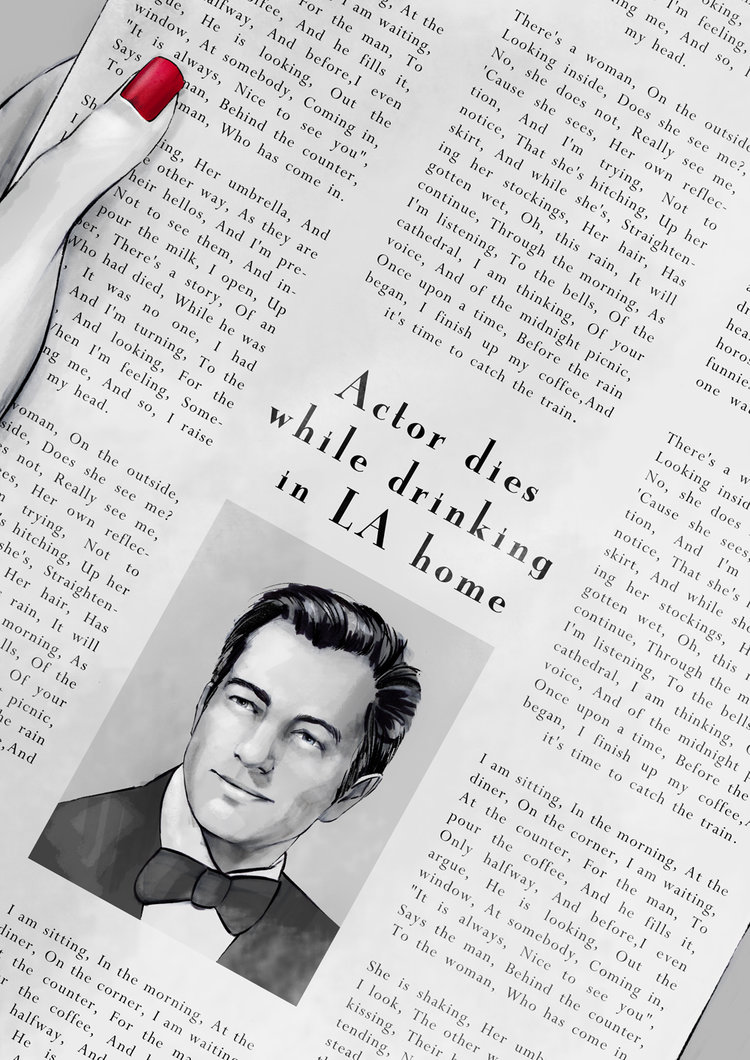 De De De …
De De De …
De De De …
[Speaker Notes: 1：36-1：57 （减去9秒）实际到1：50即可
二次修改版：1：26-1：40？]
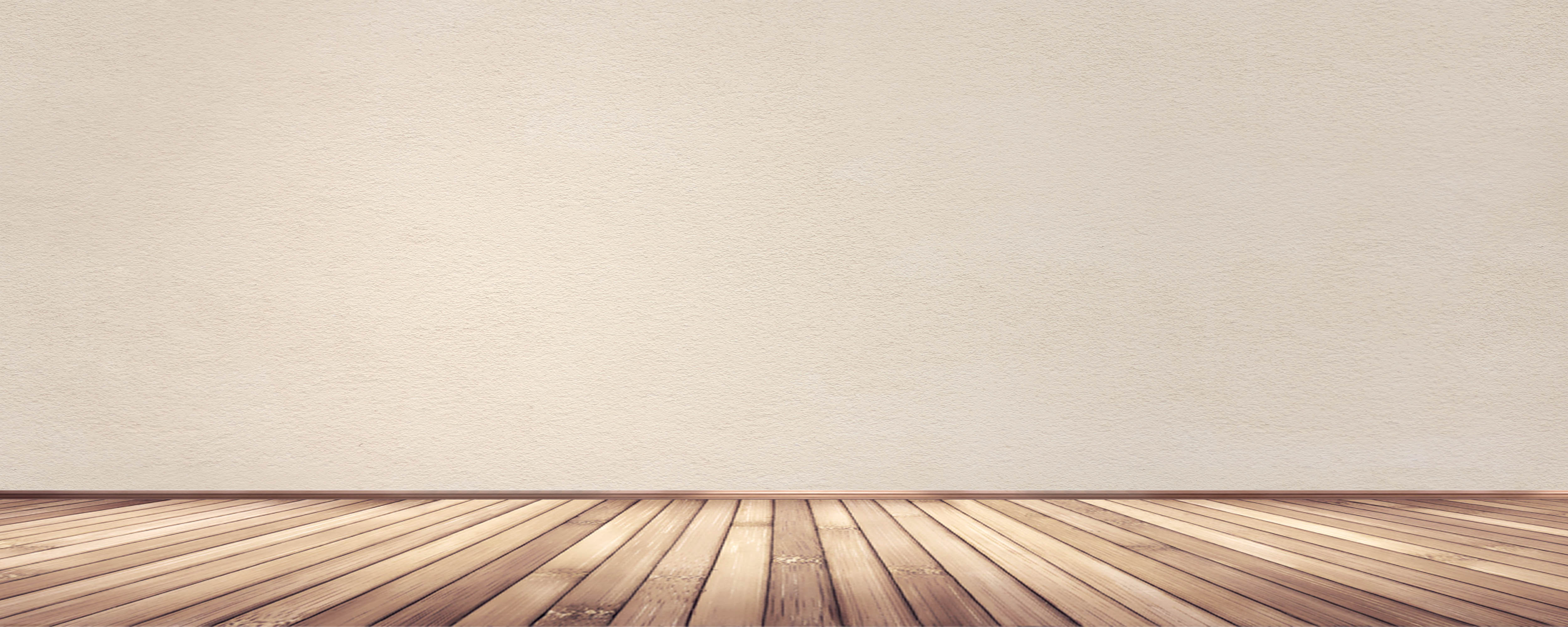 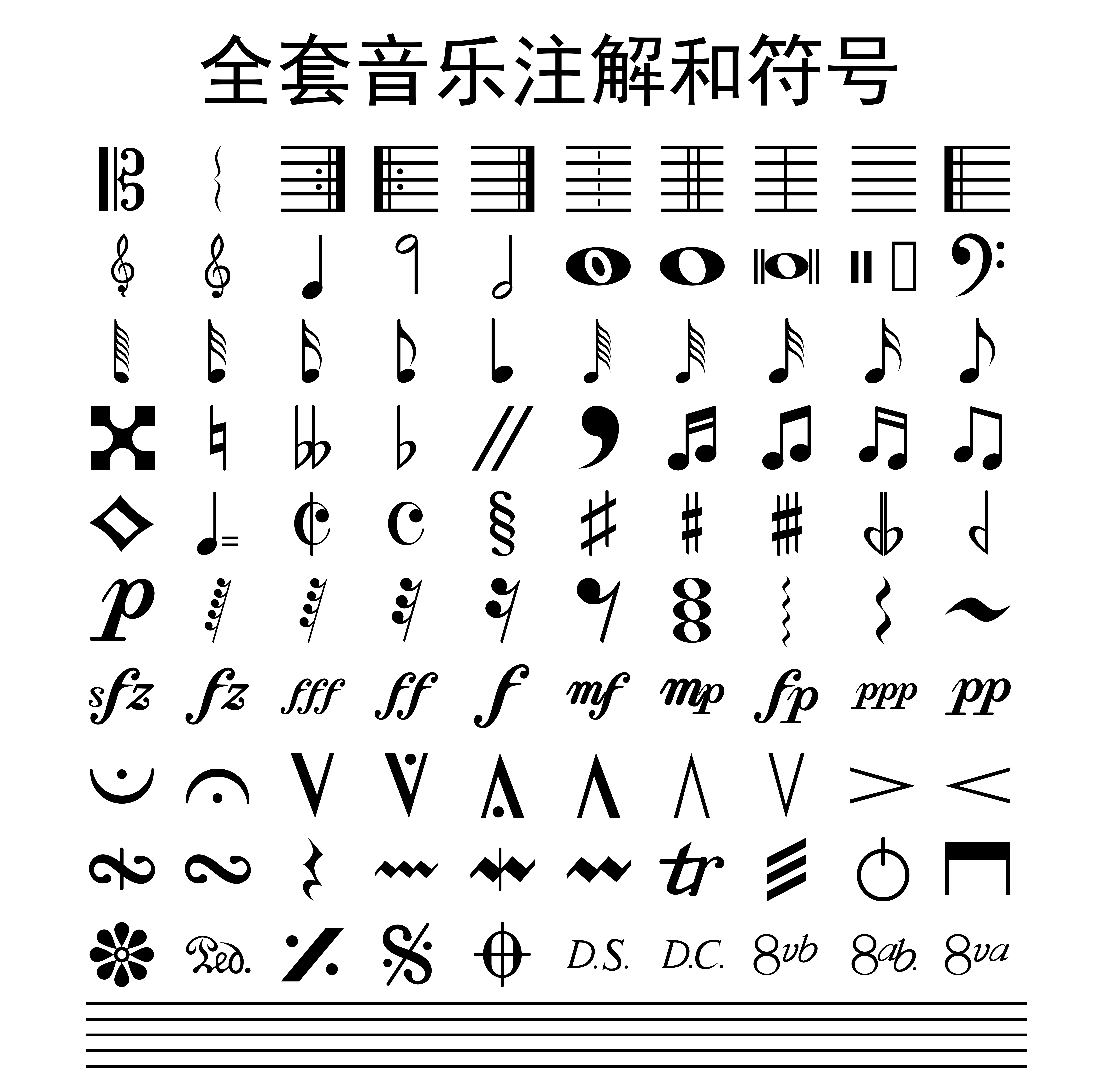 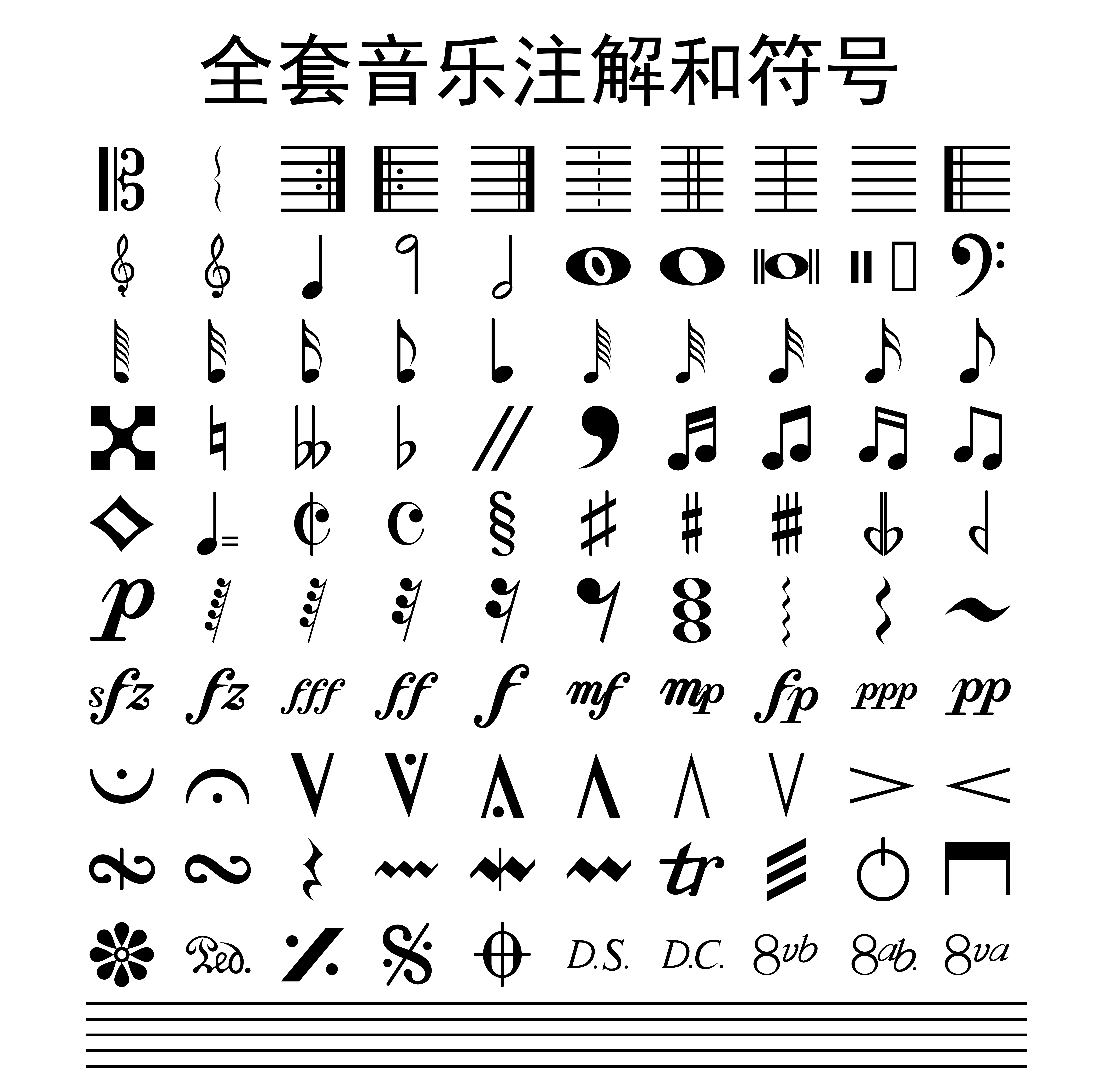 There’s a woman on the outside
And I’m trying not to notice
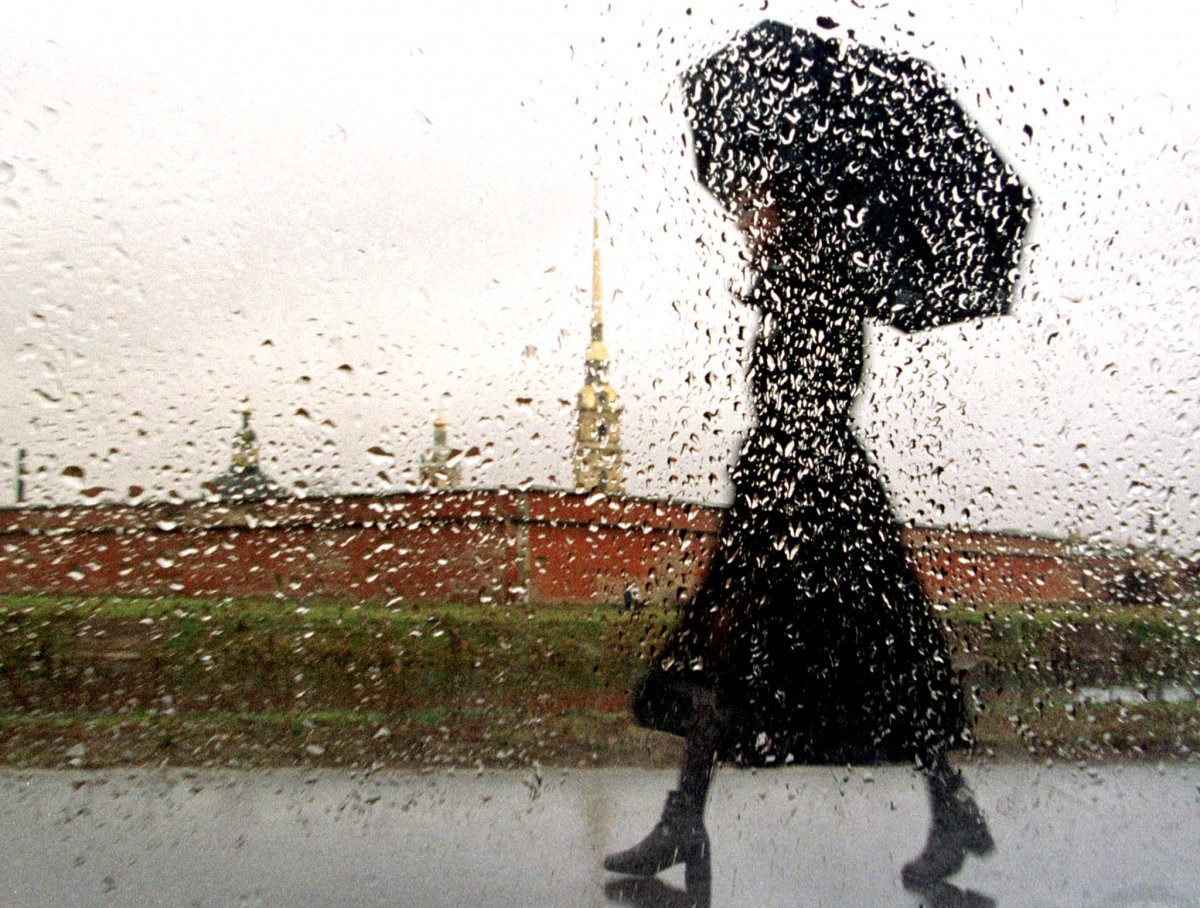 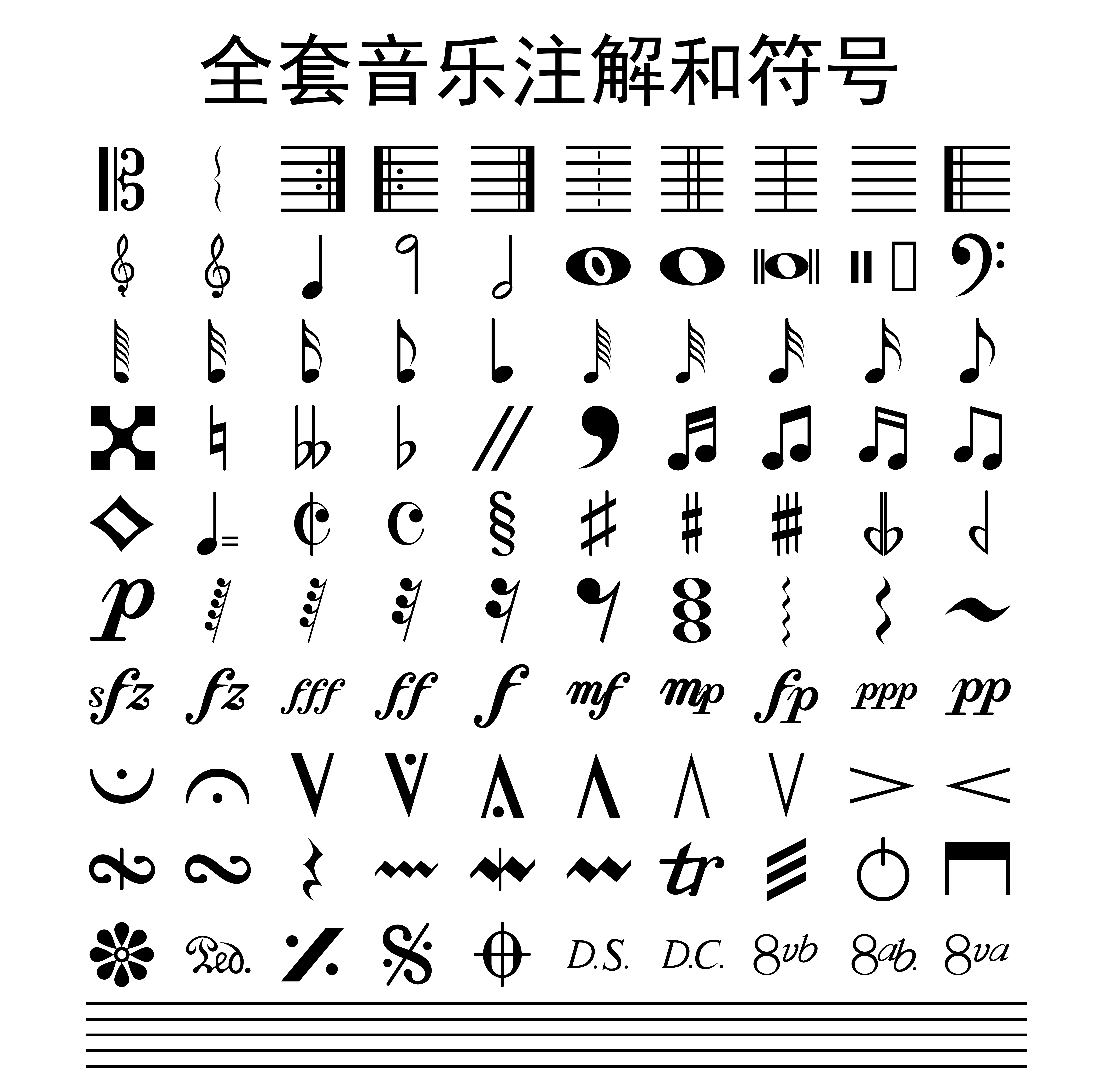 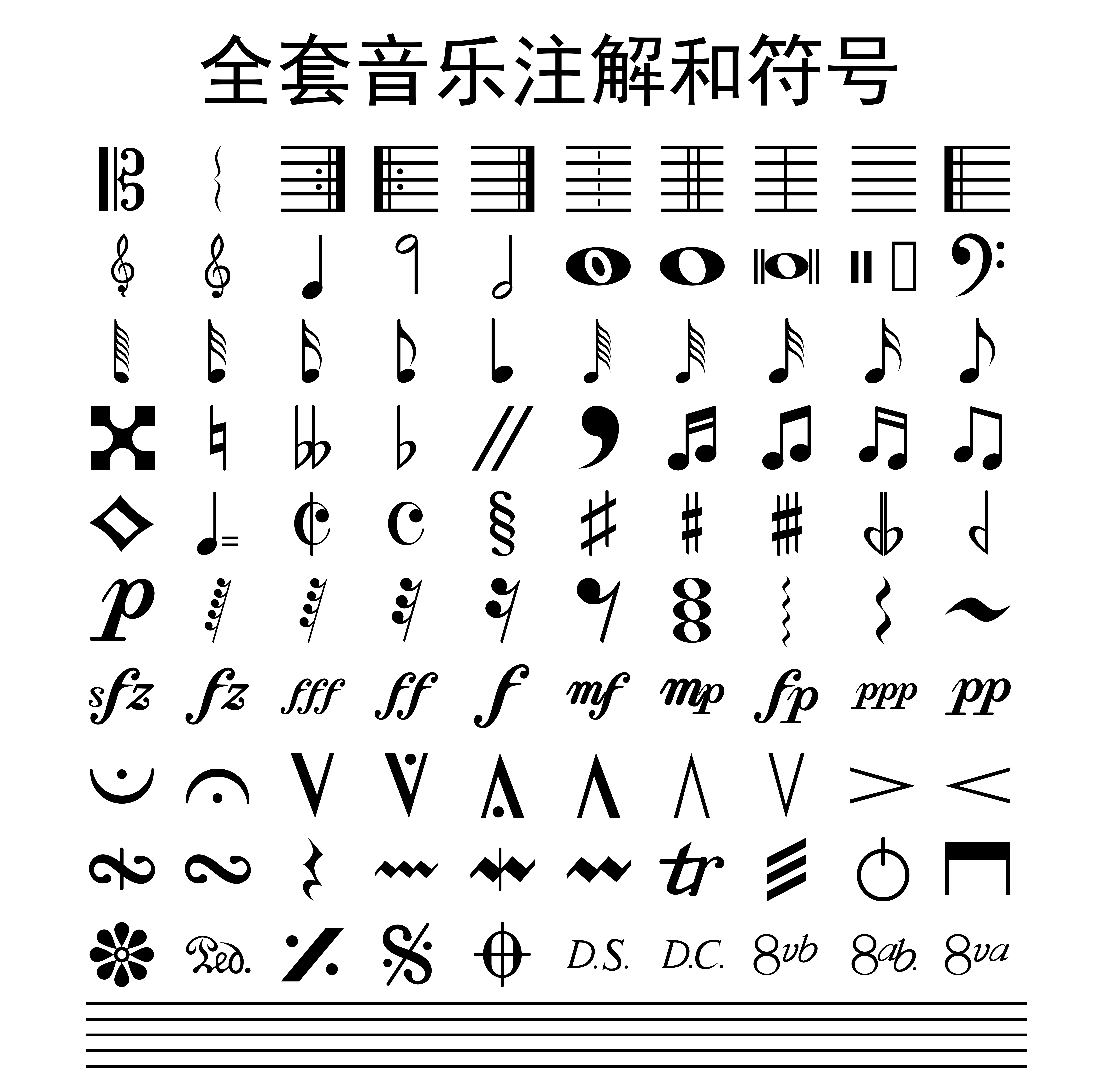 That she’s hitching up her skirt
Looking inside. Does she see me?
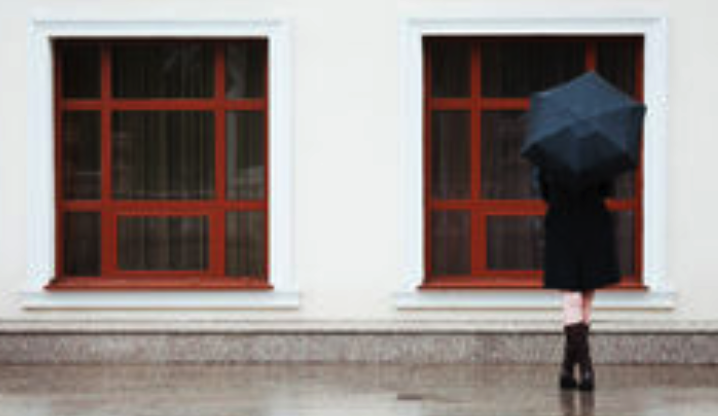 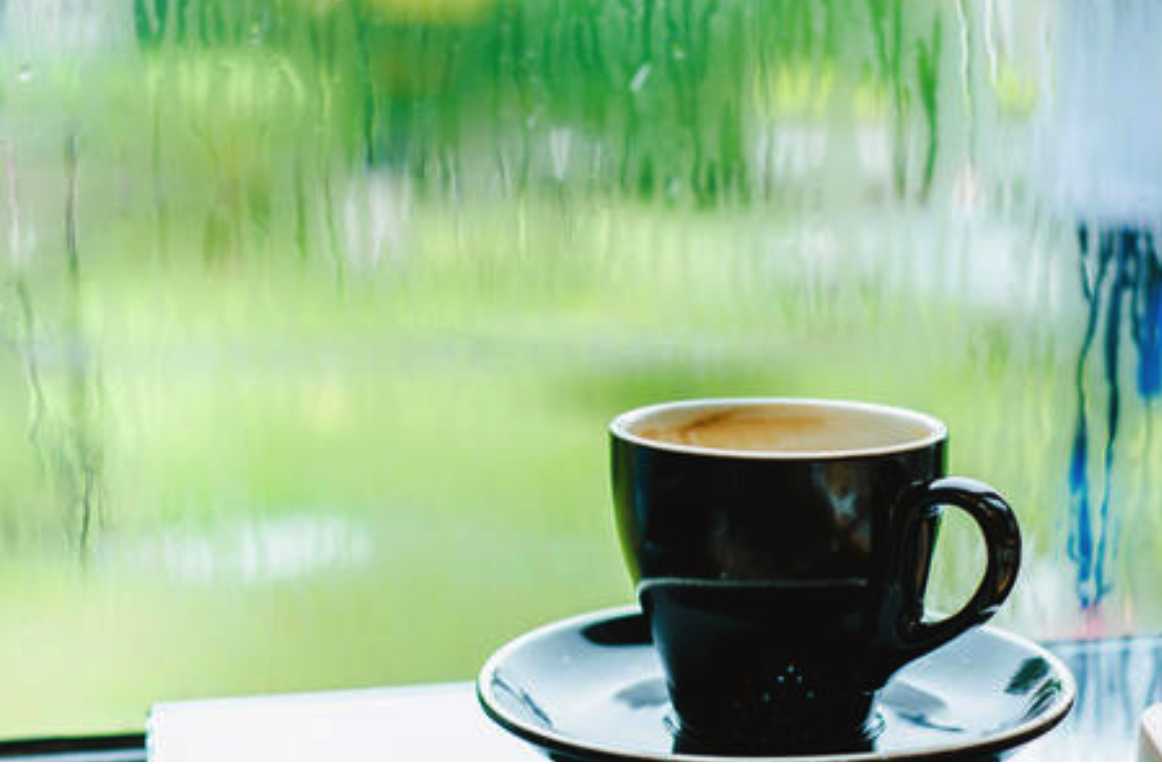 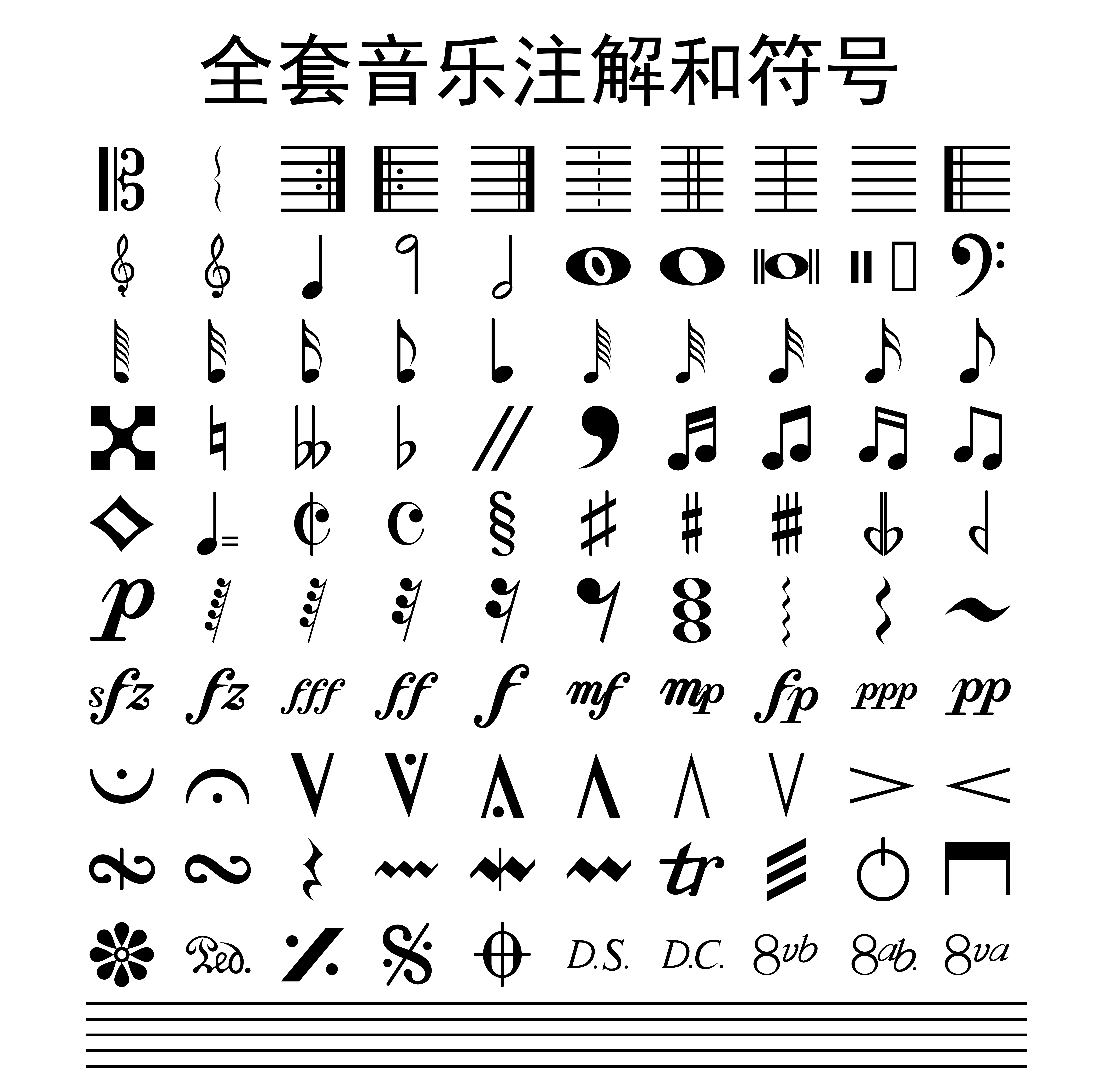 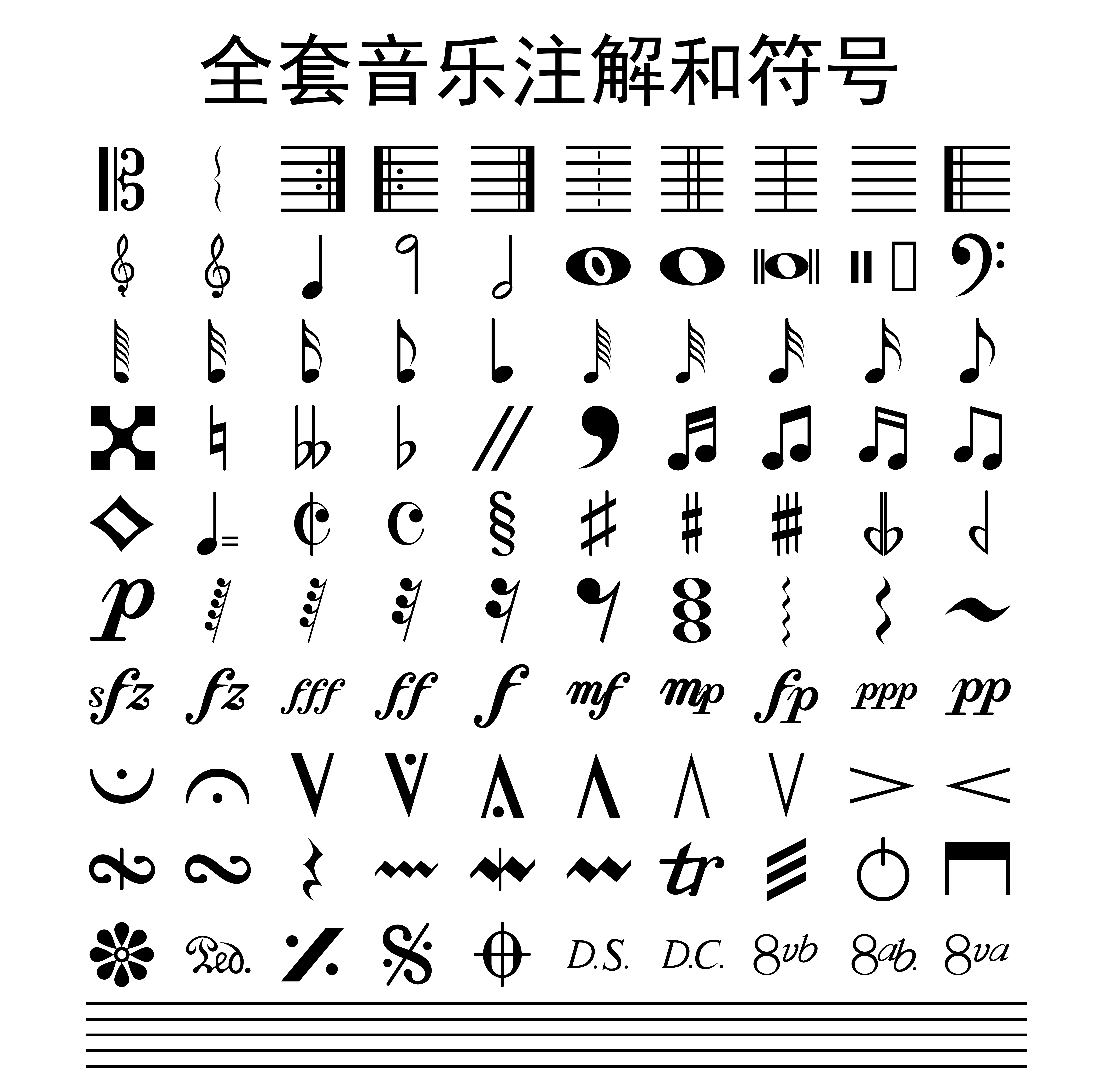 No she does not really see me
And while she's straightening her stockings
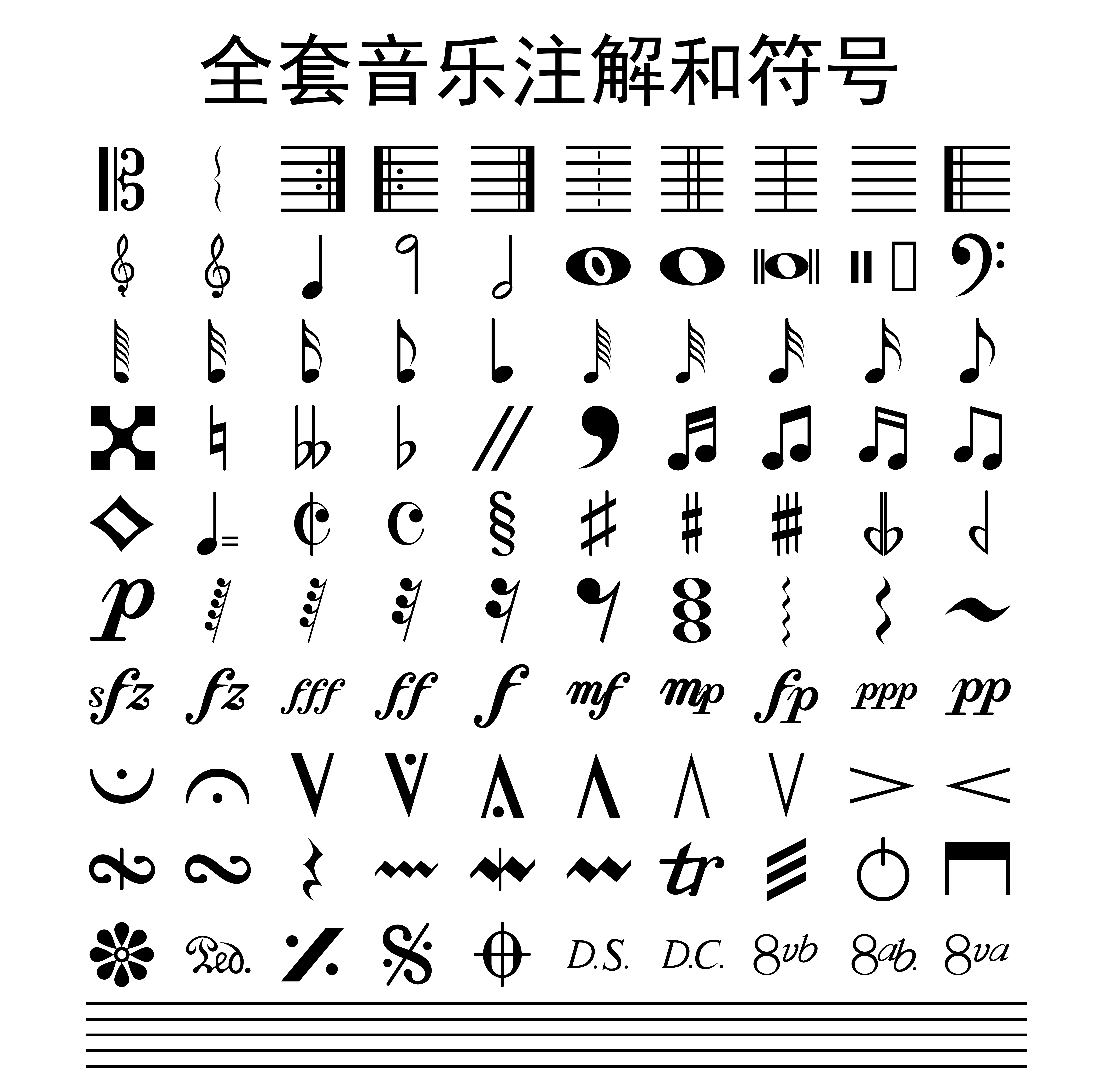 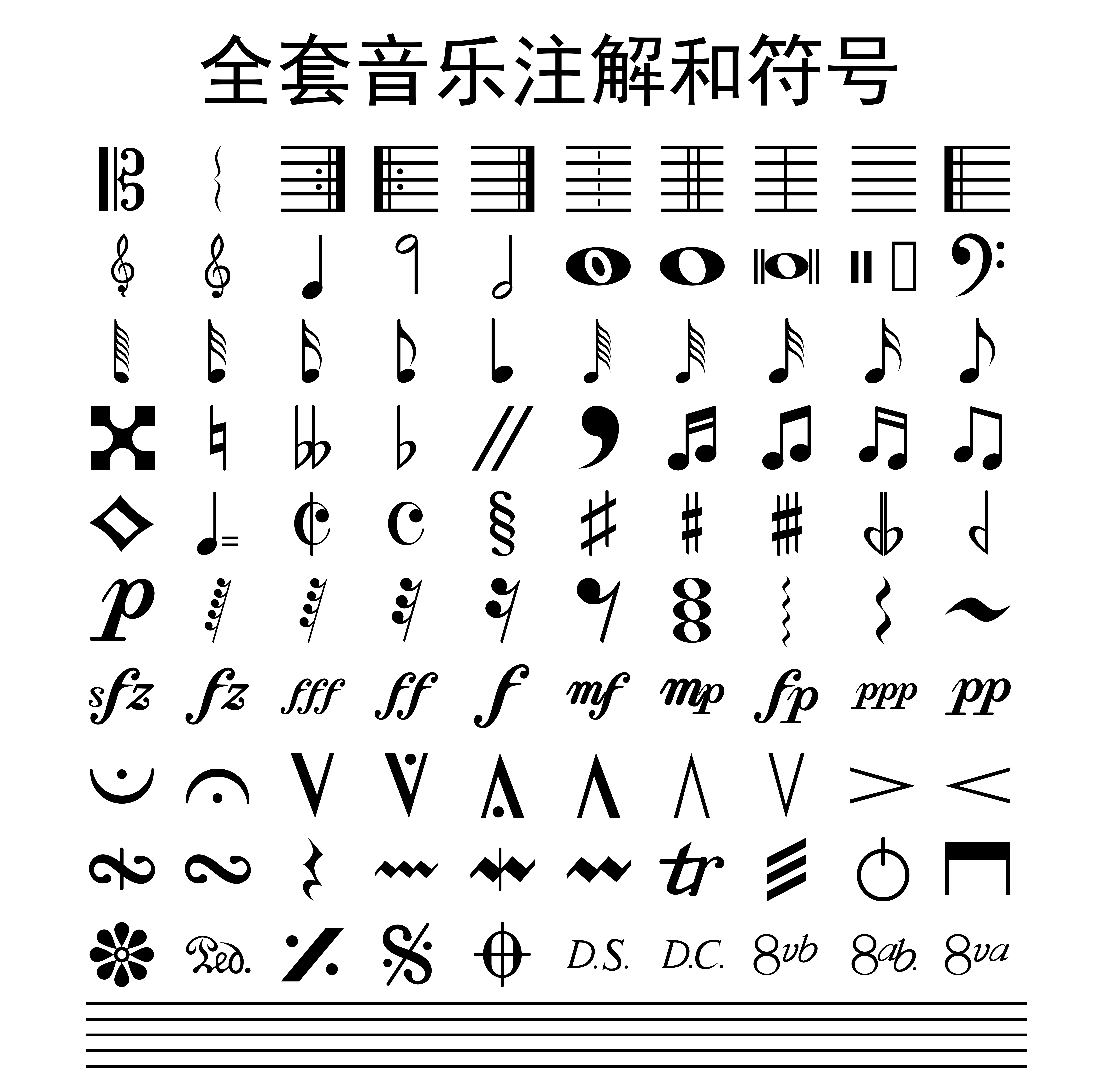 Cause she sees her own reflection
Her hair has gotten wet
[Speaker Notes: 到2：07结束]
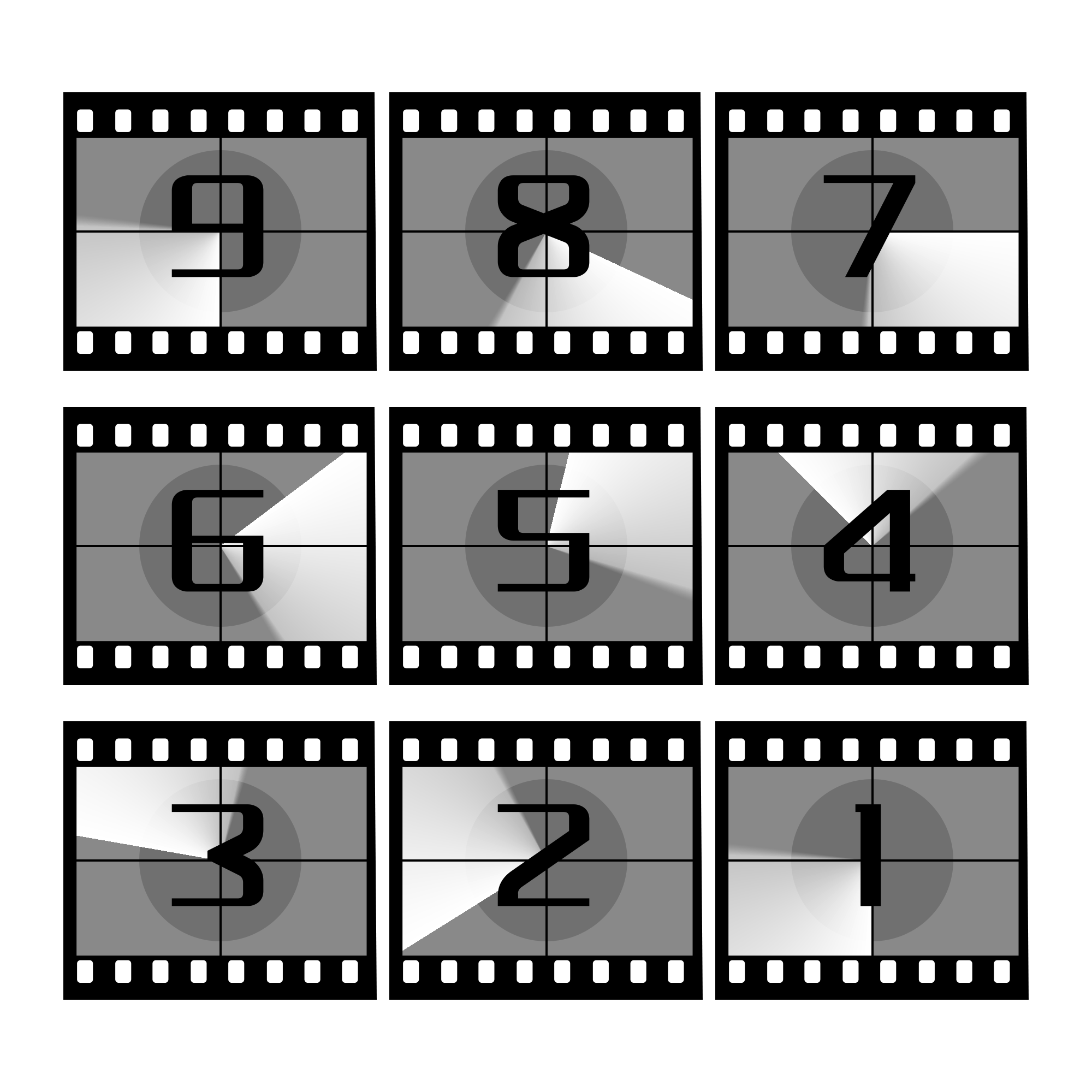 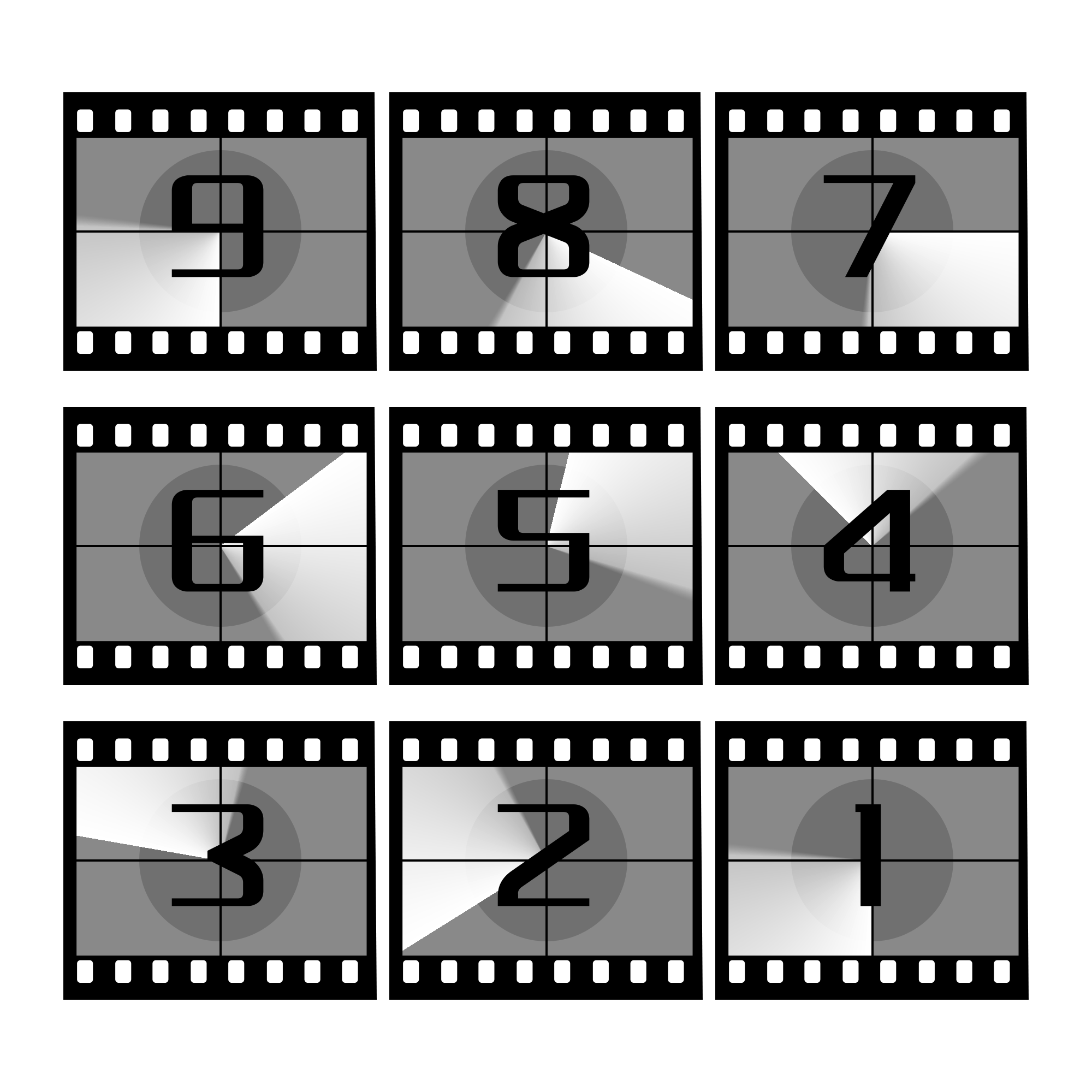 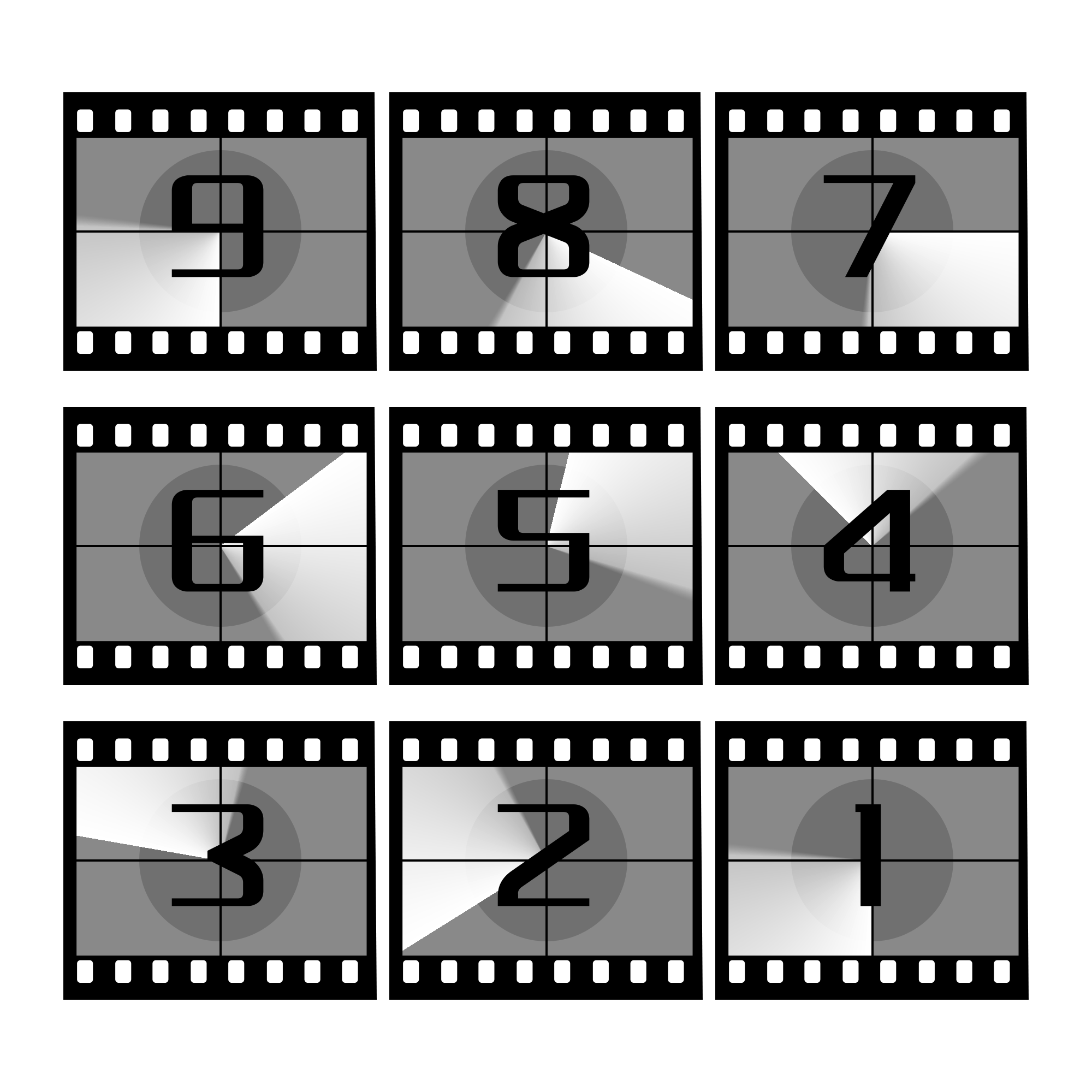 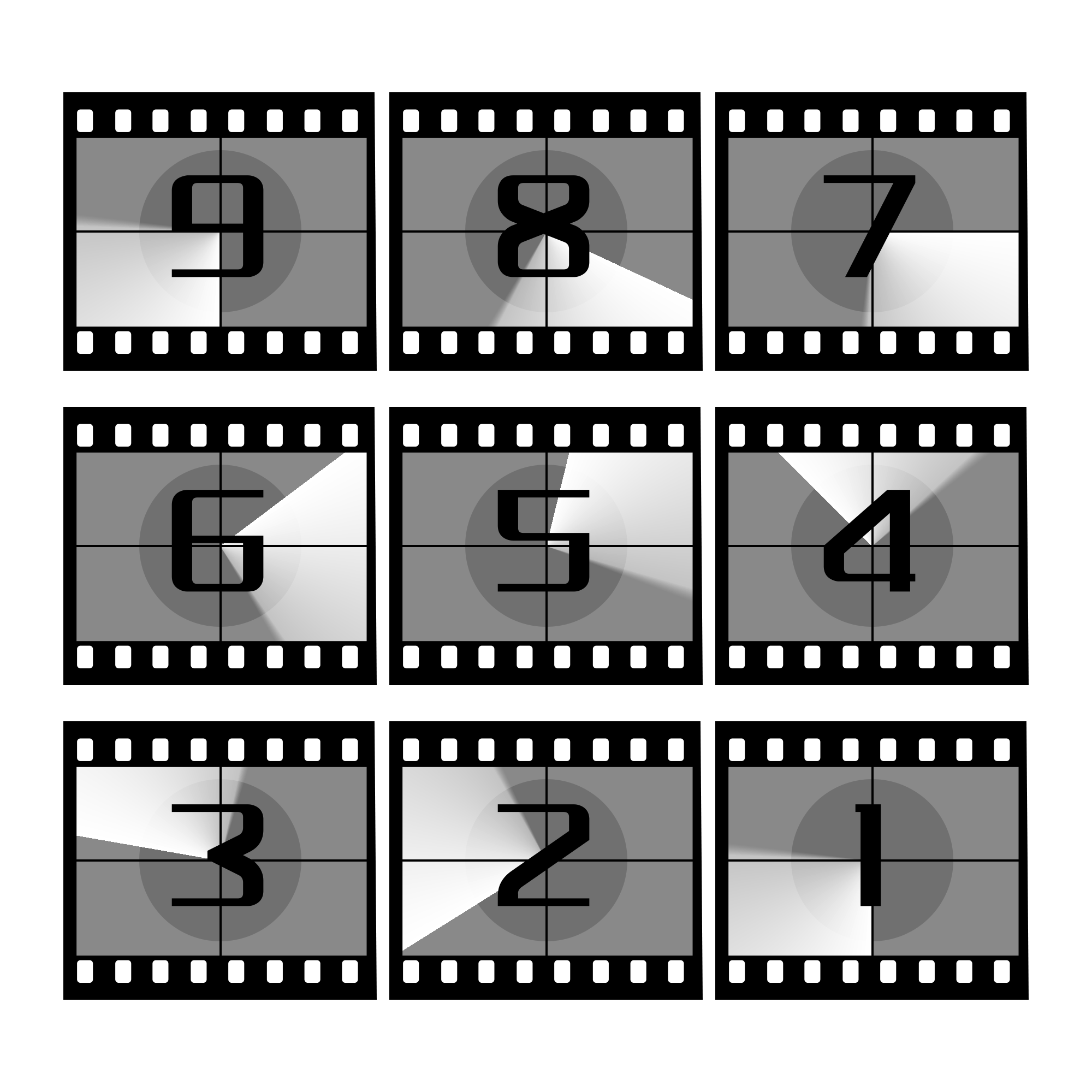 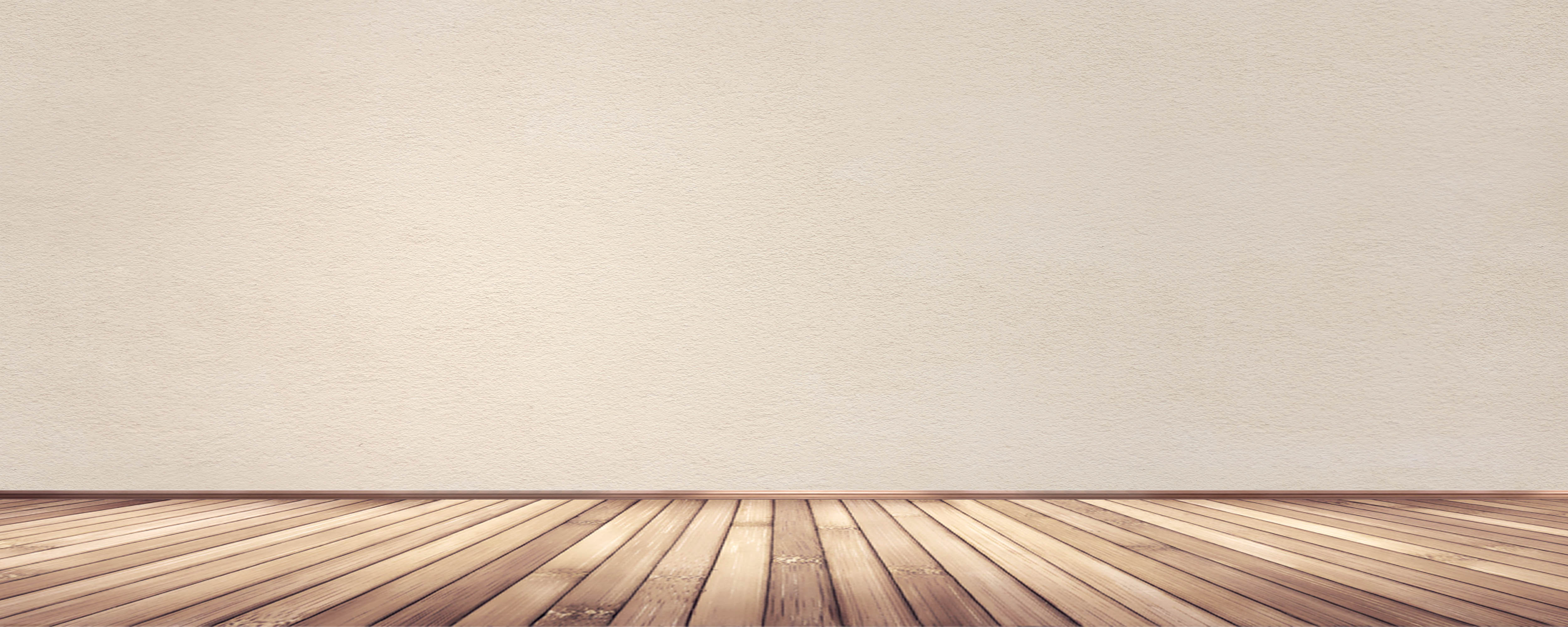 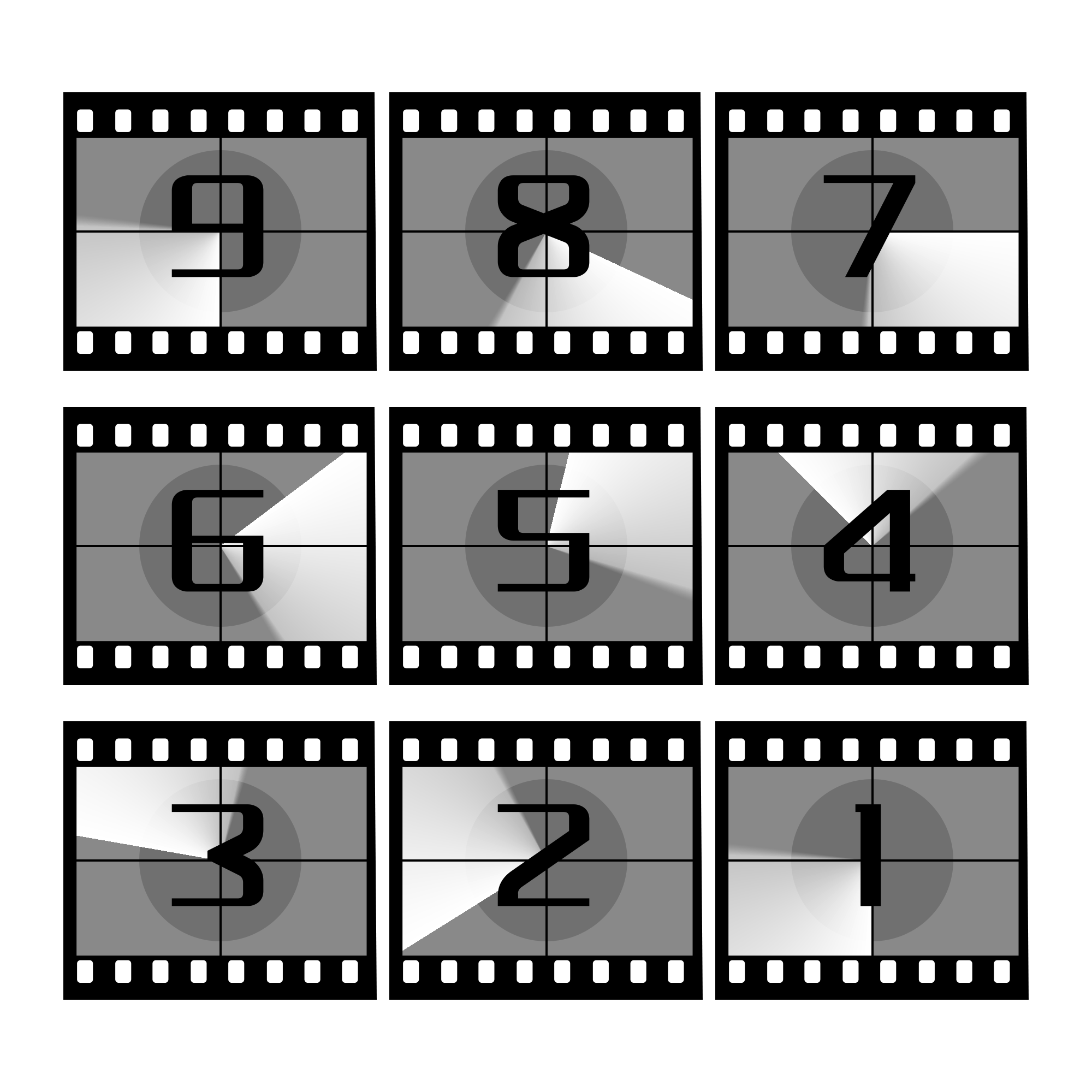 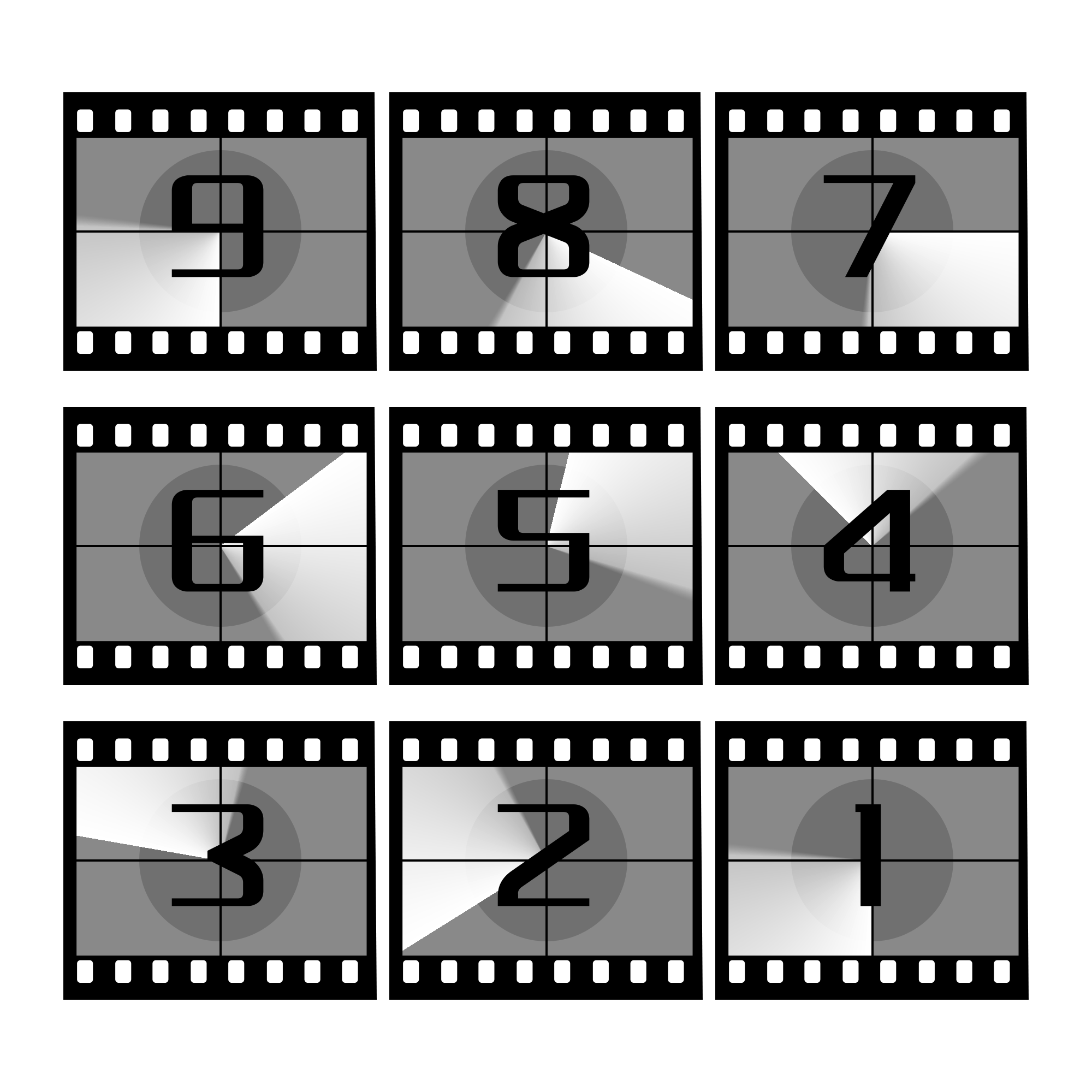 De De De …
De De De …
De De De …
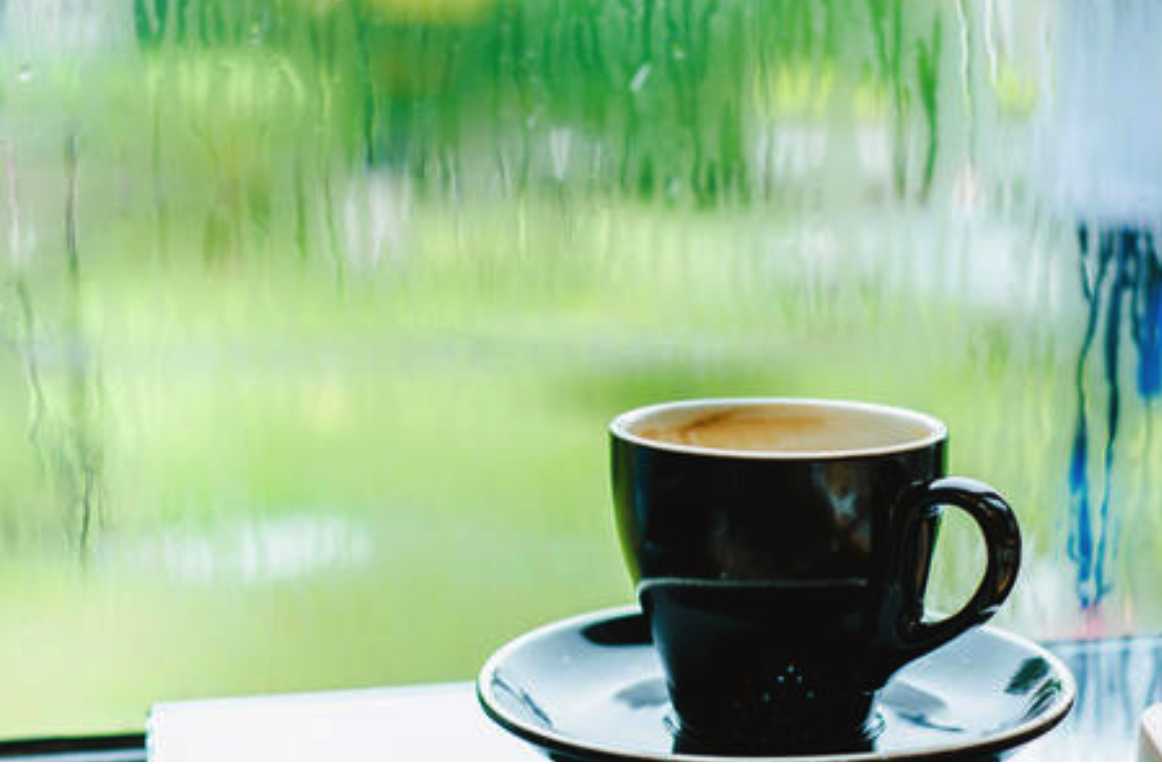 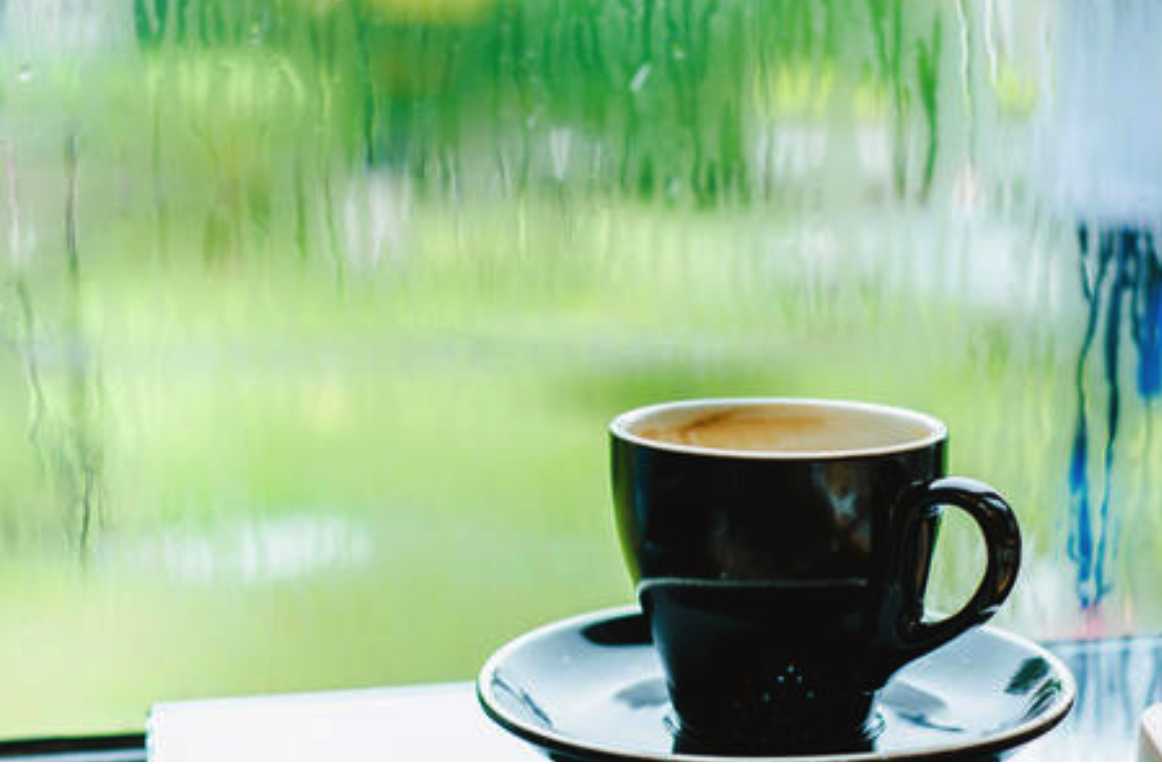 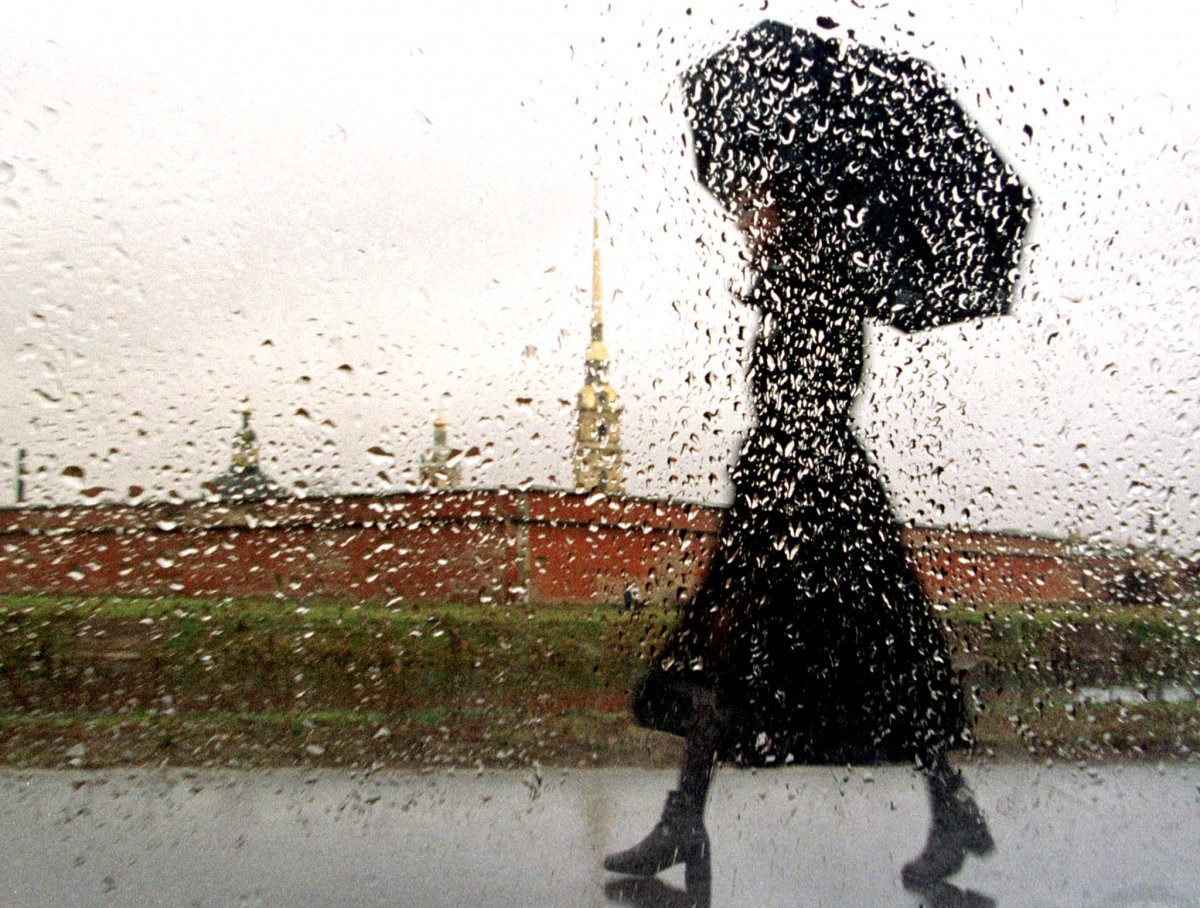 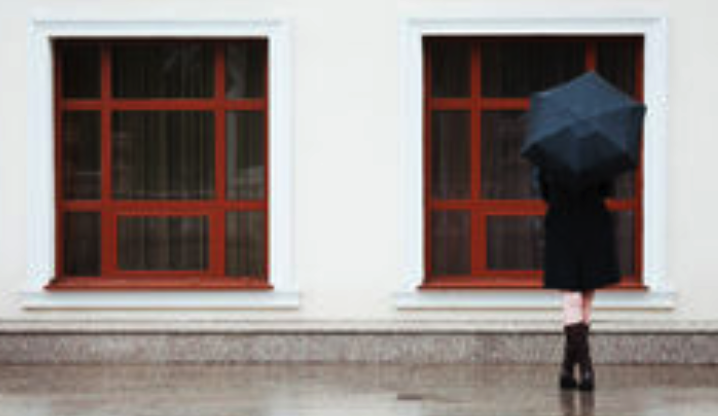 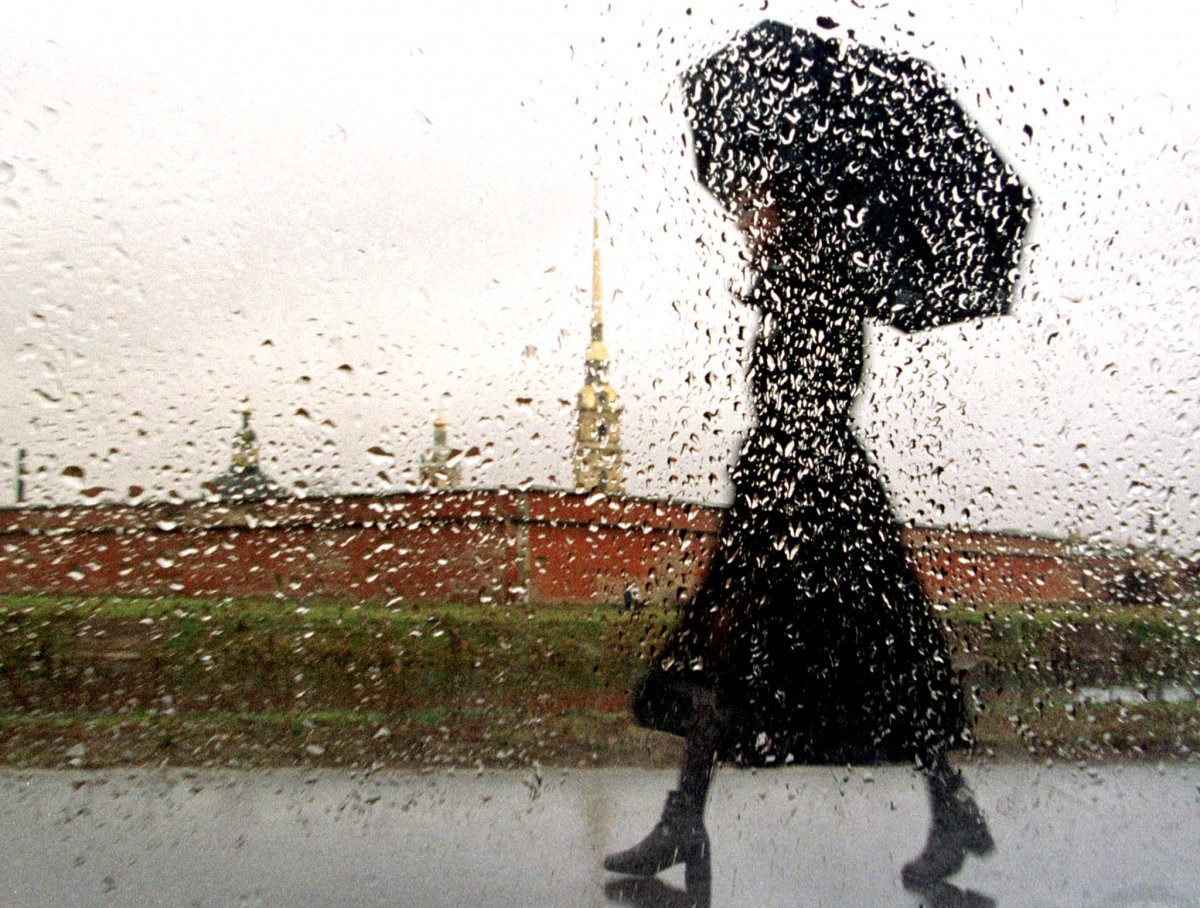 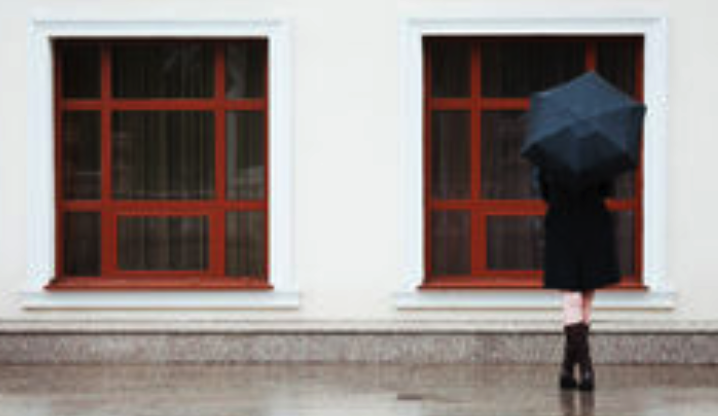 [Speaker Notes: 2：17 – 2：25（变奏）-2：30
1；59.3
2：13变奏]
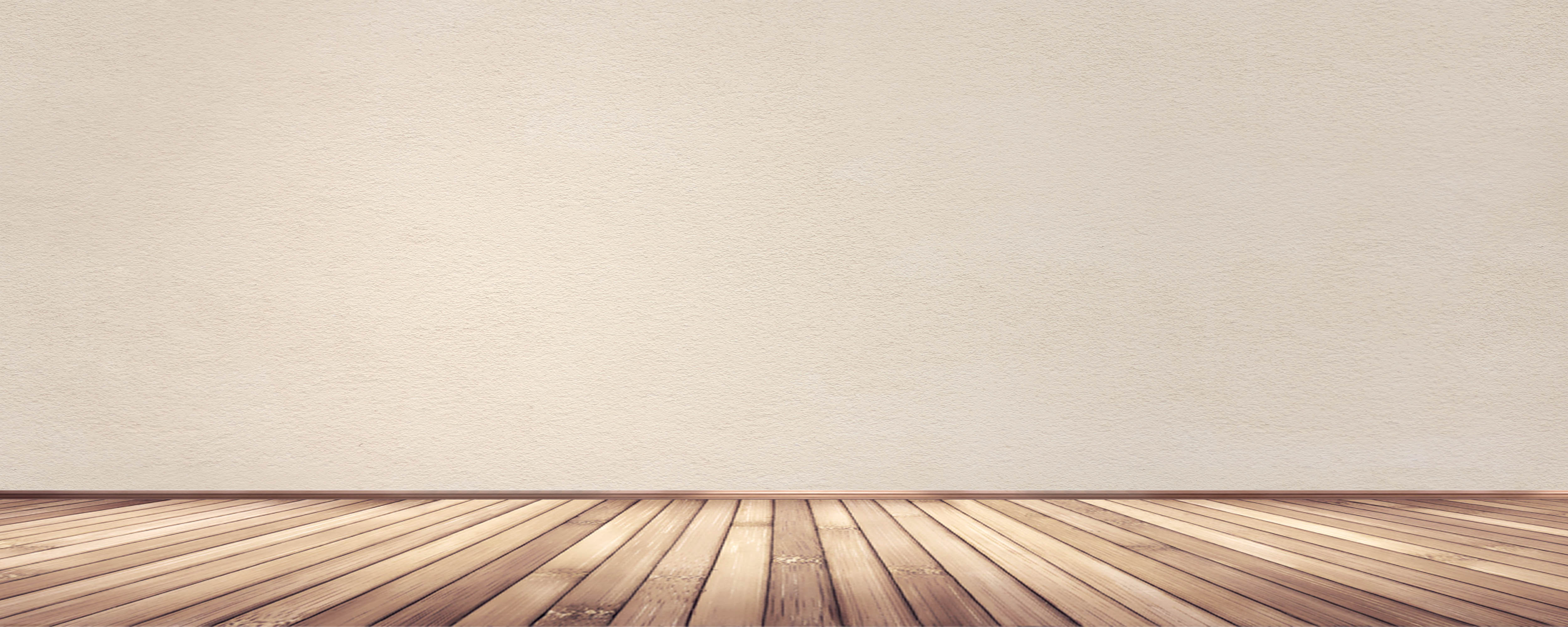 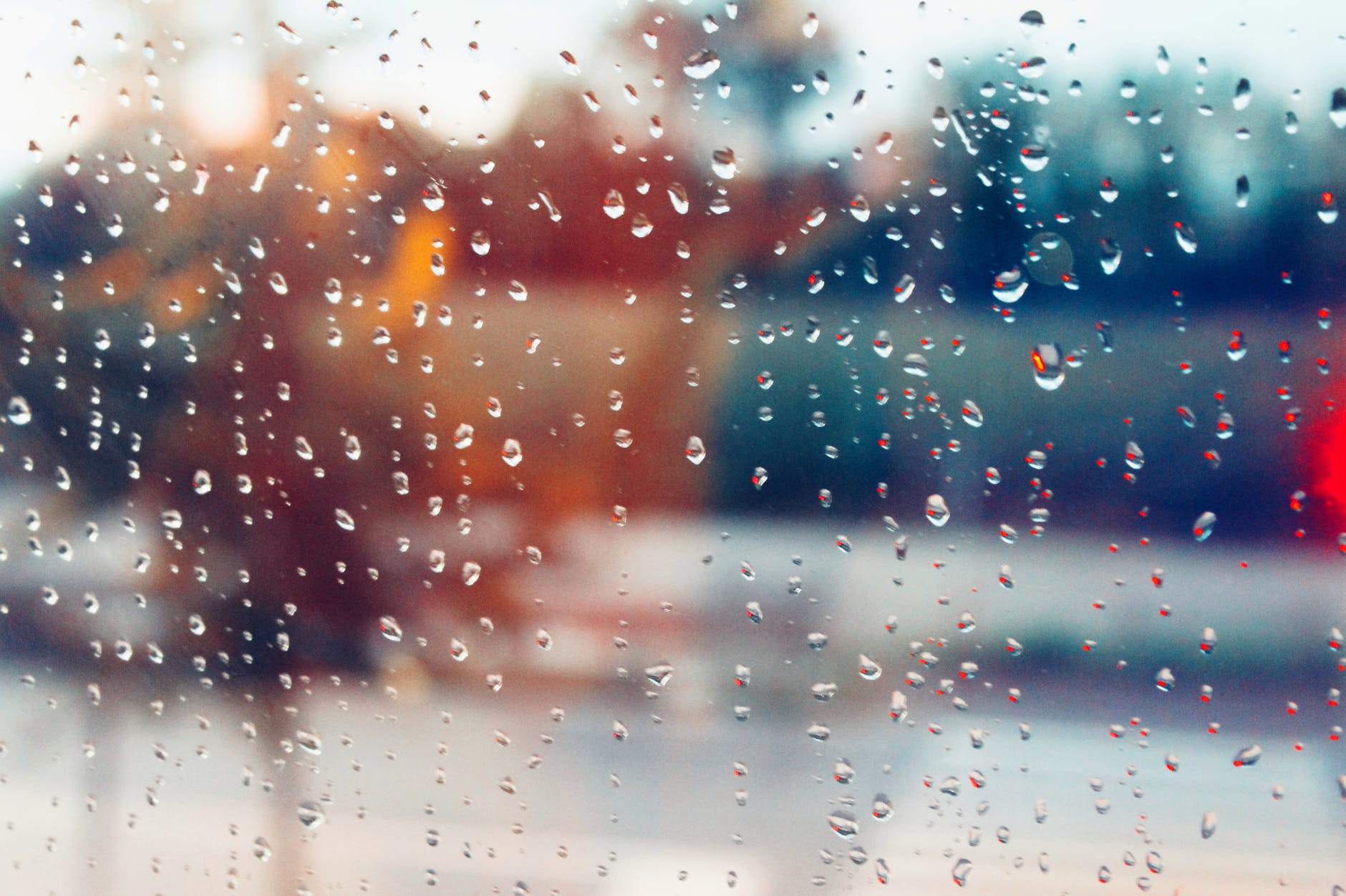 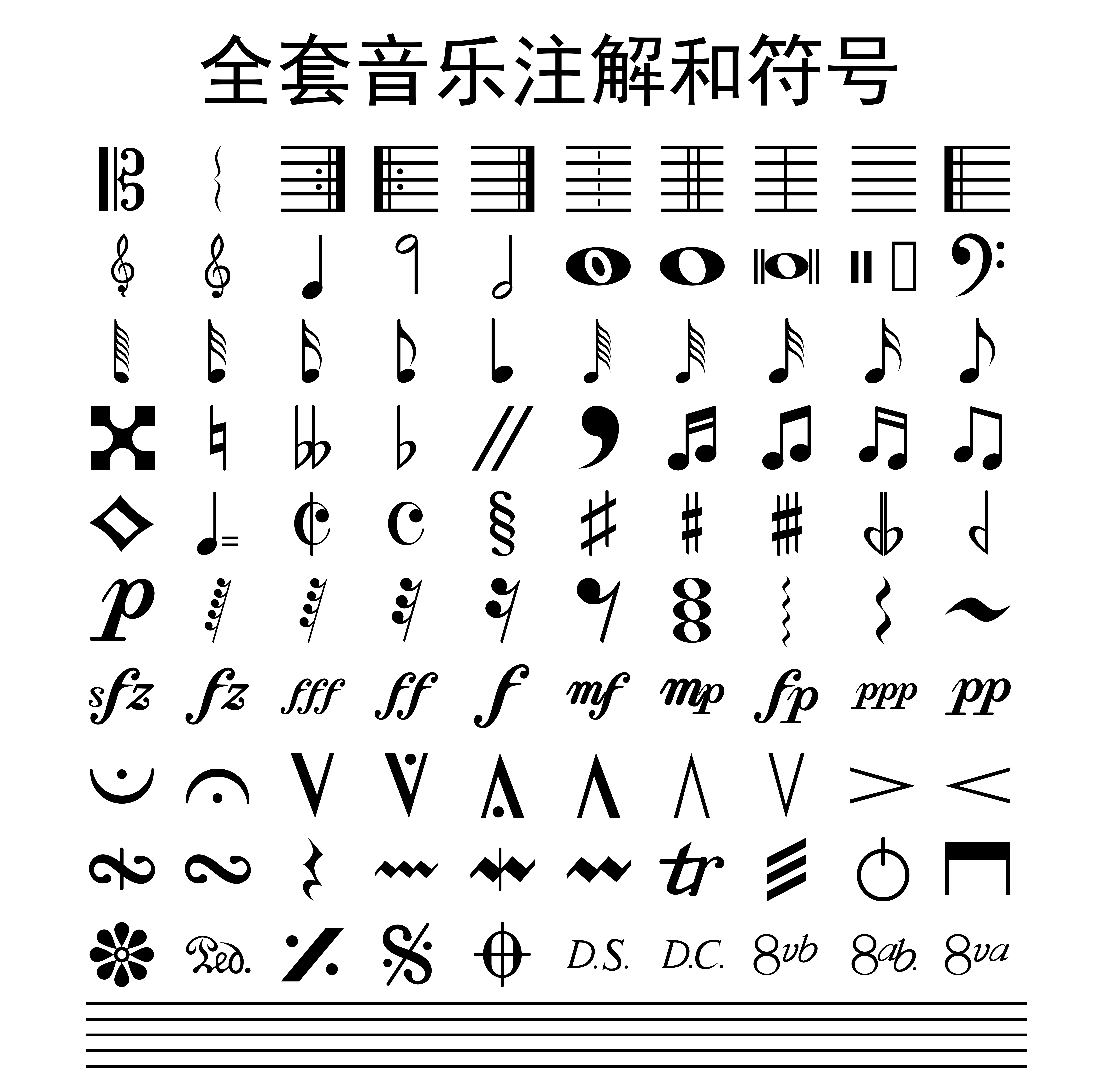 Oh, this rain it will continue
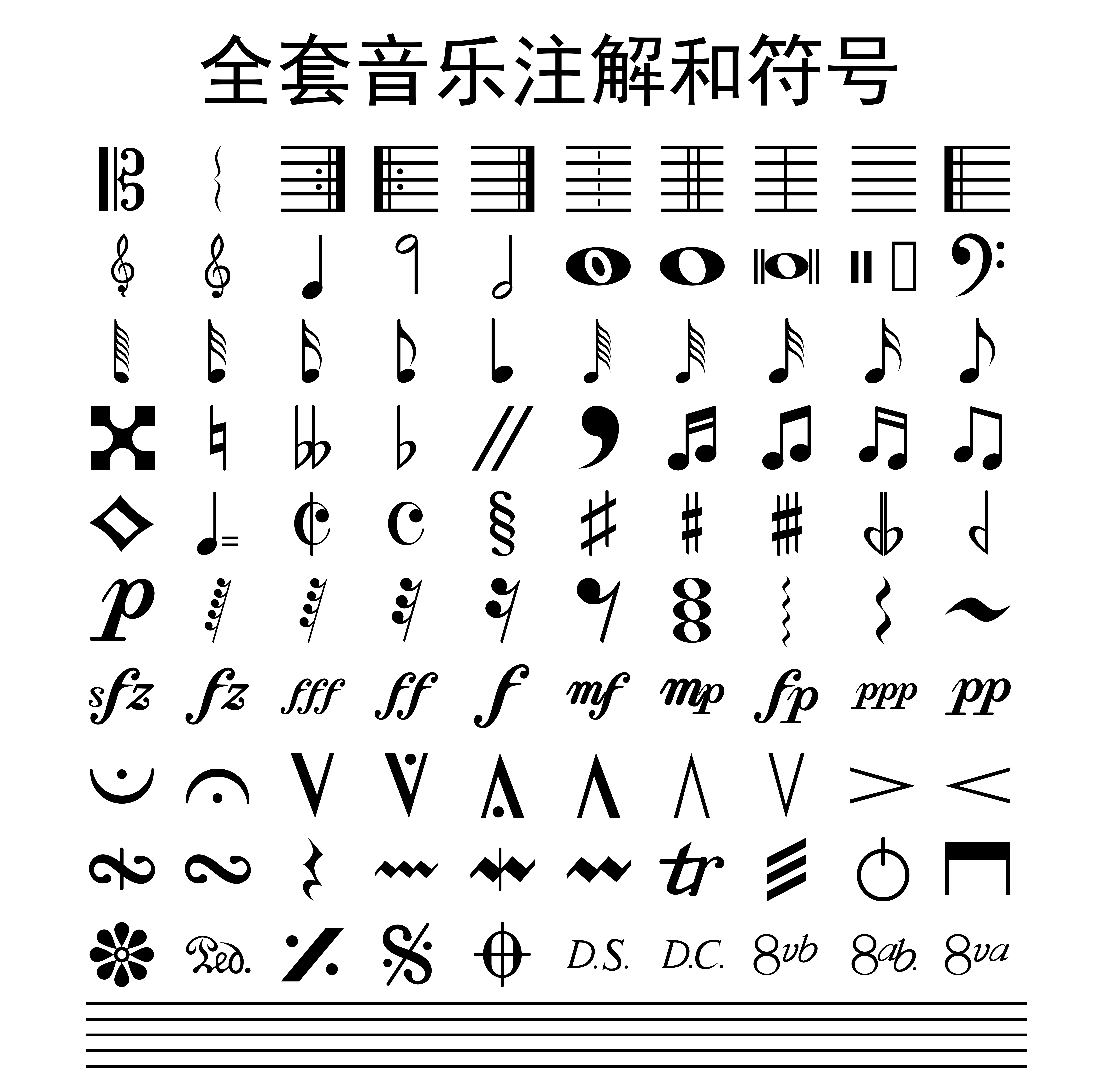 Through the morning as I’m listening
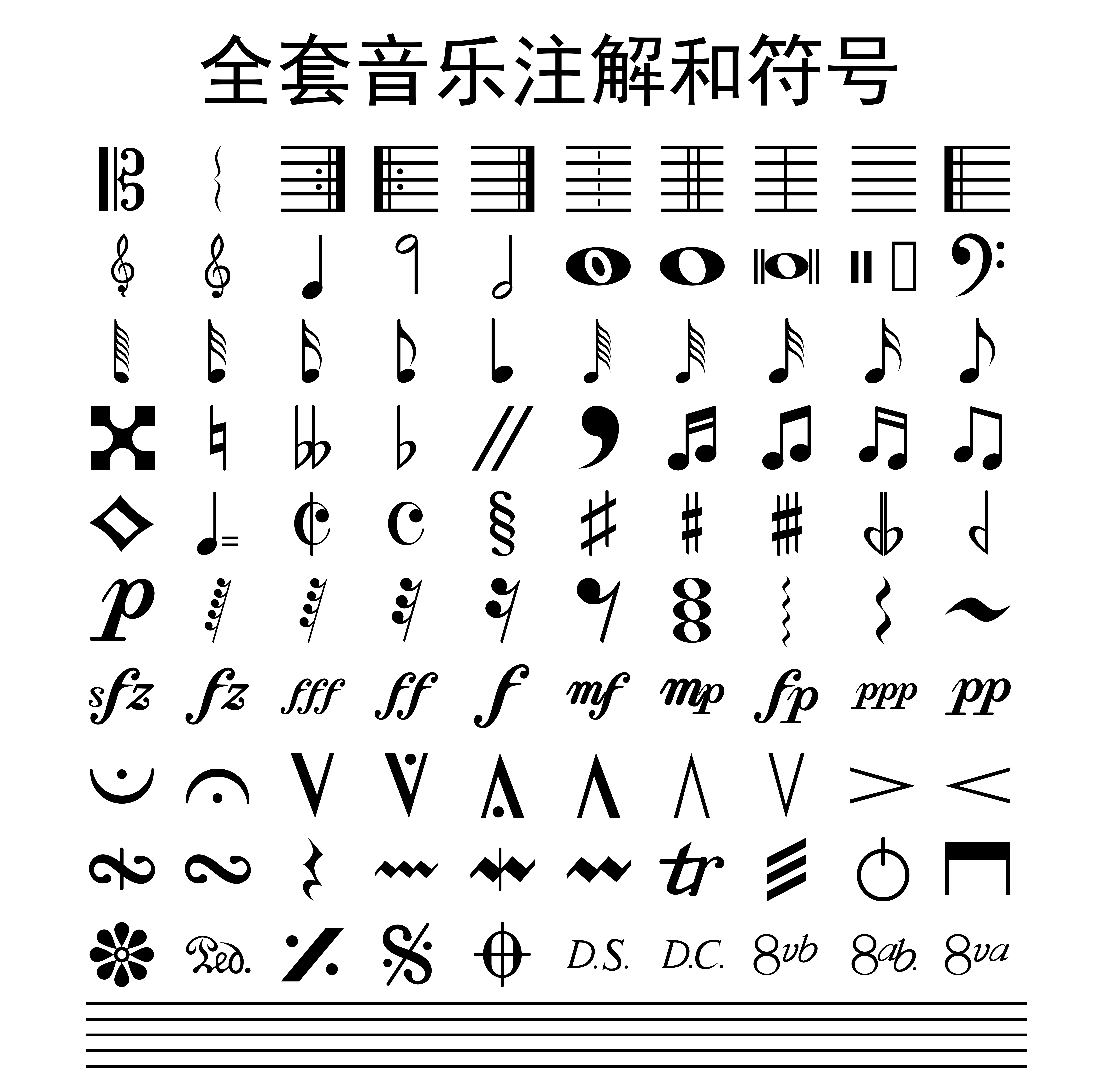 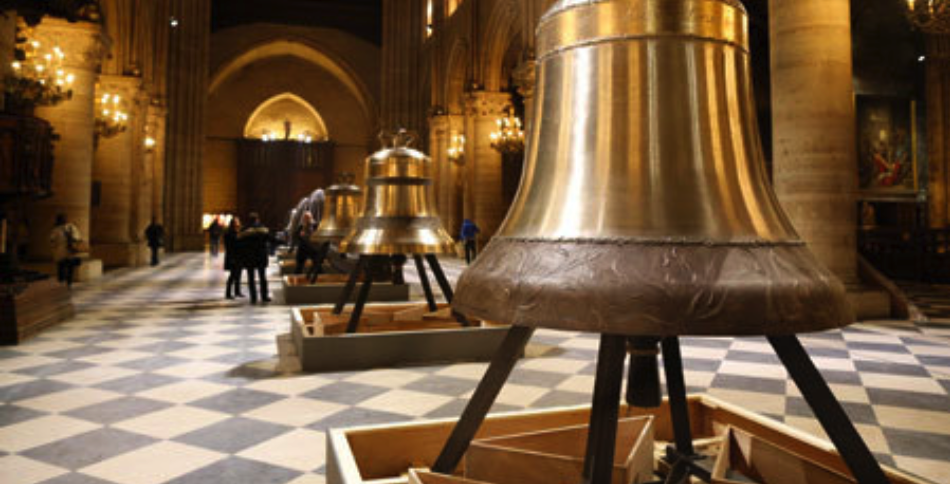 To the bells of the cathedral
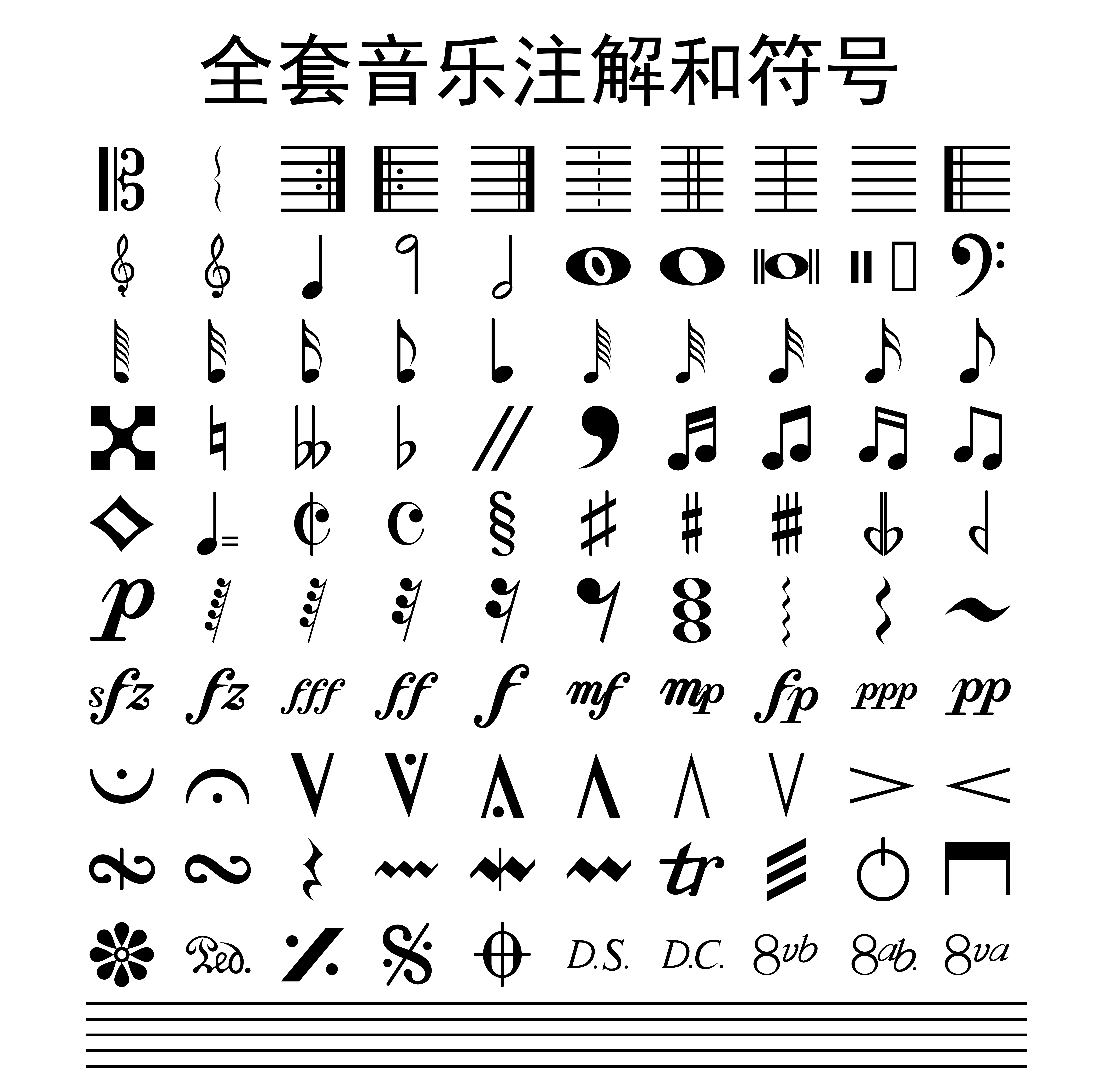 I am thinking of your voice…
[Speaker Notes: 2：30-]
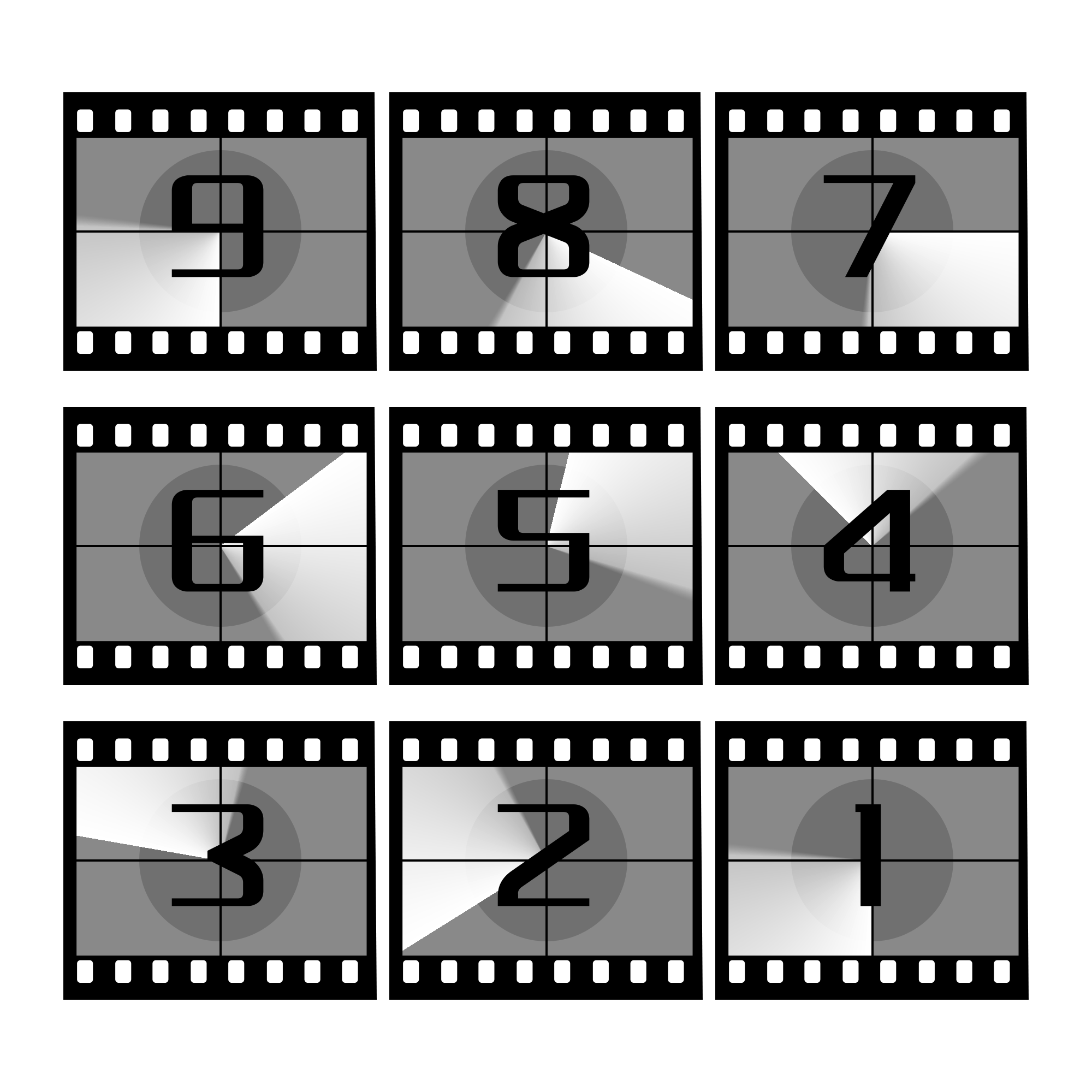 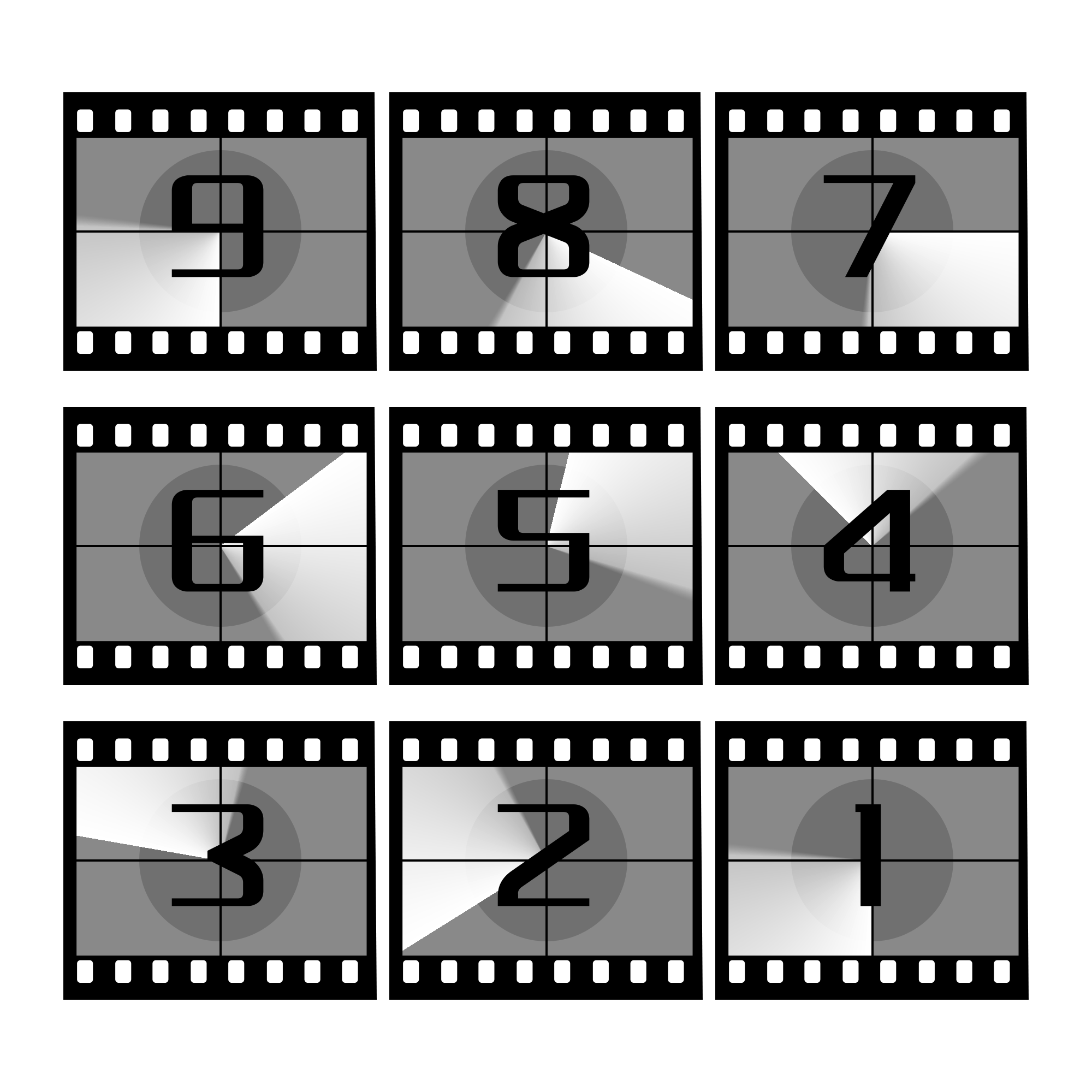 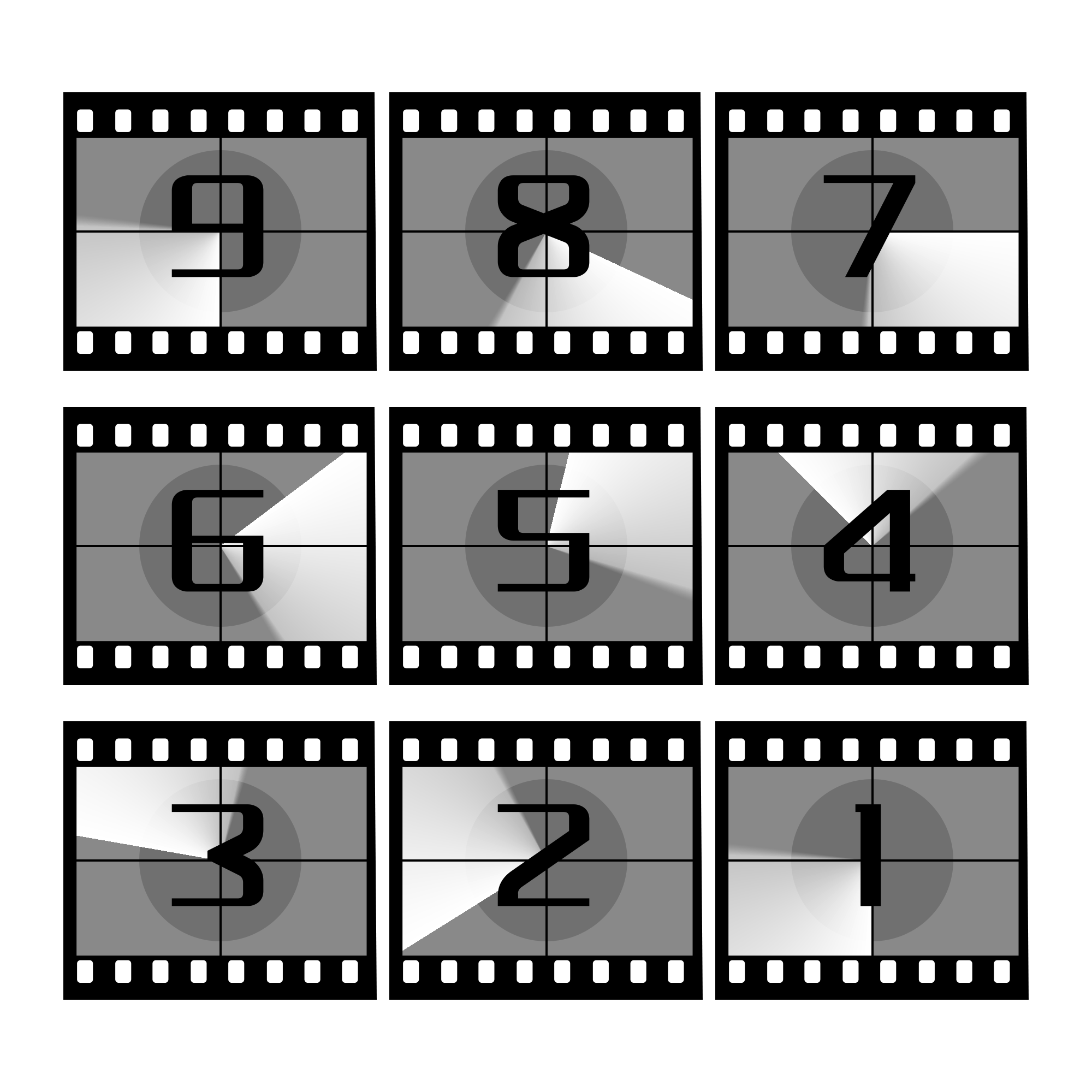 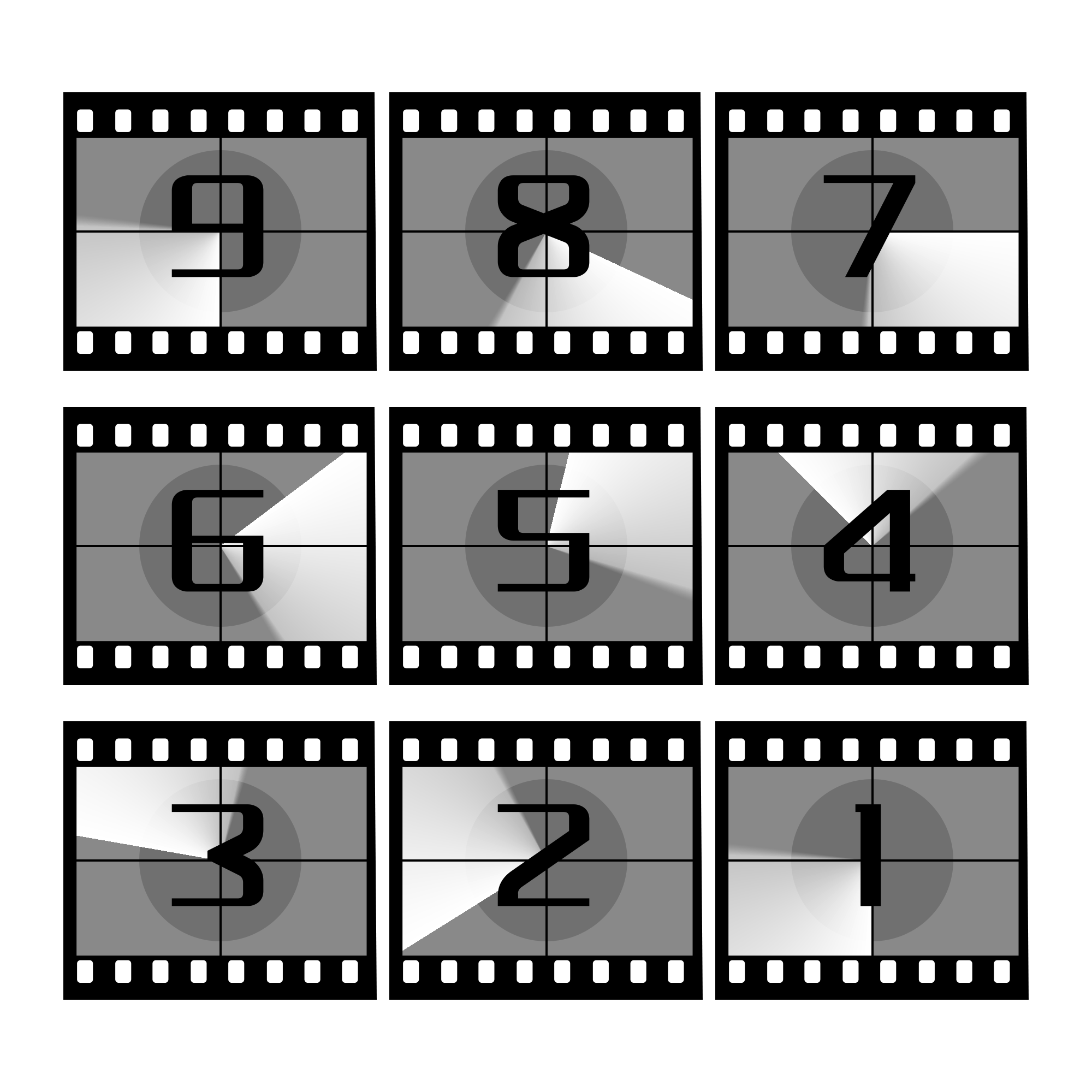 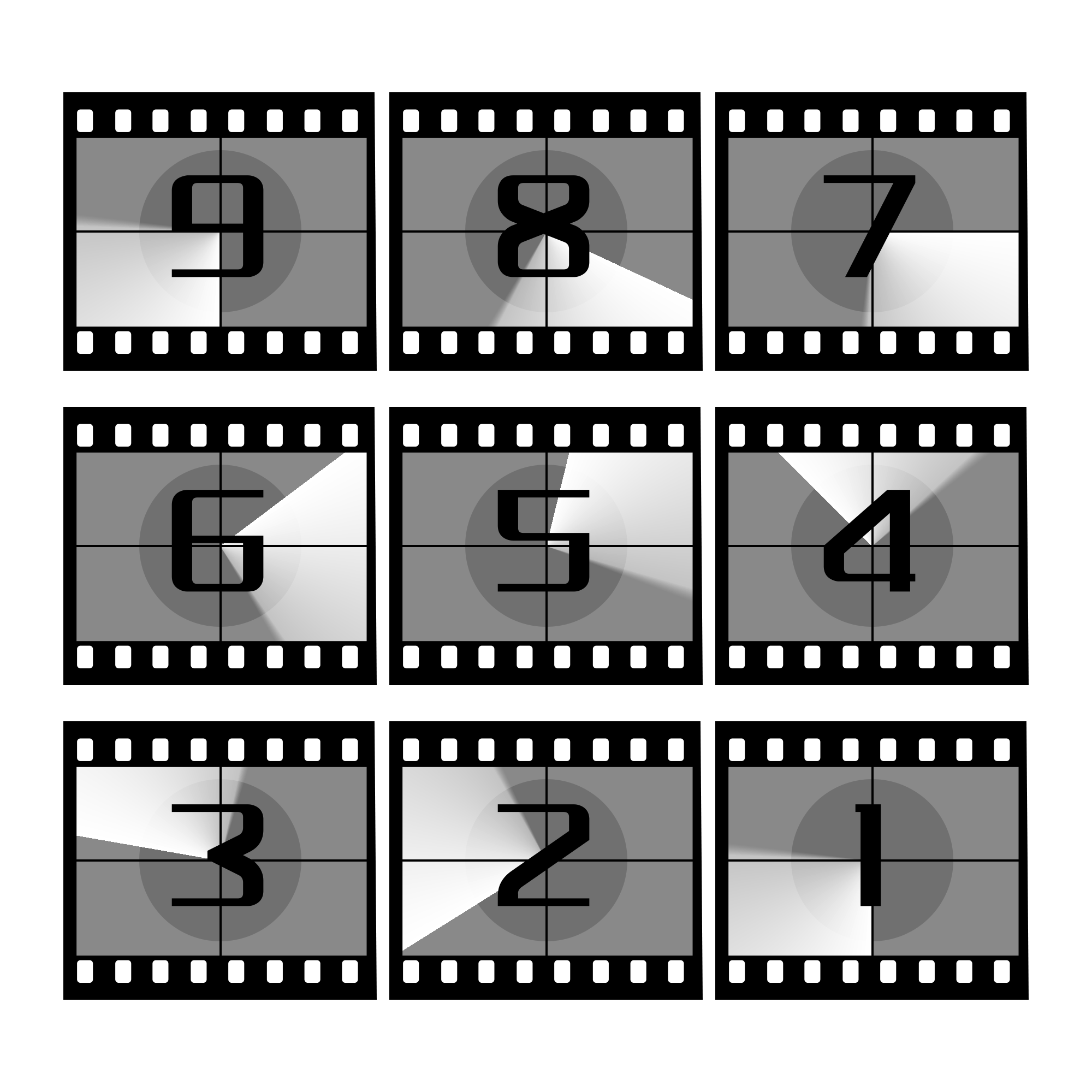 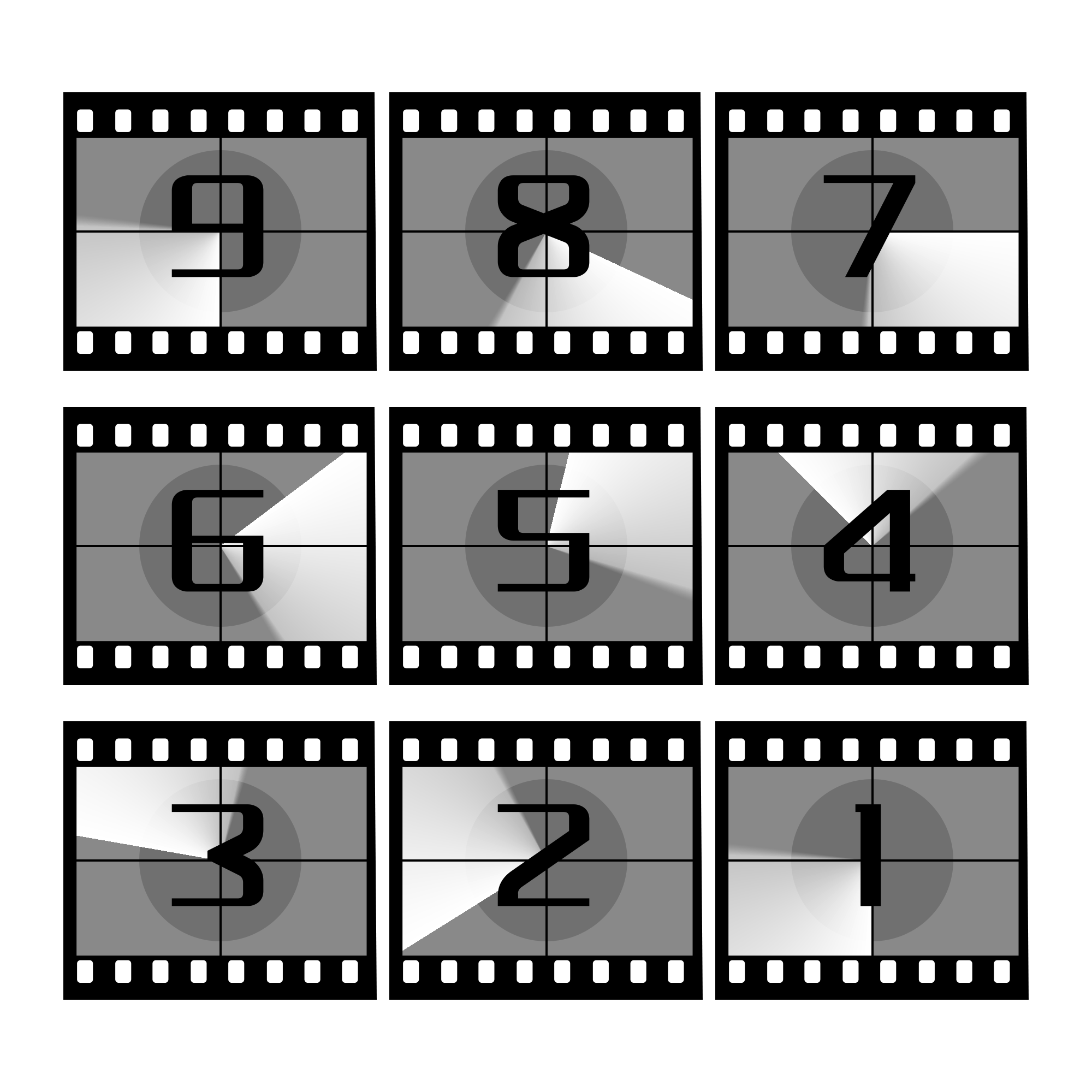 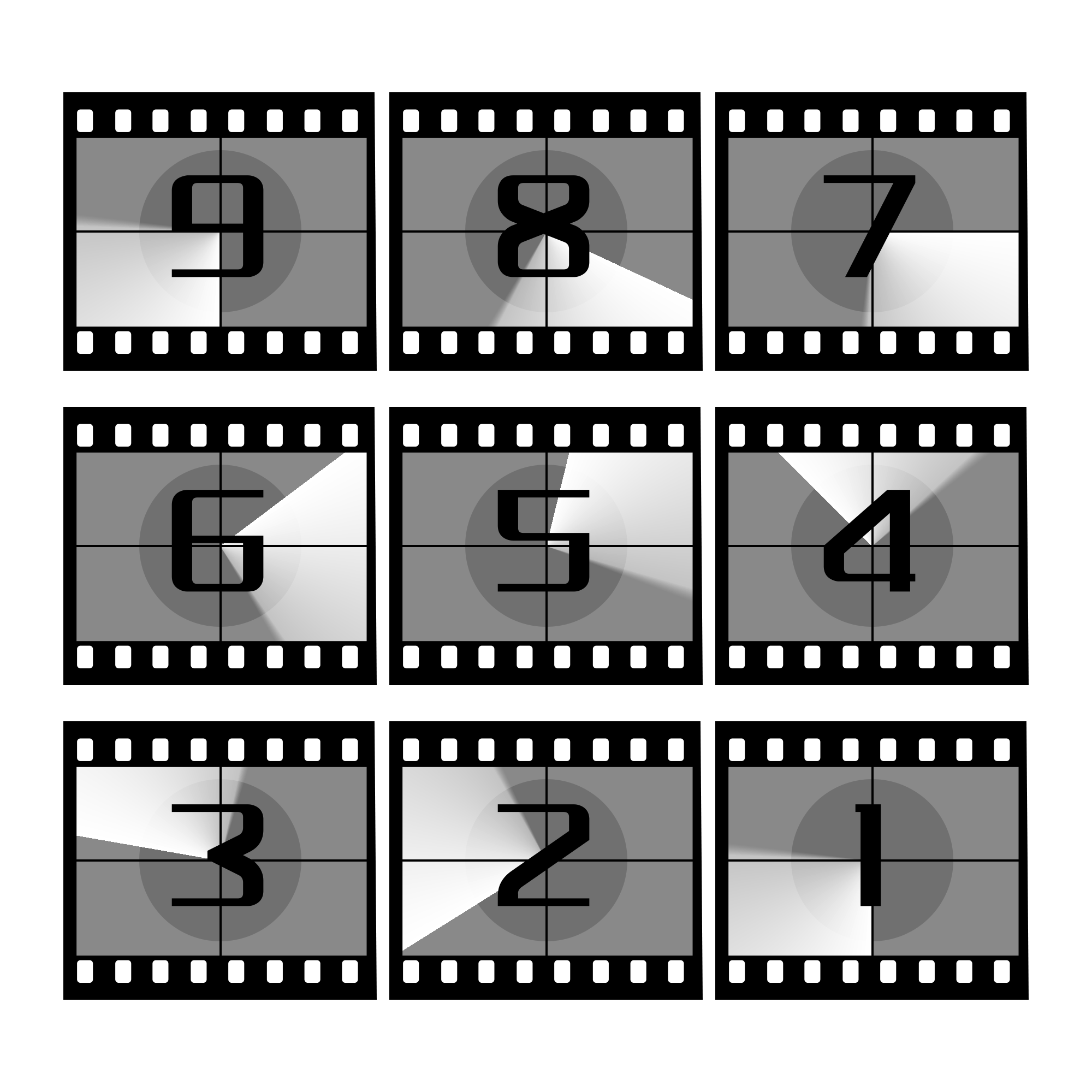 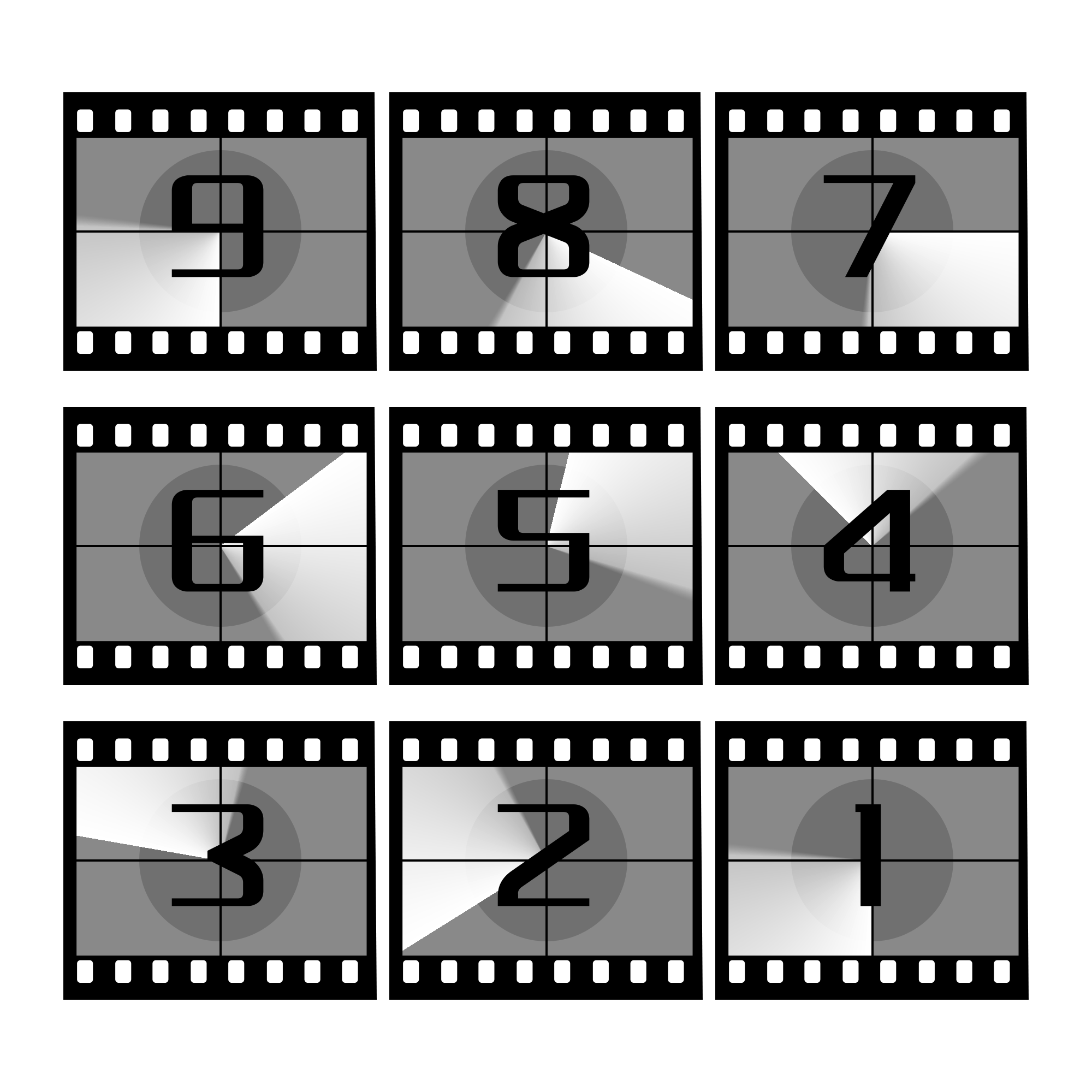 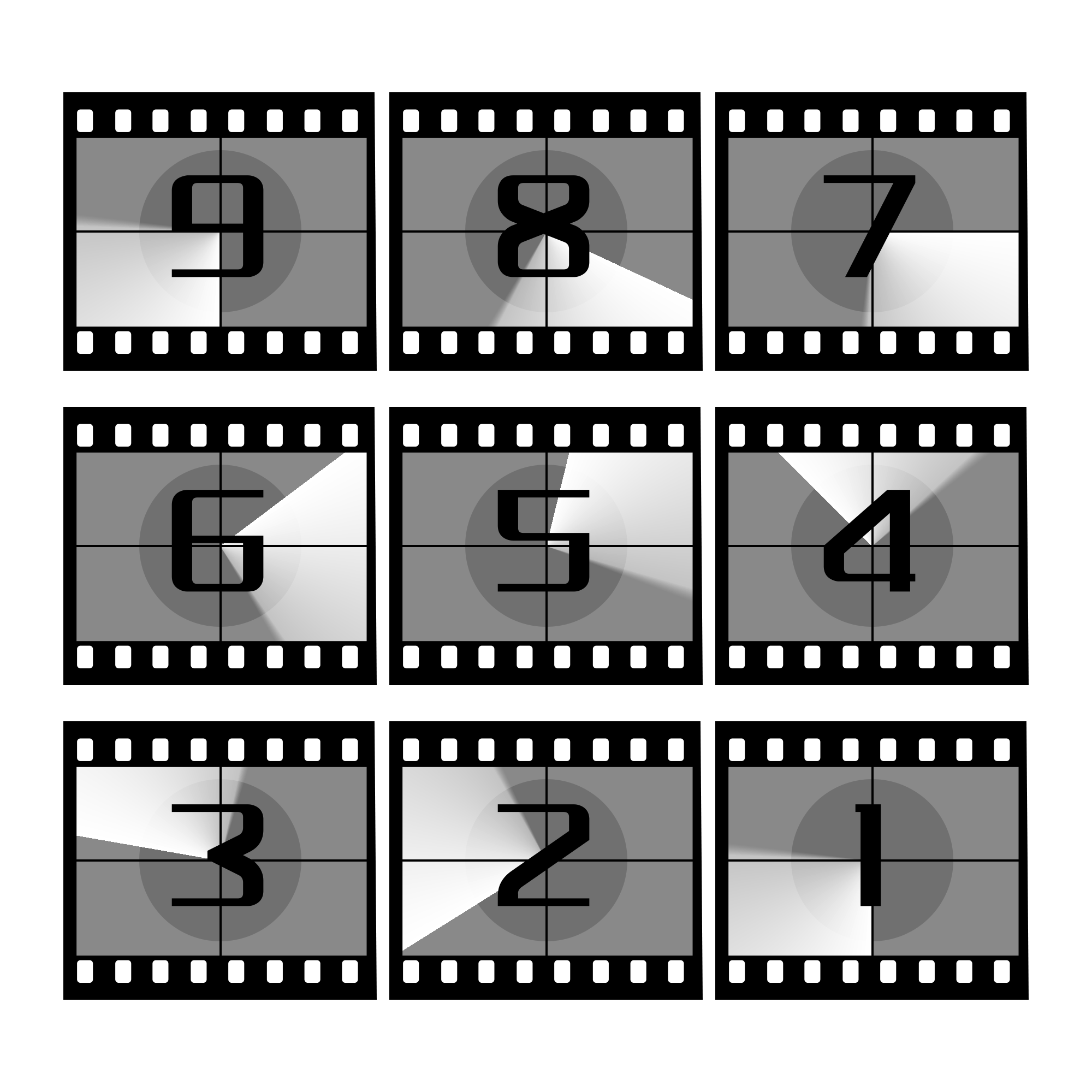 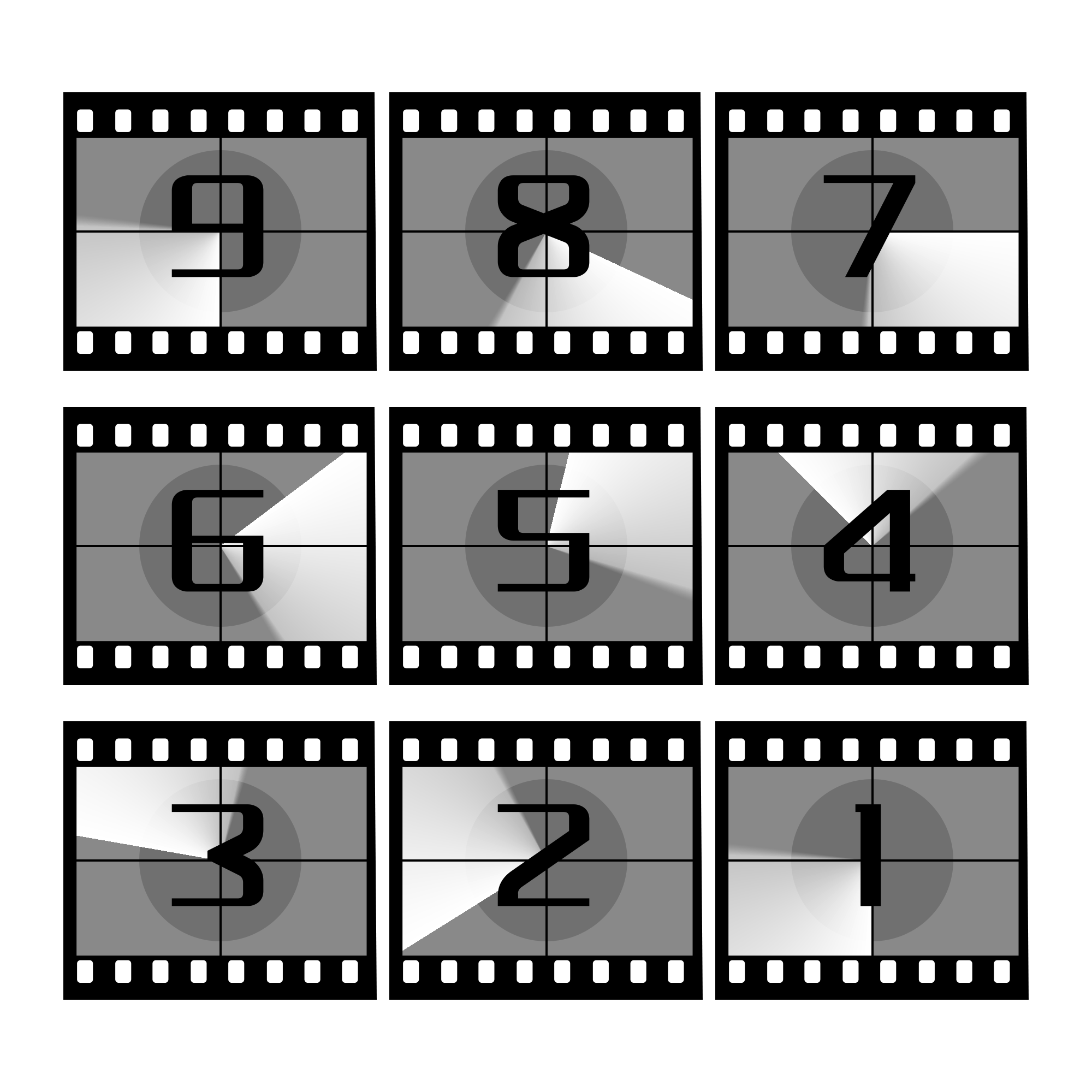 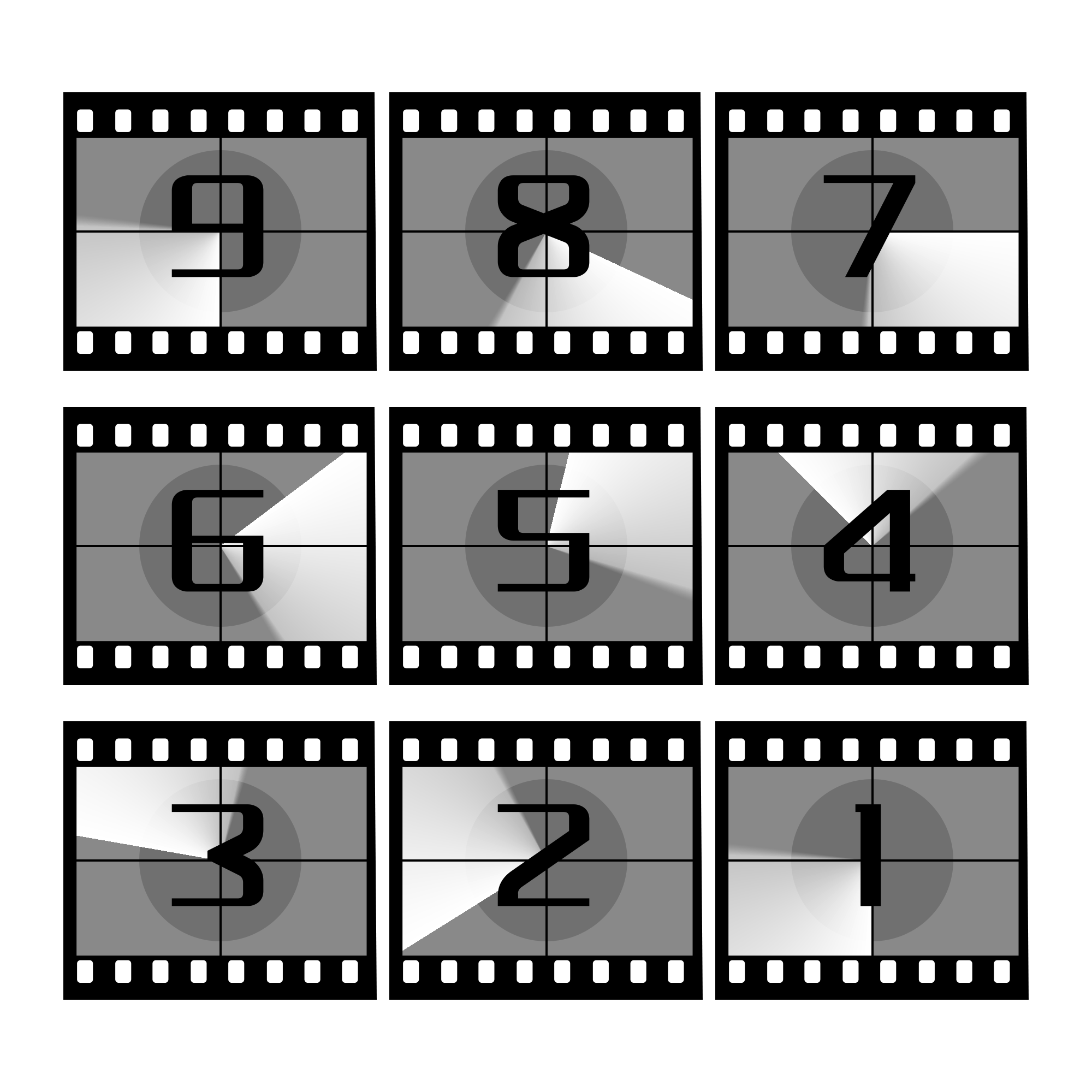 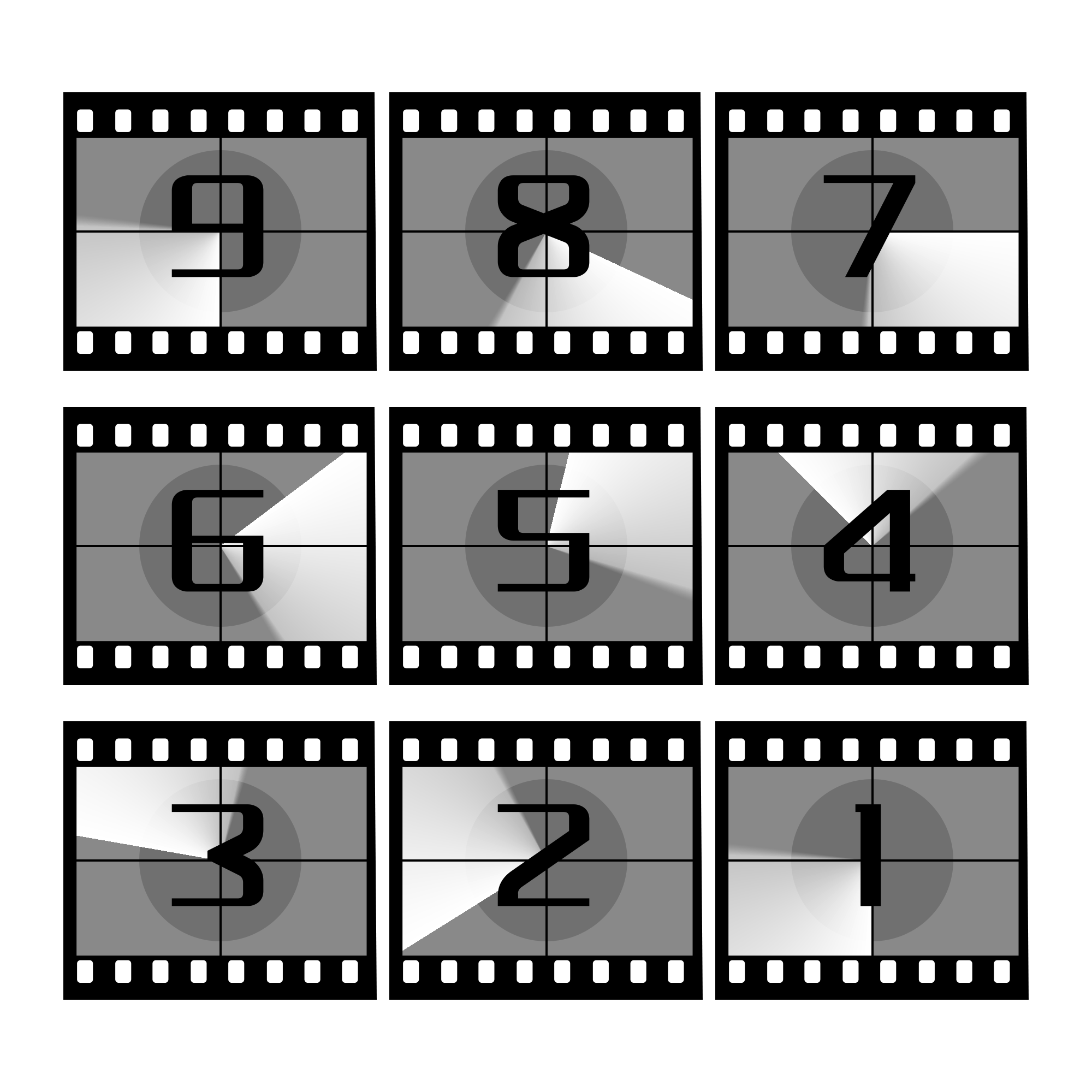 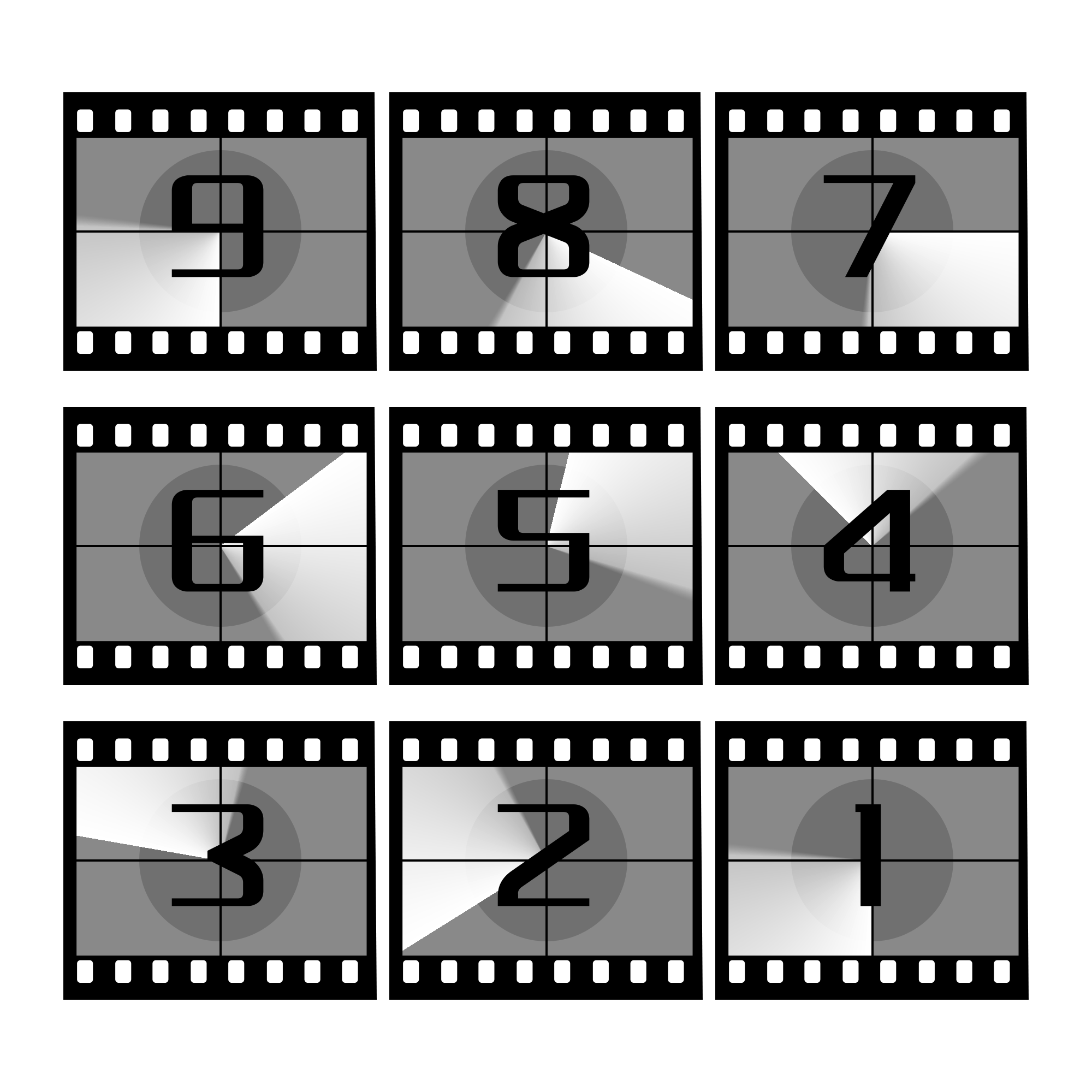 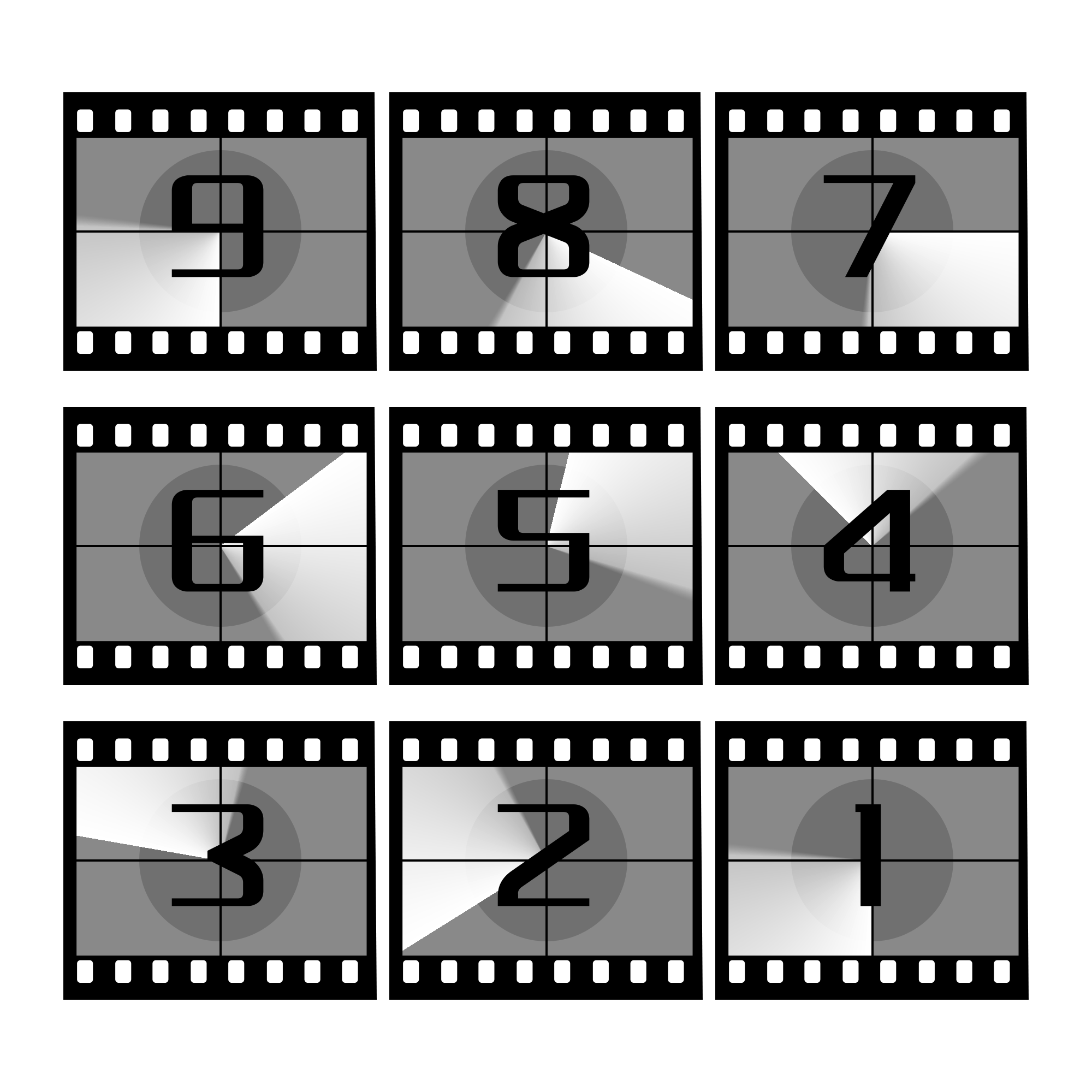 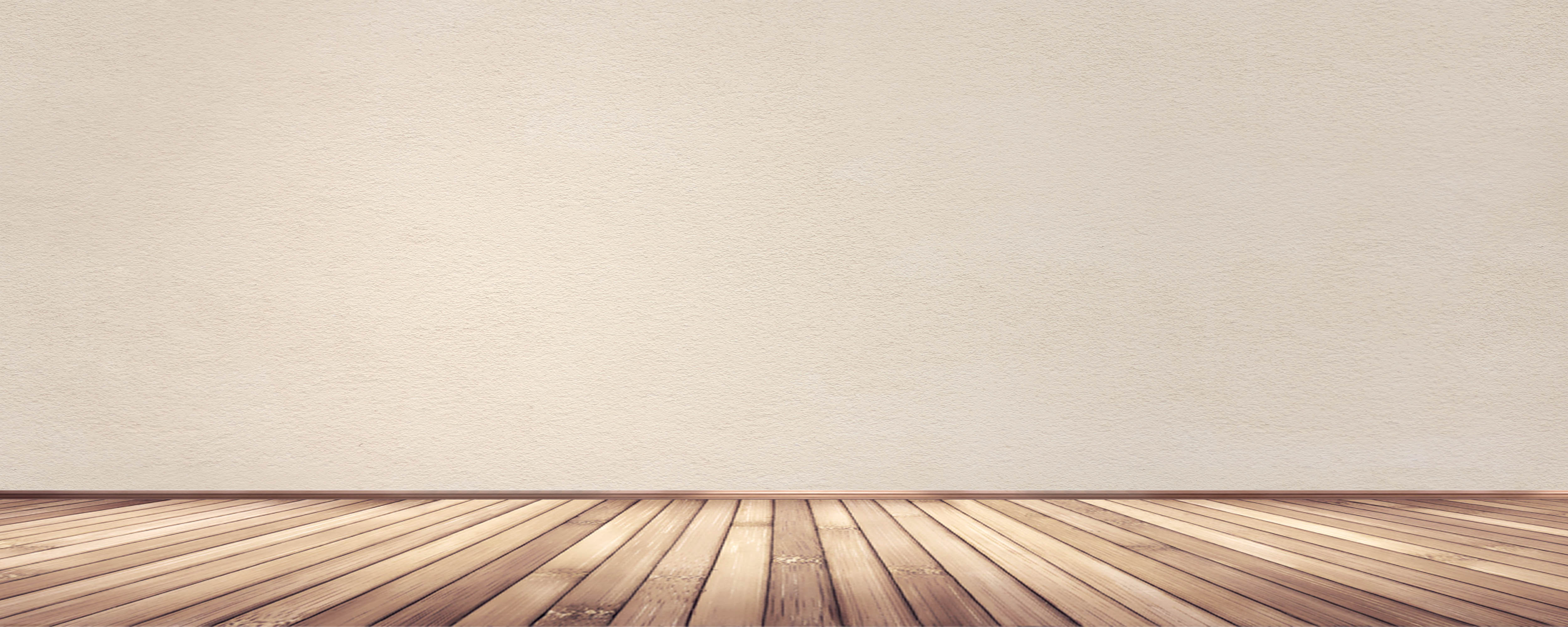 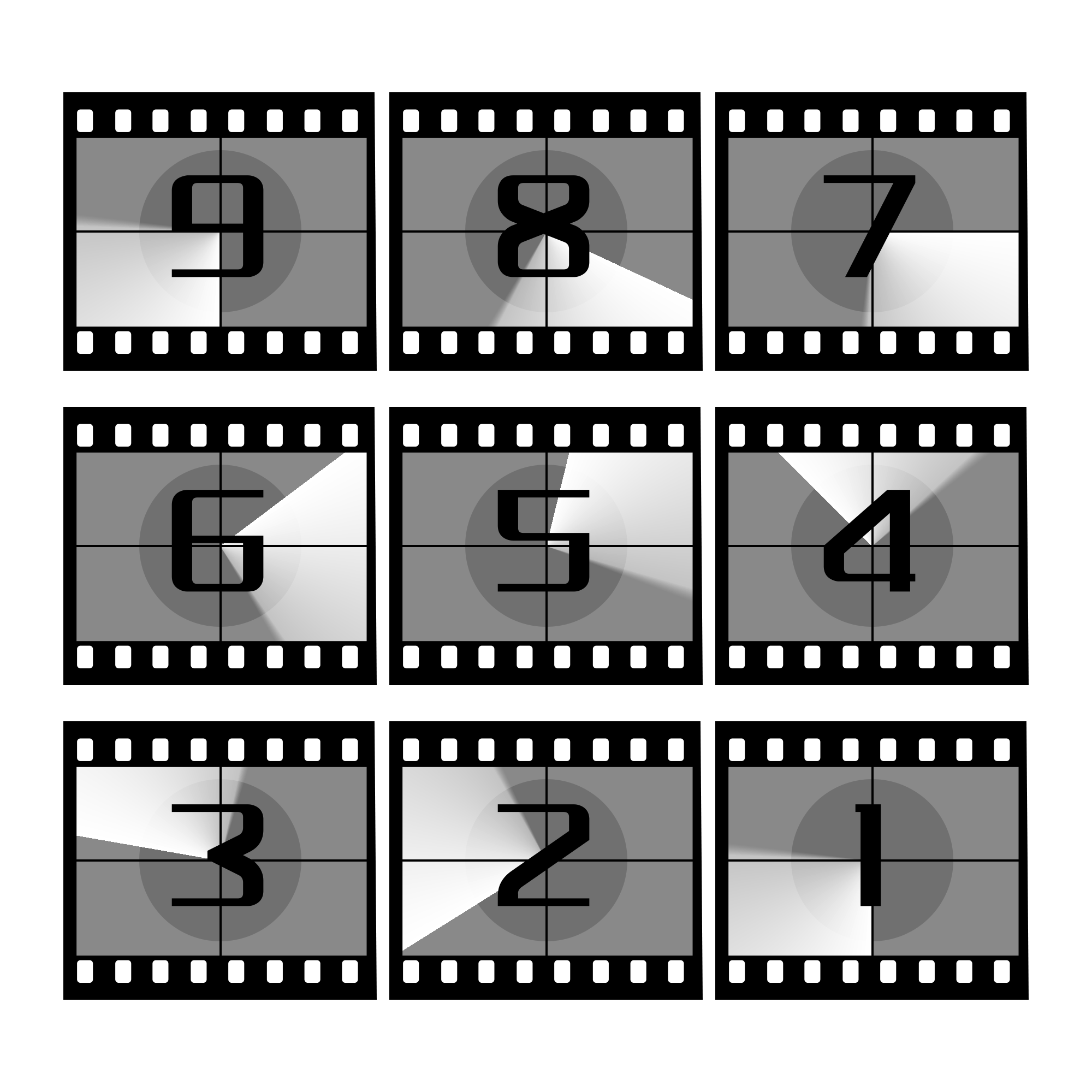 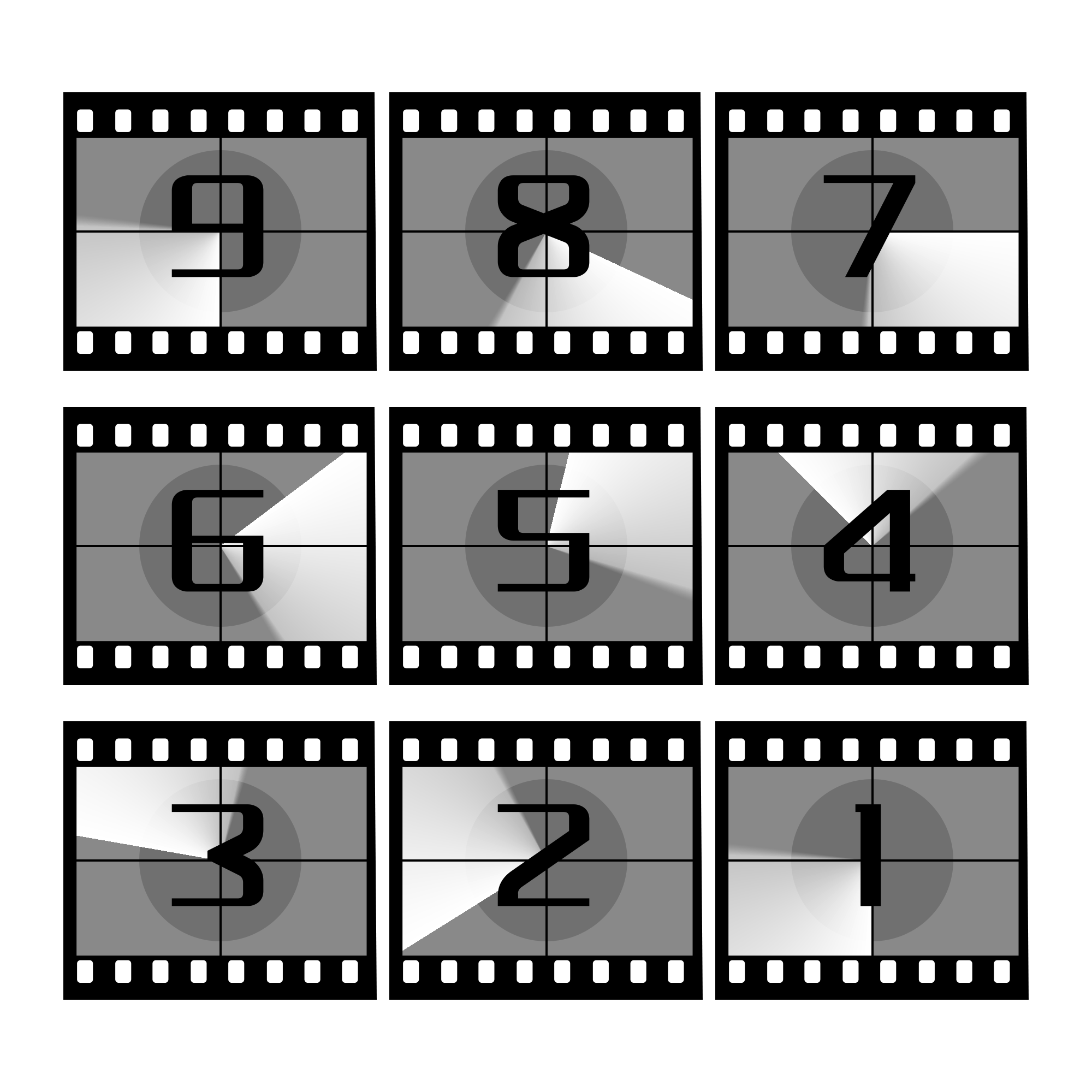 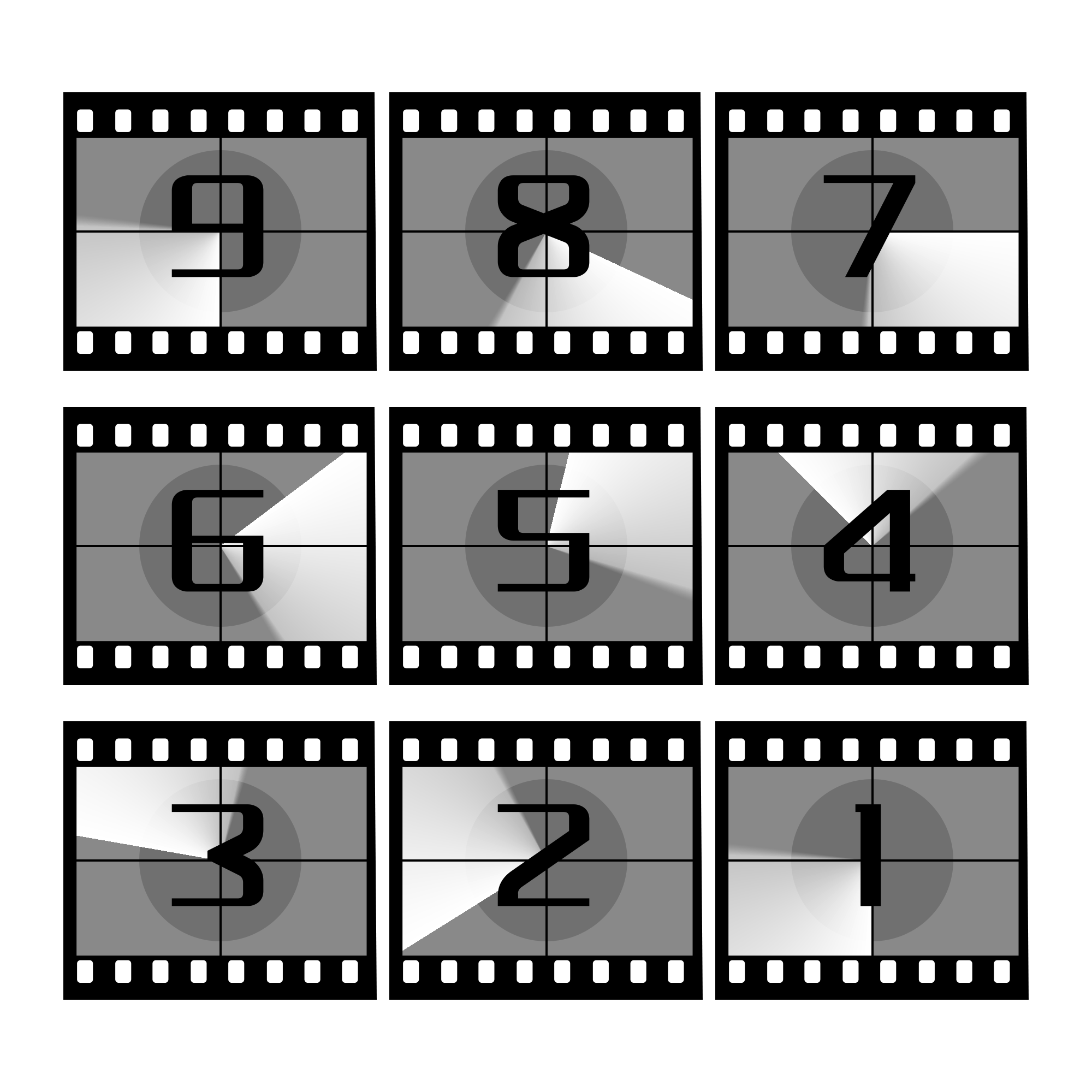 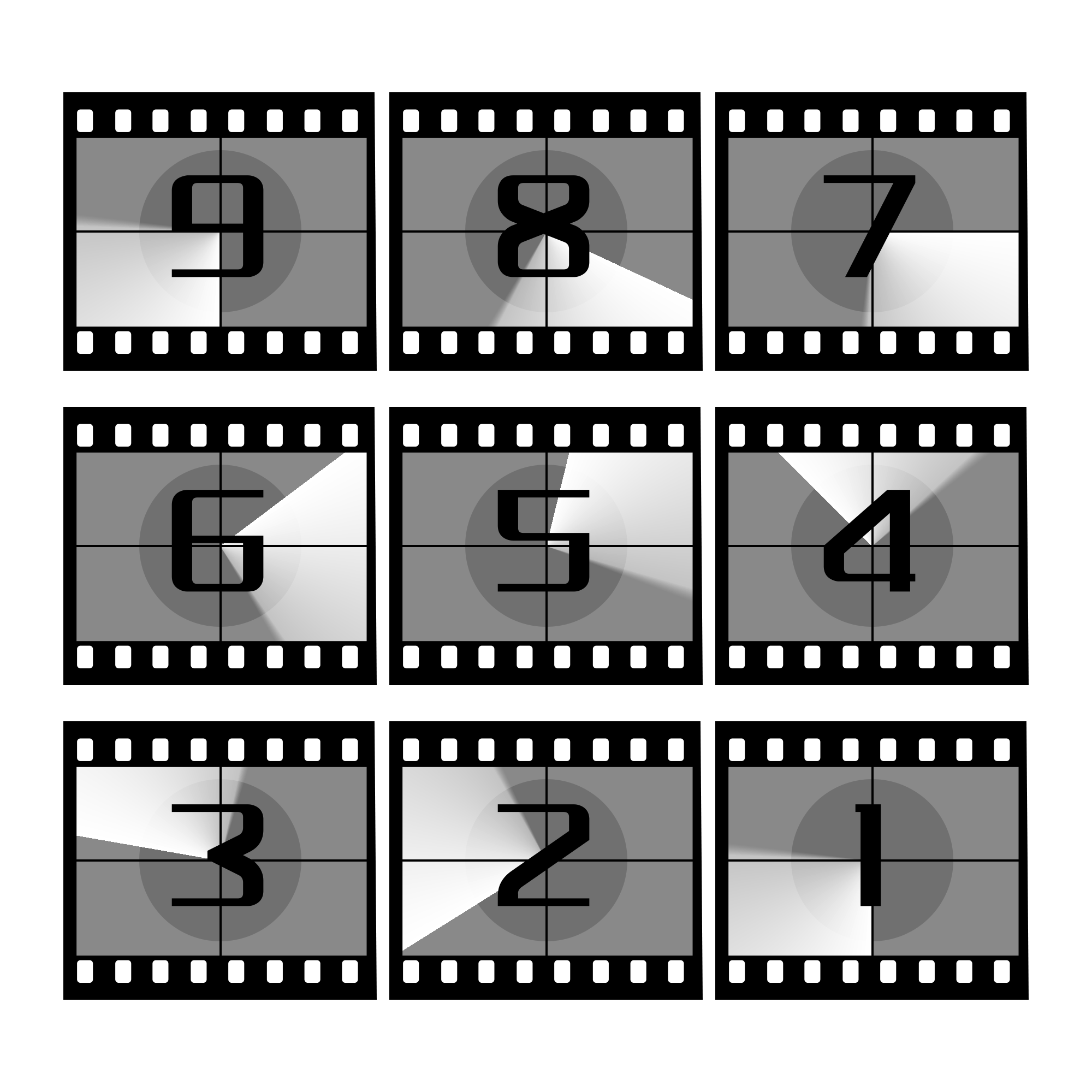 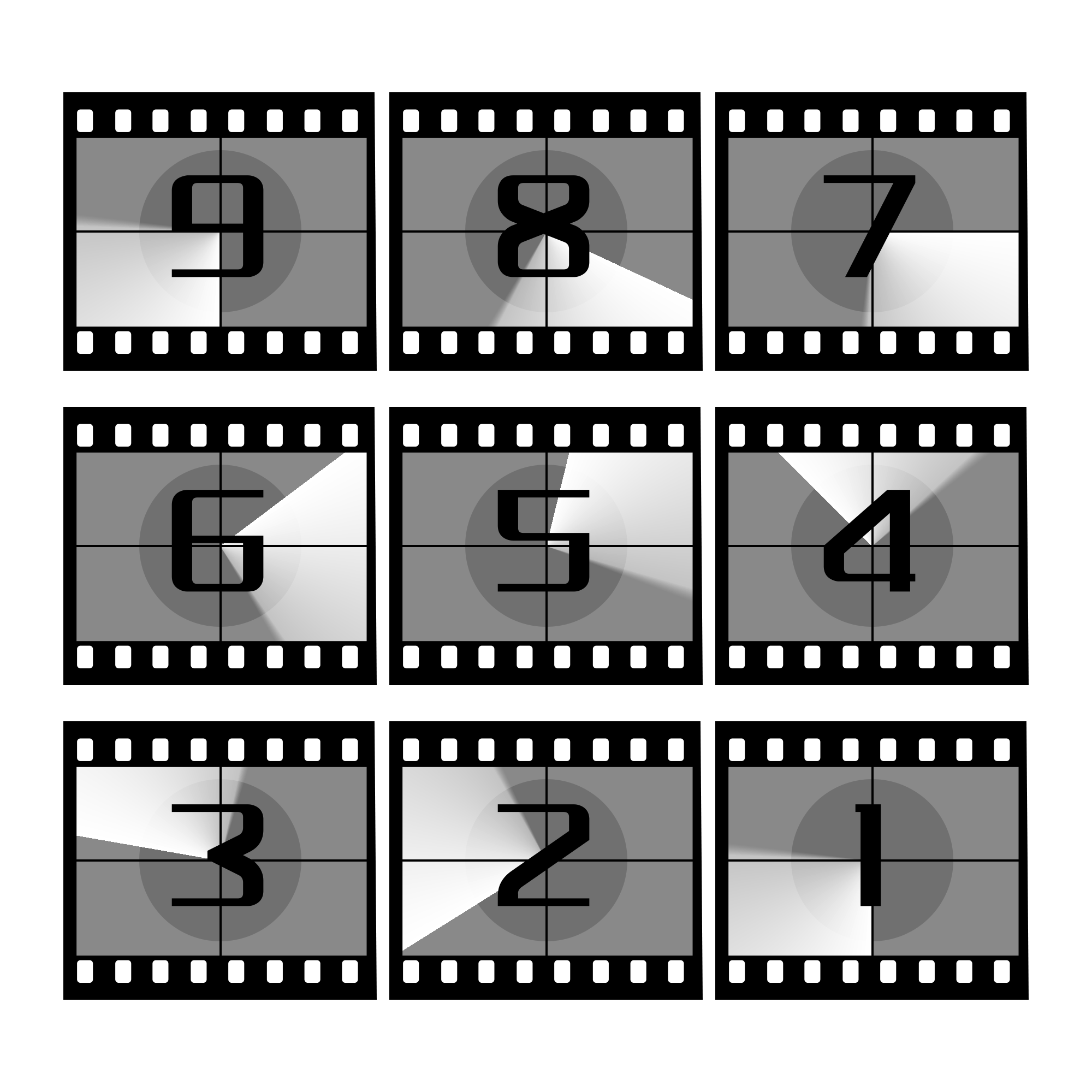 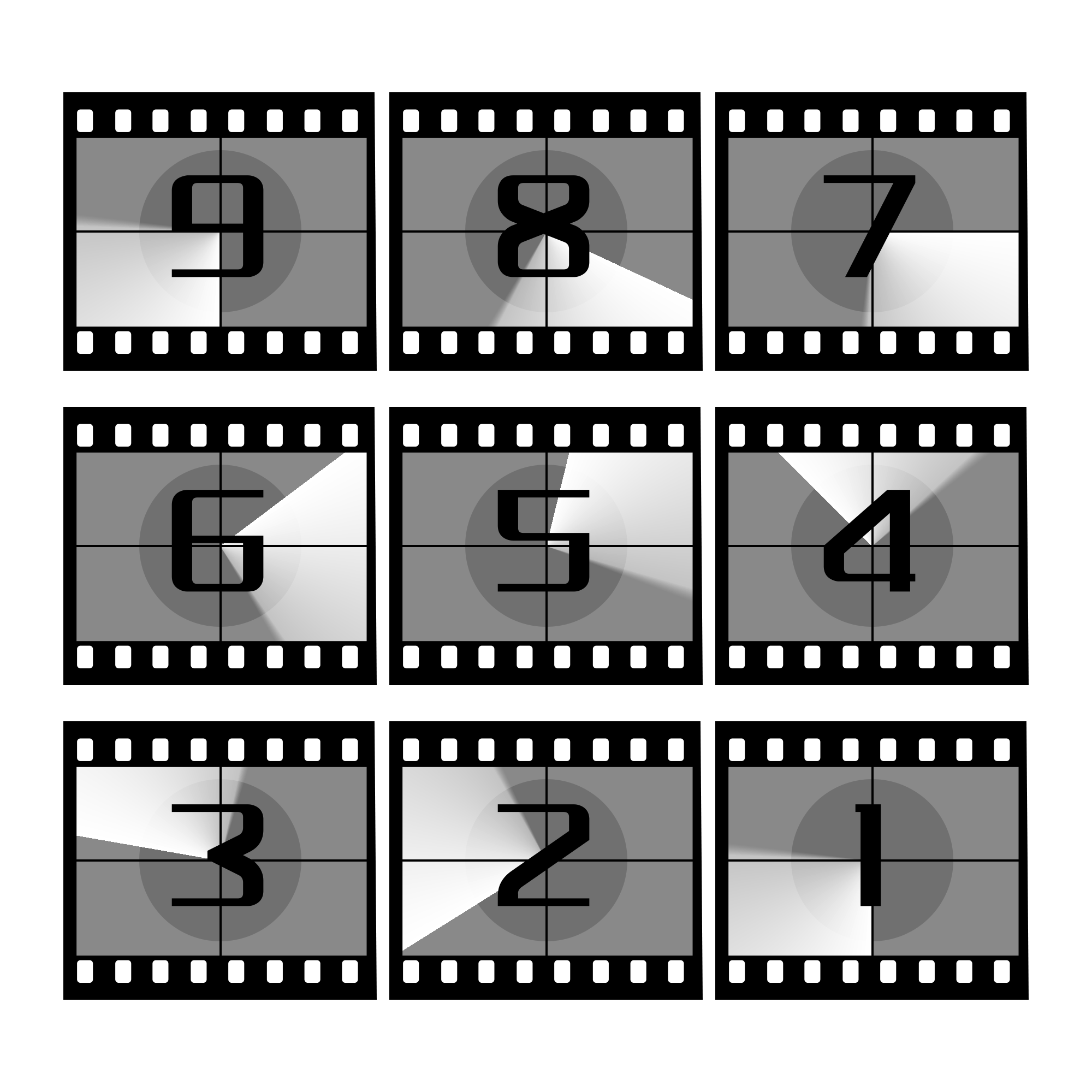 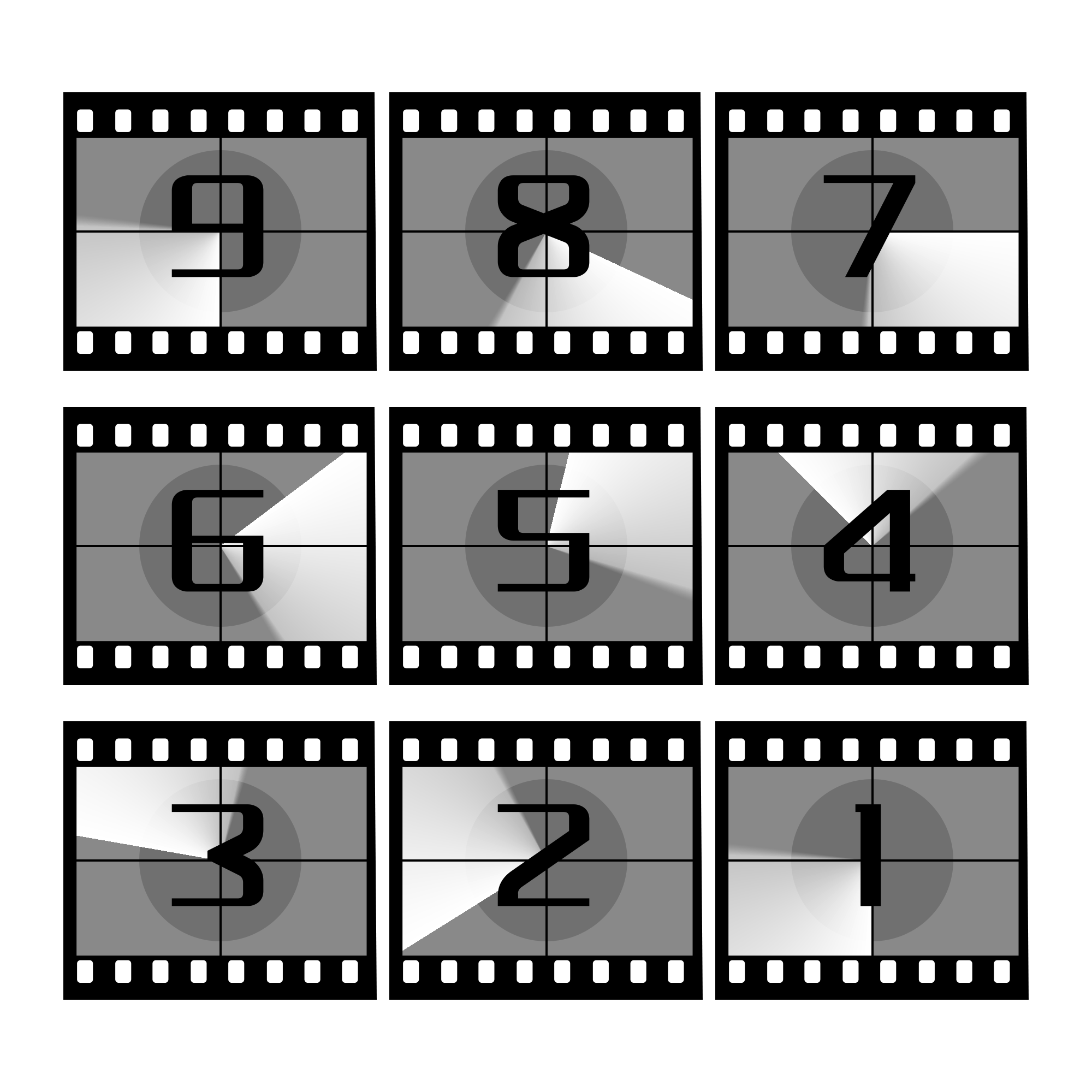 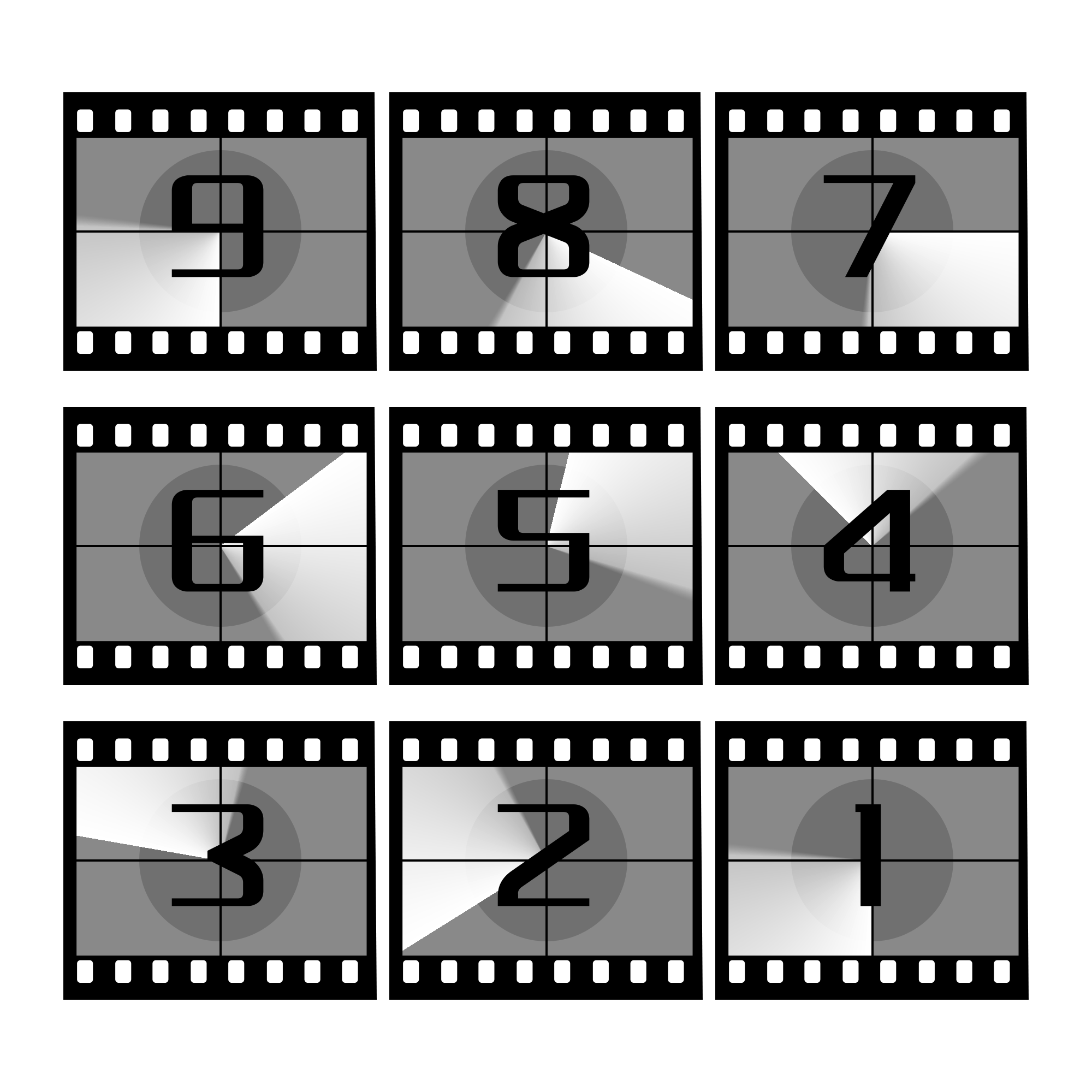 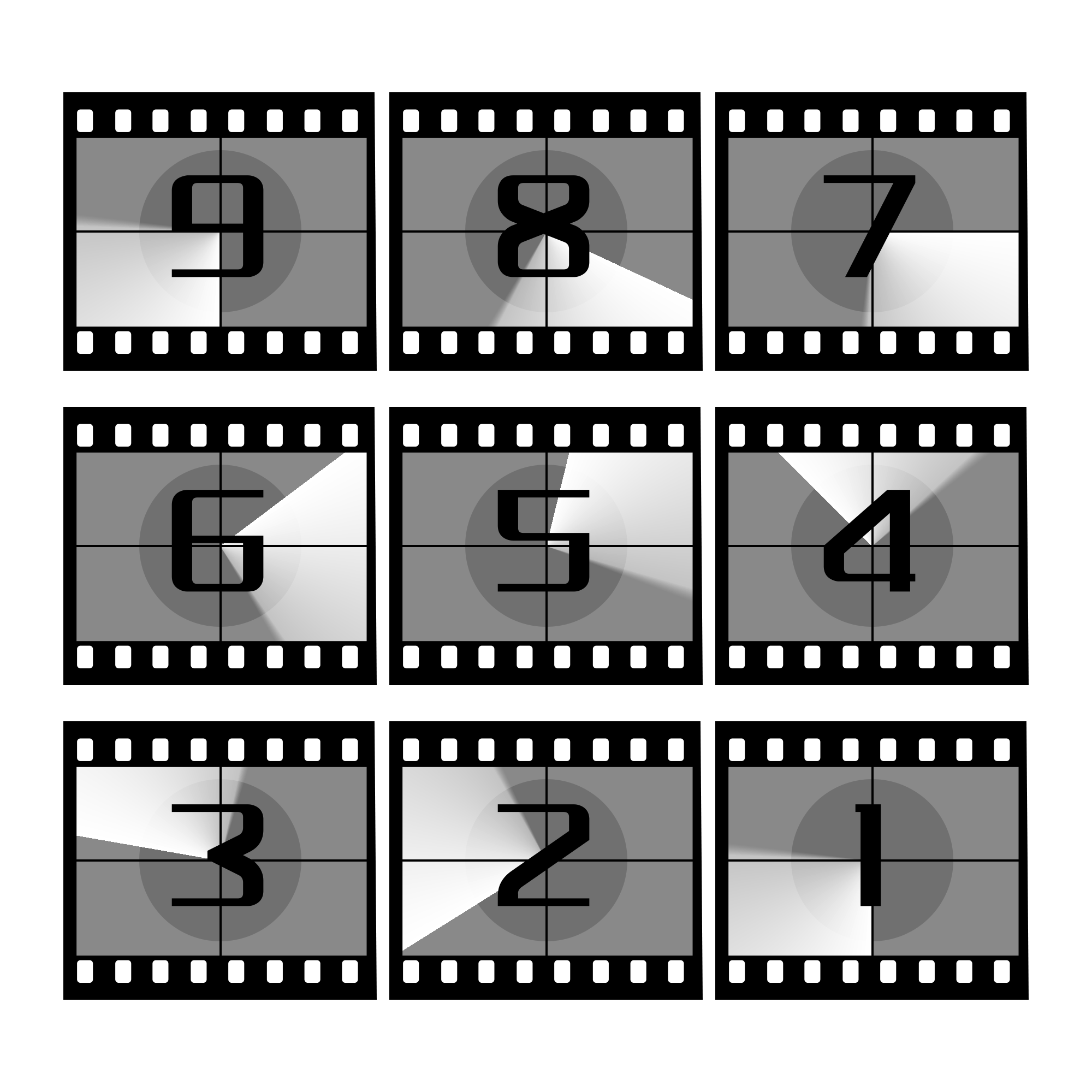 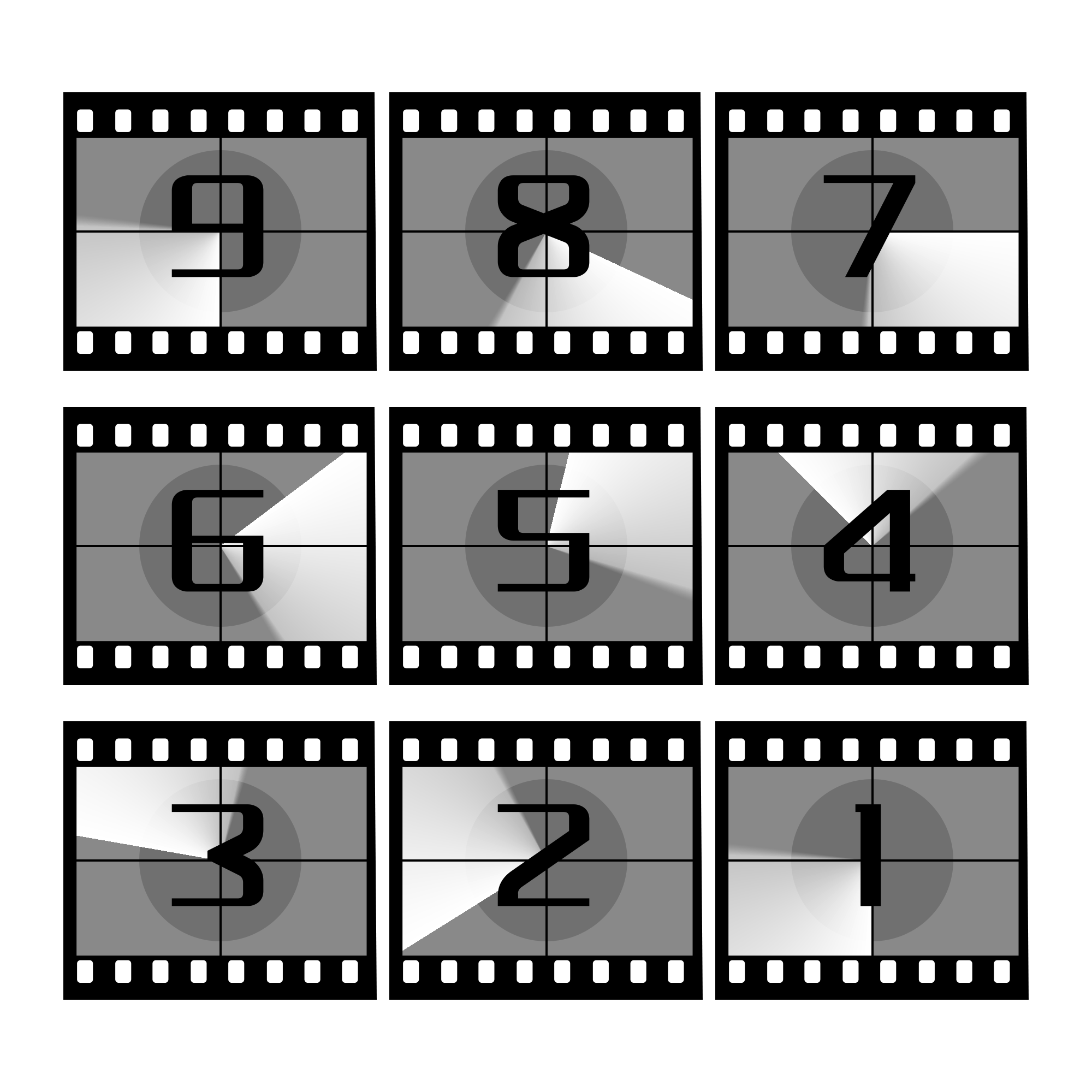 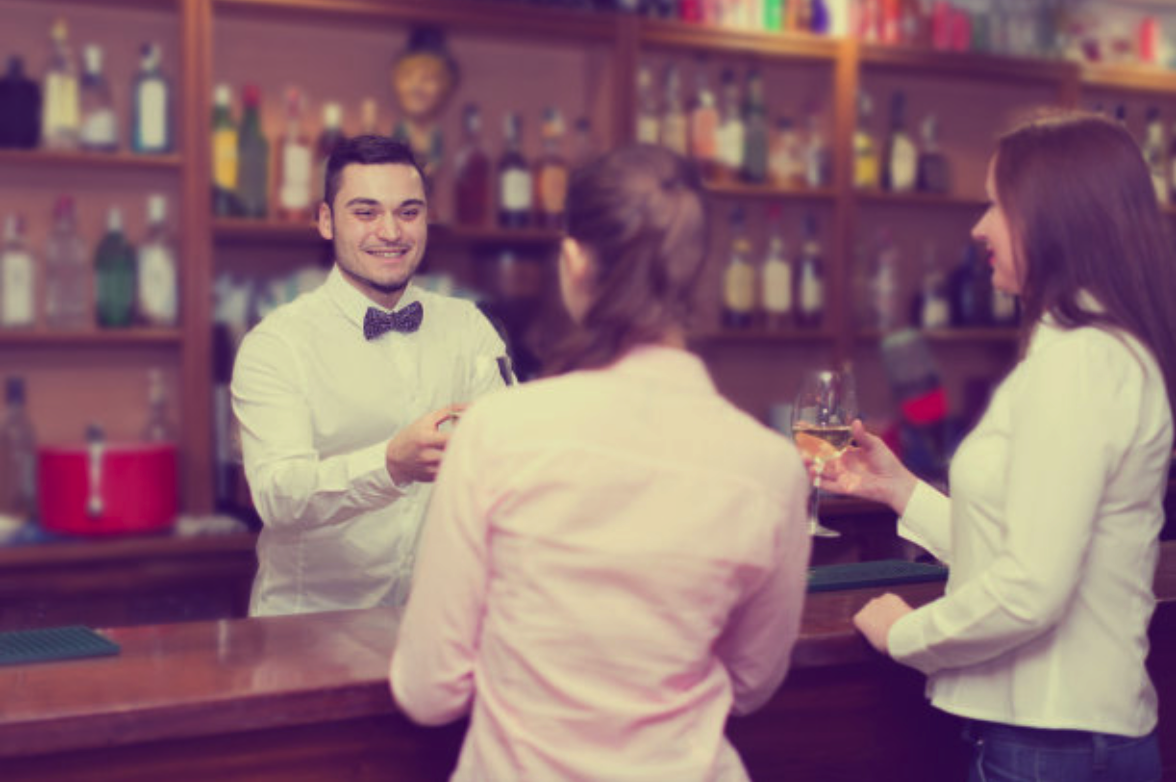 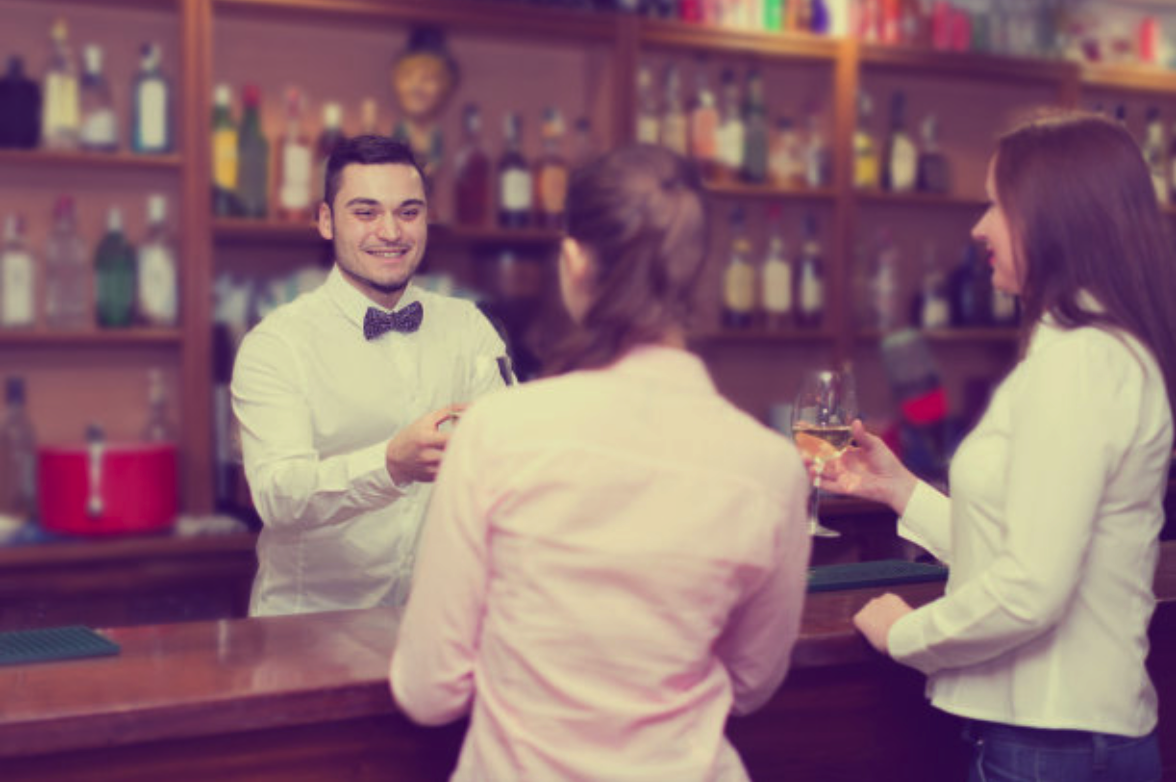 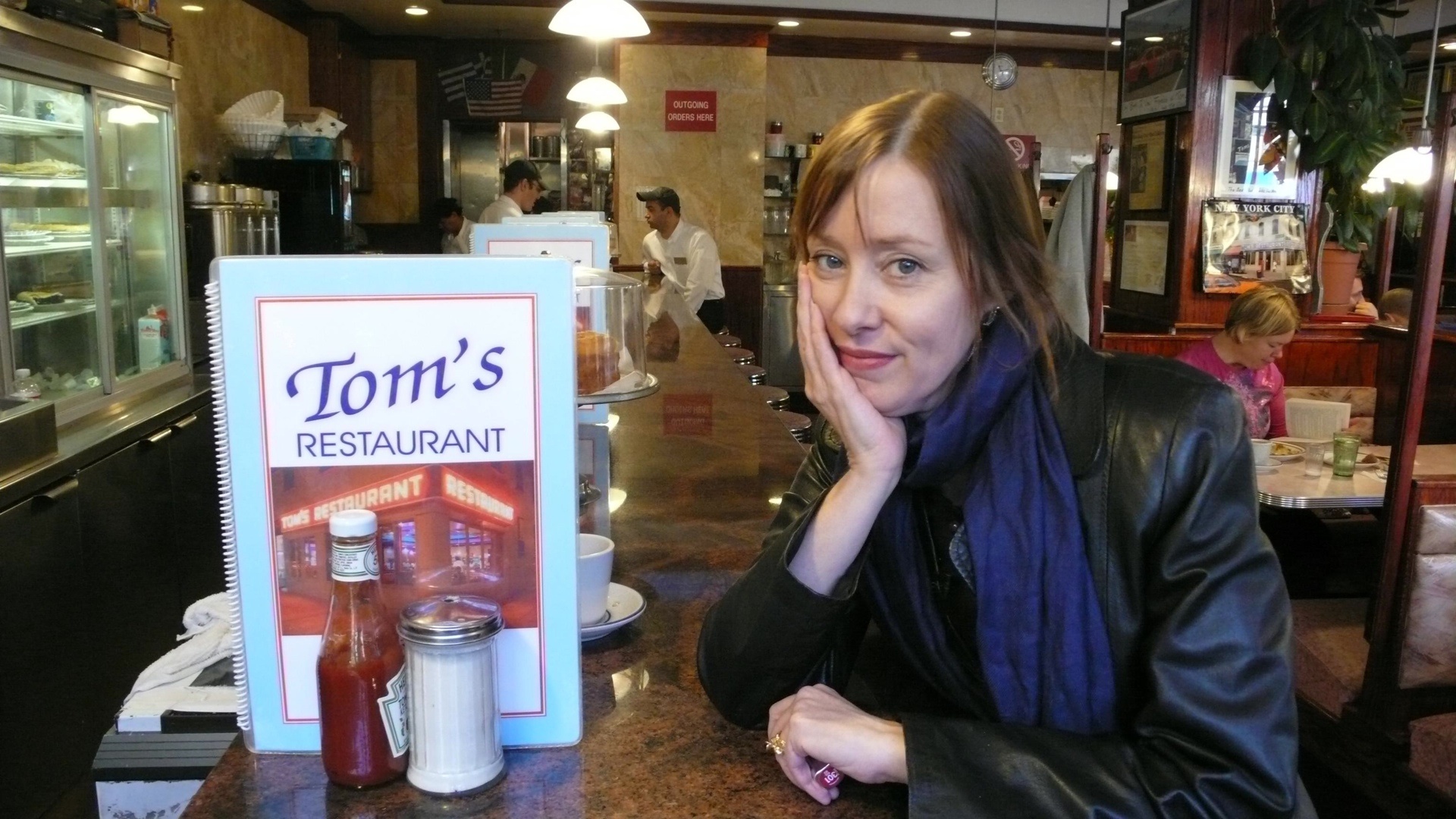 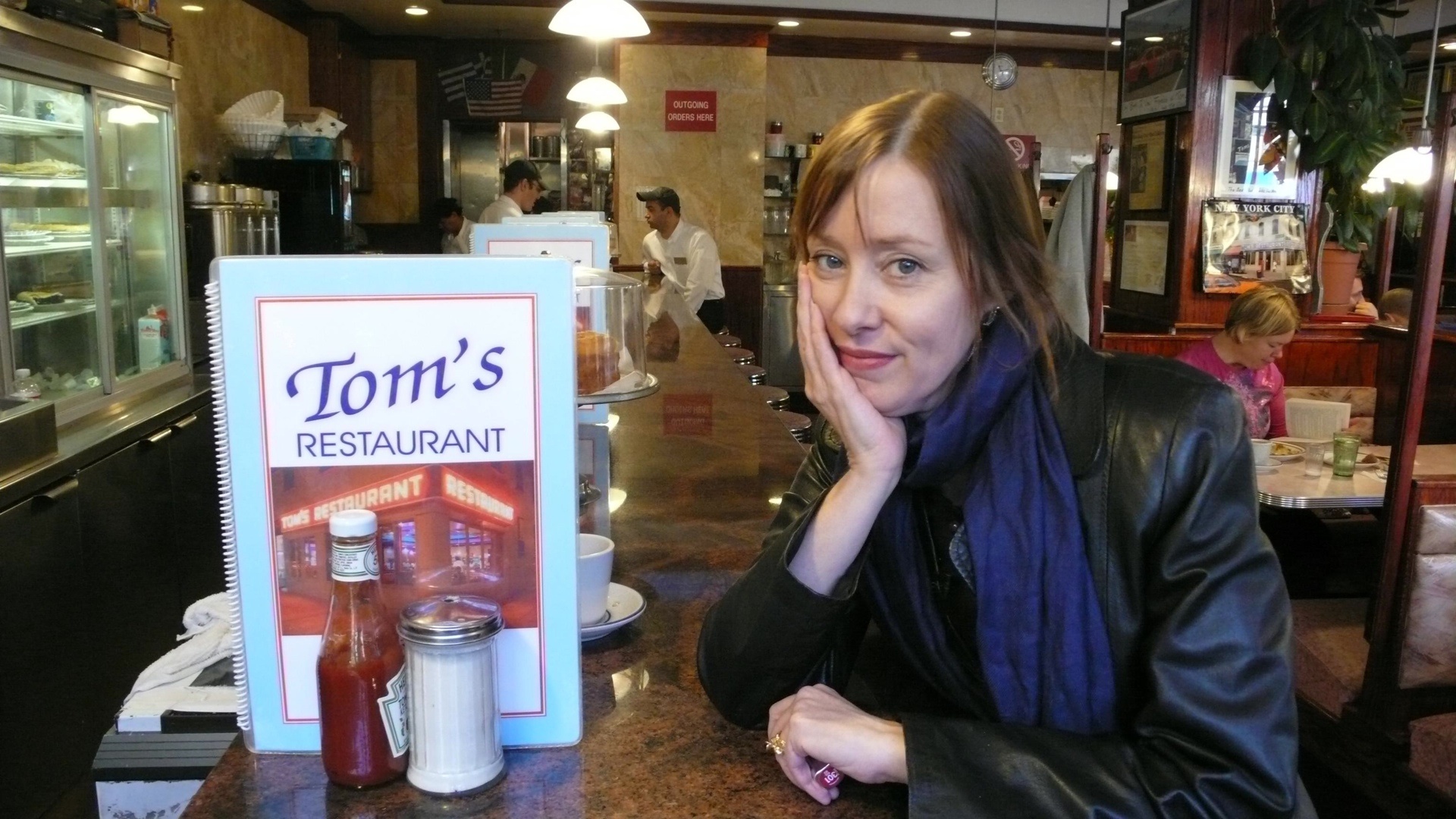 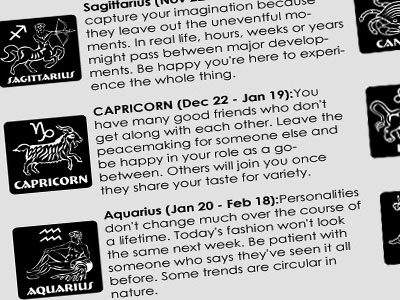 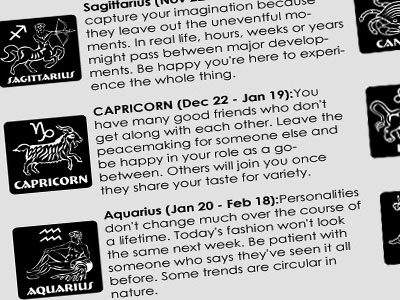 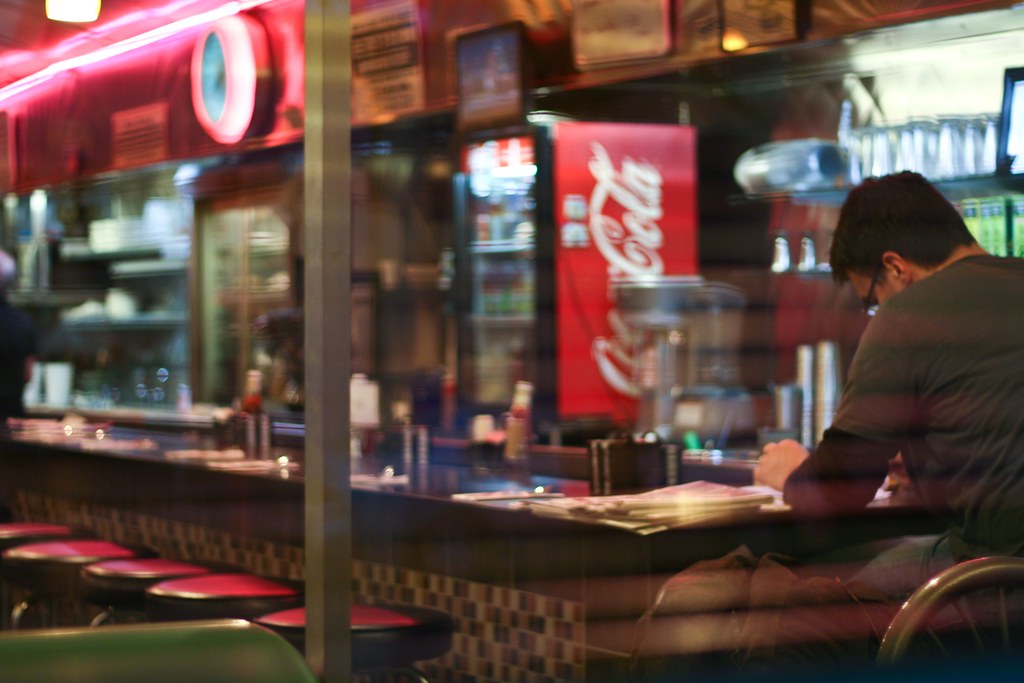 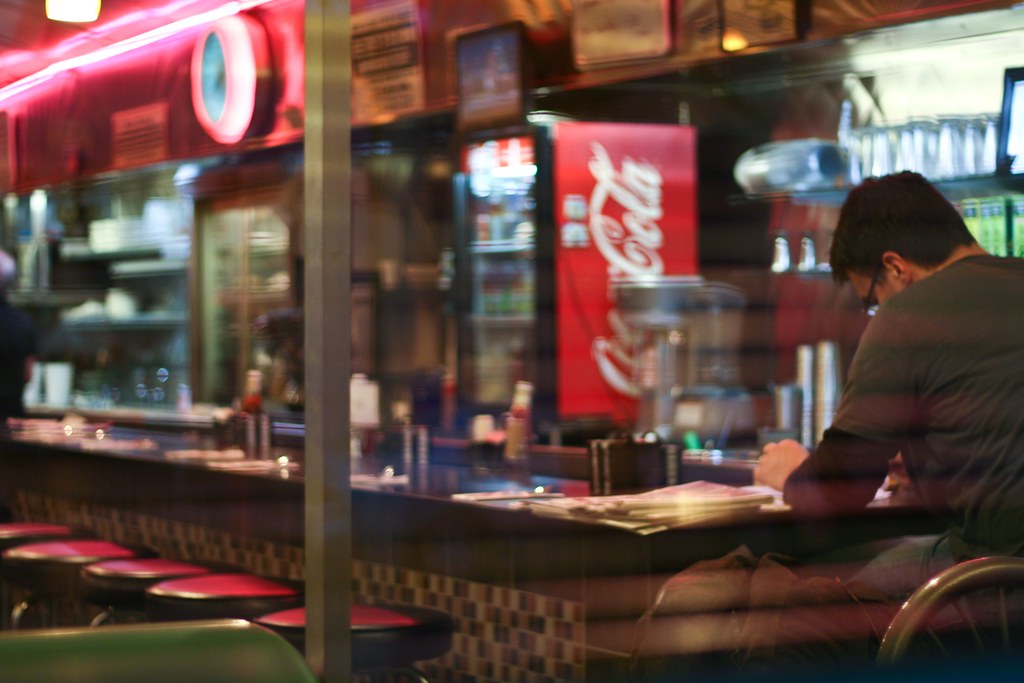 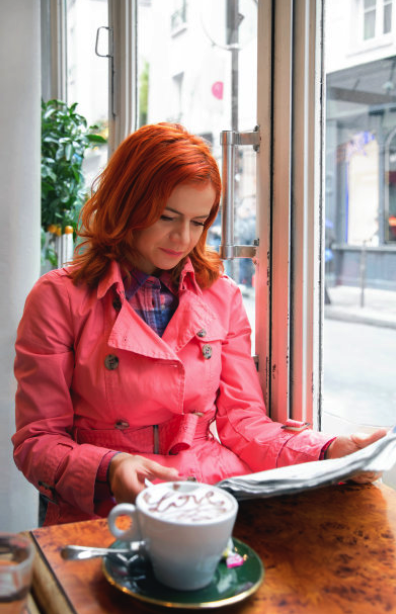 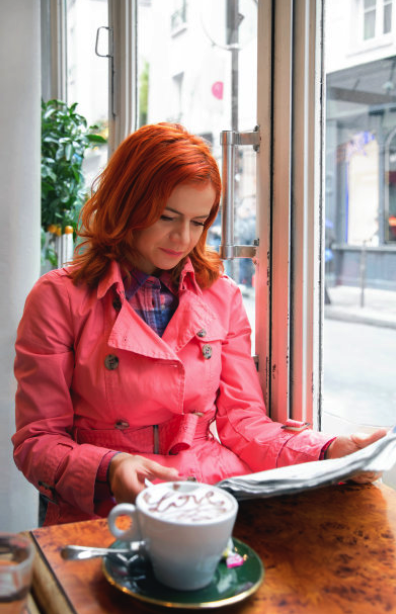 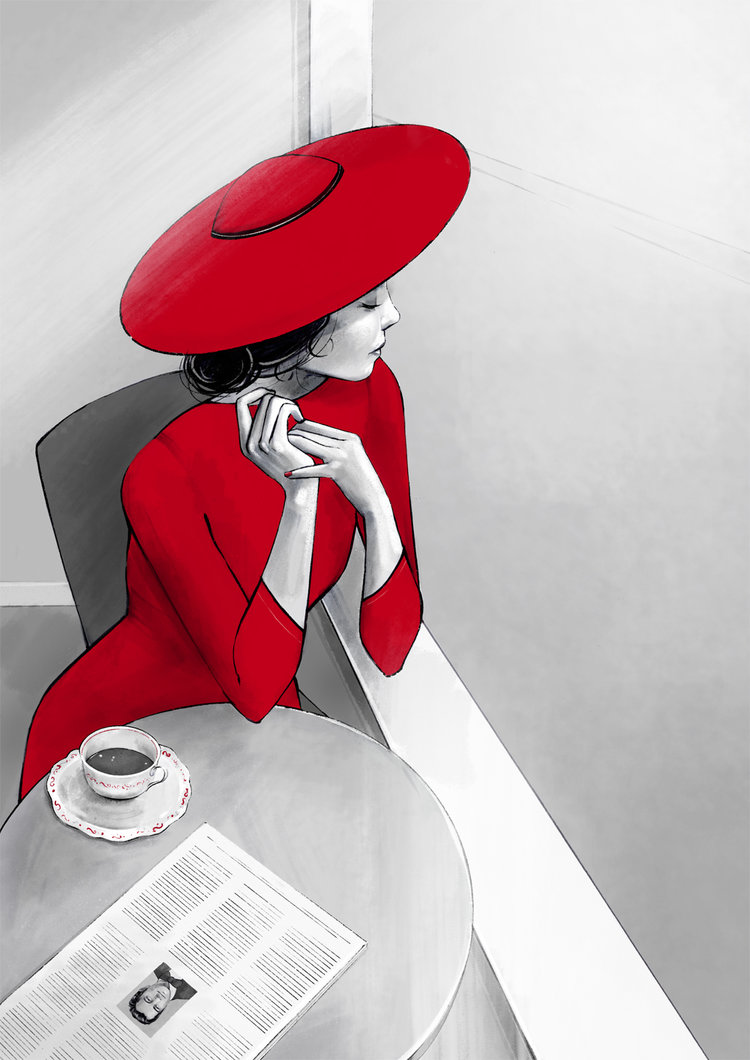 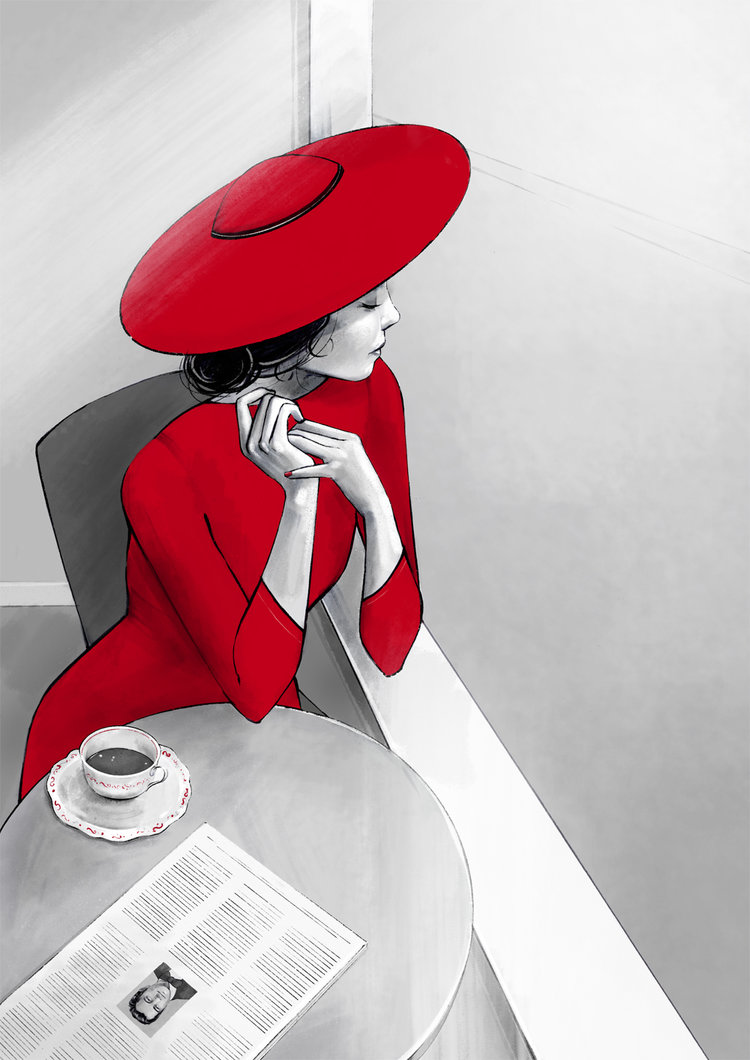 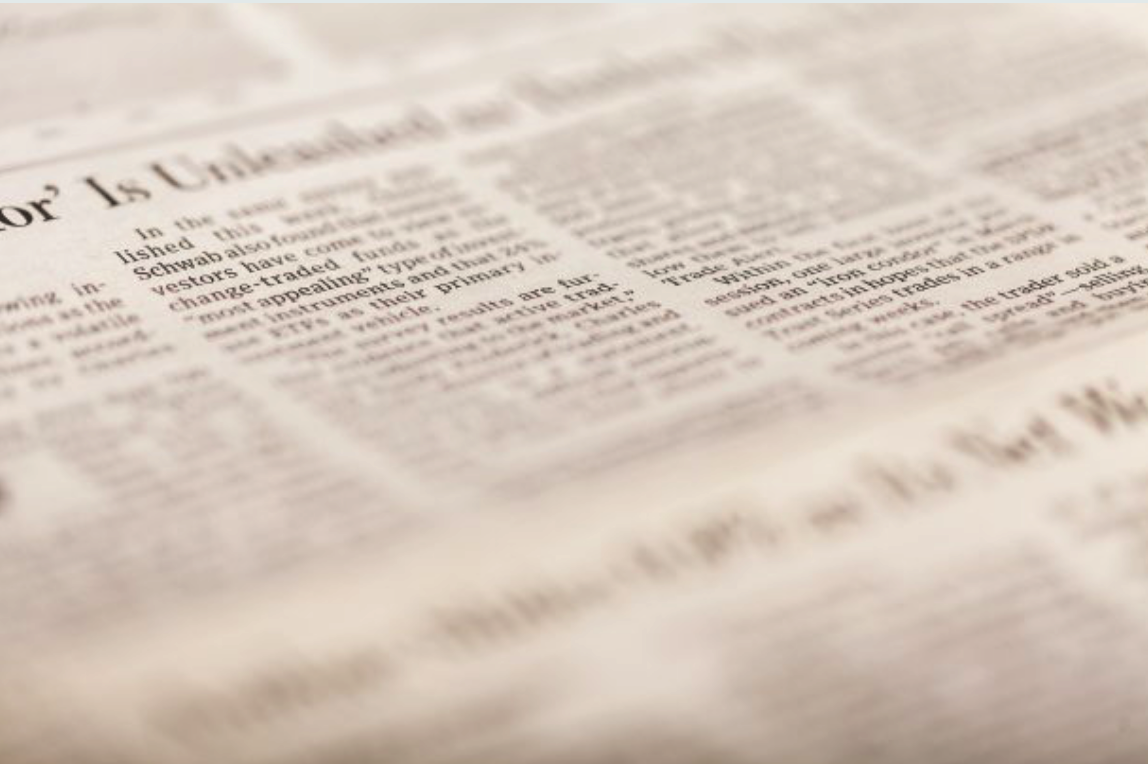 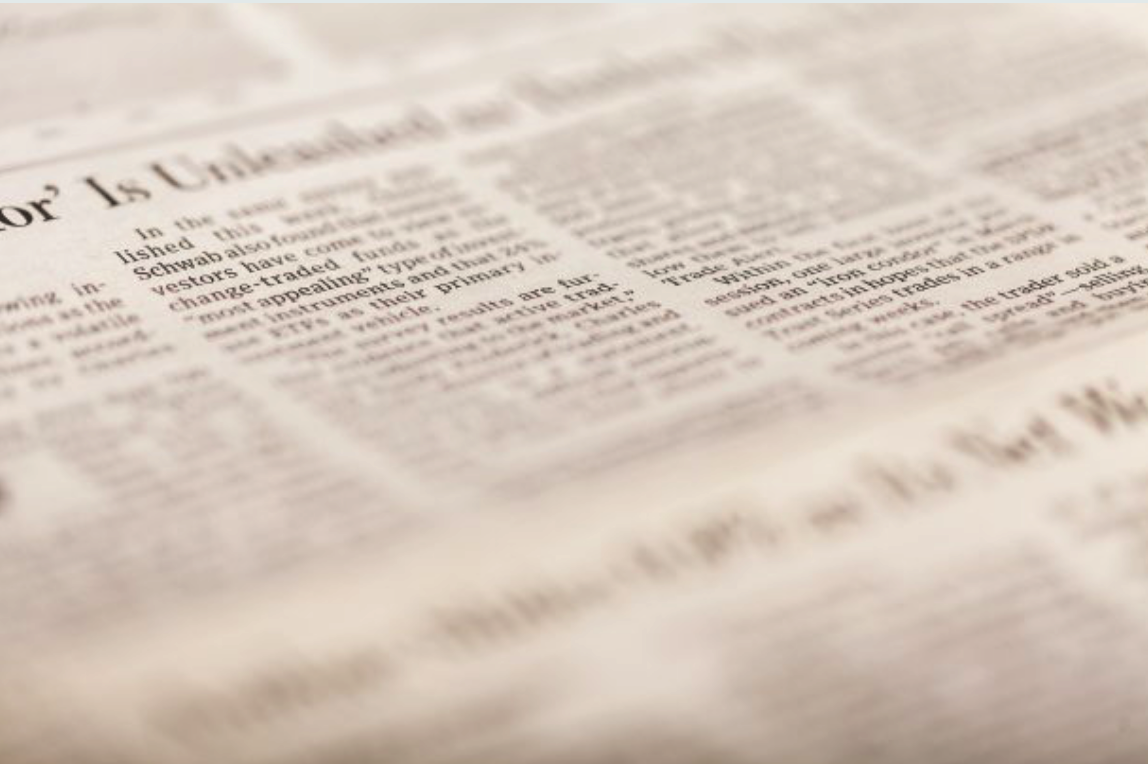 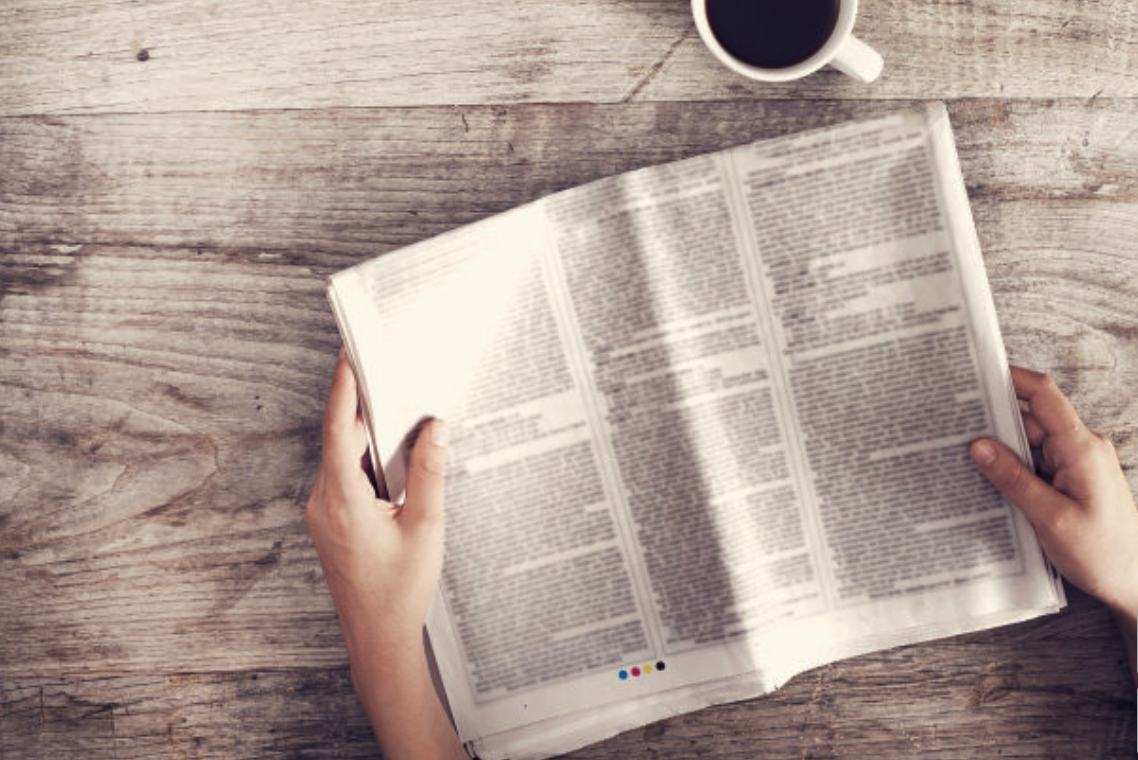 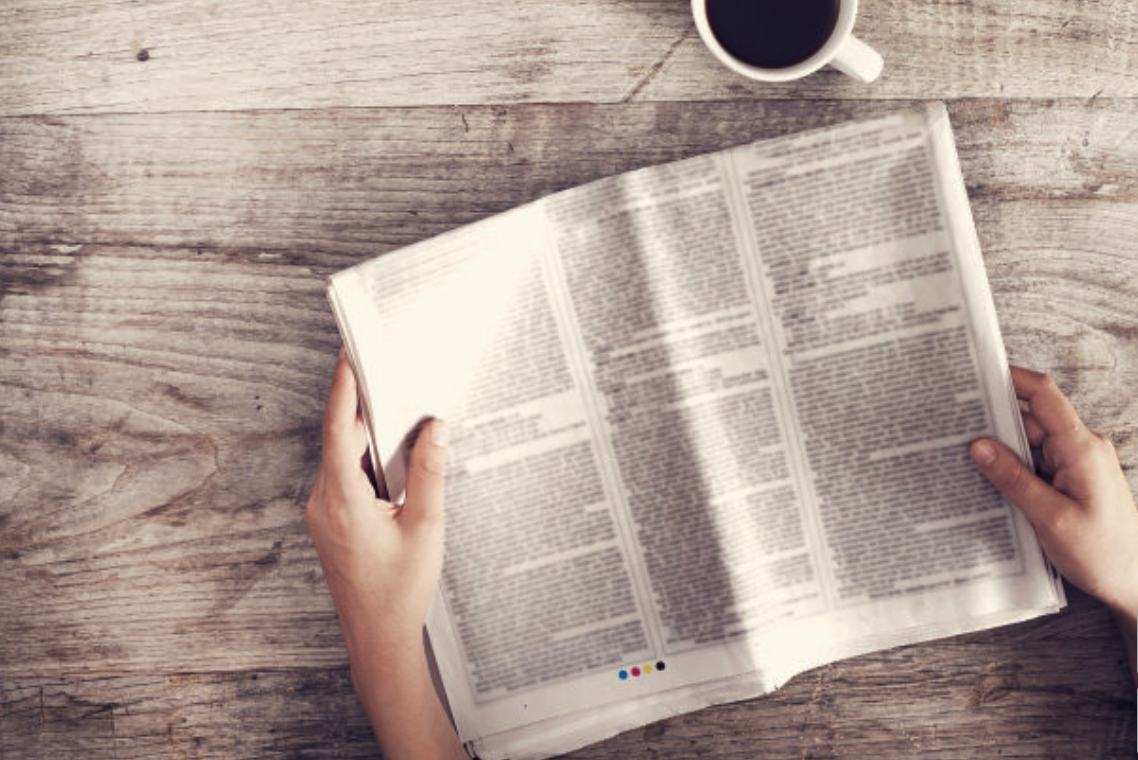 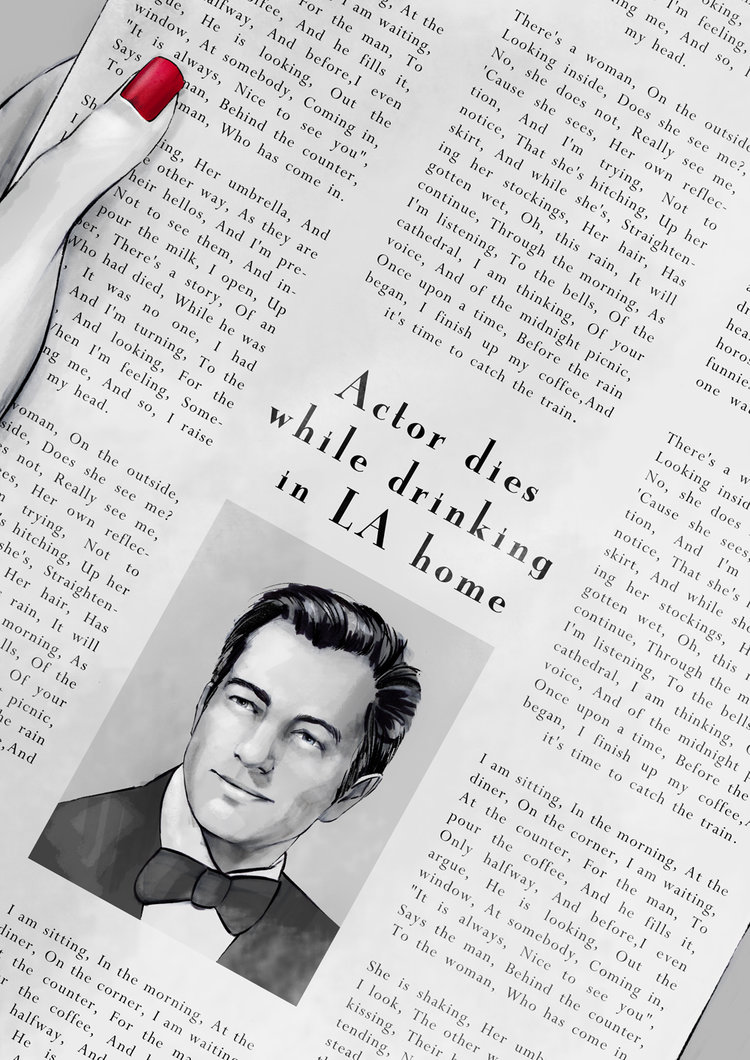 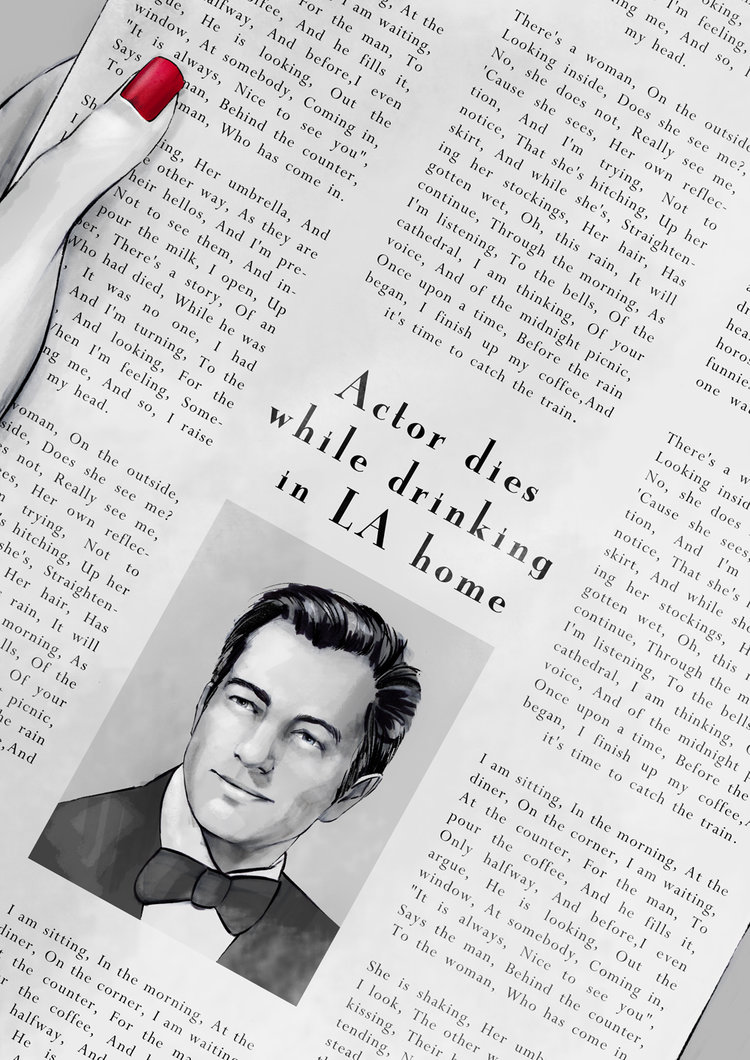 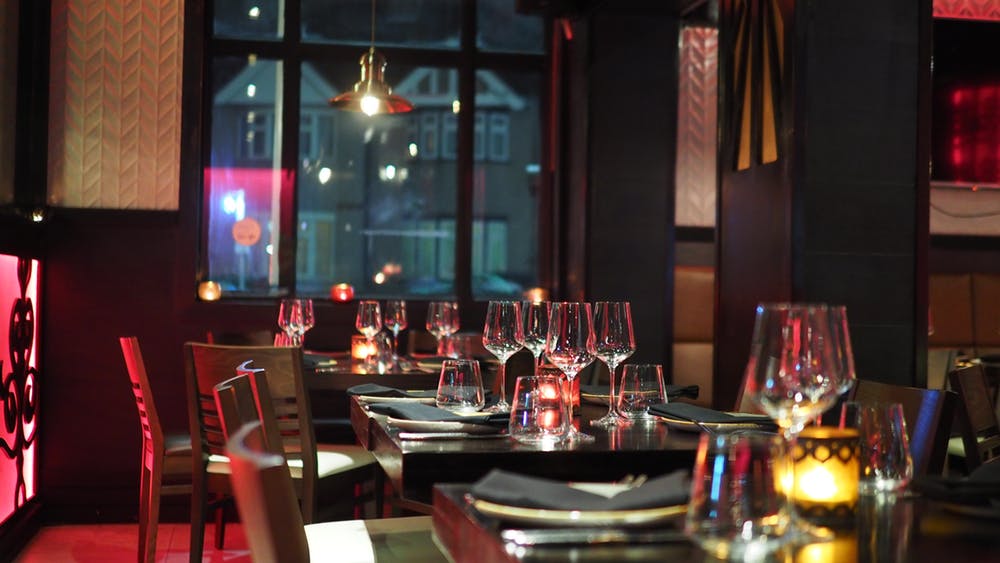 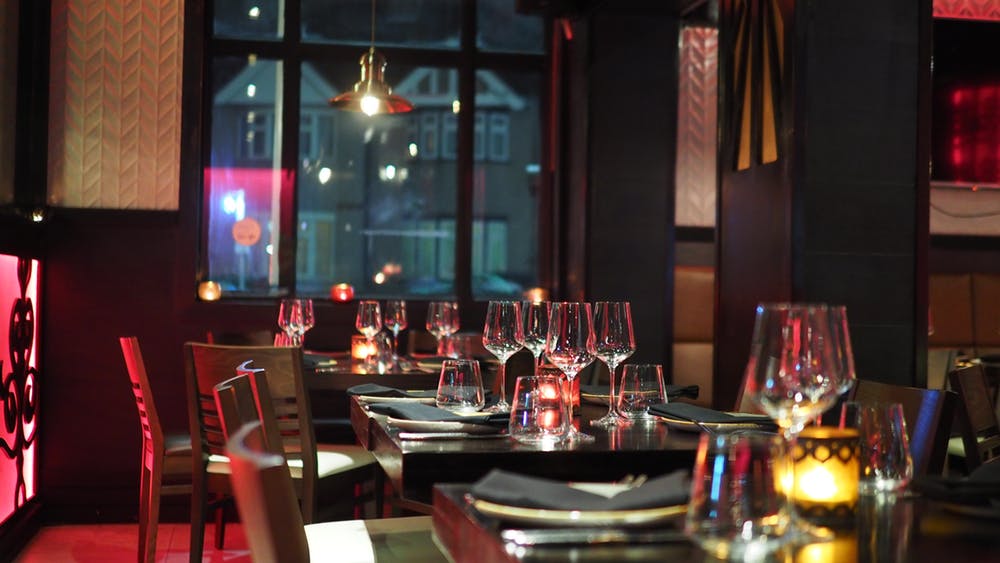 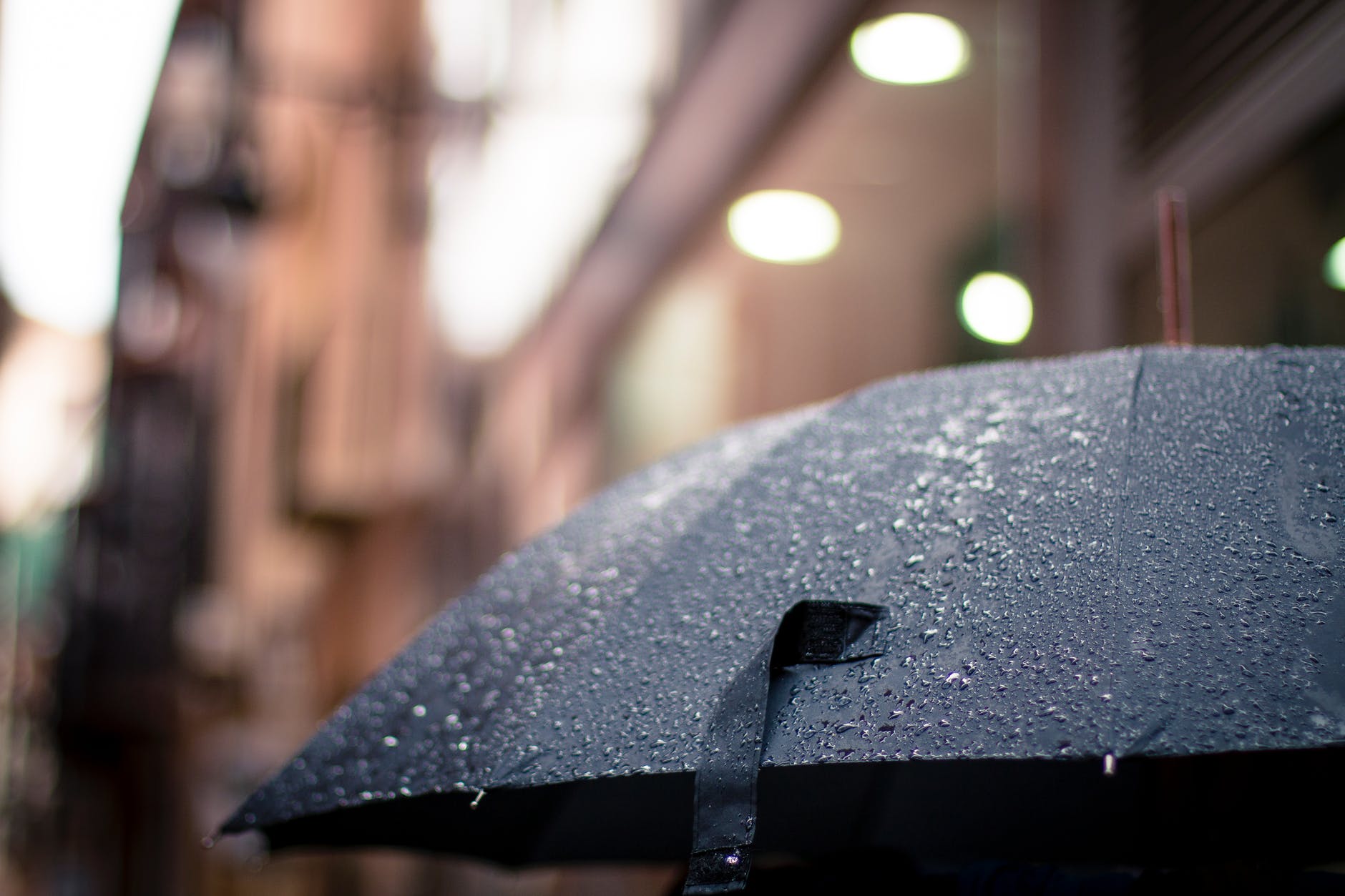 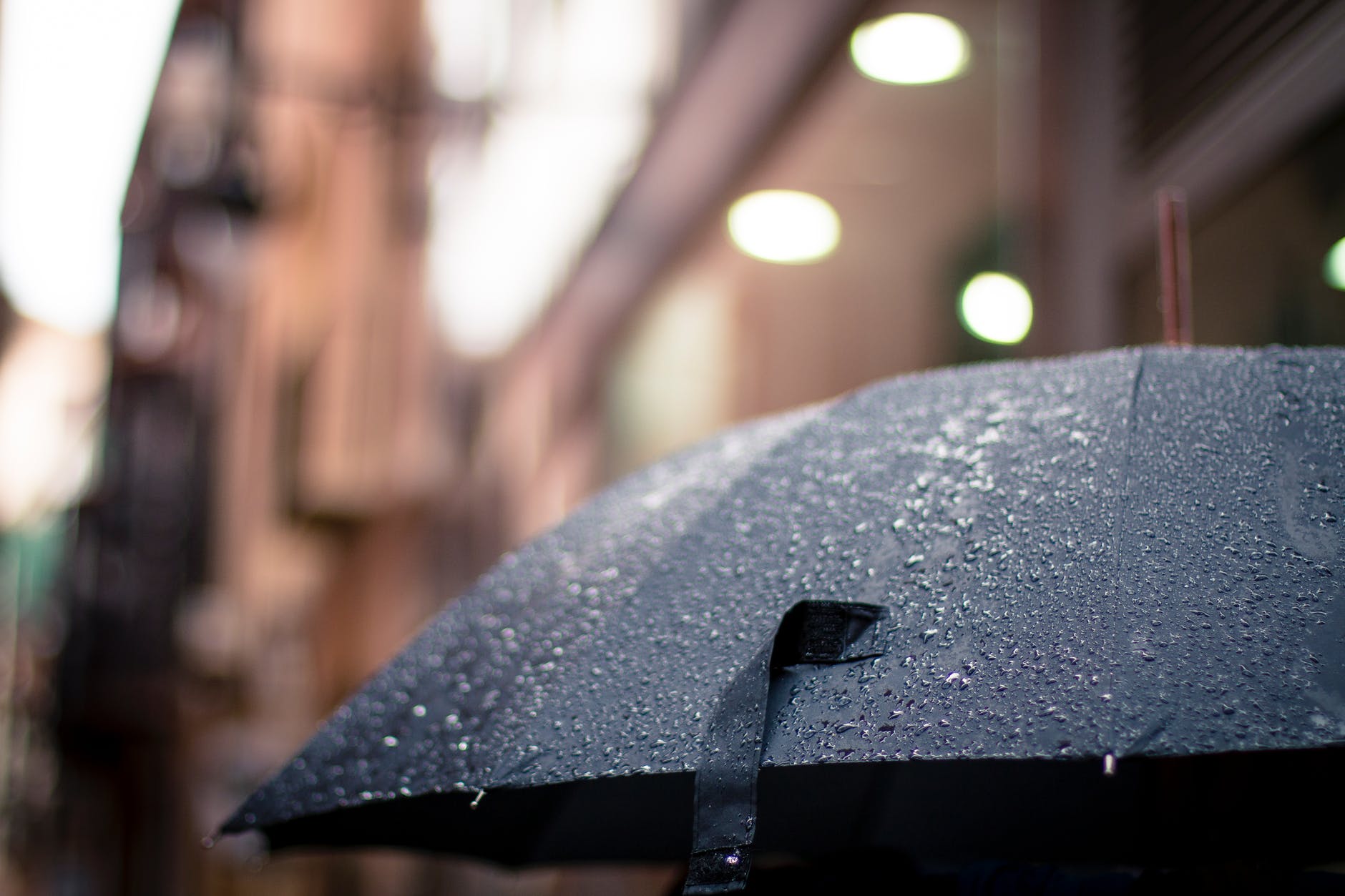 De De De …
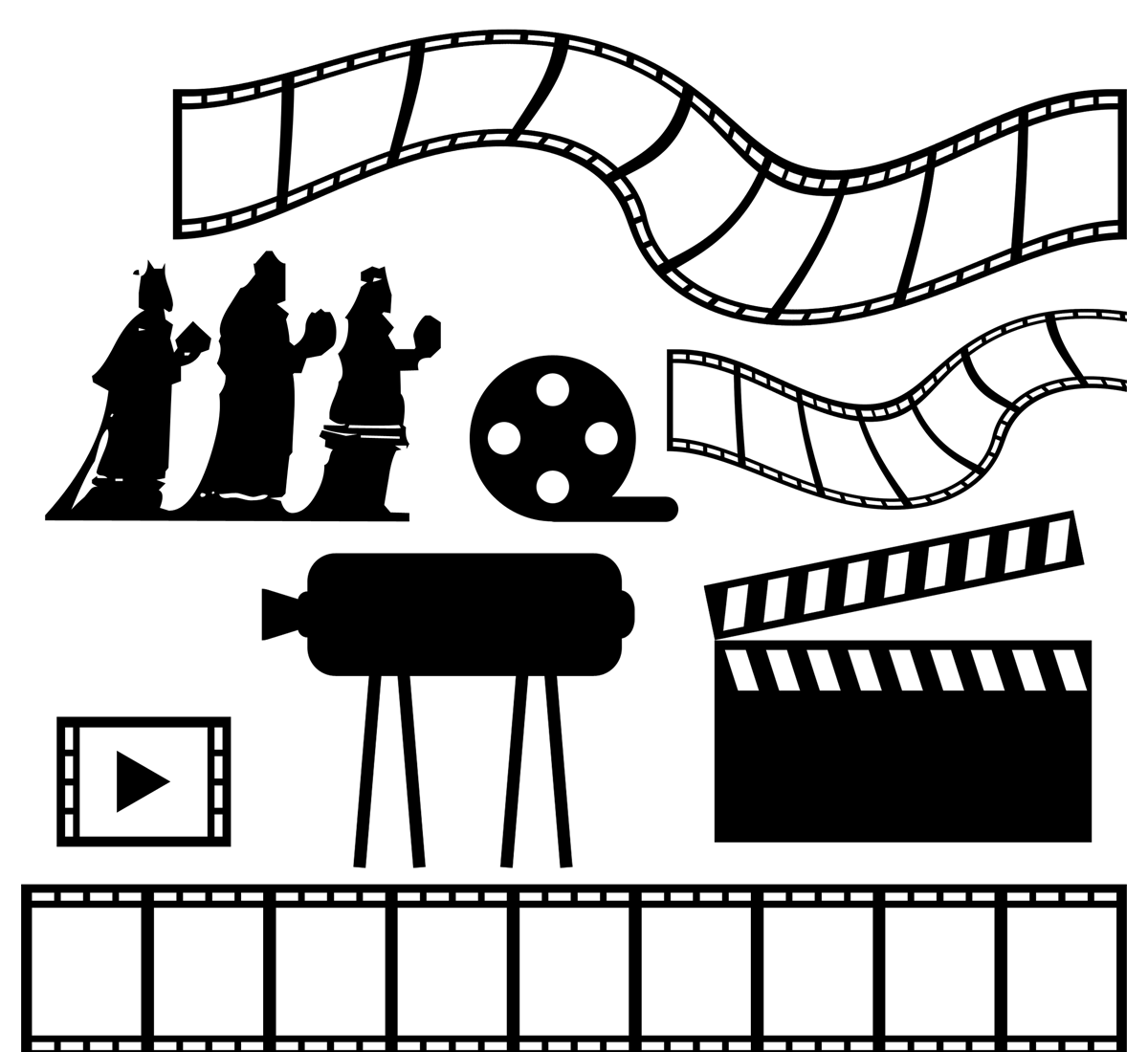 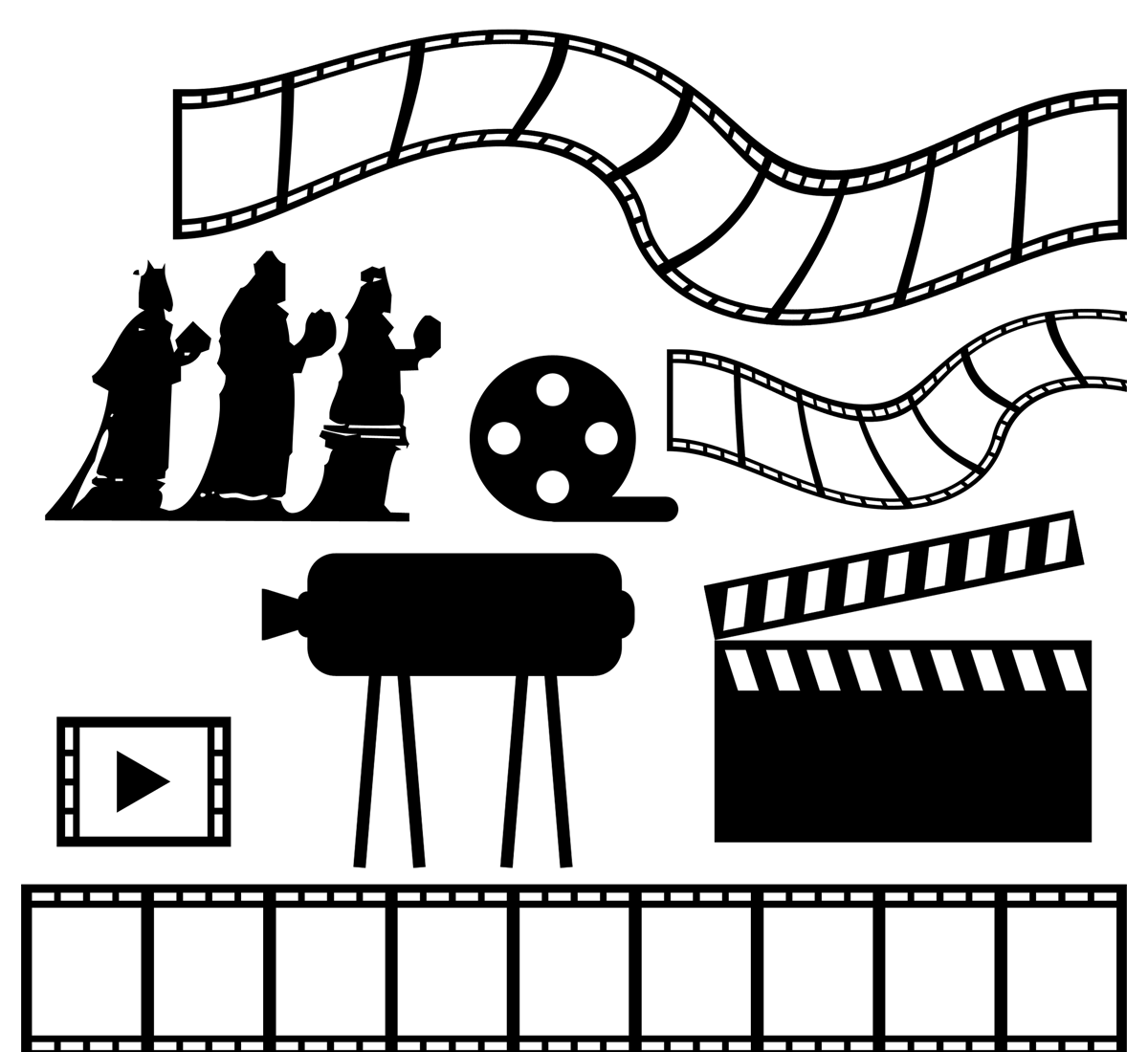 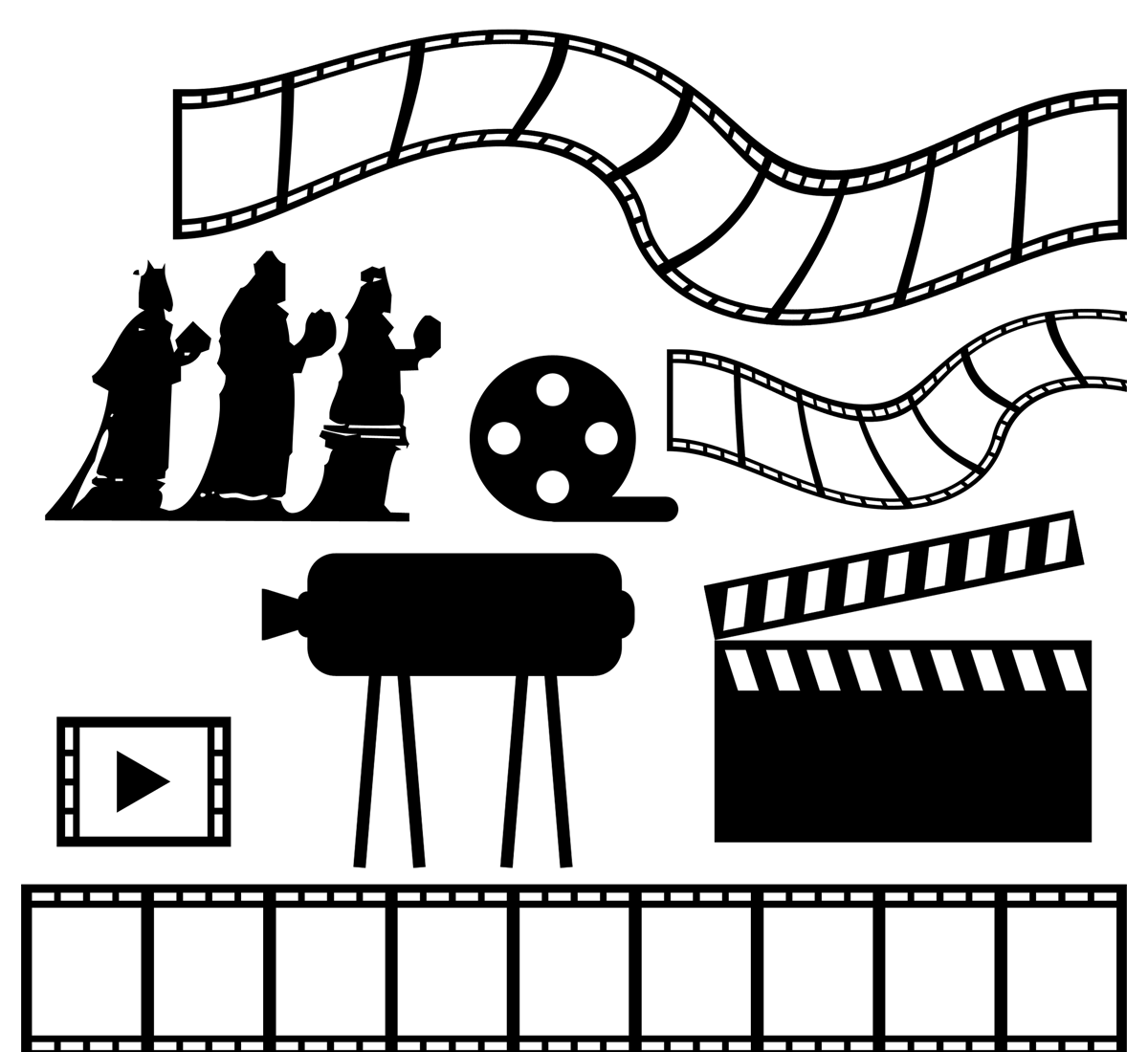 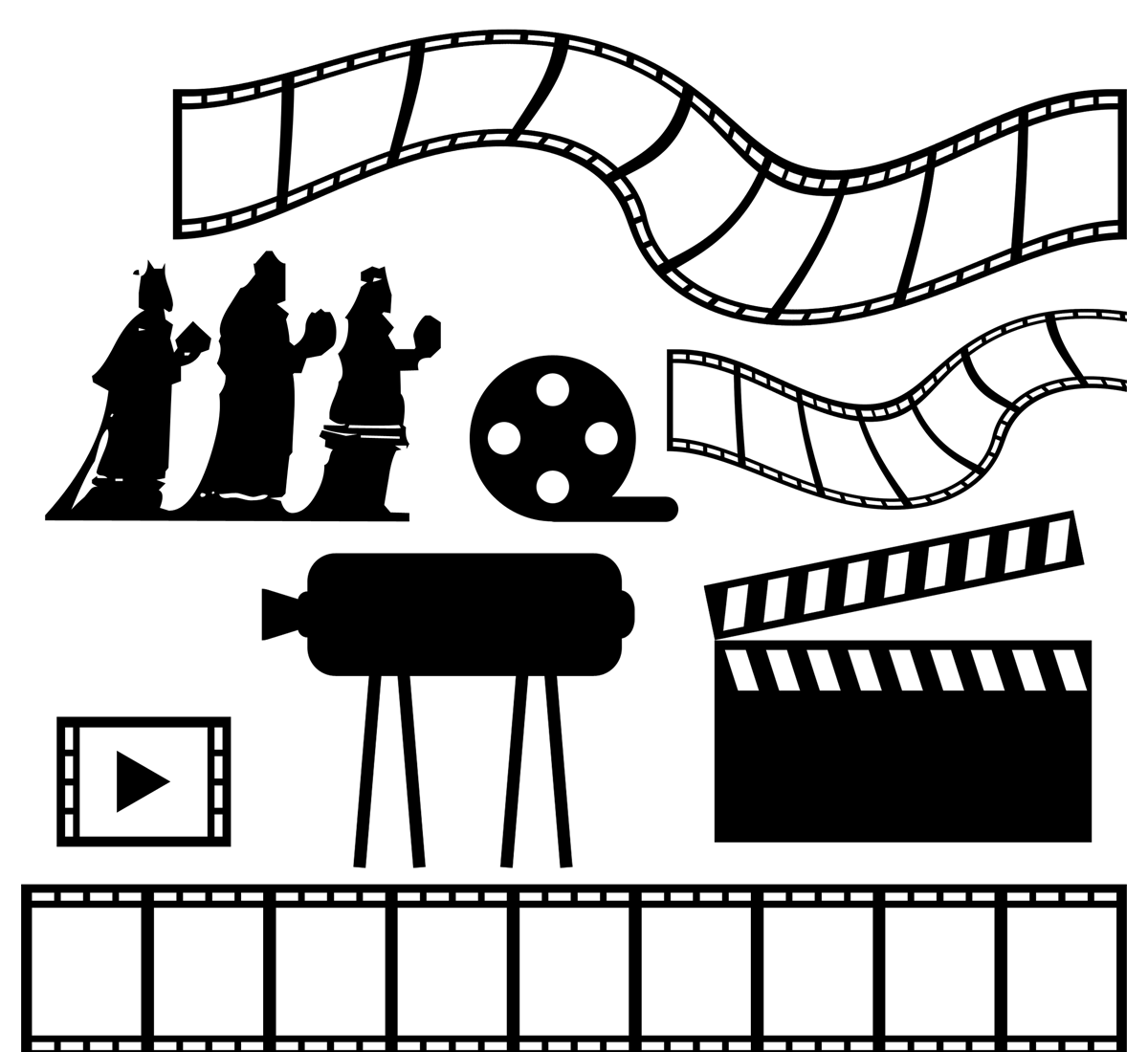 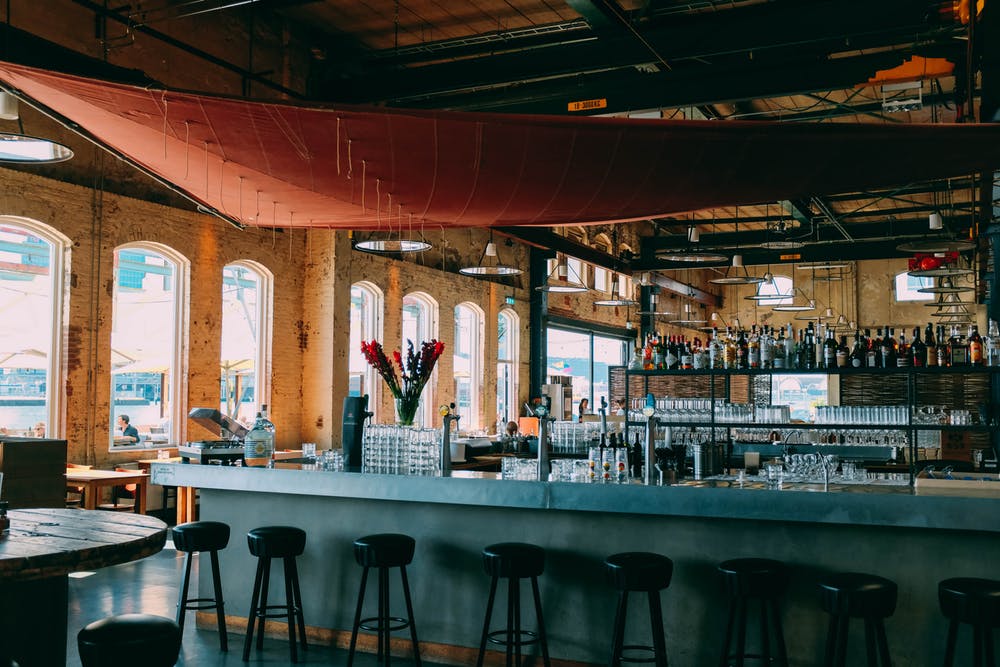 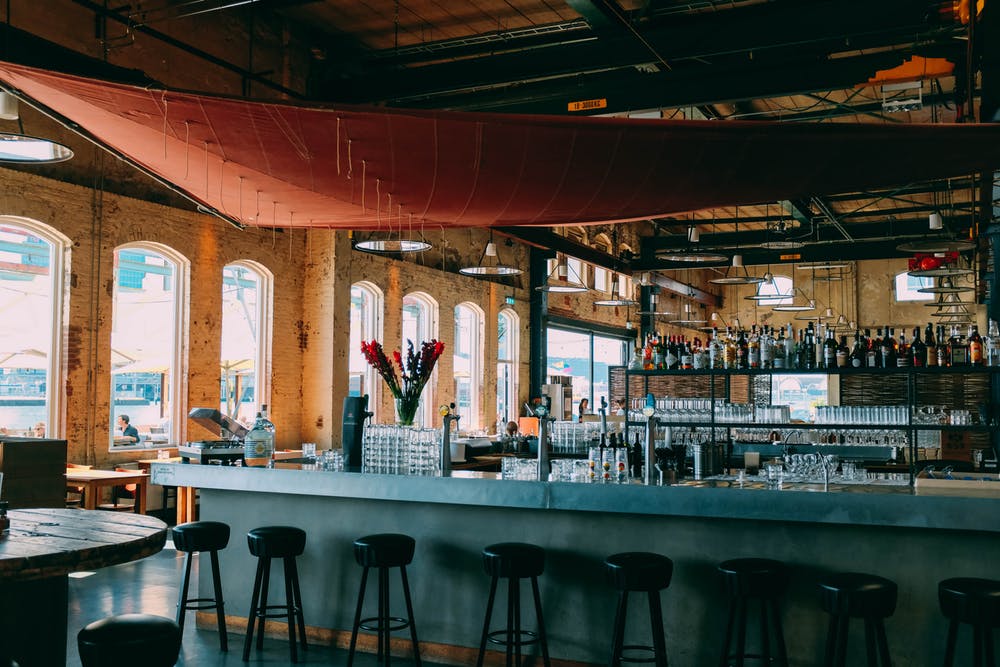 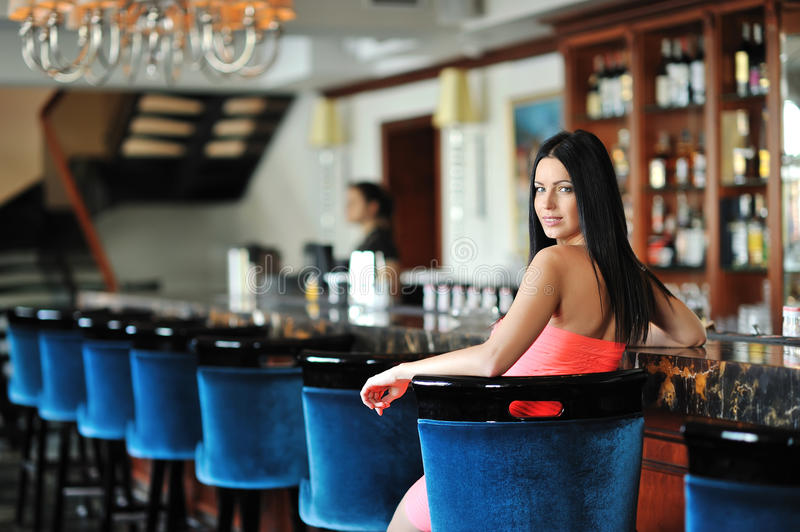 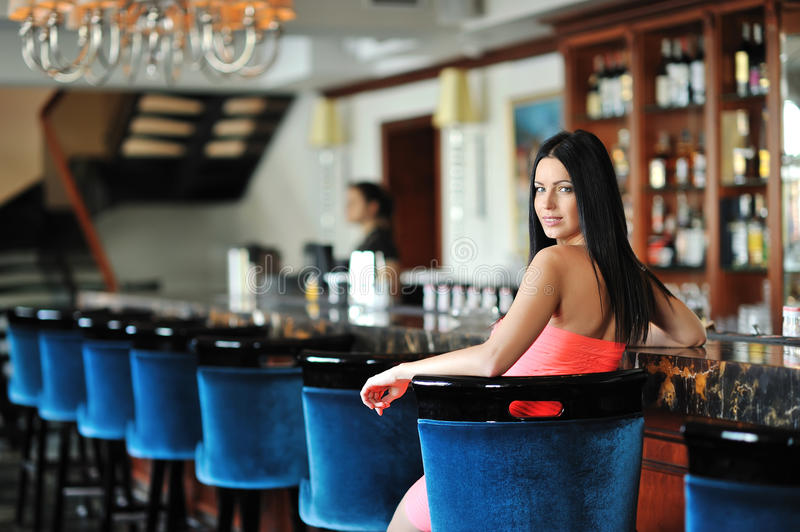 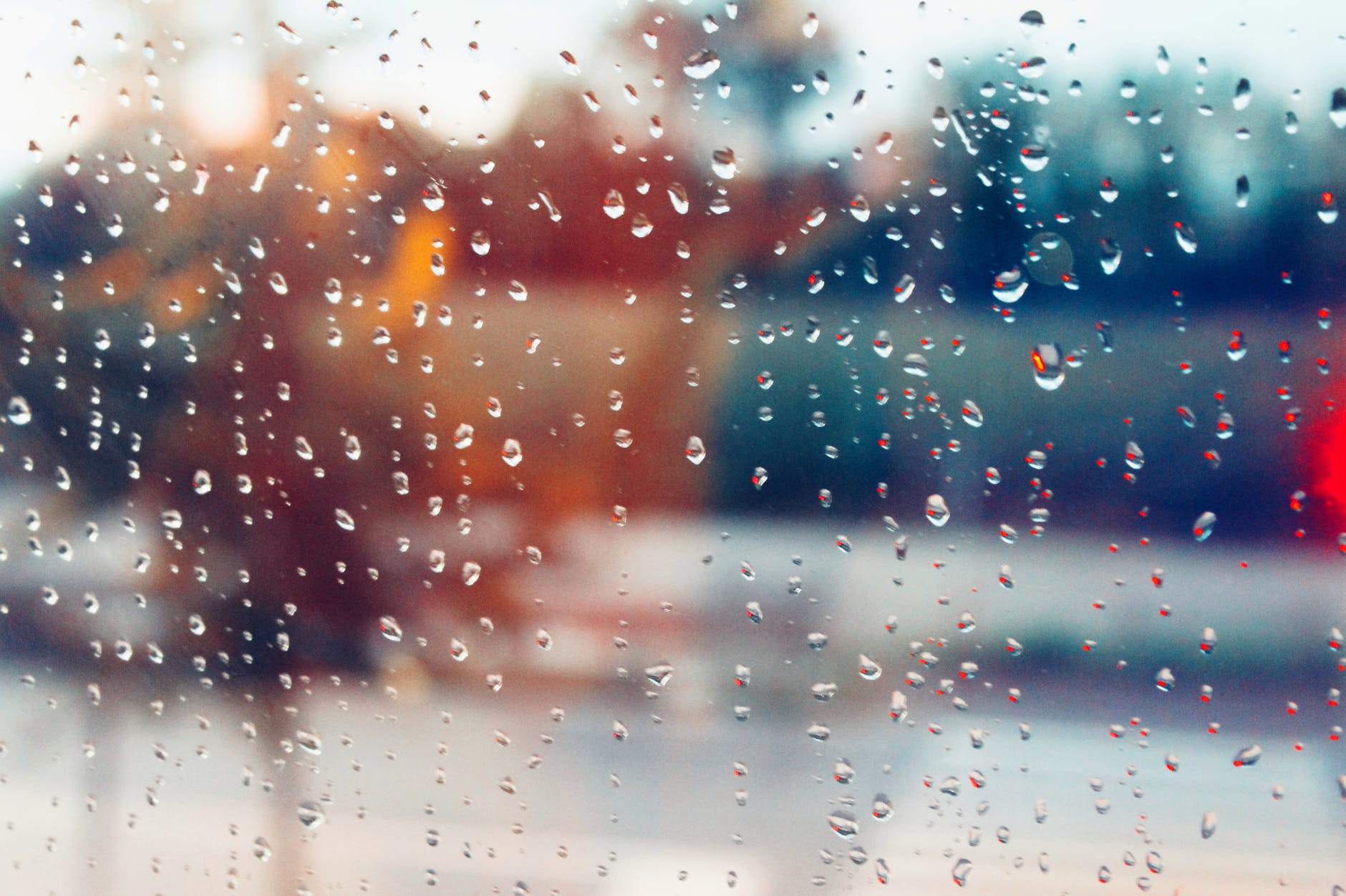 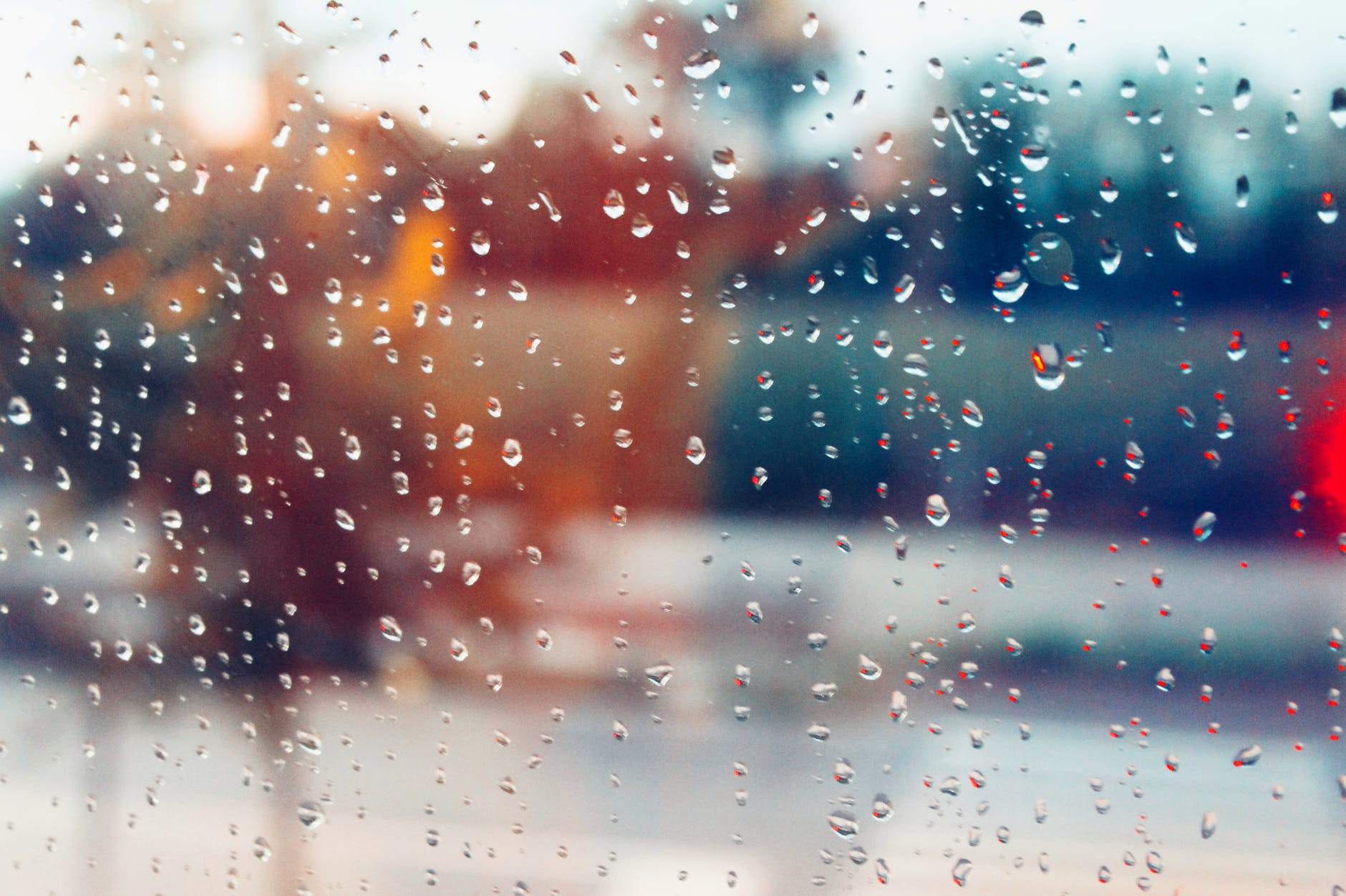 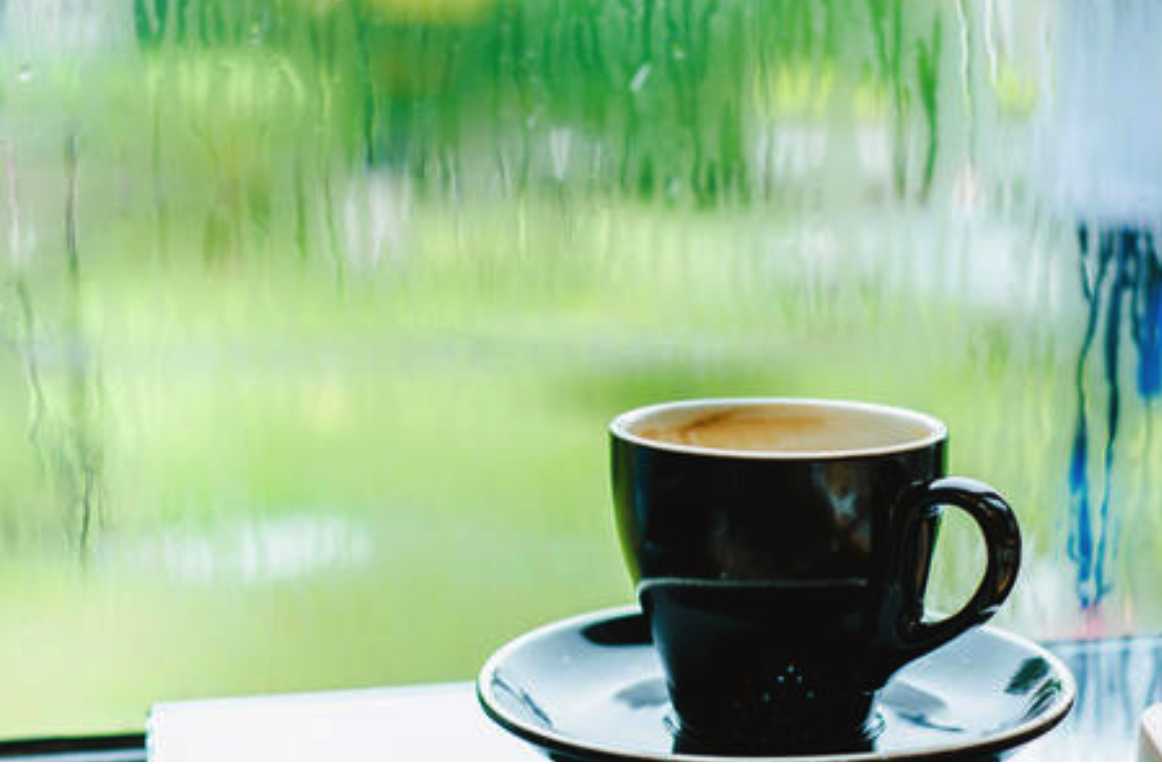 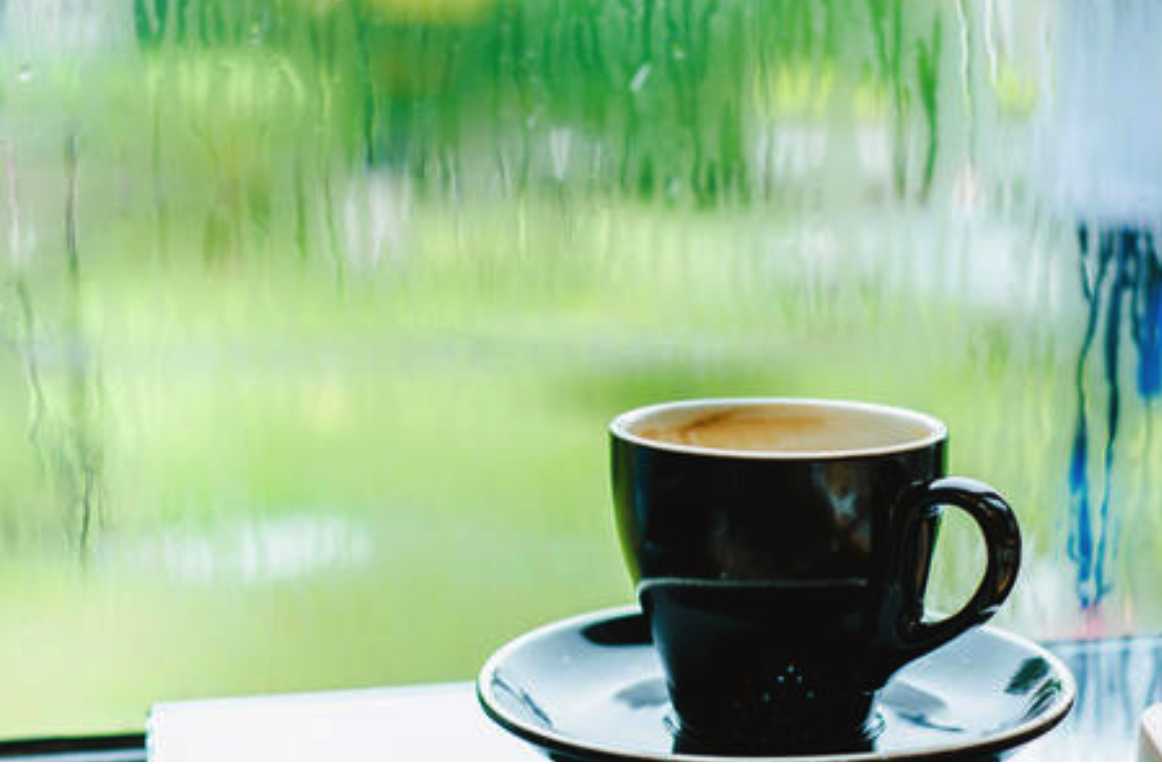 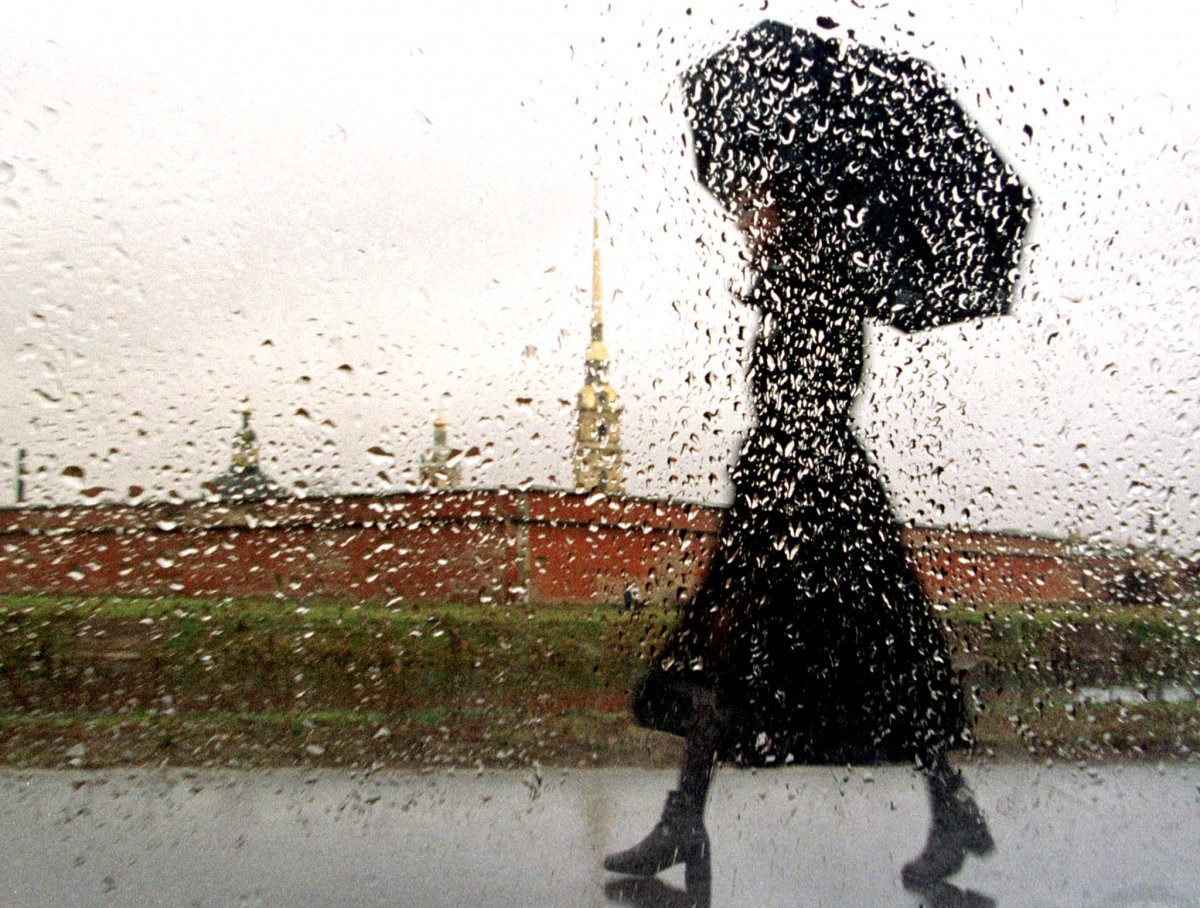 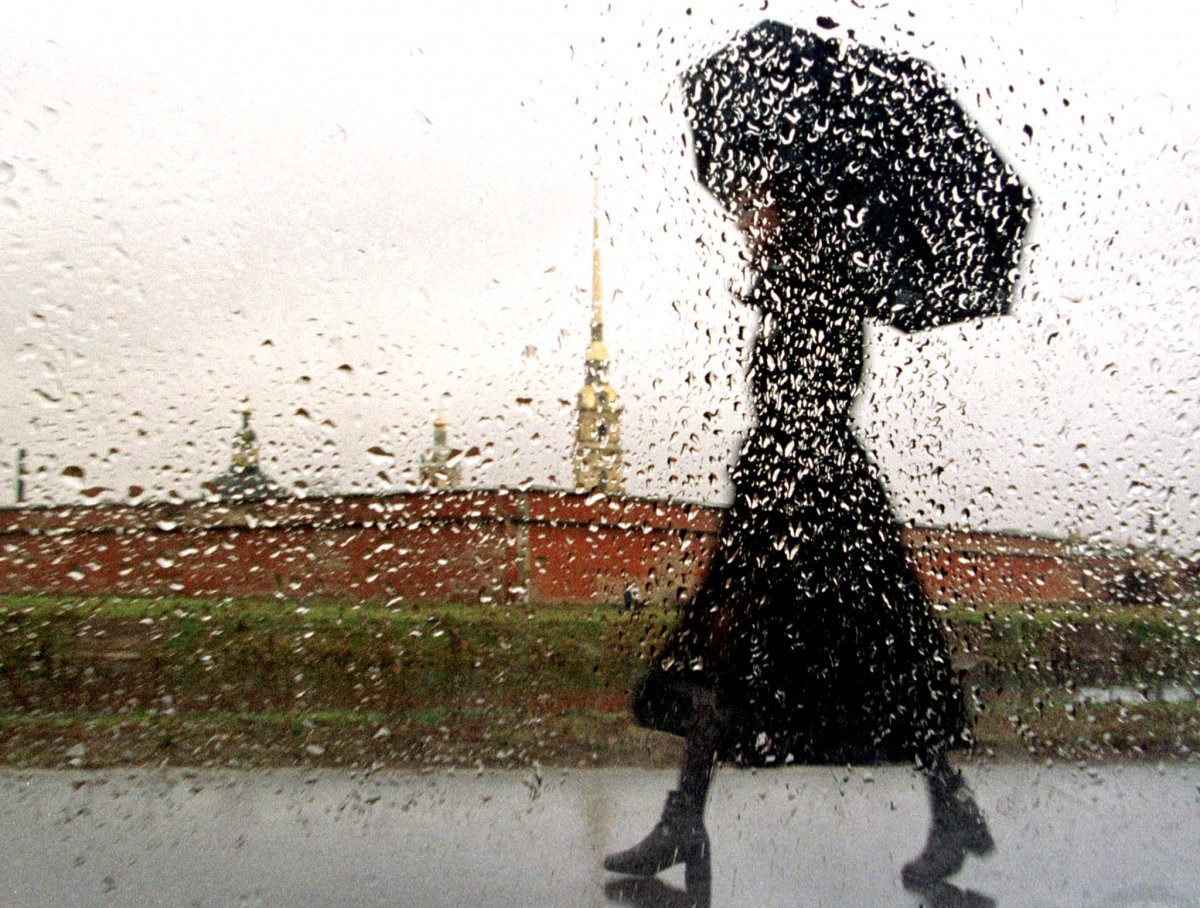 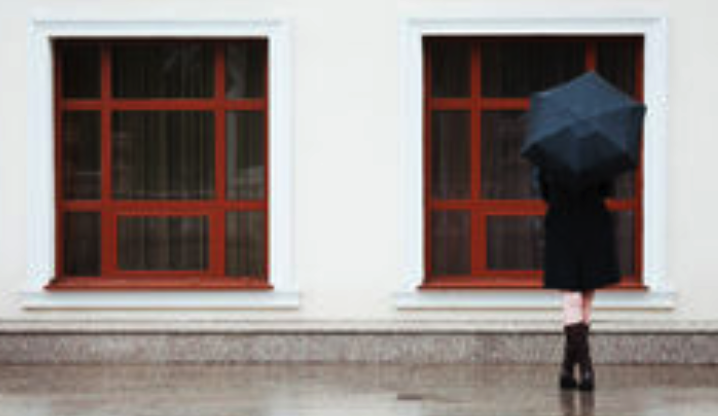 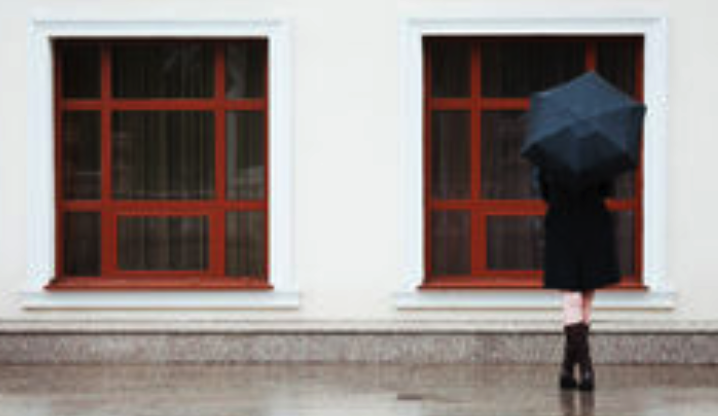 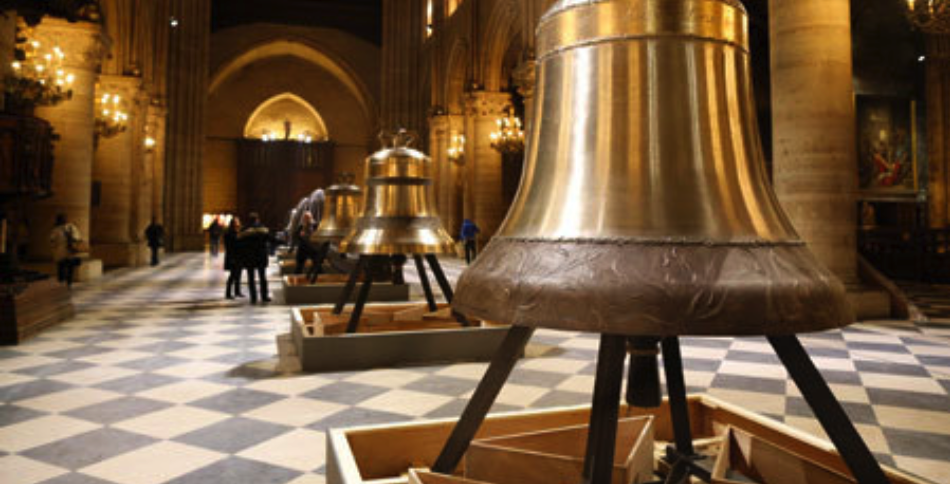 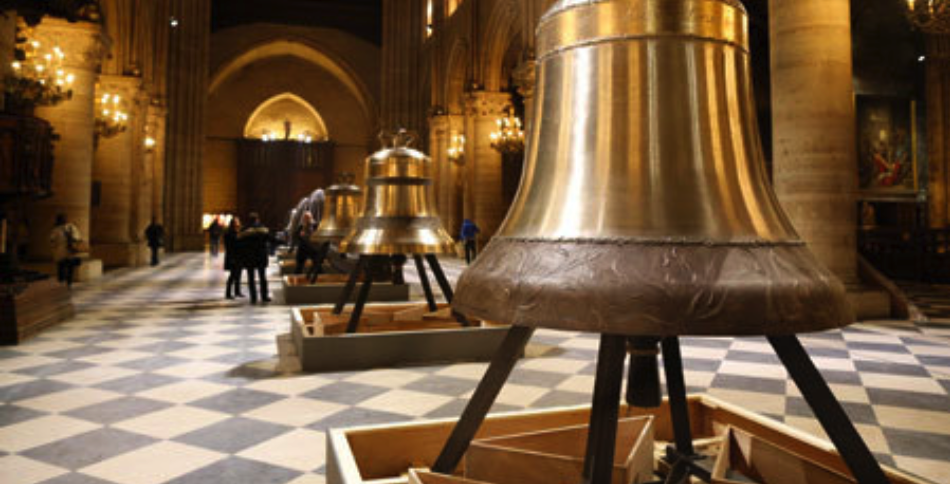 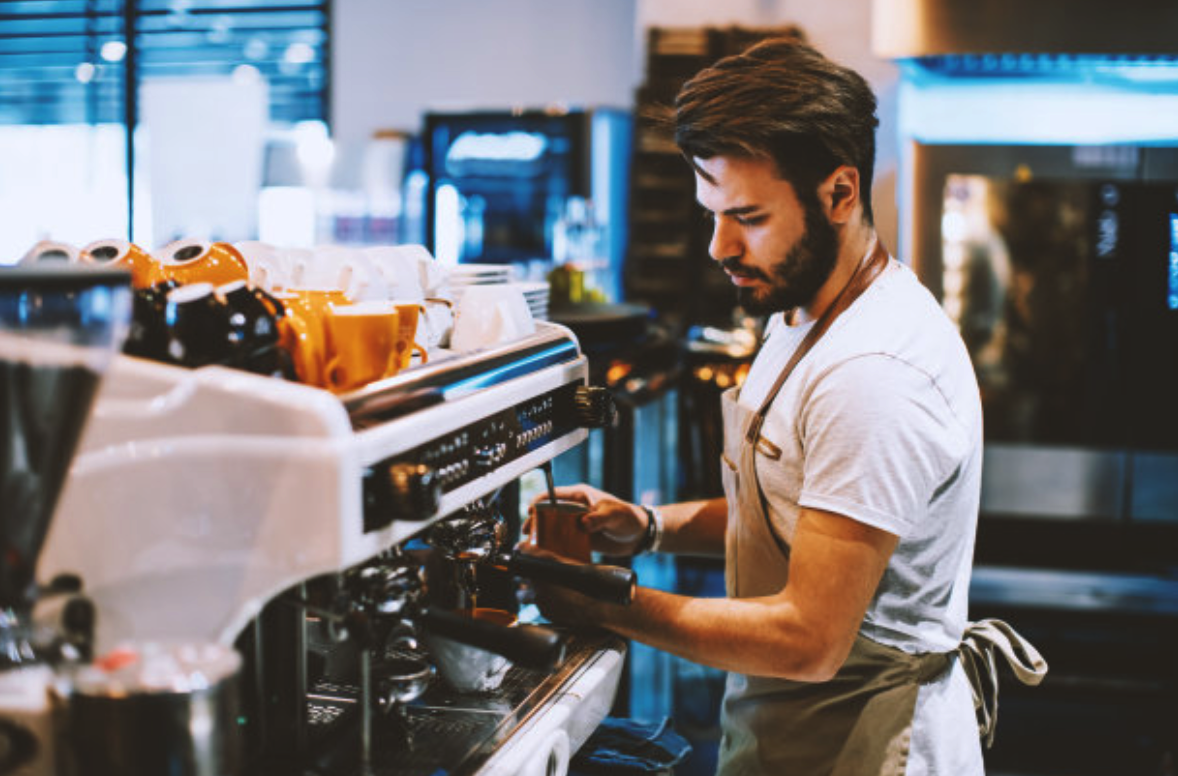 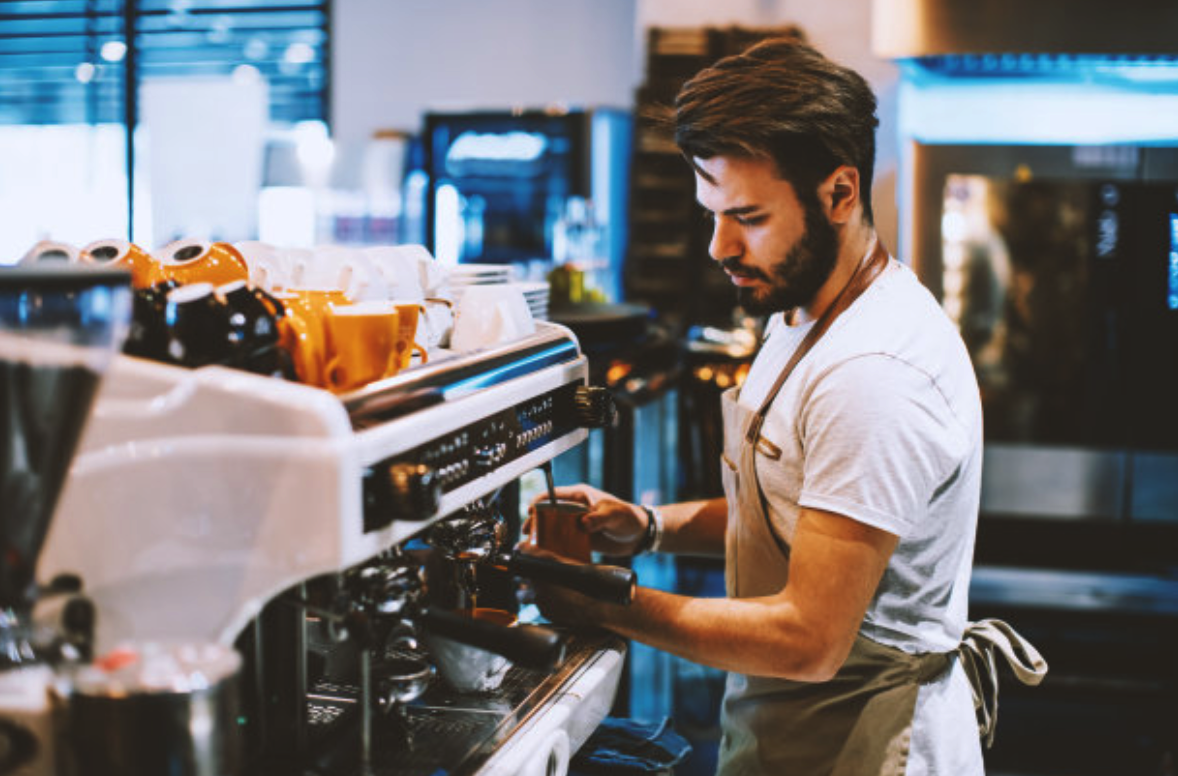 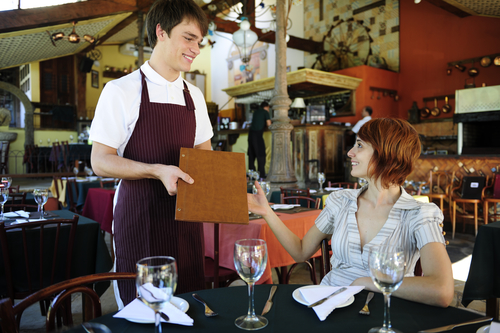 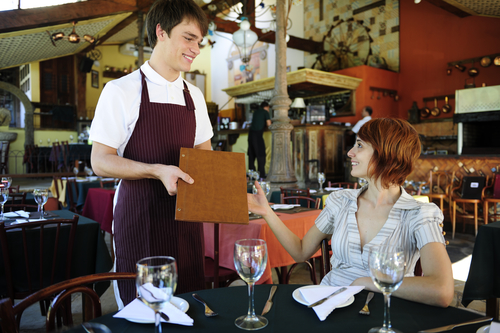 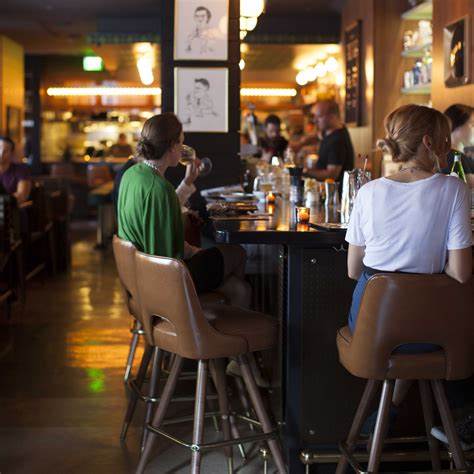 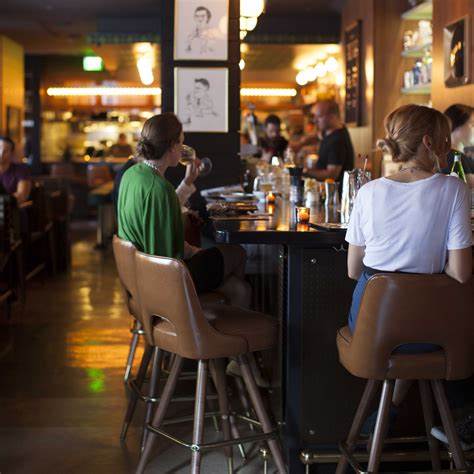 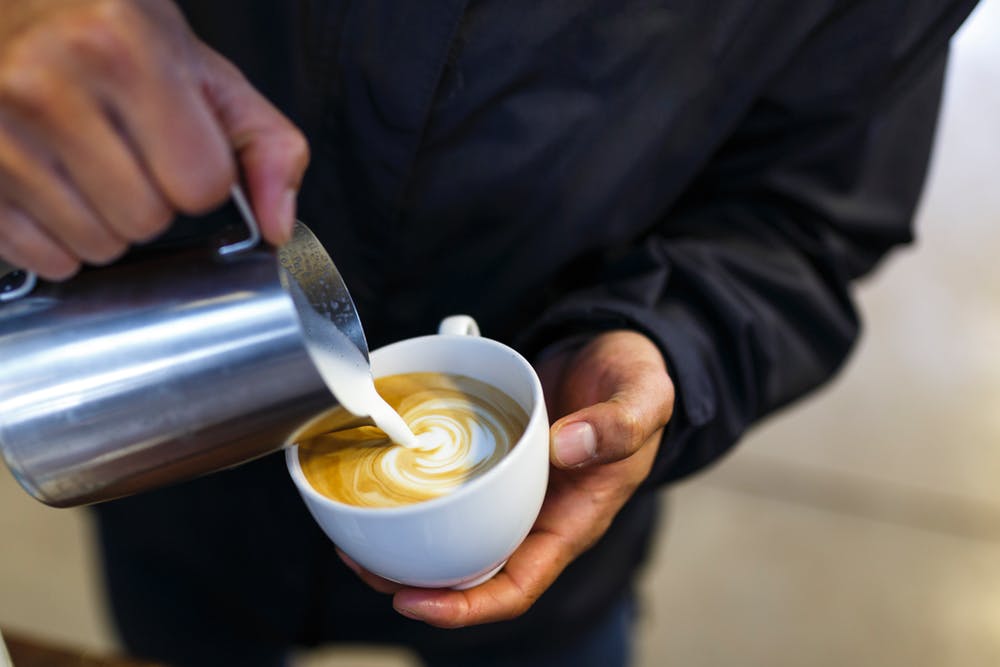 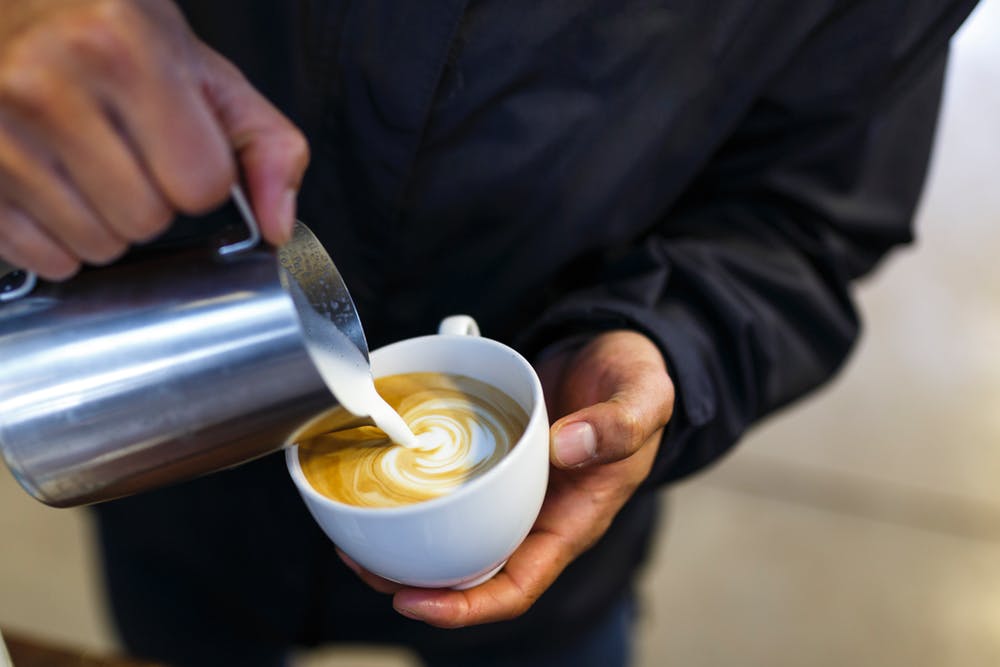 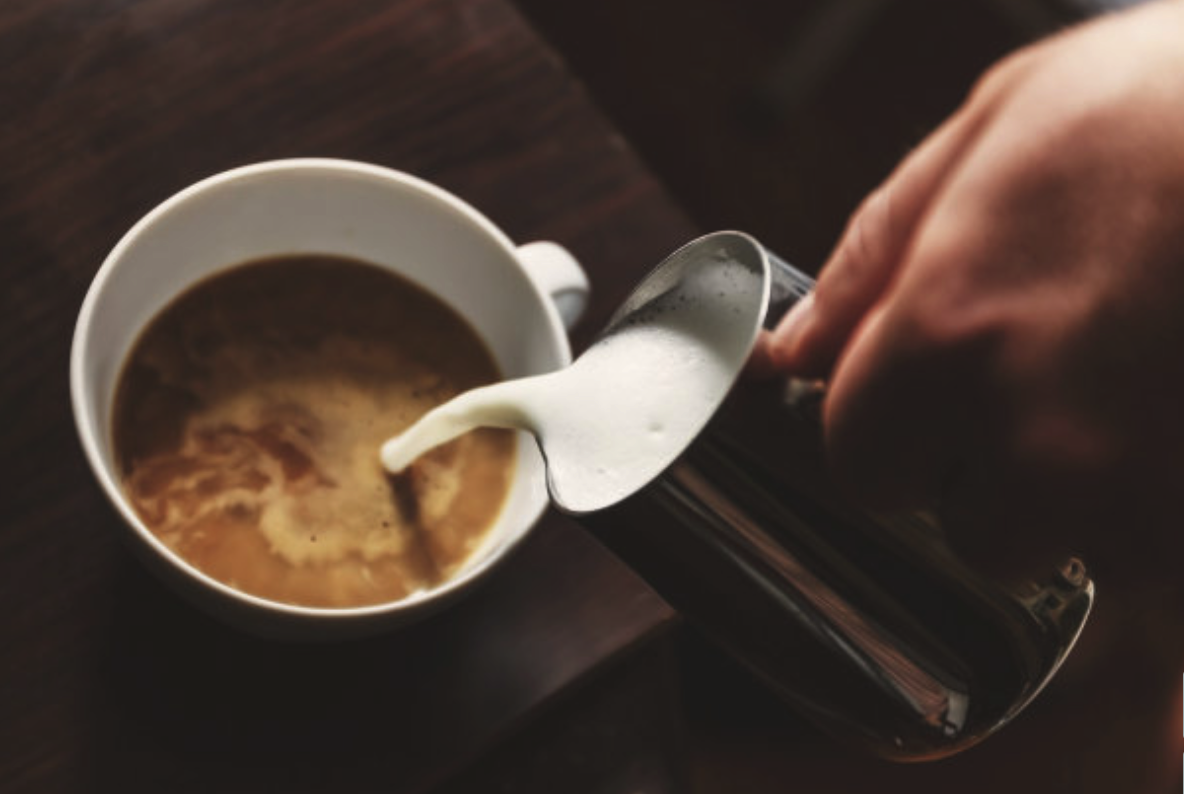 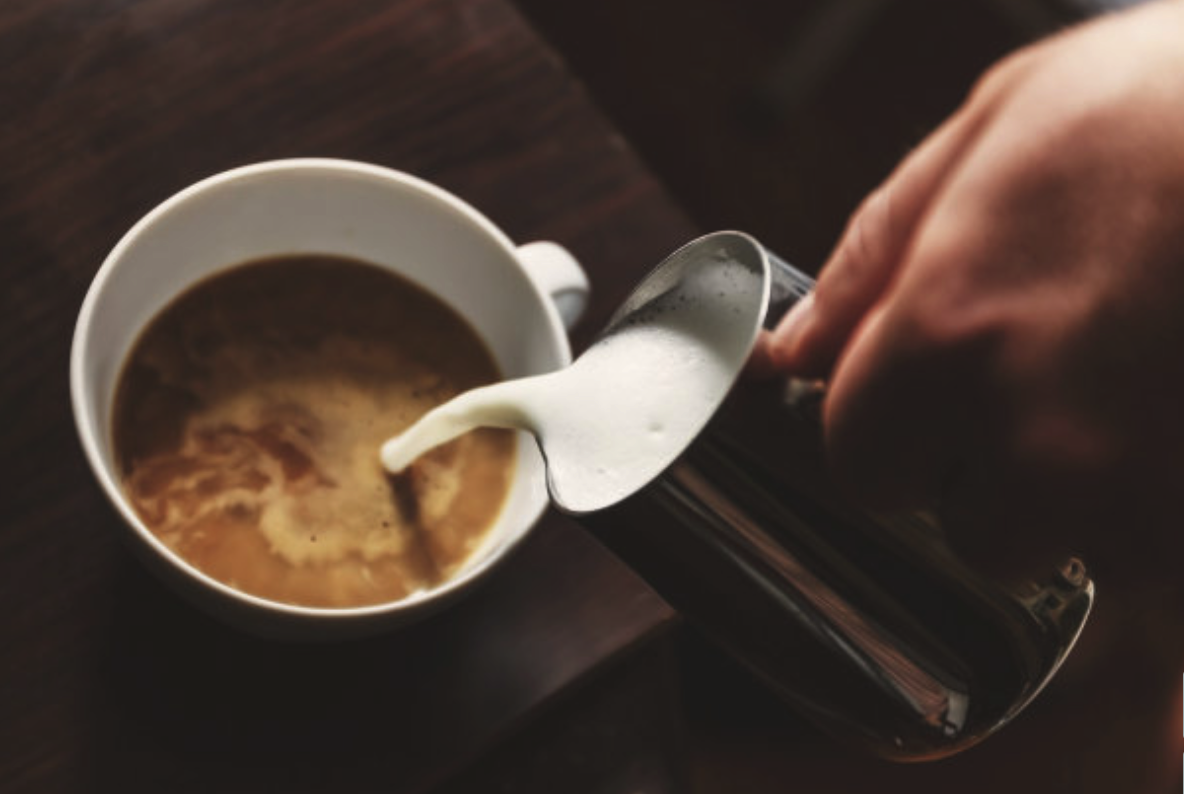 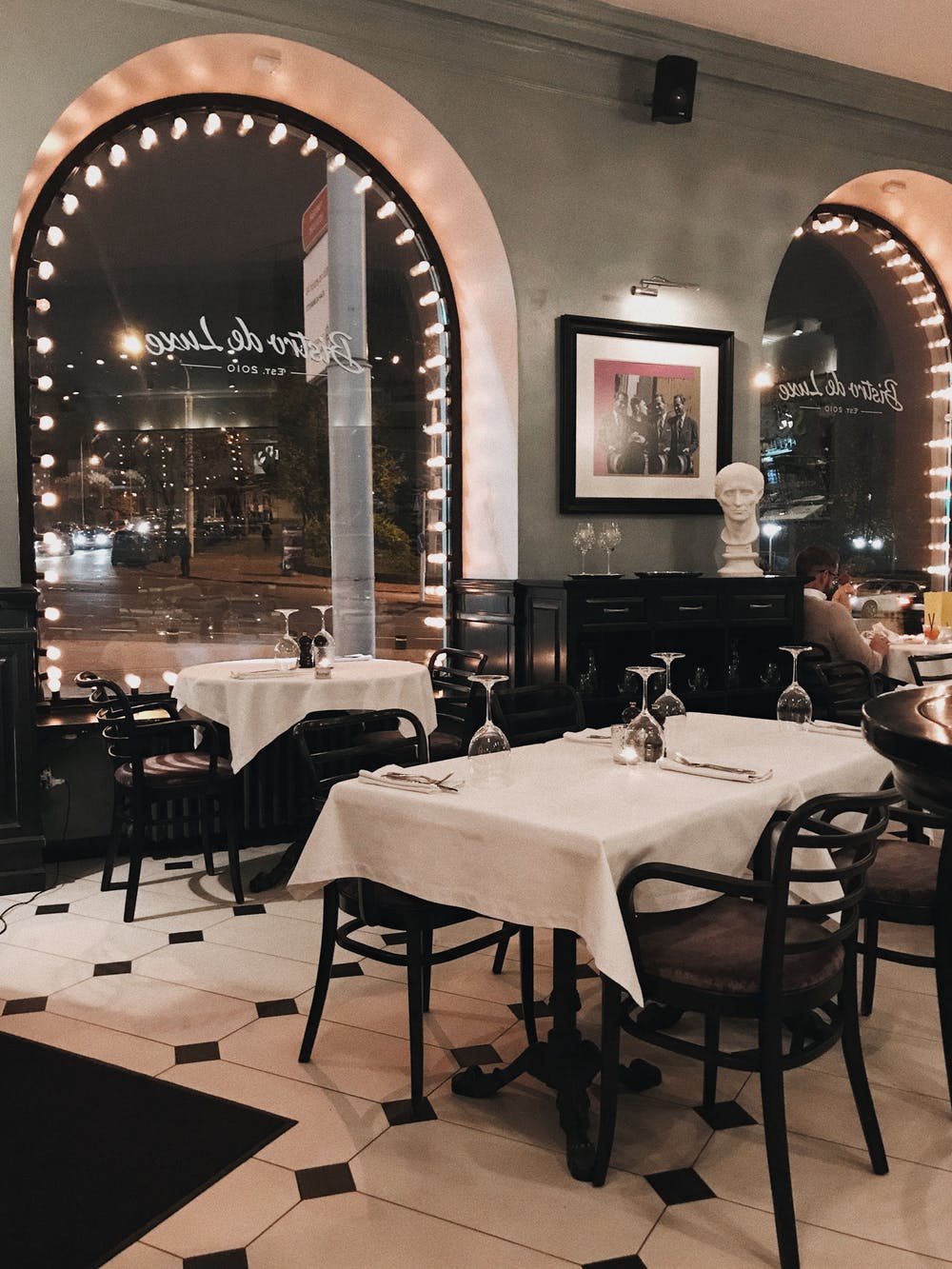 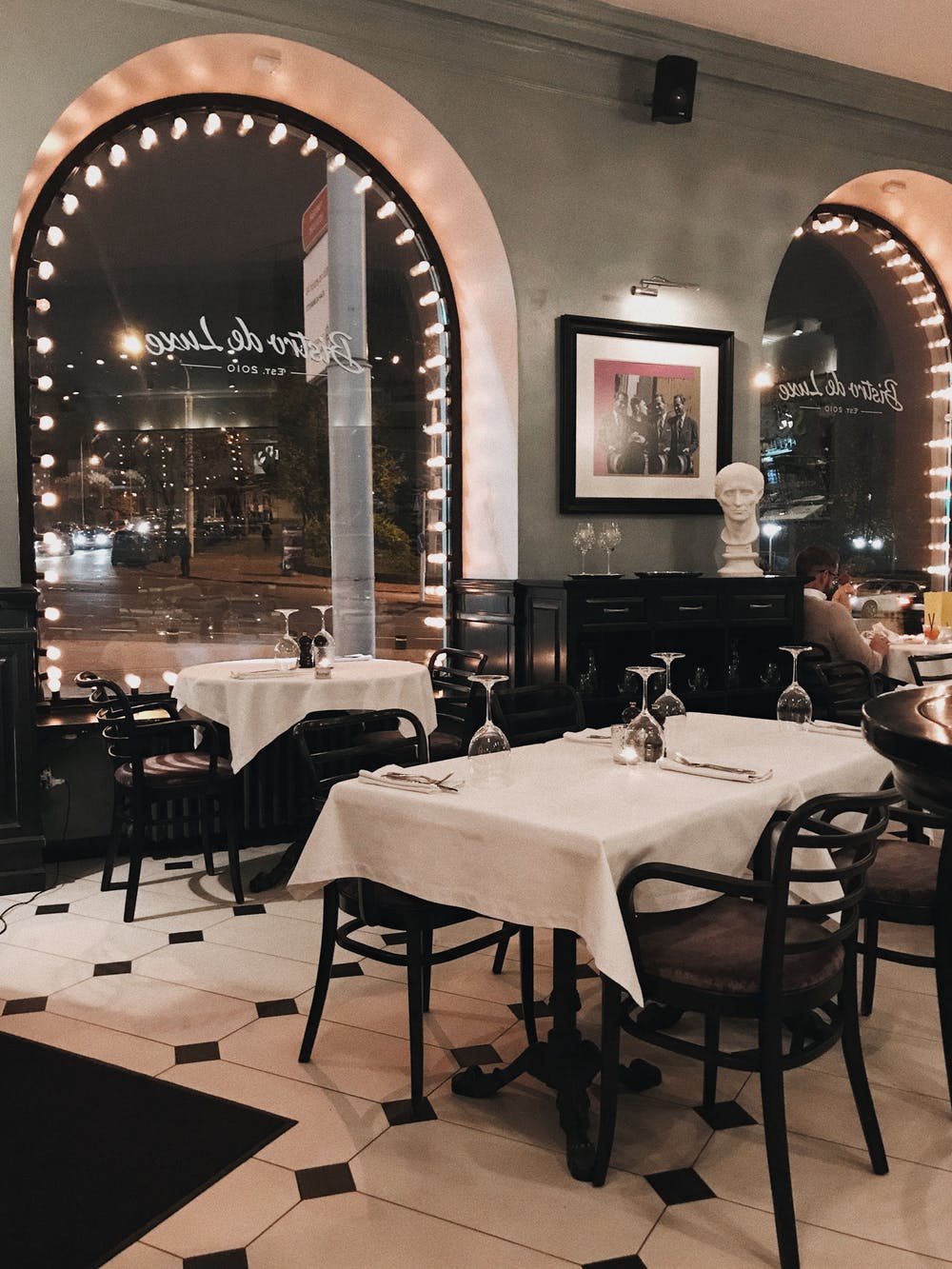 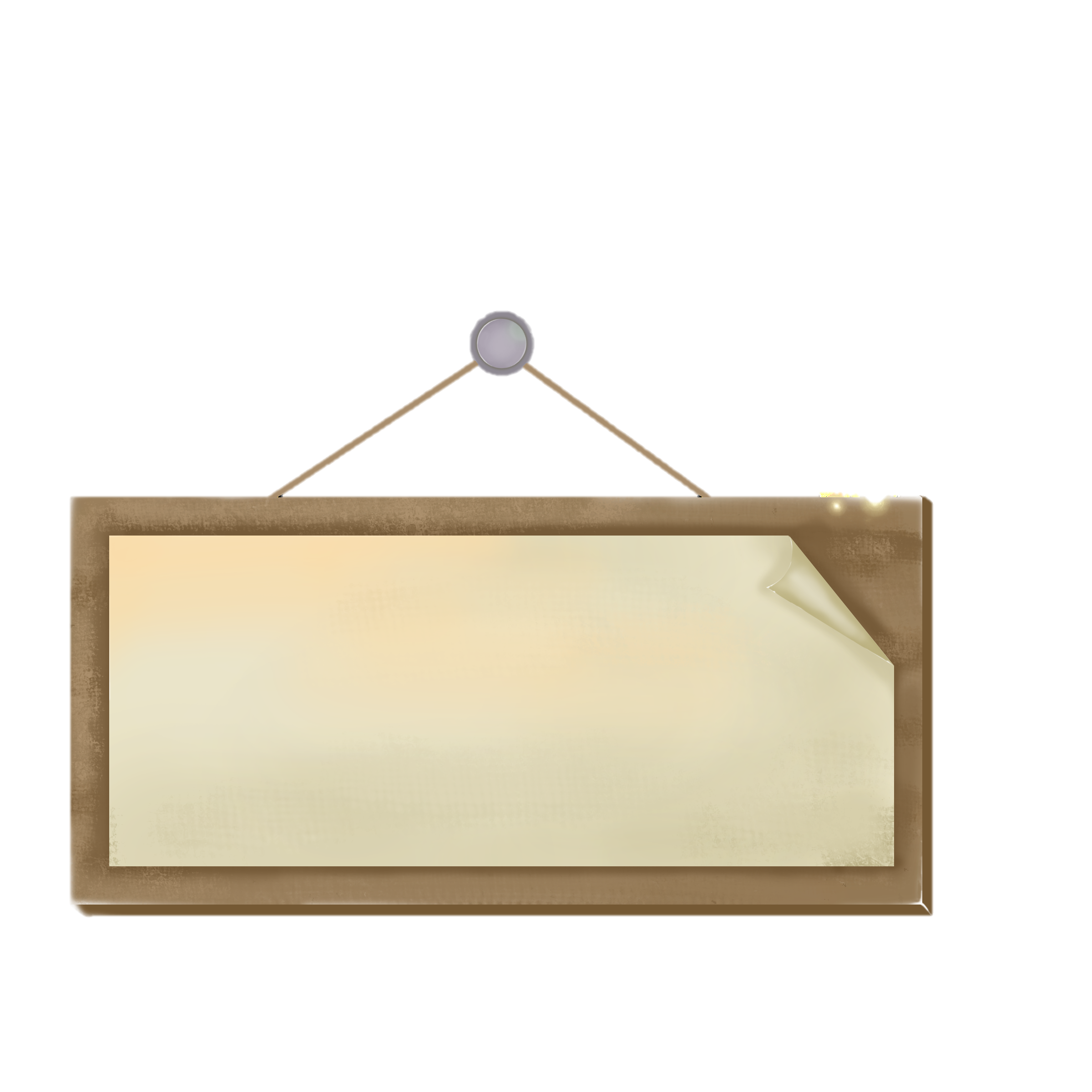 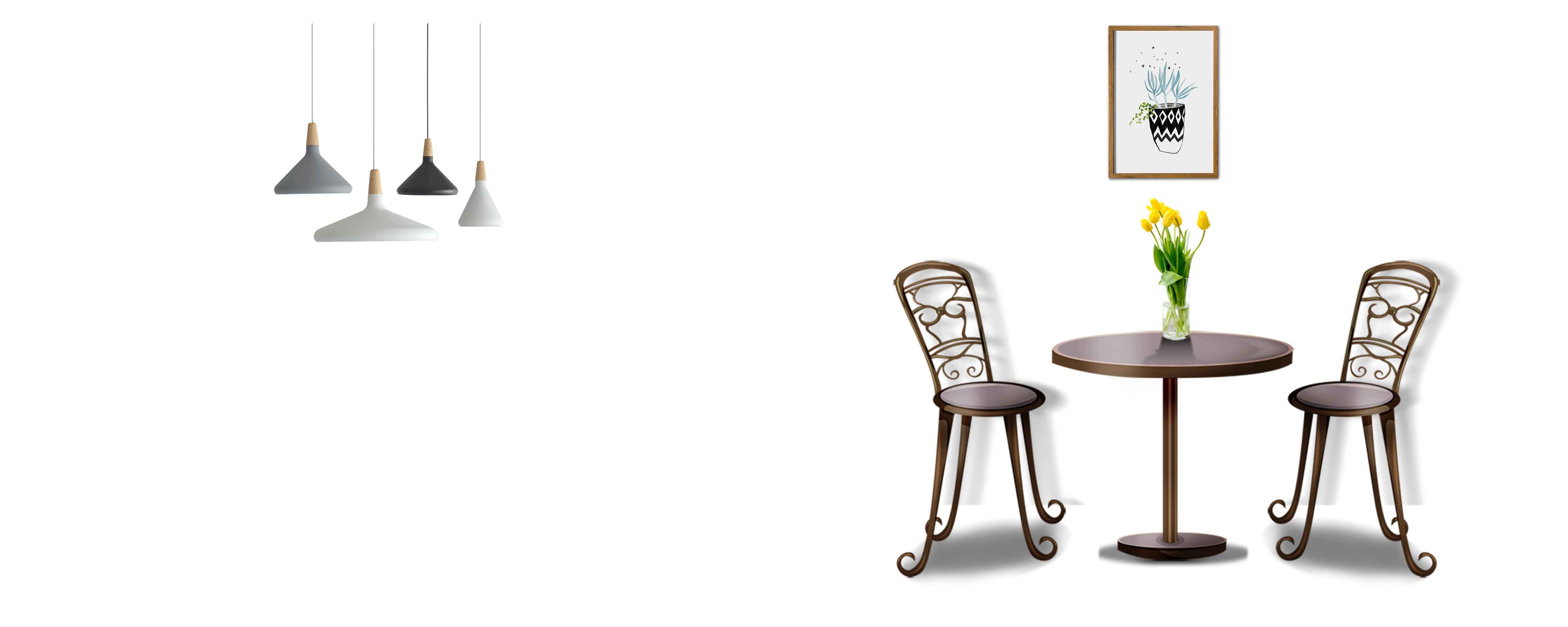 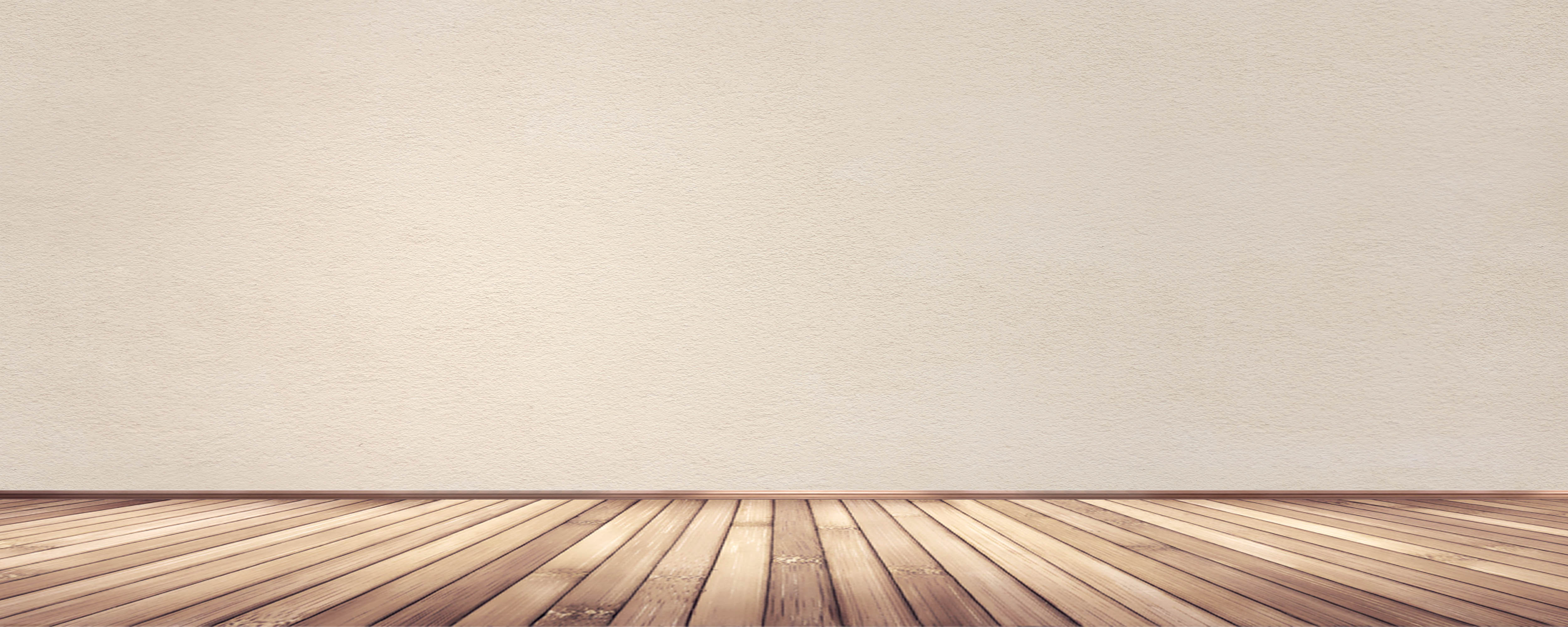 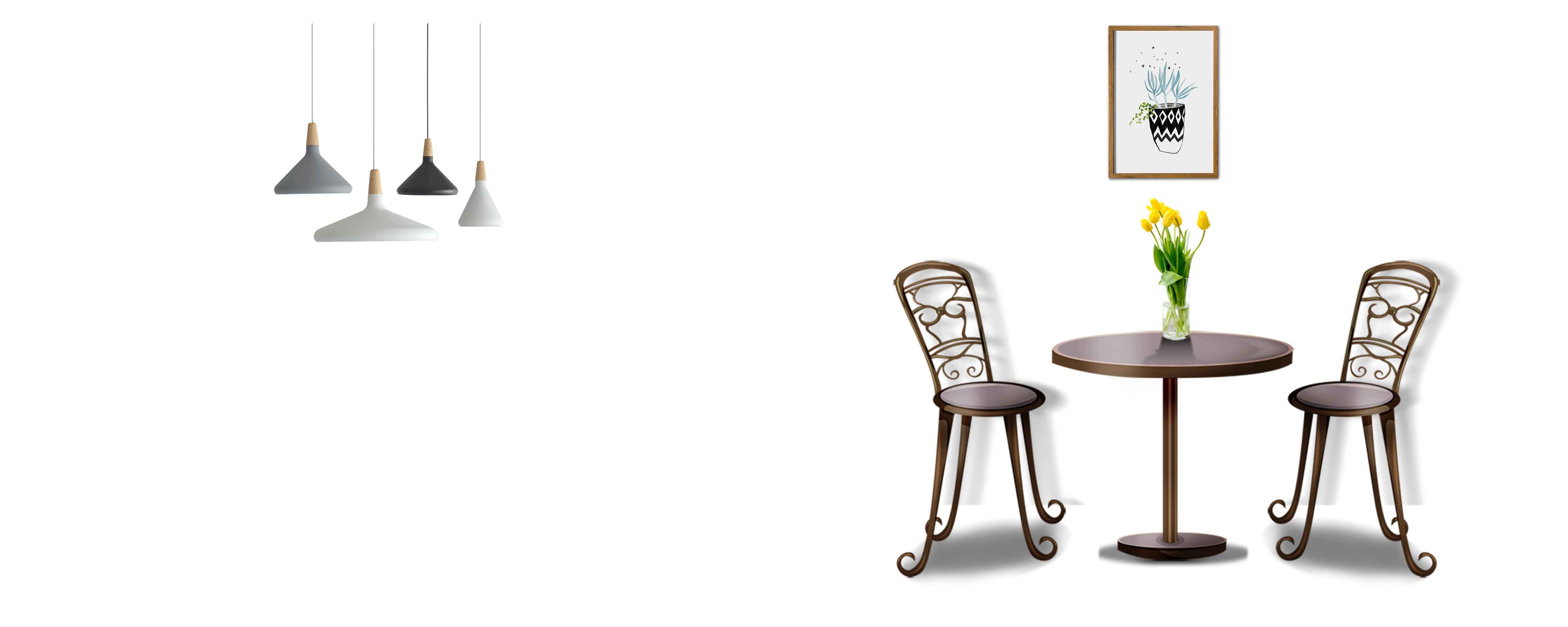 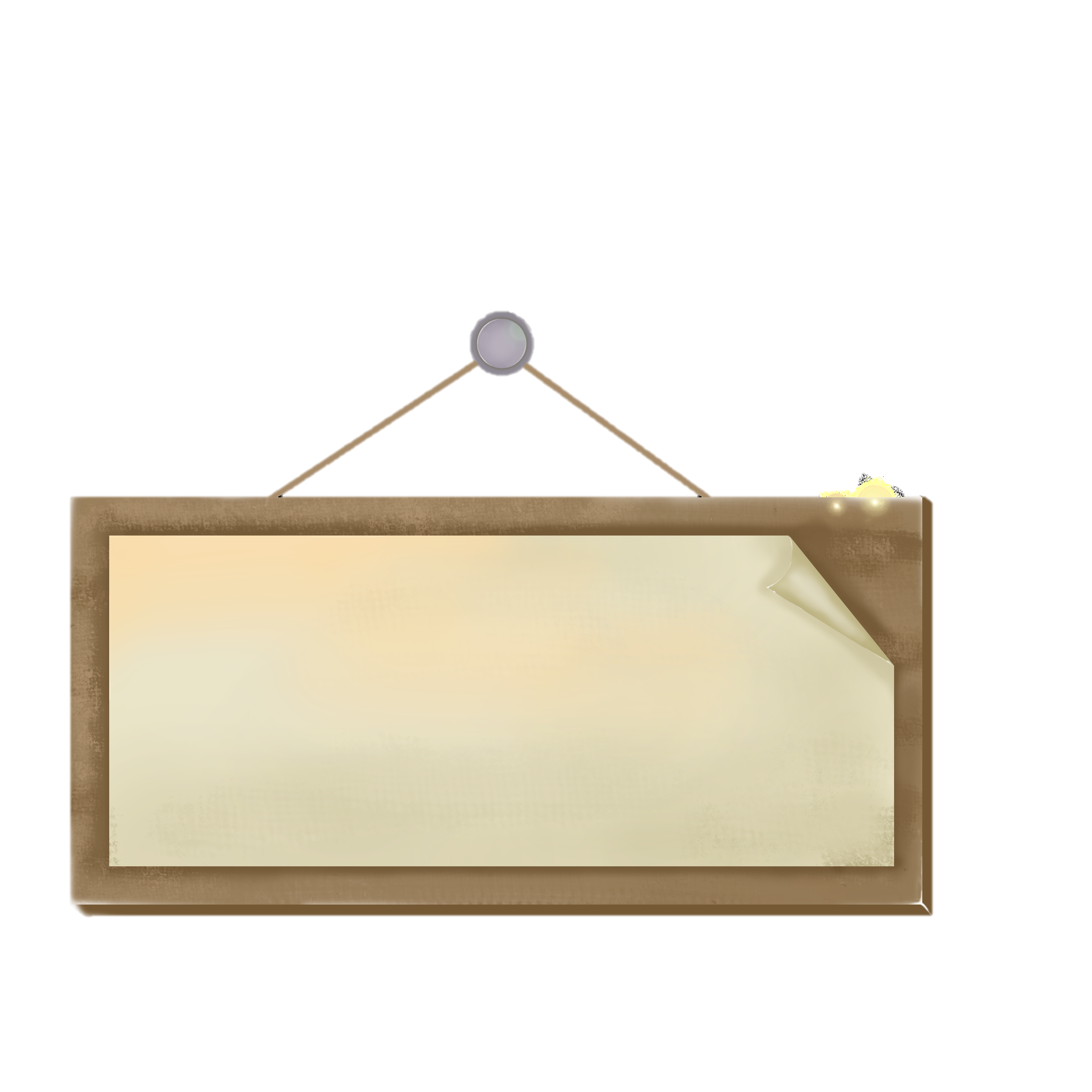 Thank you for watching !
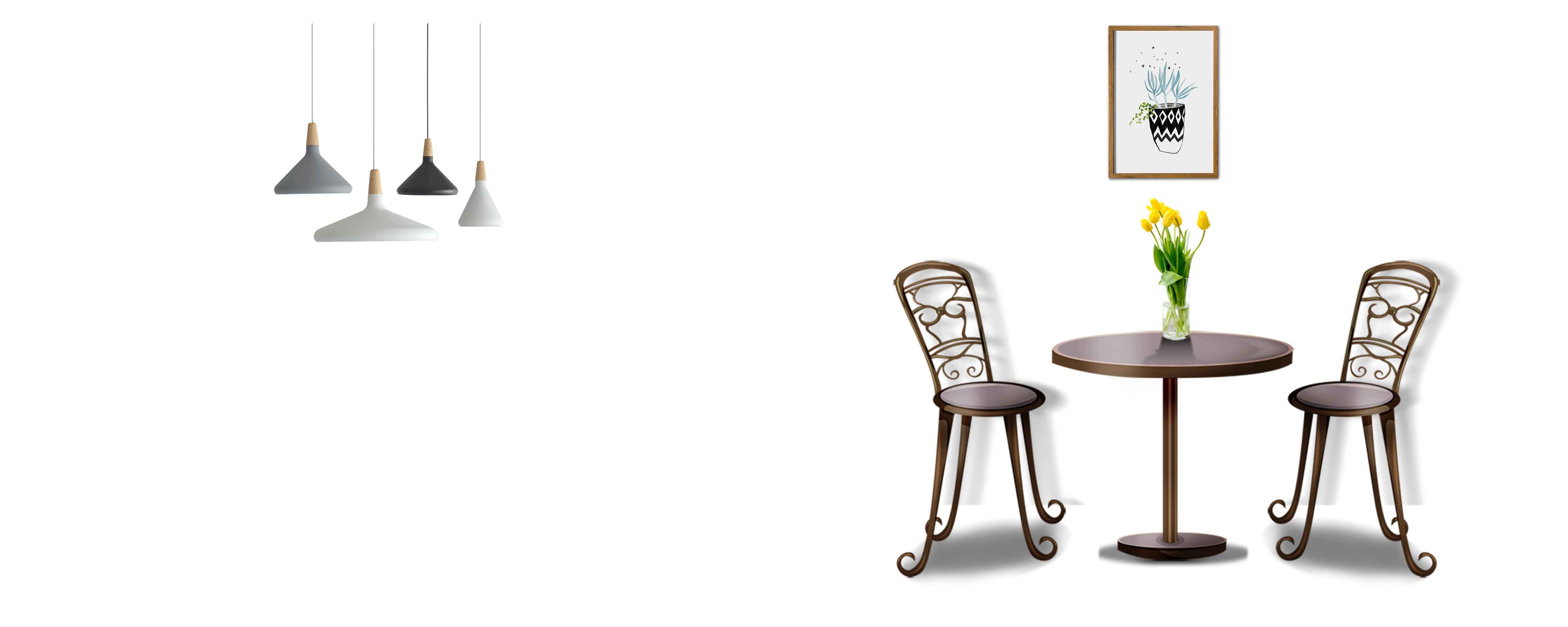 [Speaker Notes: 前面部分留白12秒（包括空出来3秒到第3页）]